CALCULUS
Bounded functions and
horizontal asymptotes
1
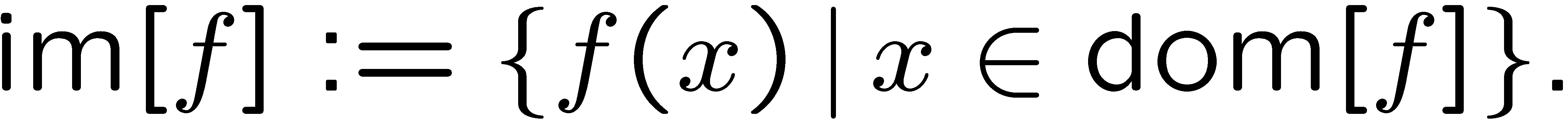 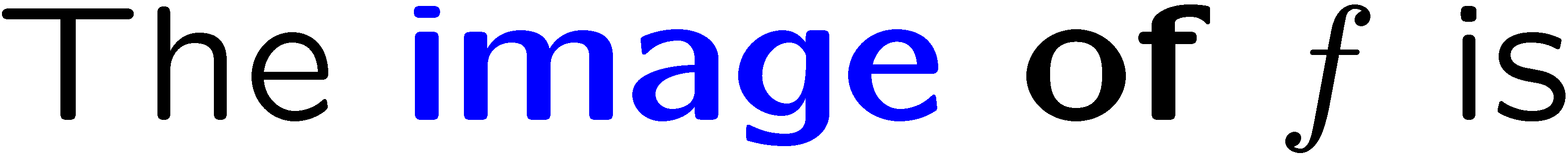 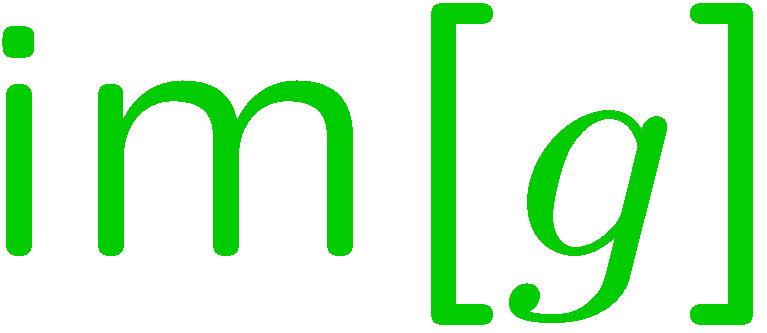 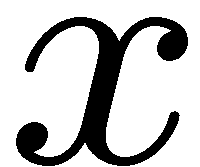 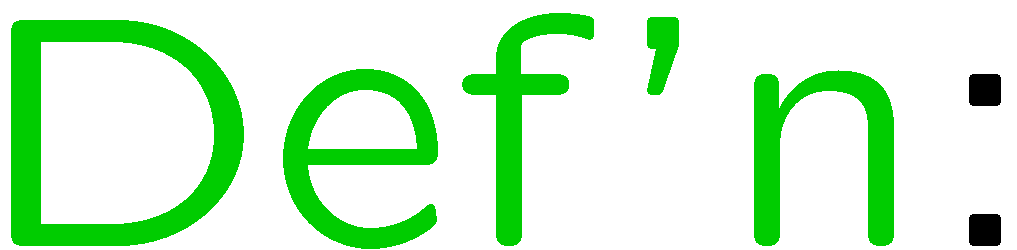 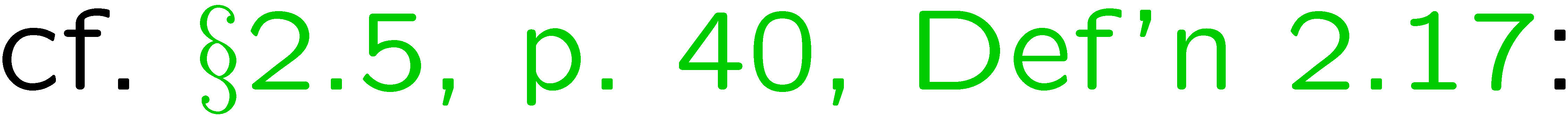 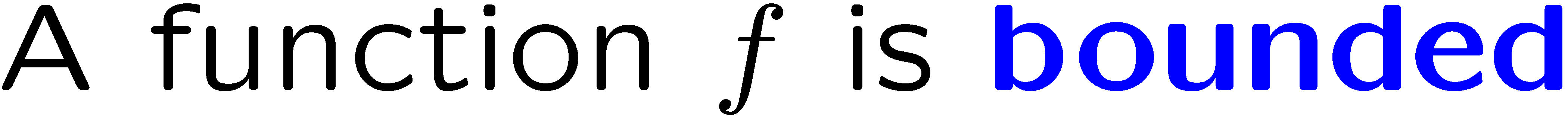 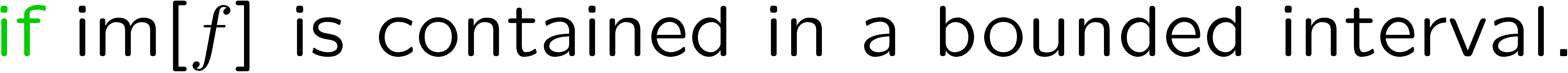 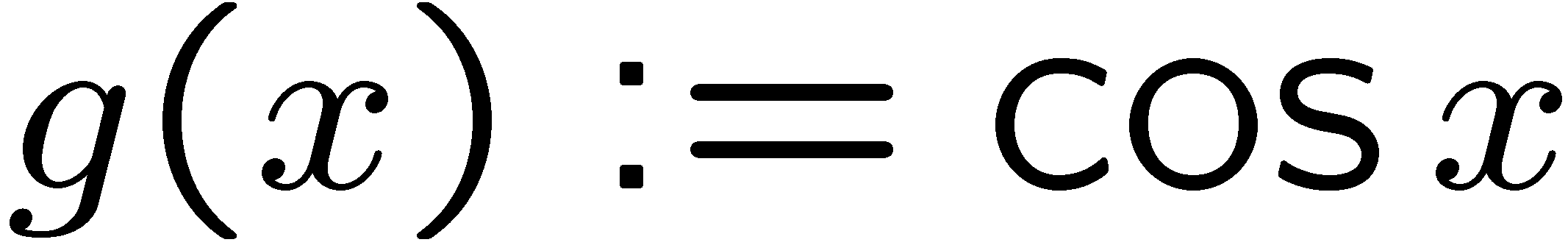 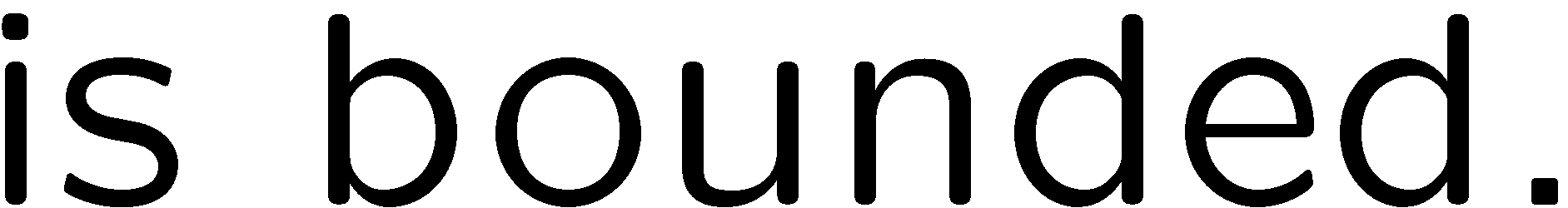 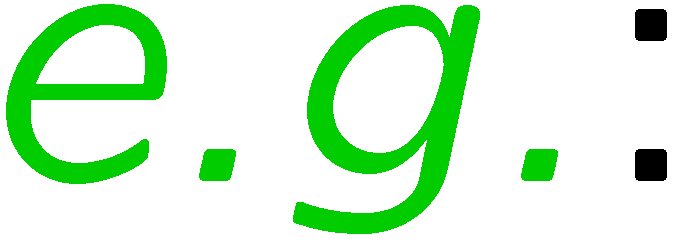 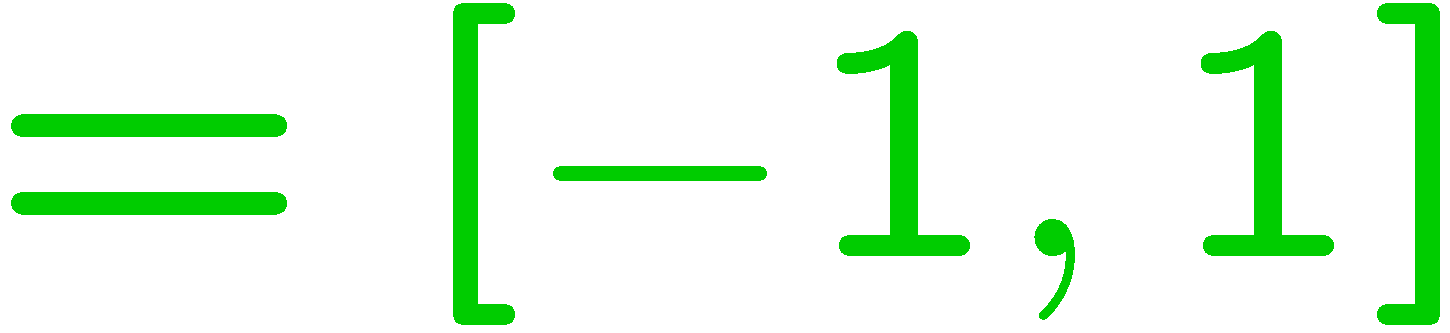 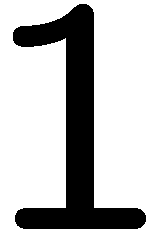 [
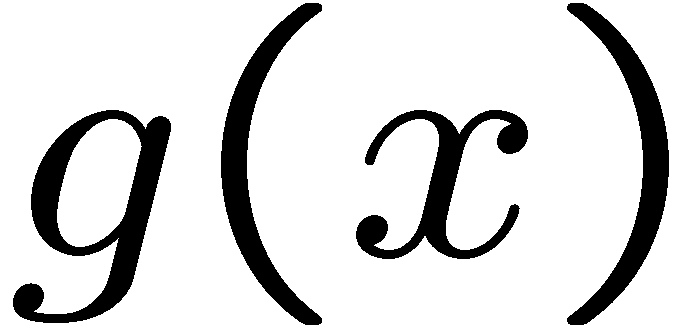 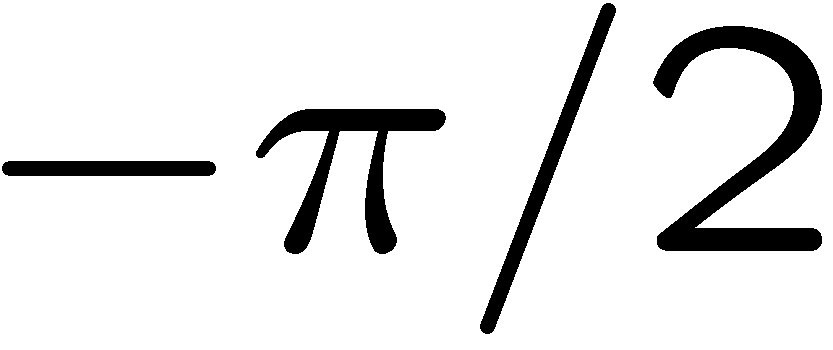 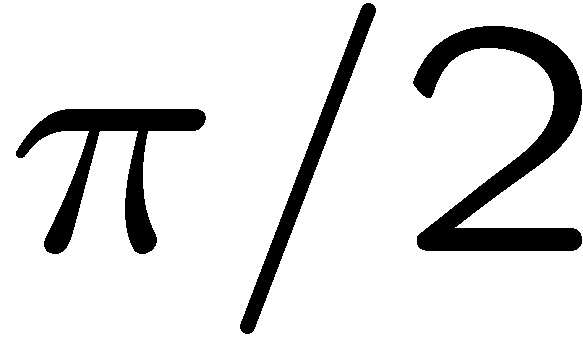 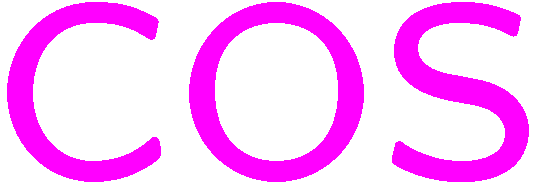 ]
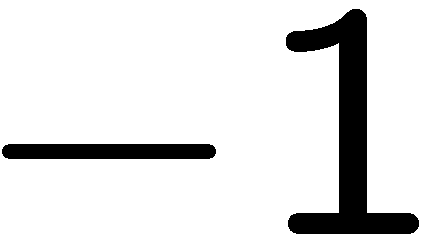 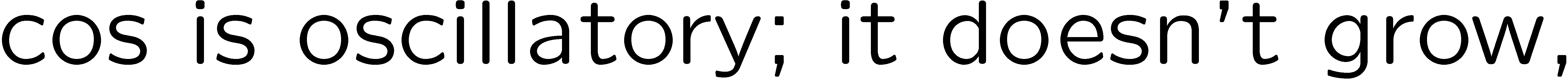 2
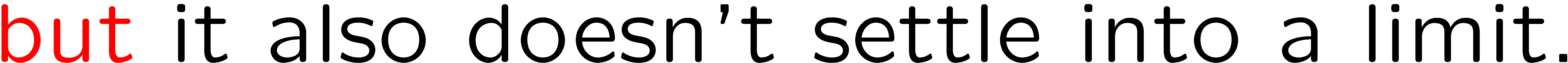 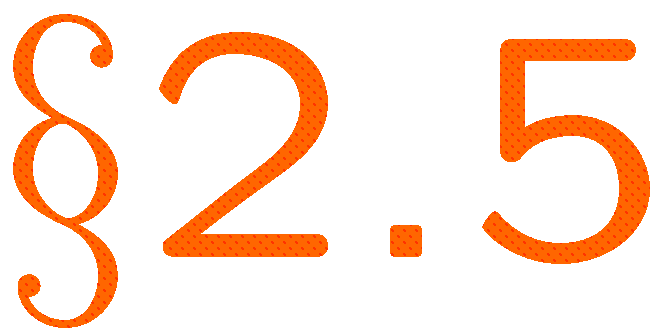 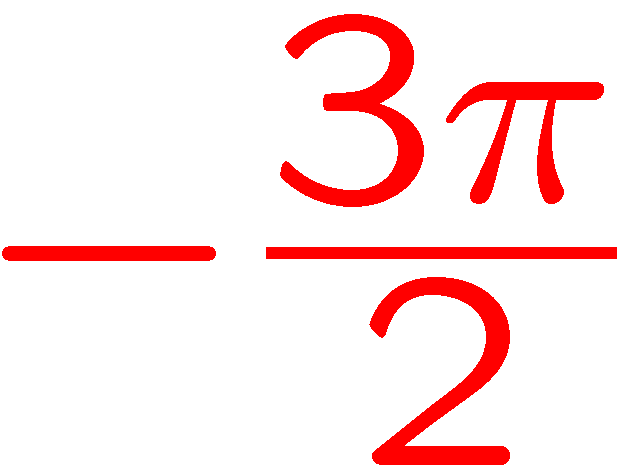 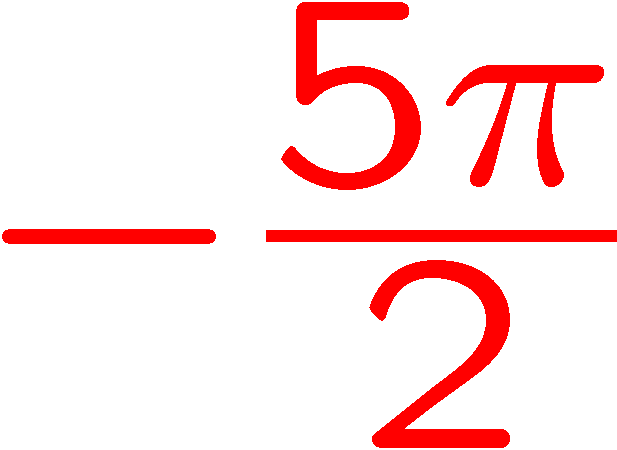 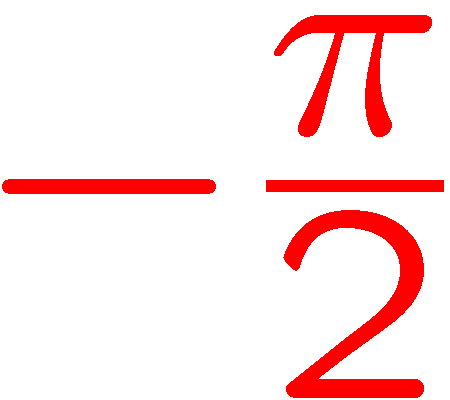 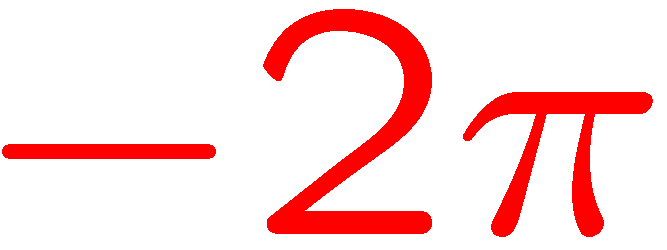 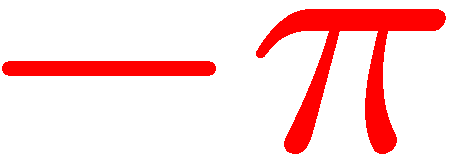 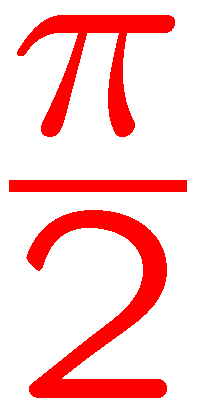 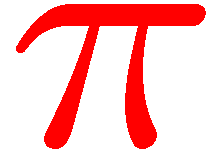 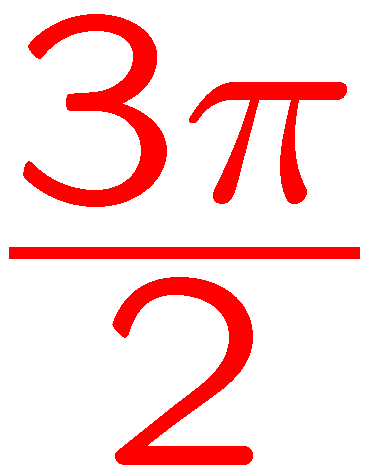 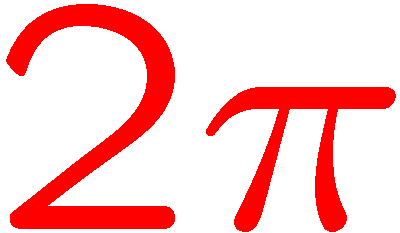 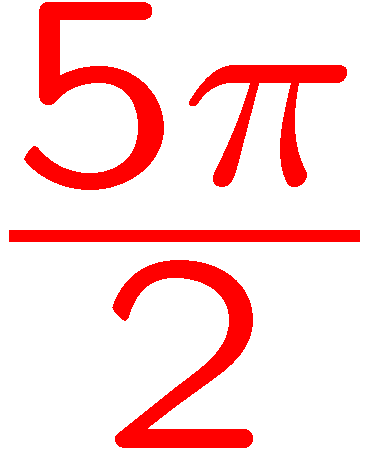 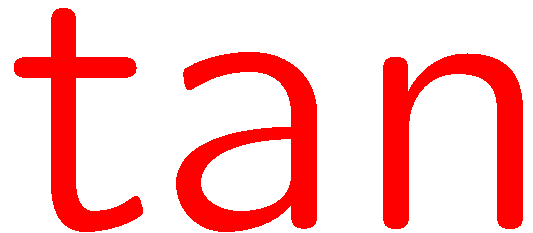 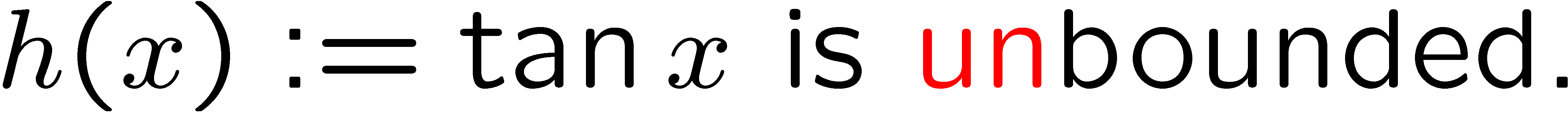 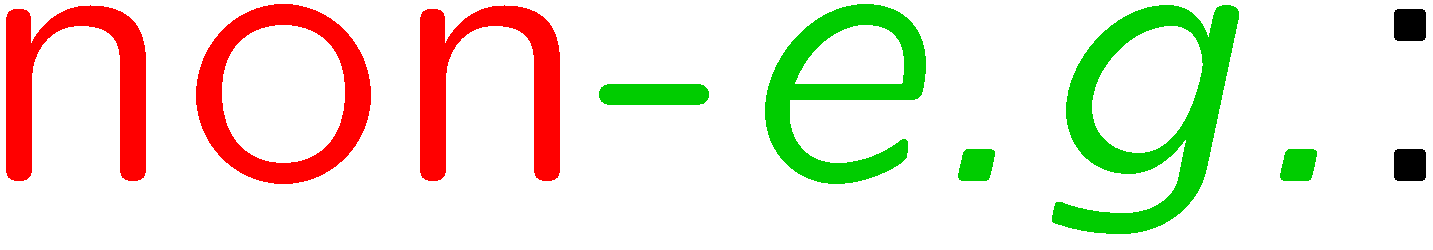 3
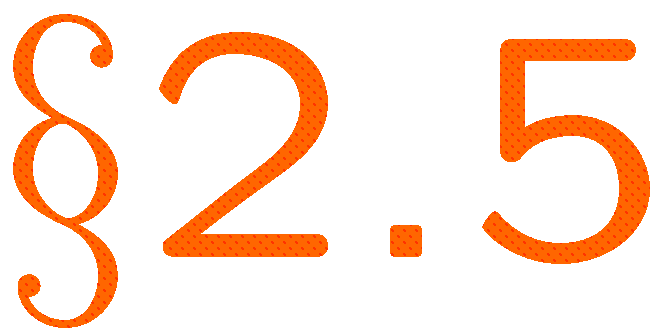 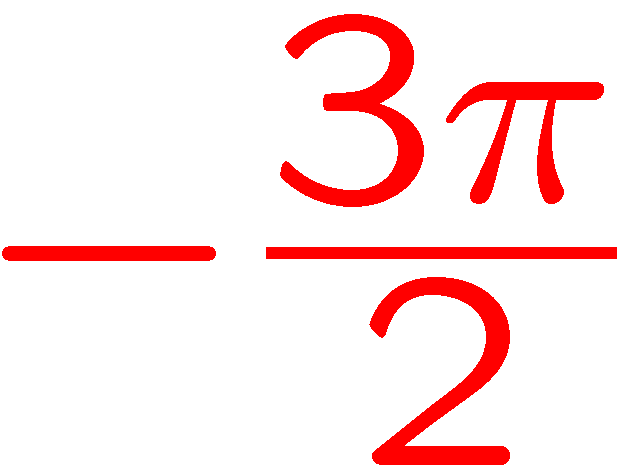 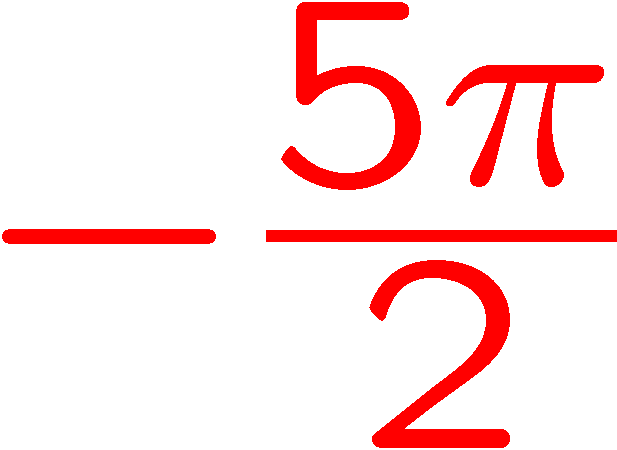 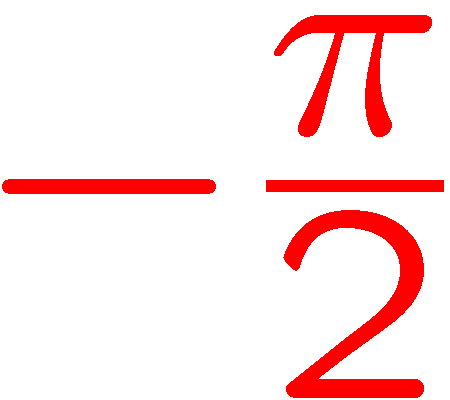 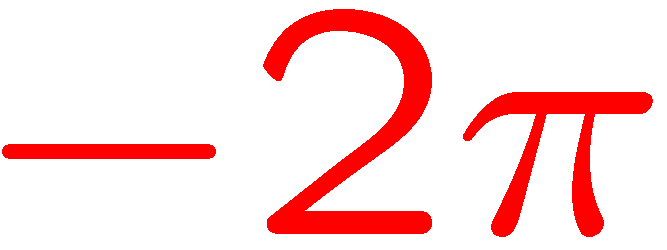 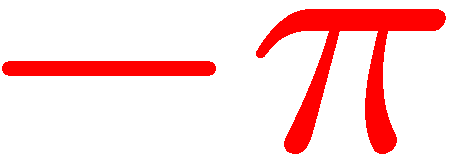 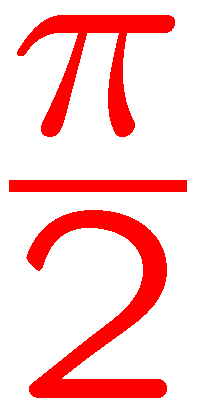 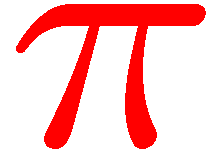 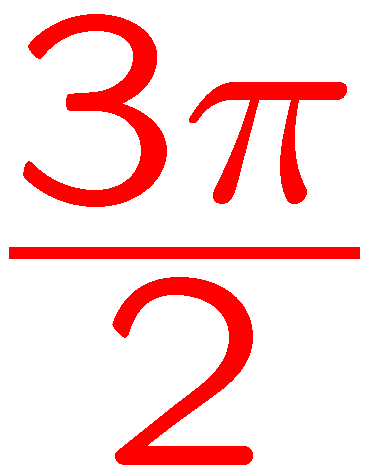 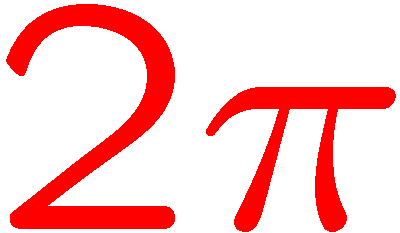 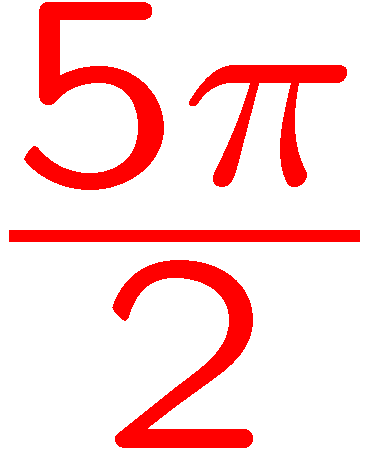 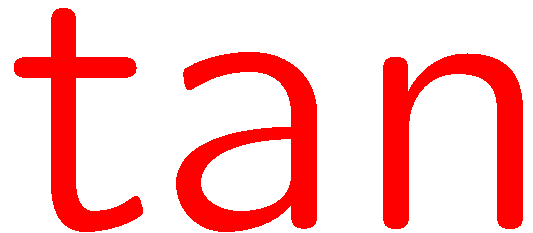 4
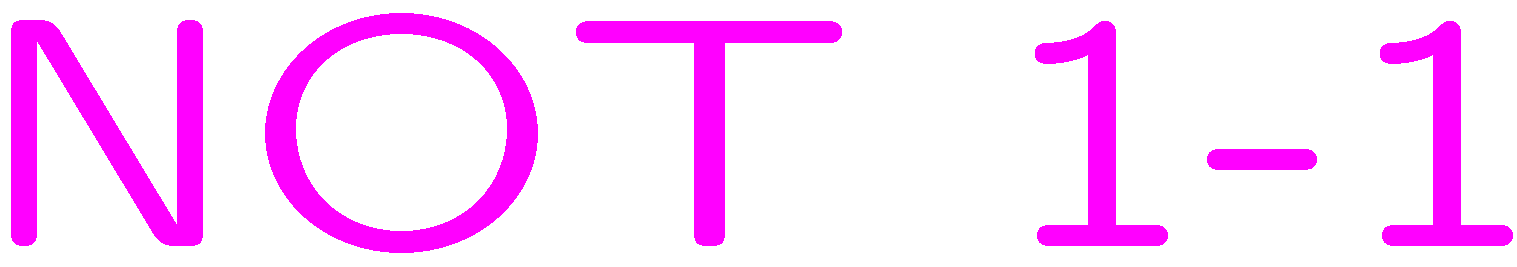 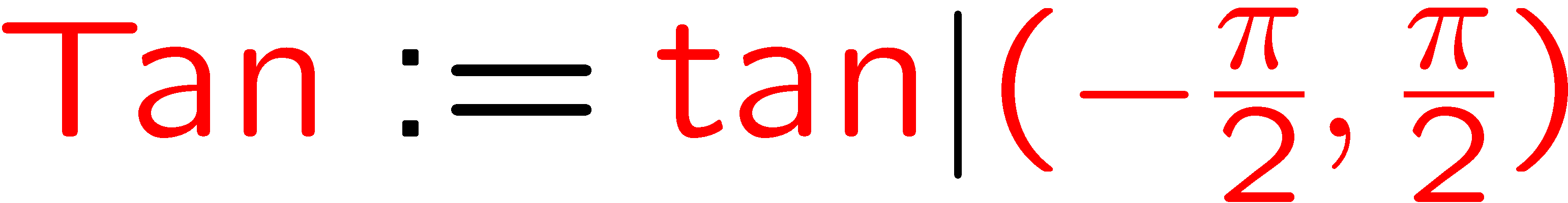 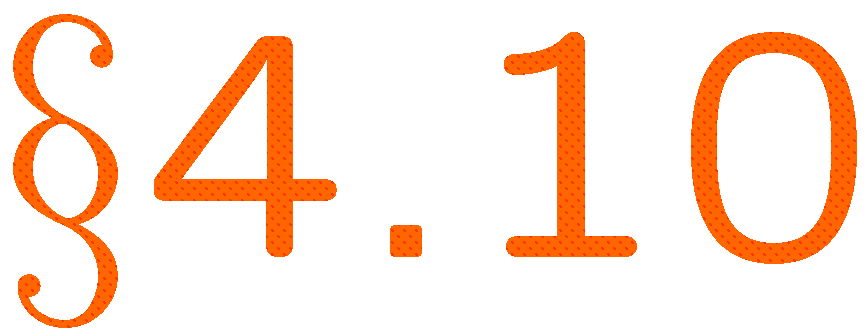 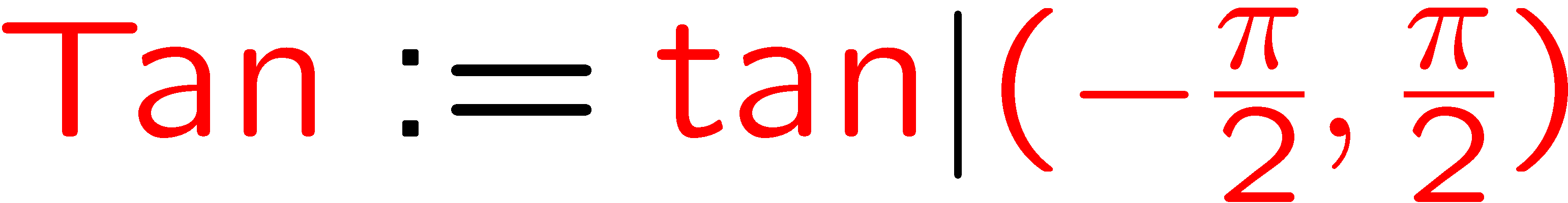 5
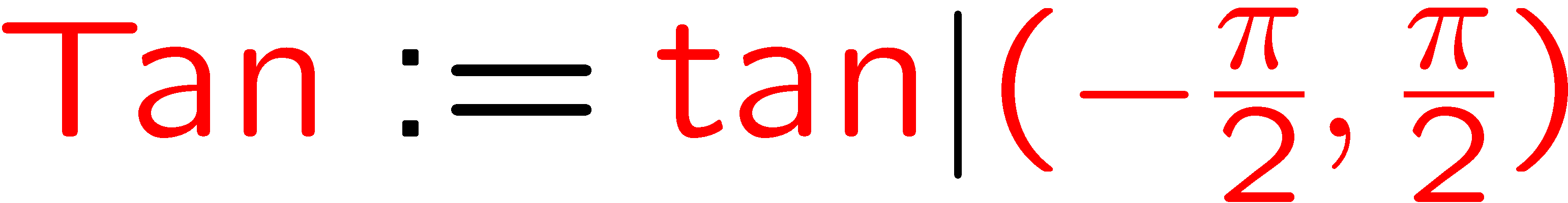 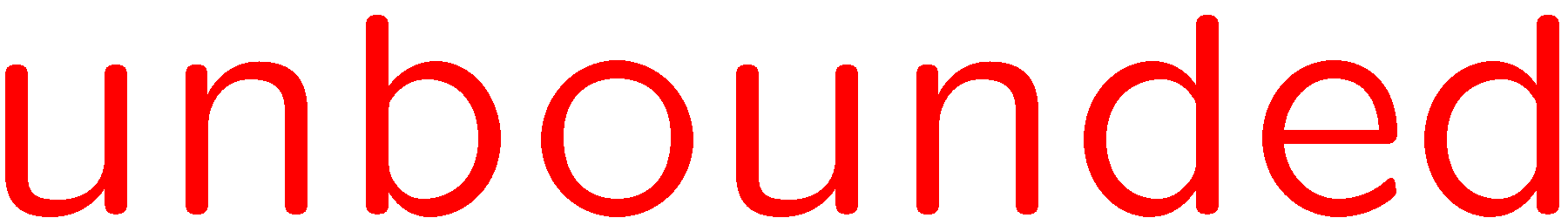 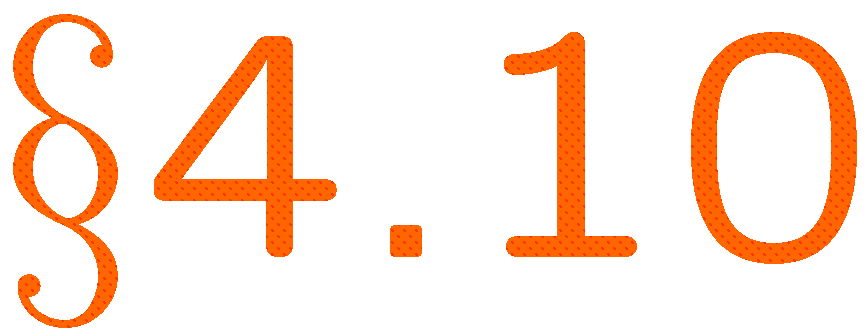 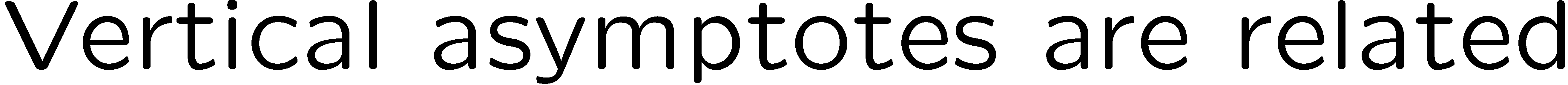 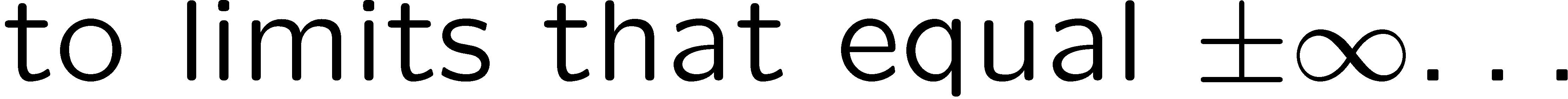 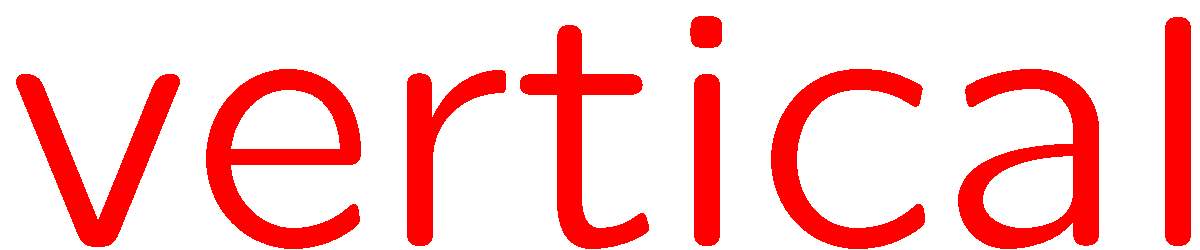 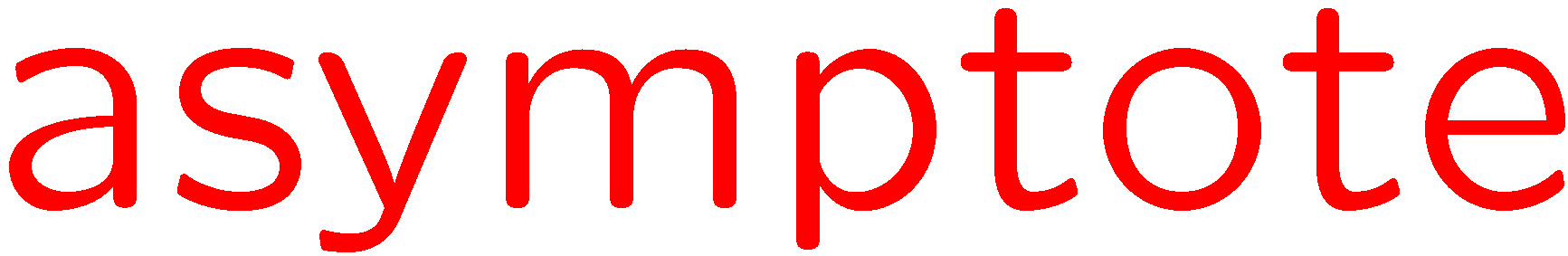 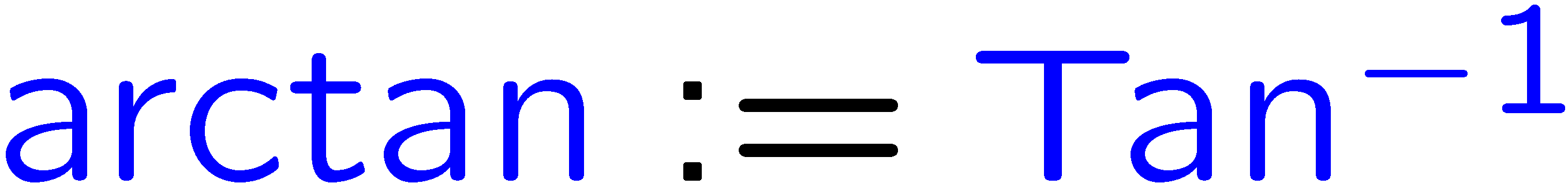 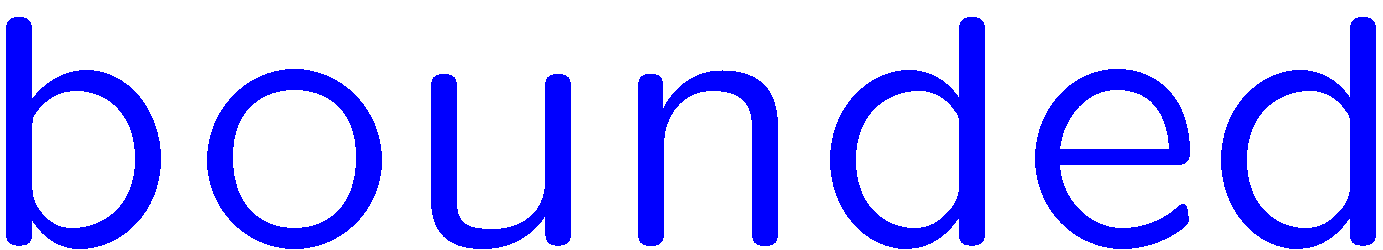 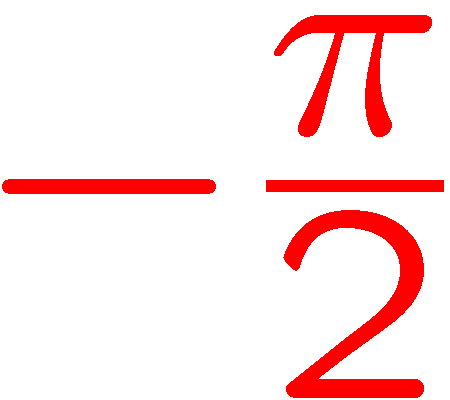 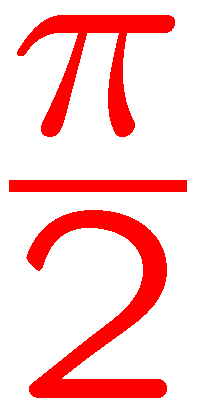 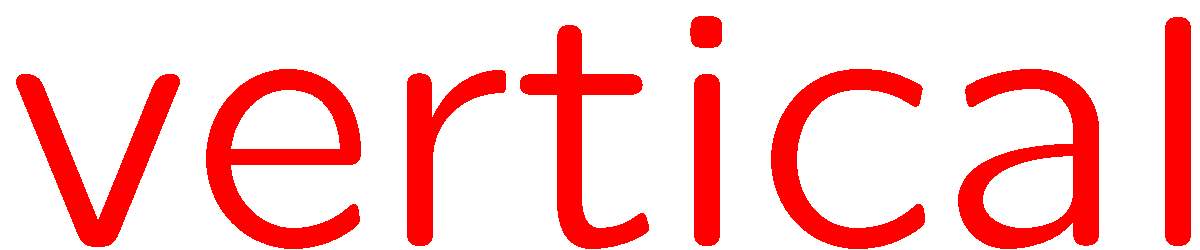 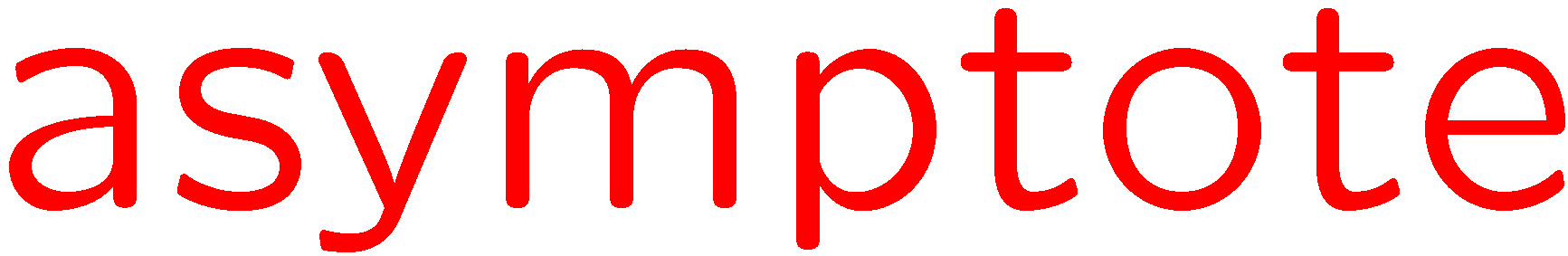 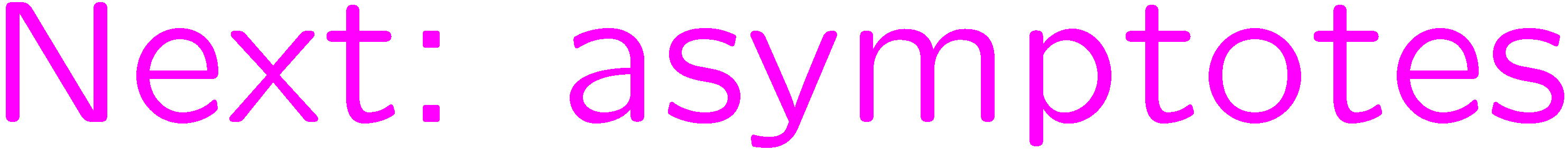 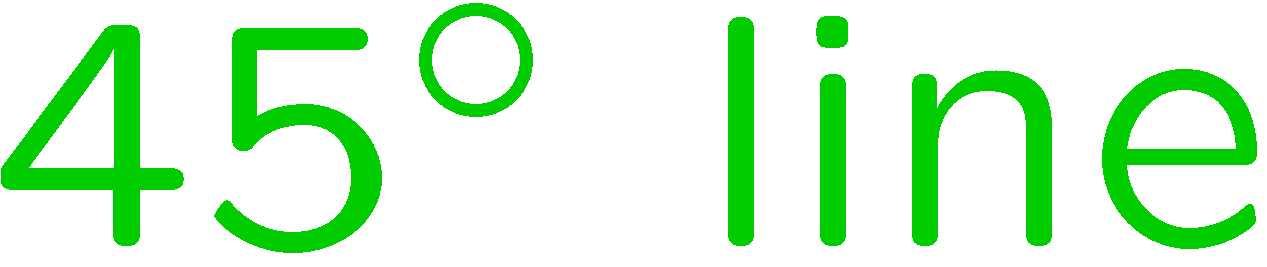 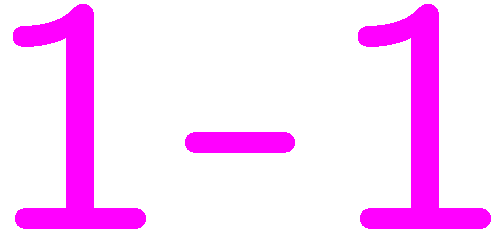 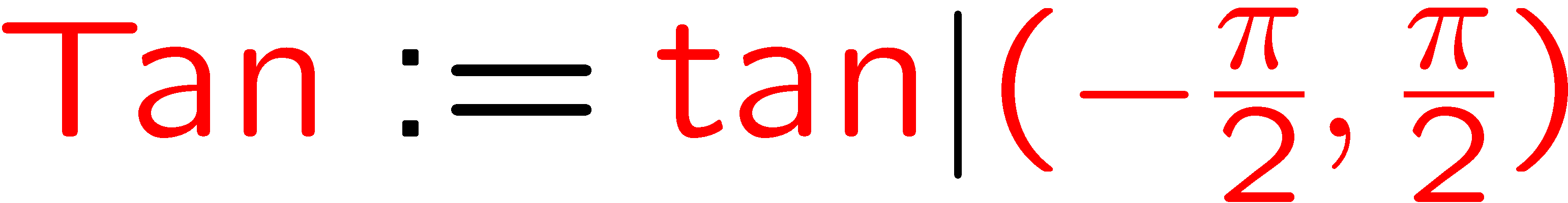 6
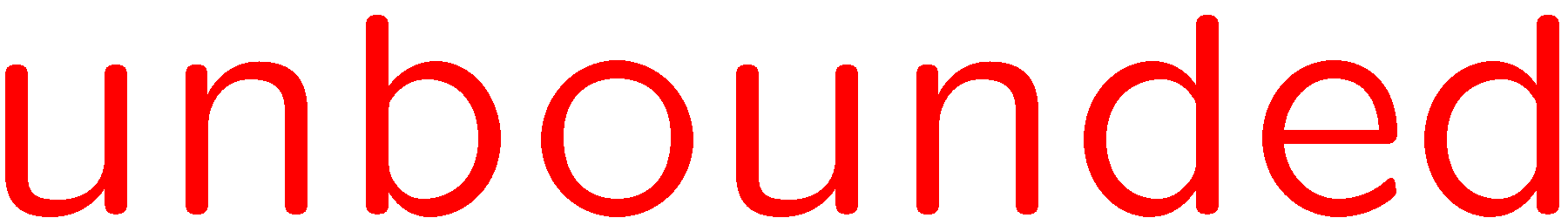 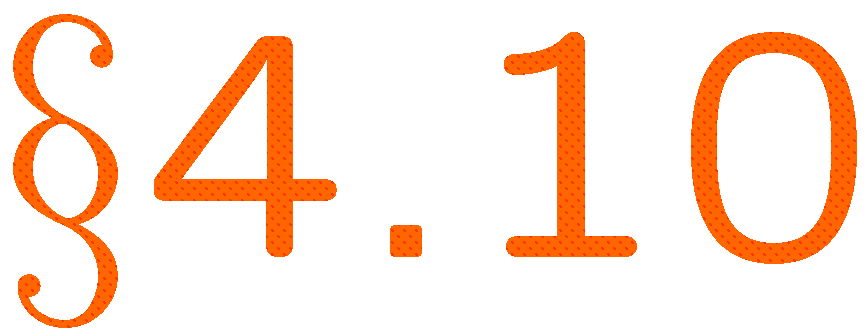 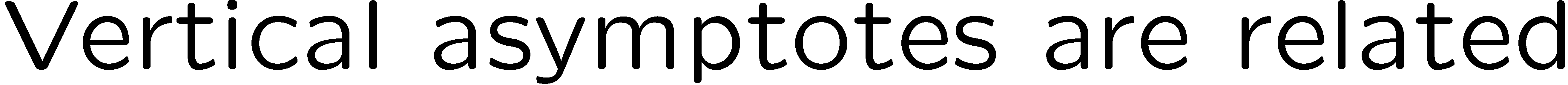 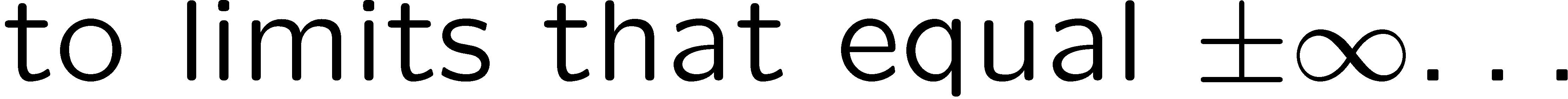 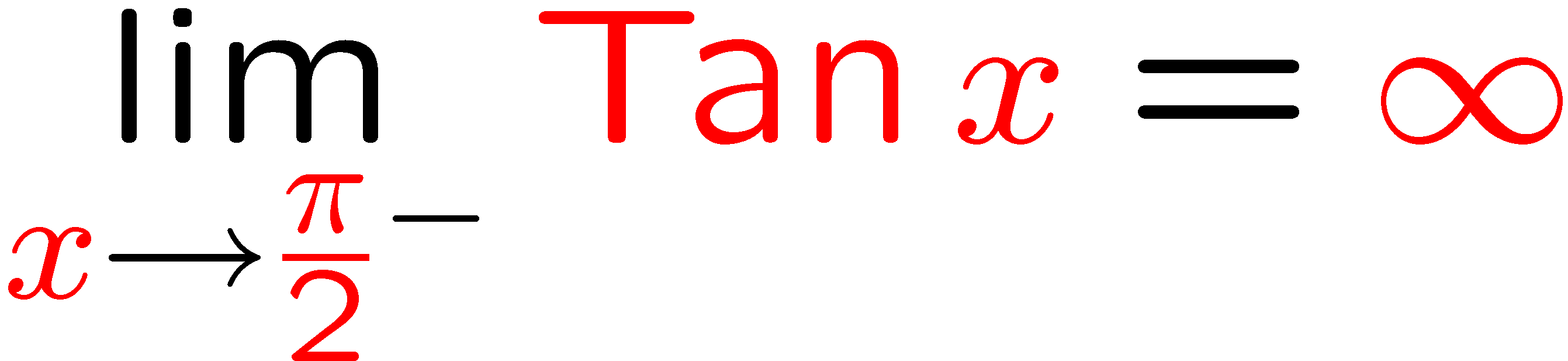 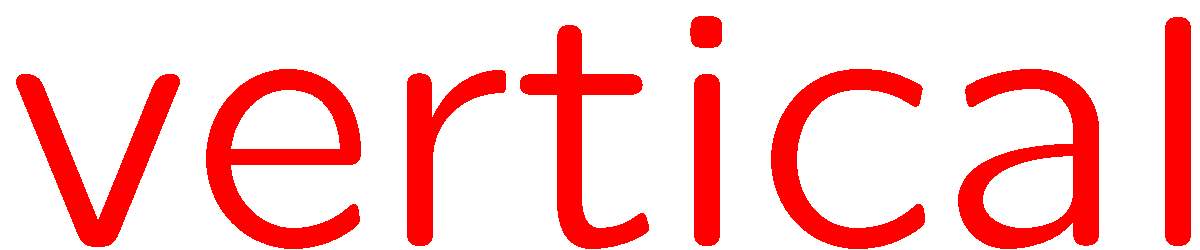 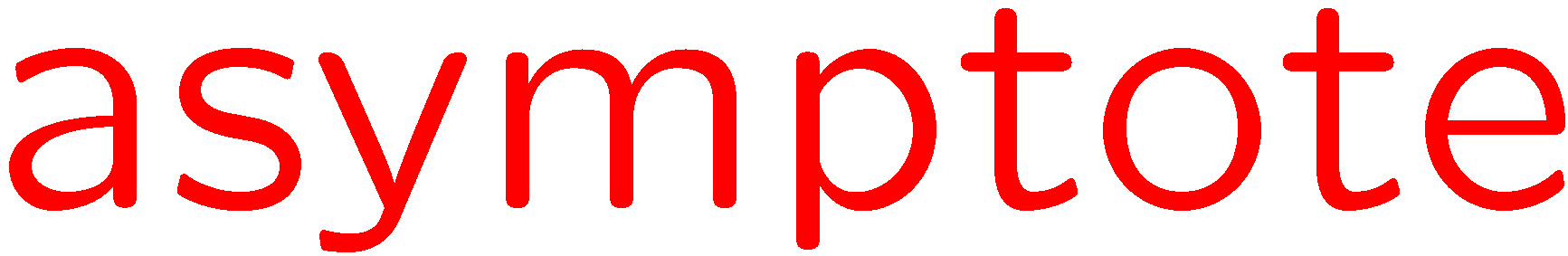 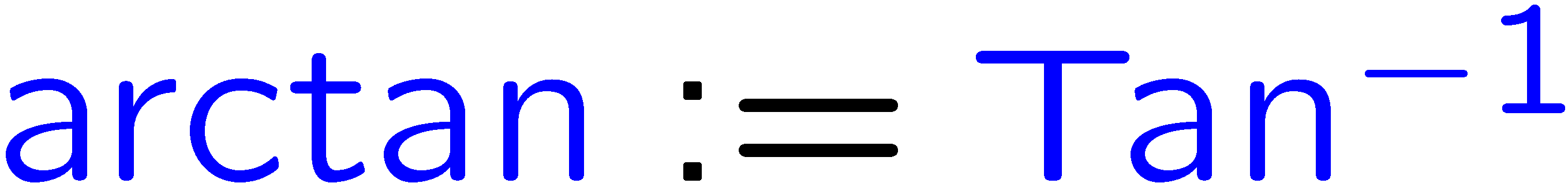 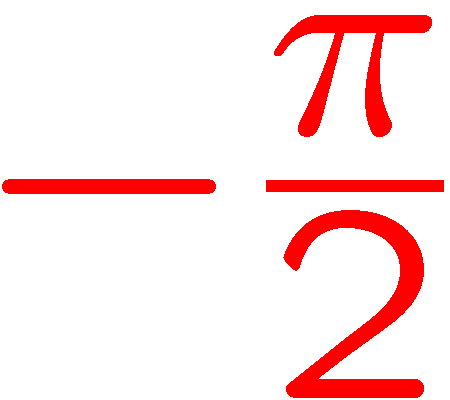 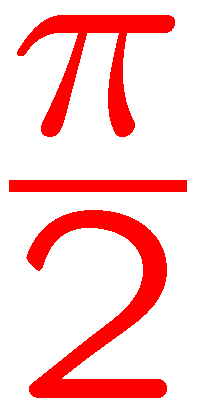 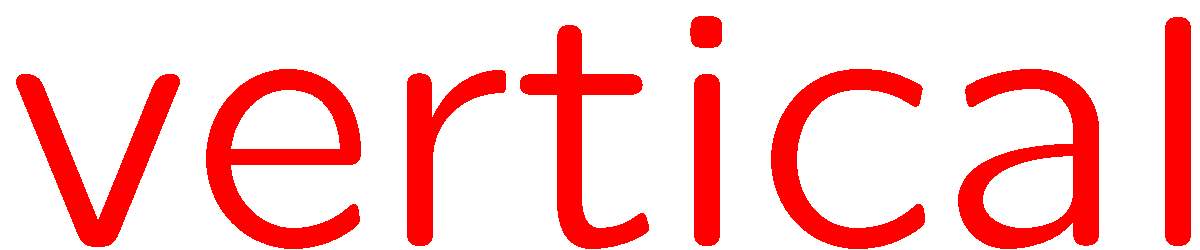 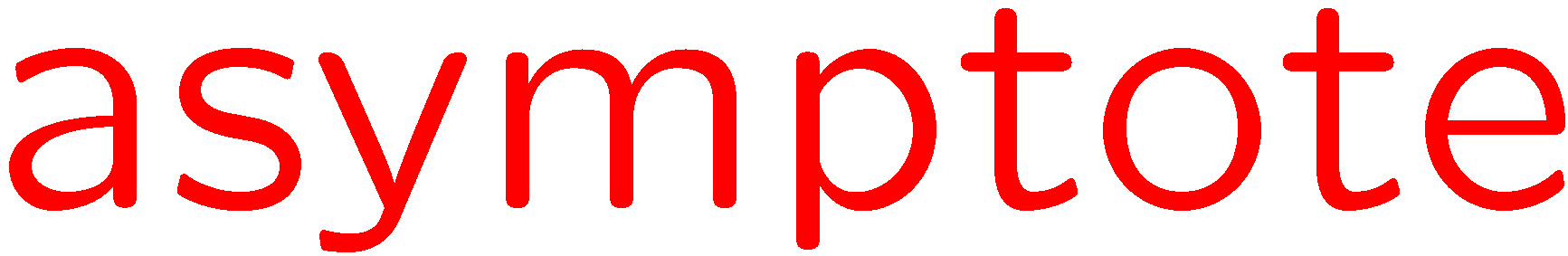 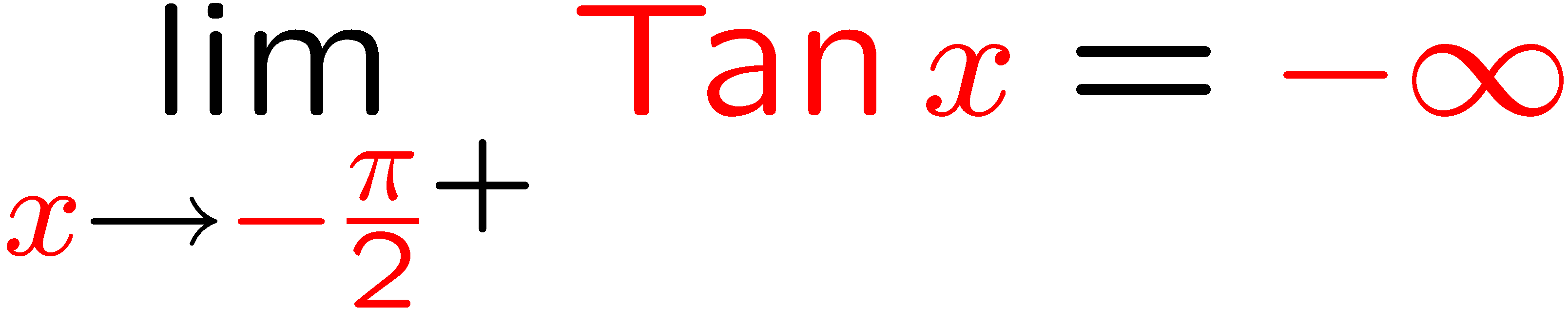 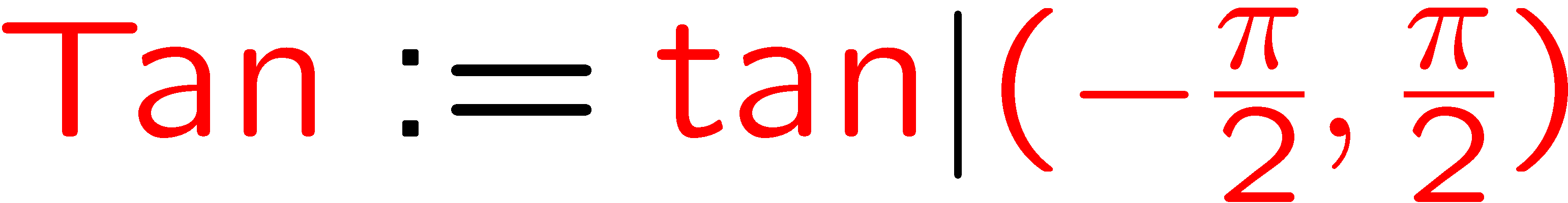 7
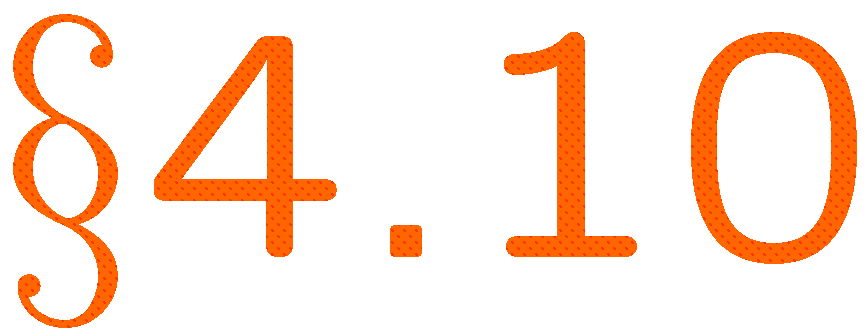 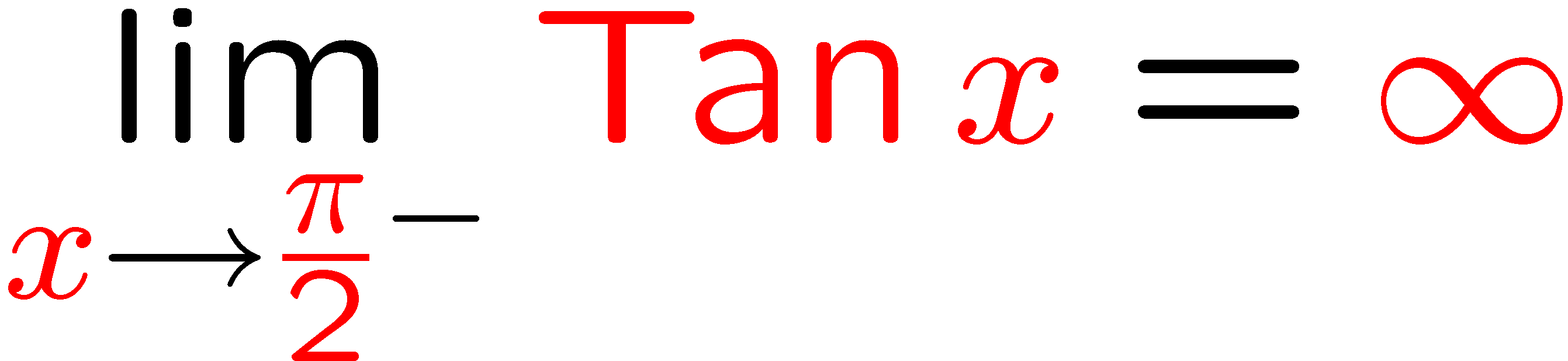 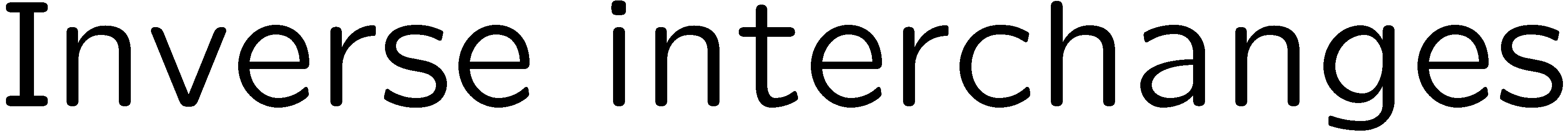 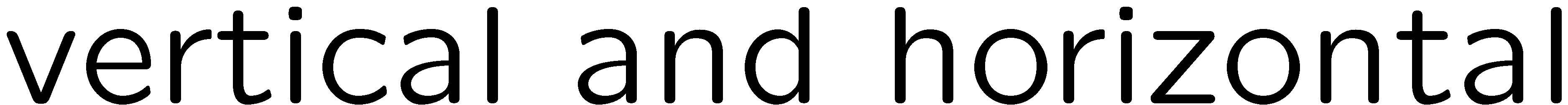 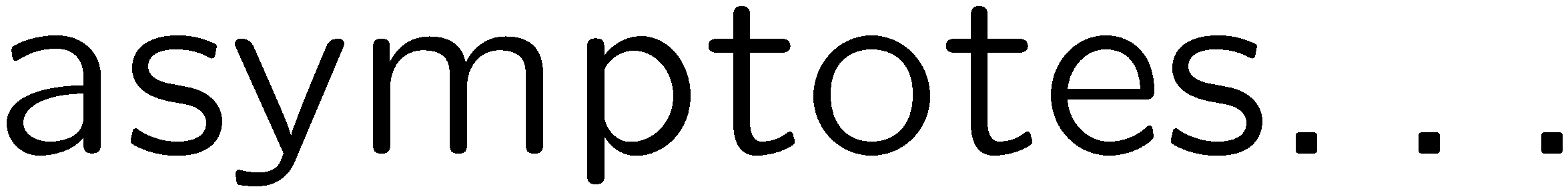 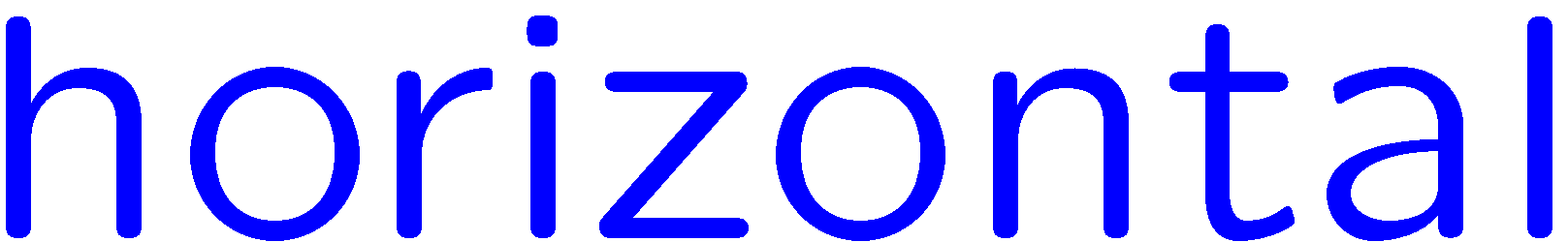 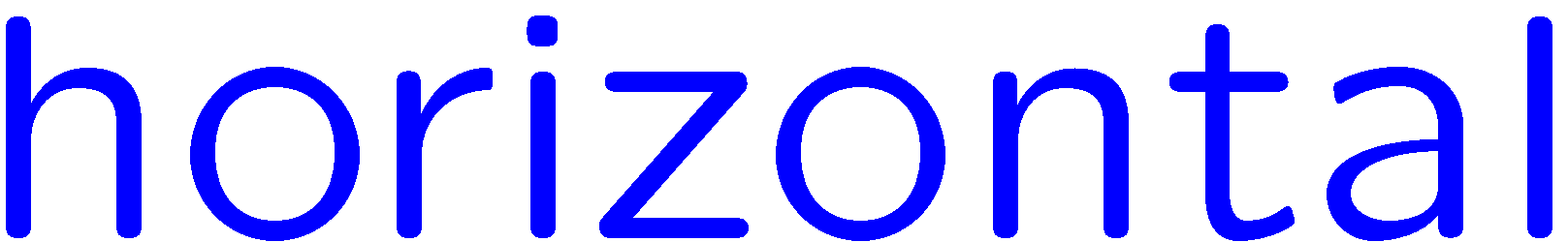 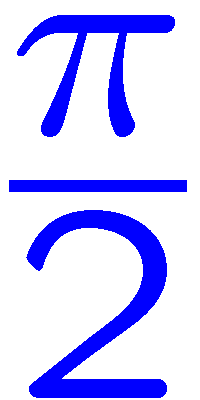 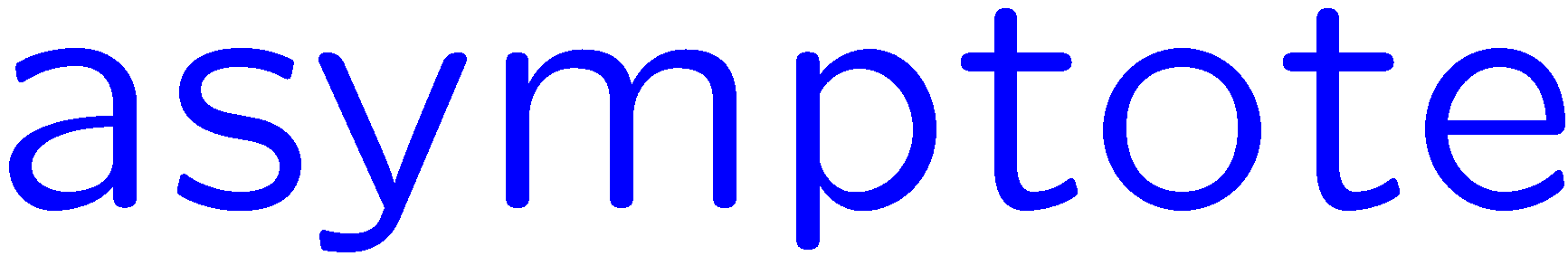 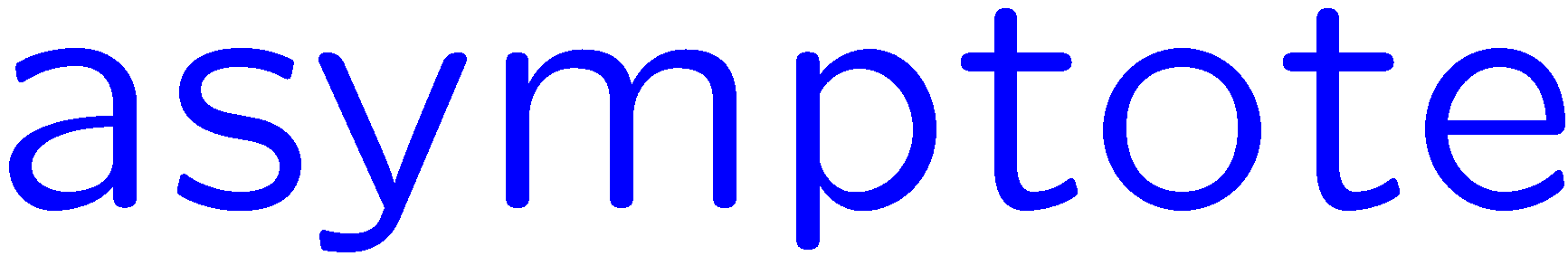 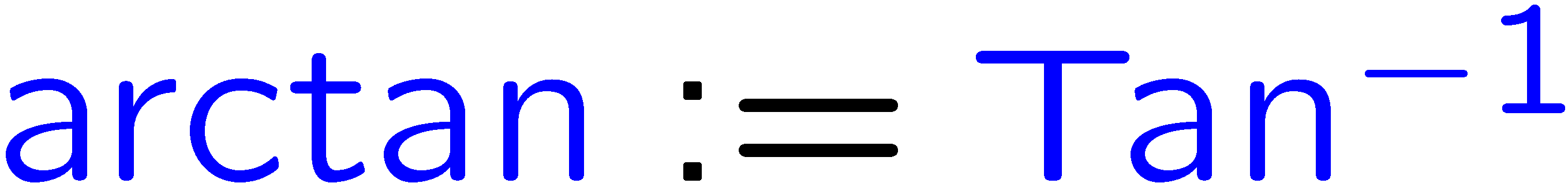 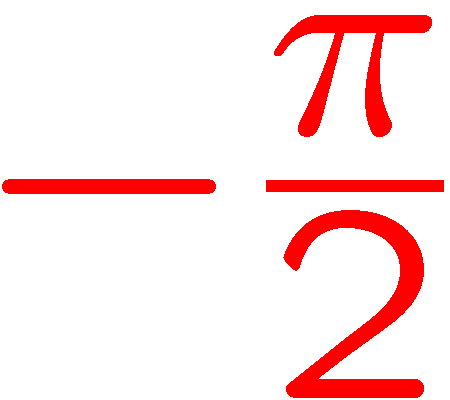 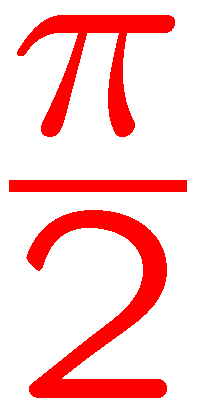 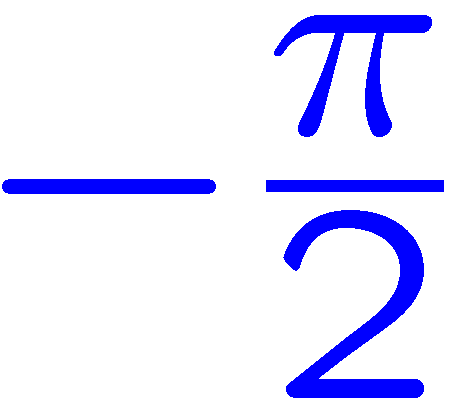 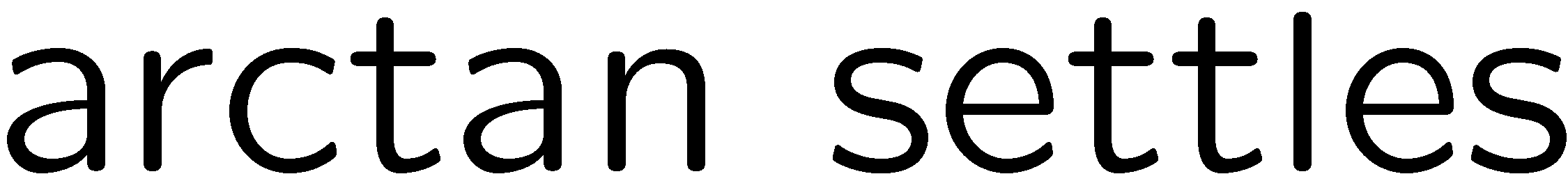 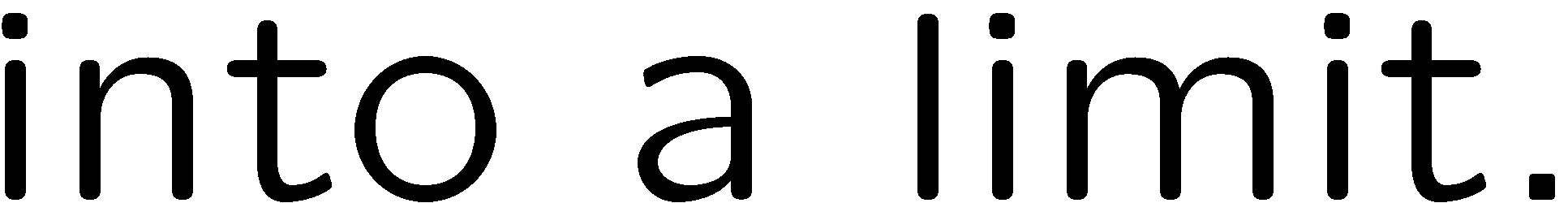 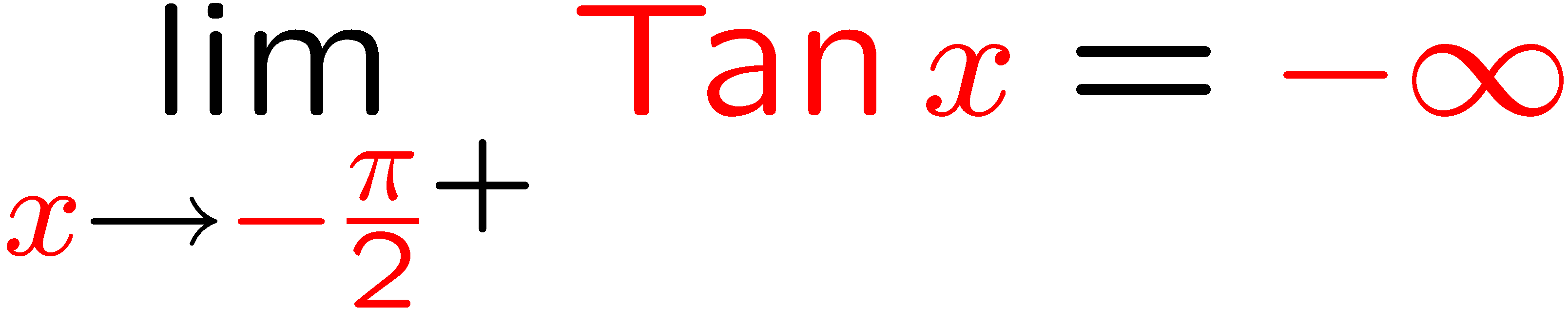 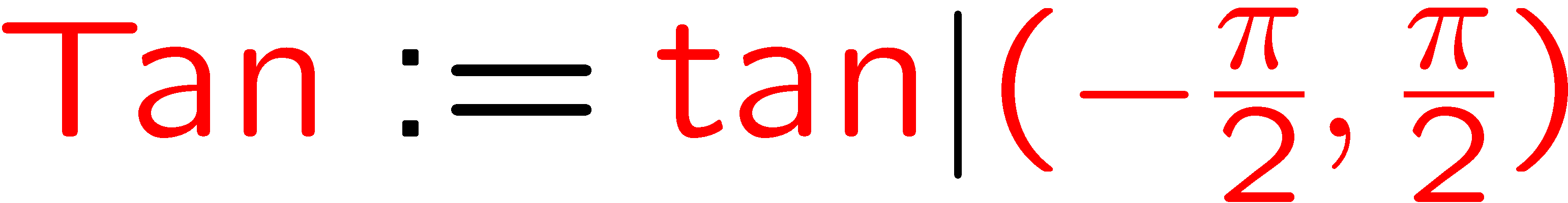 8
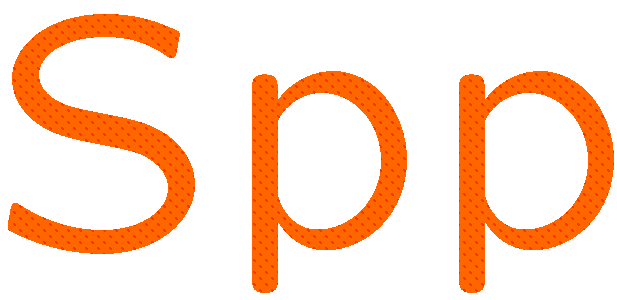 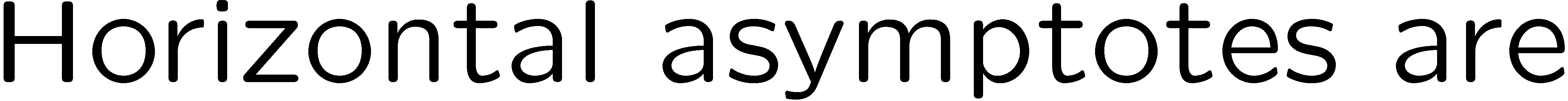 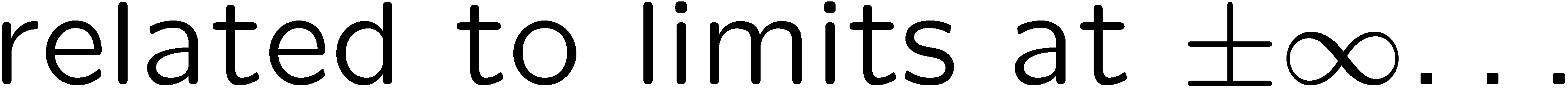 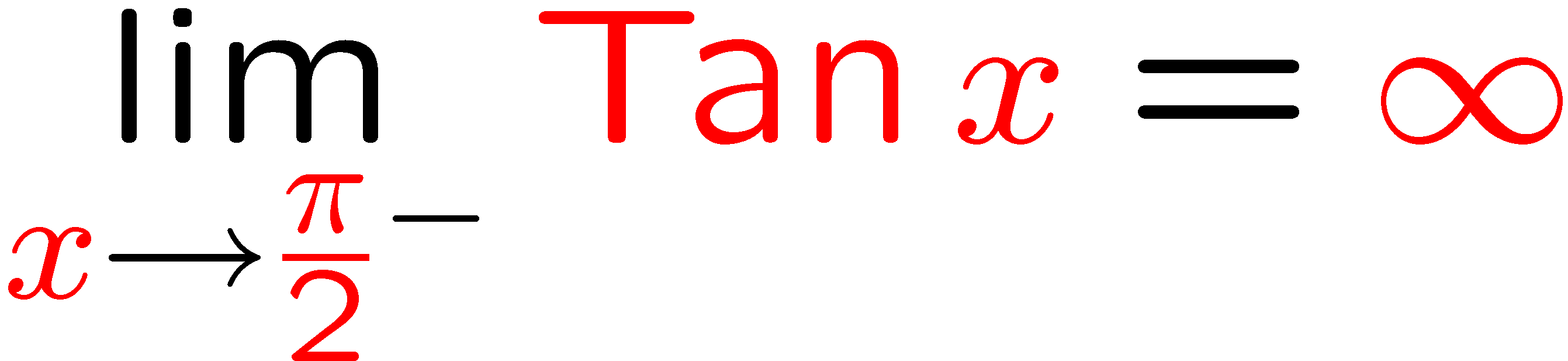 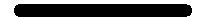 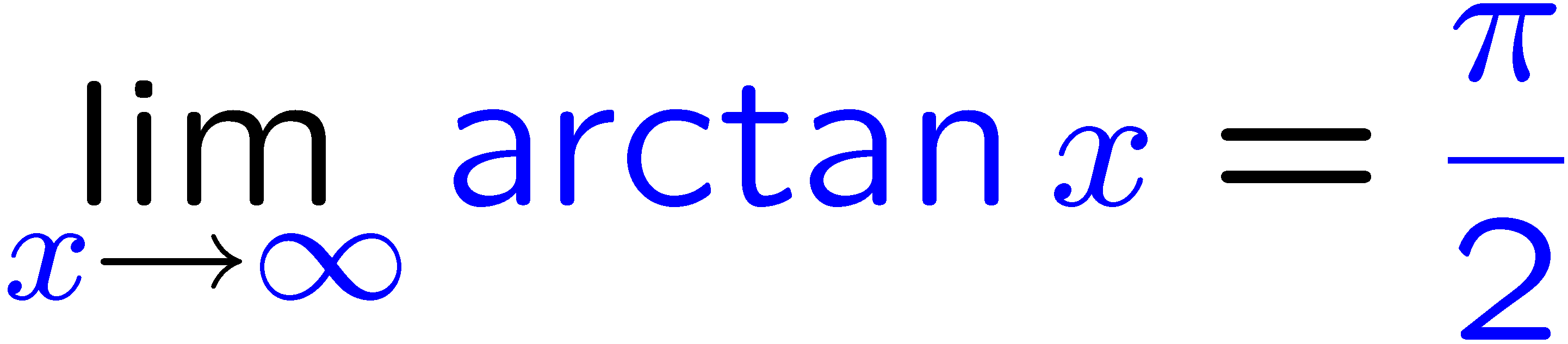 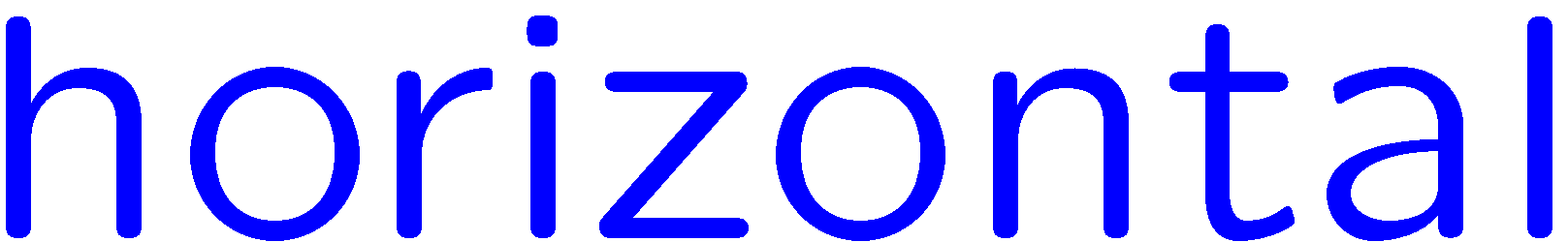 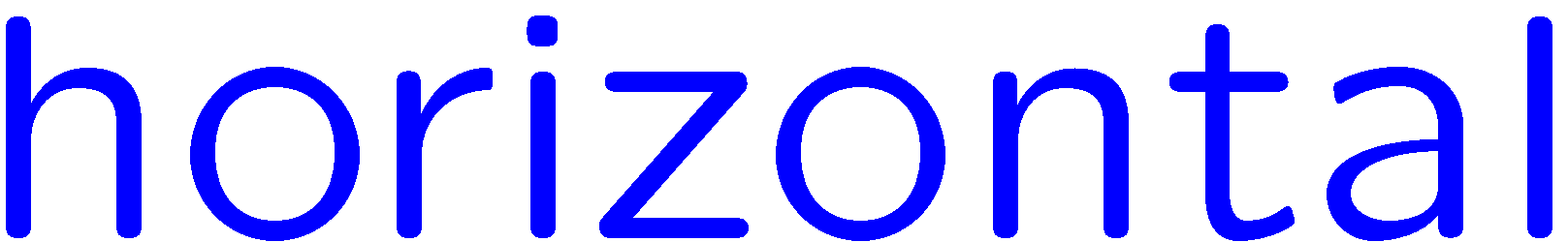 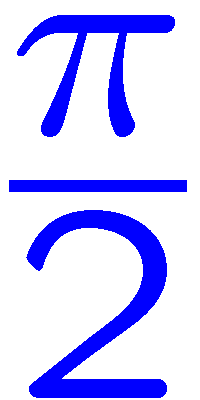 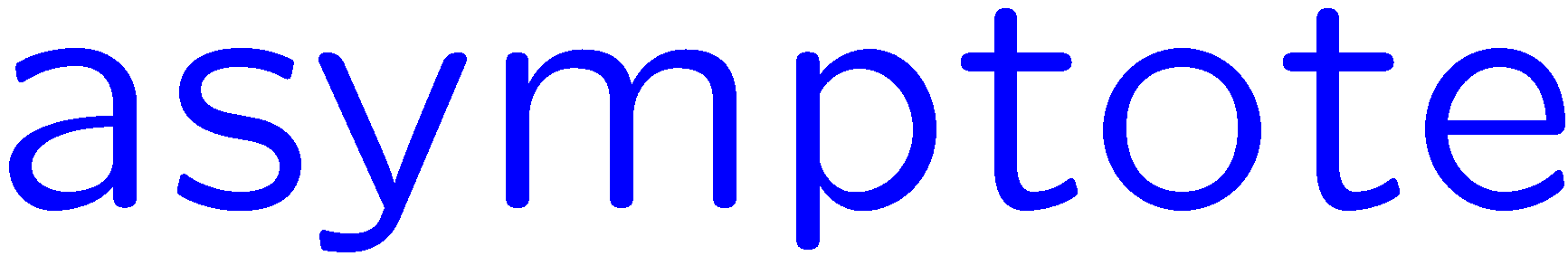 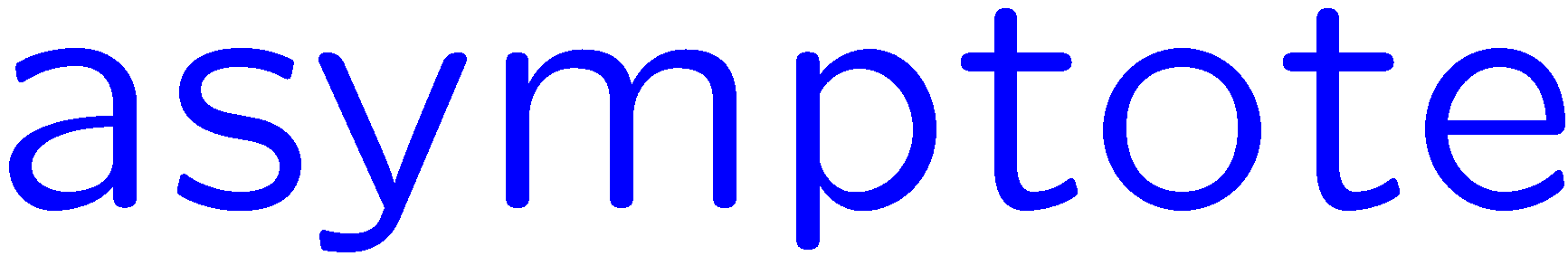 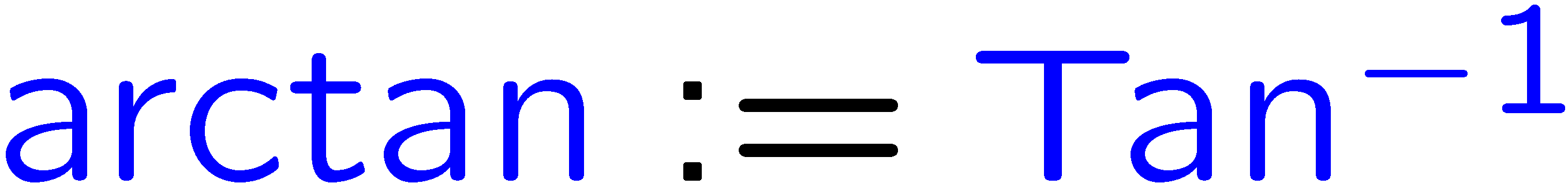 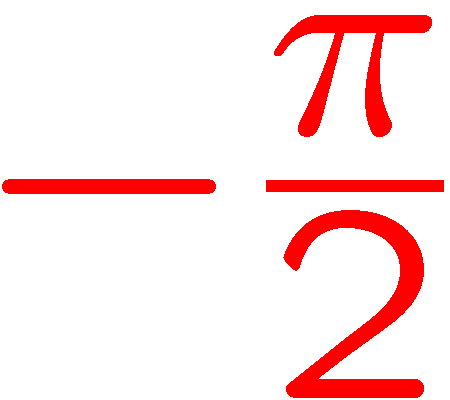 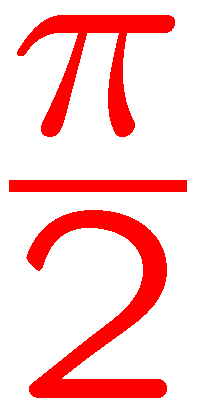 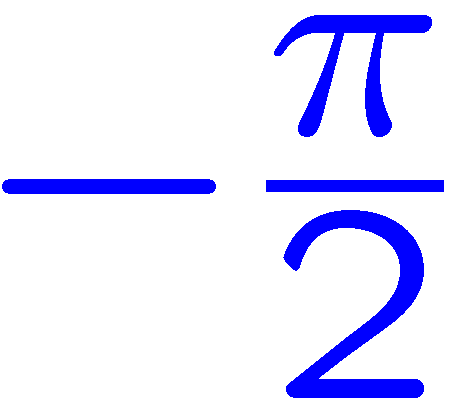 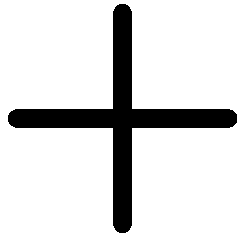 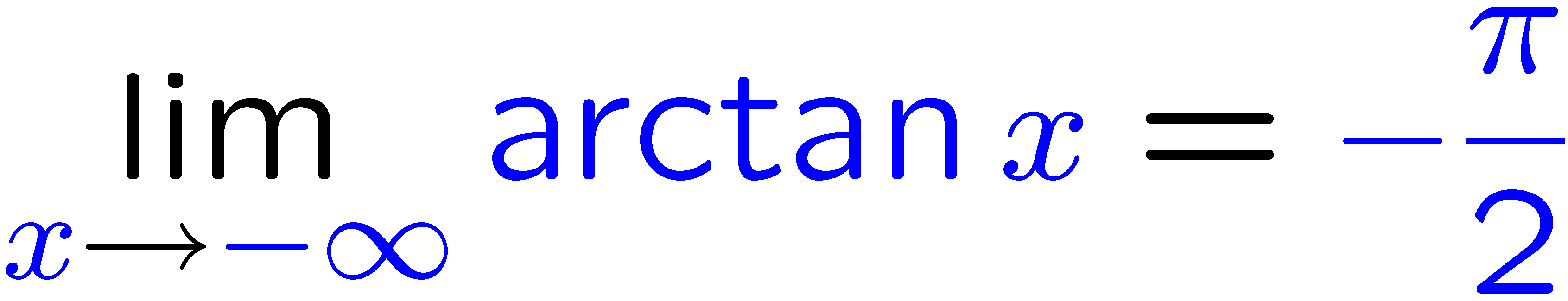 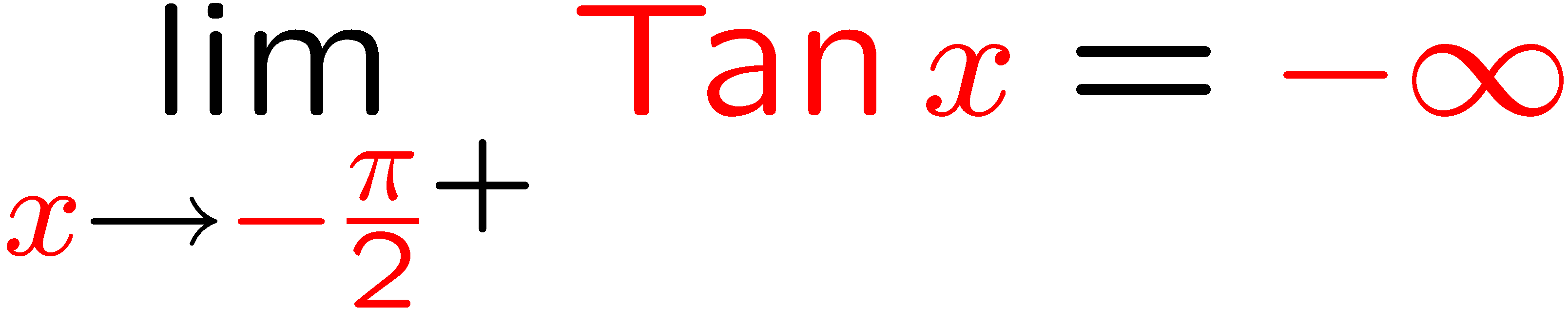 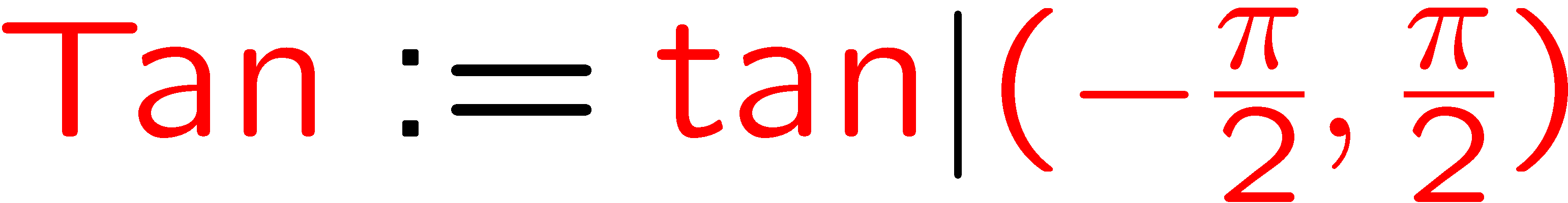 9
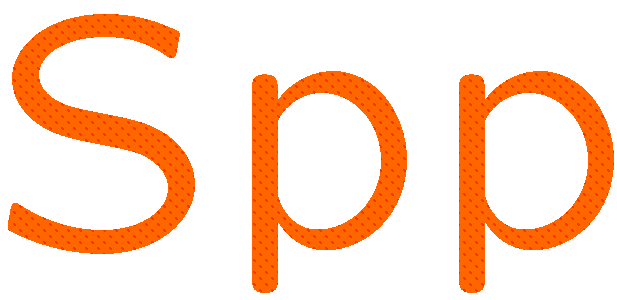 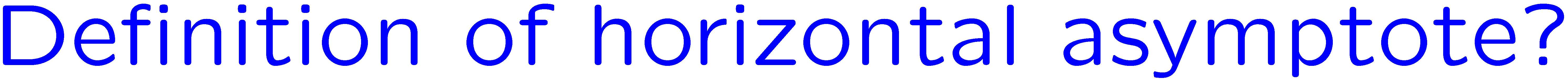 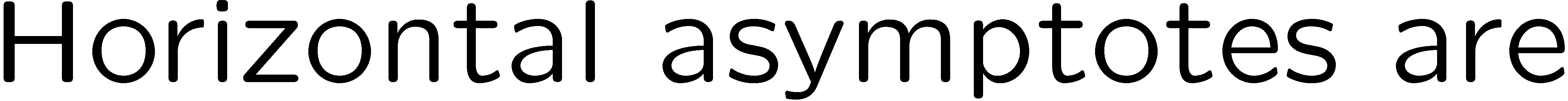 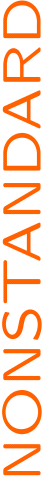 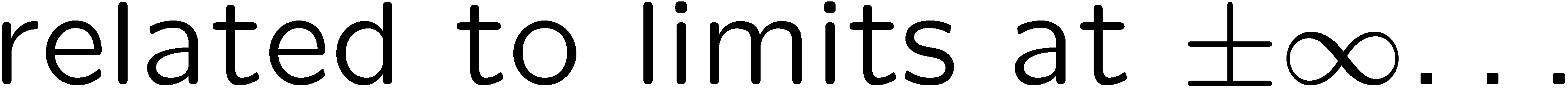 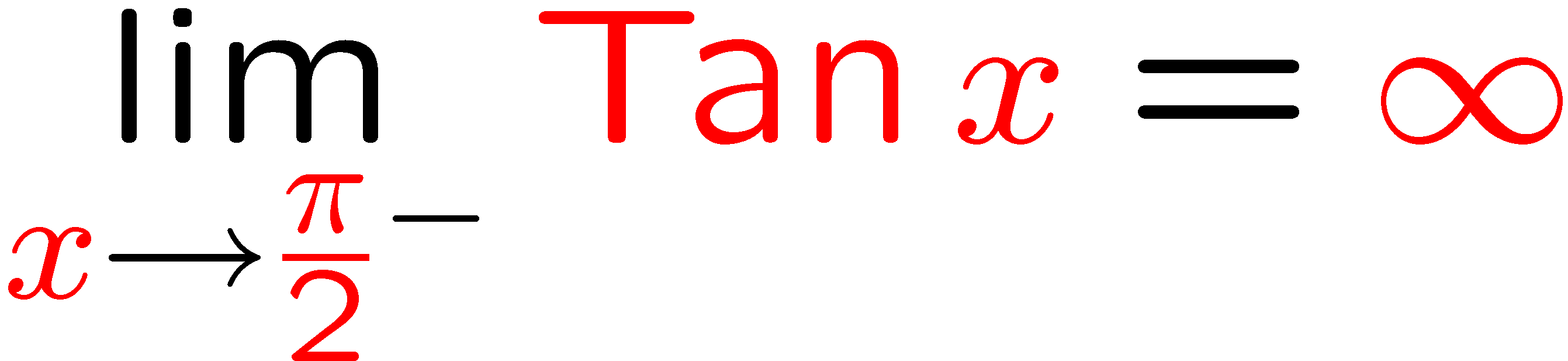 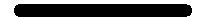 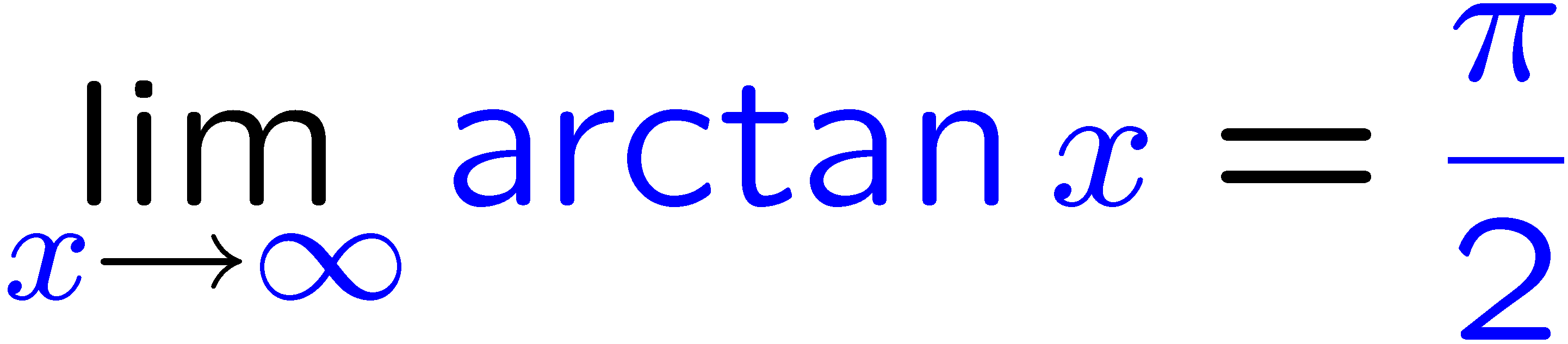 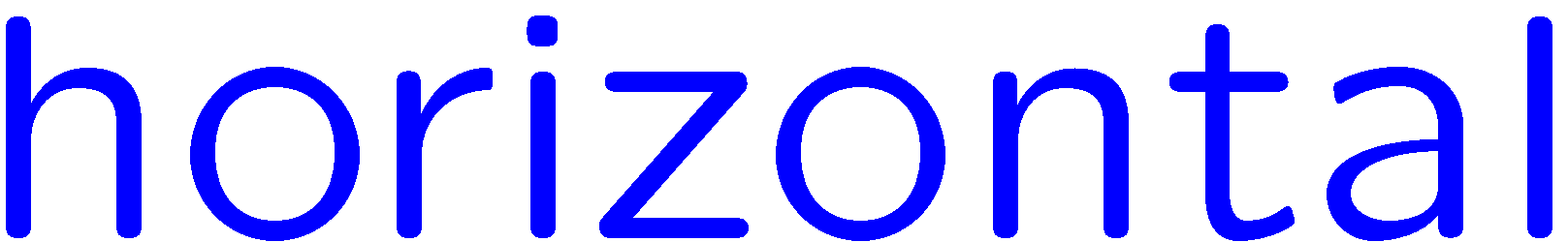 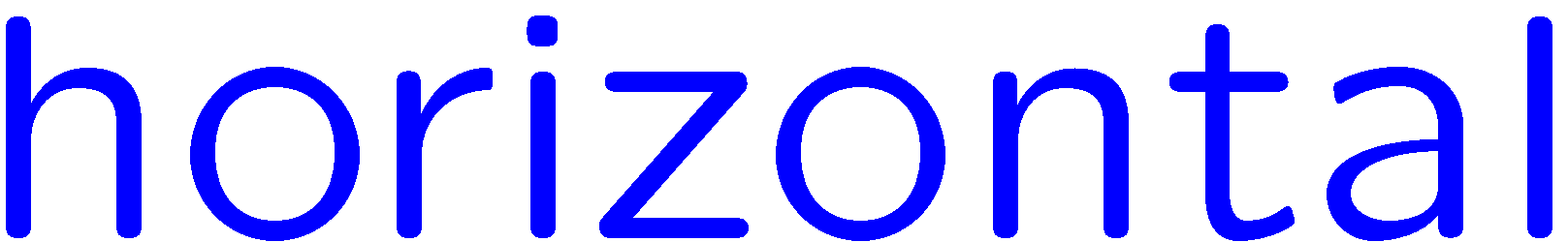 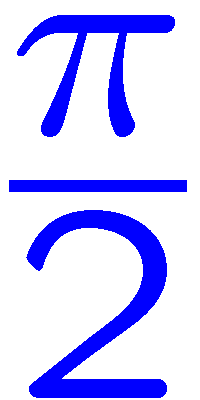 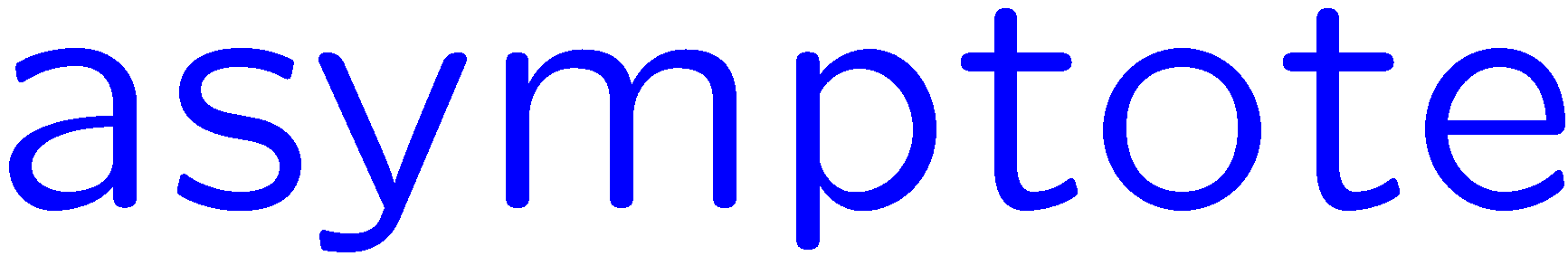 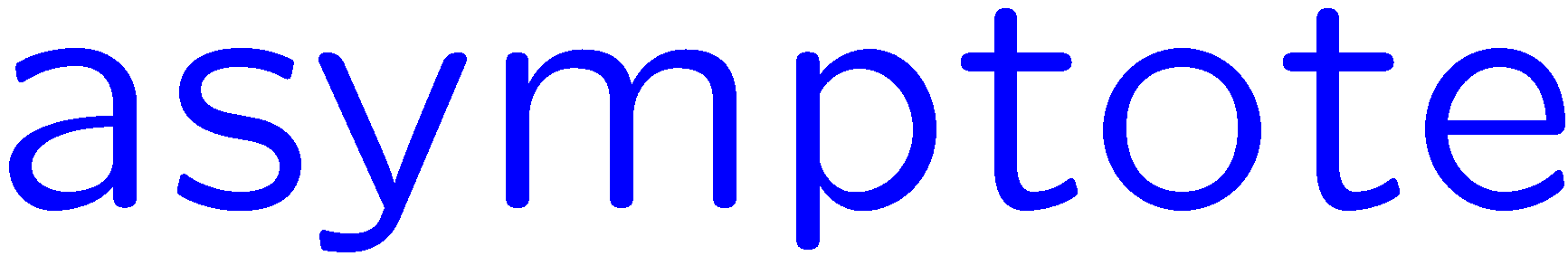 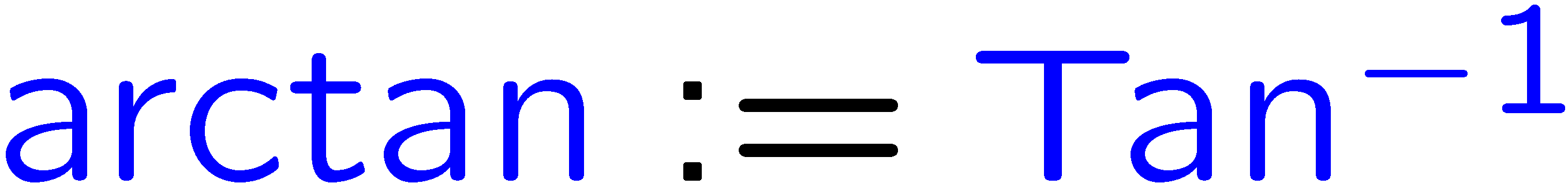 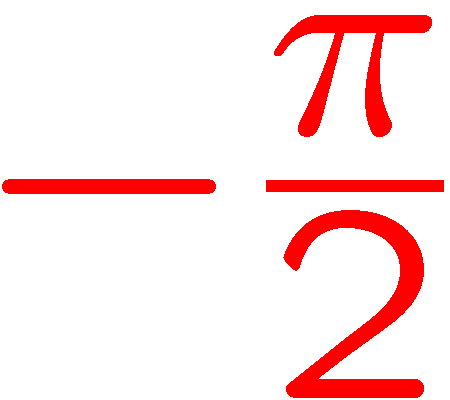 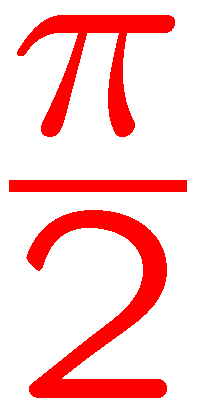 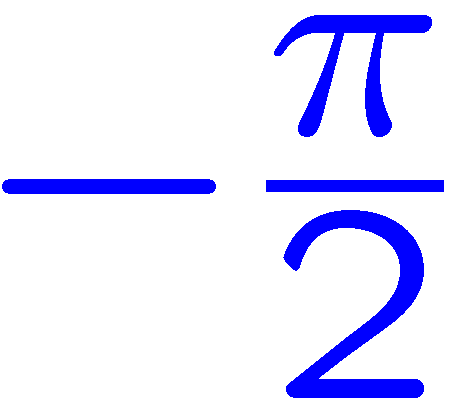 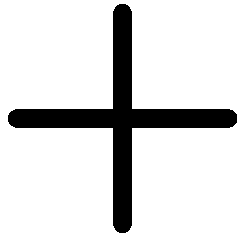 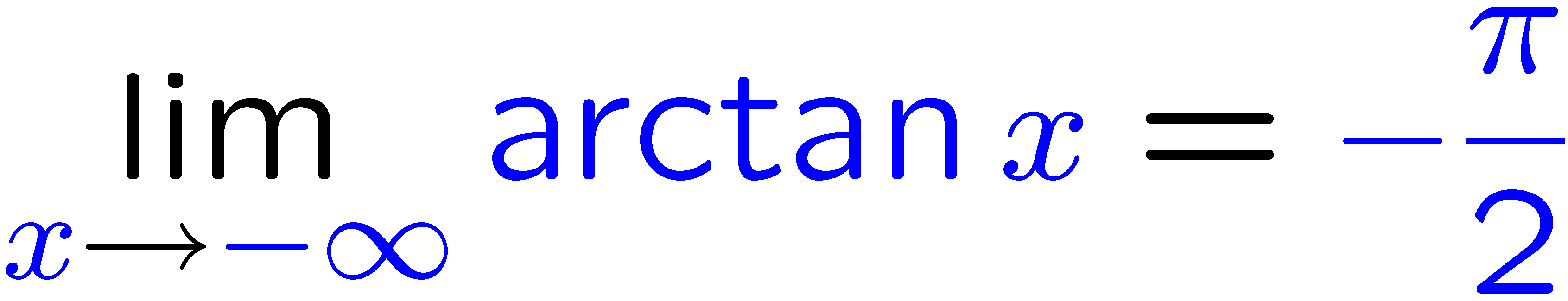 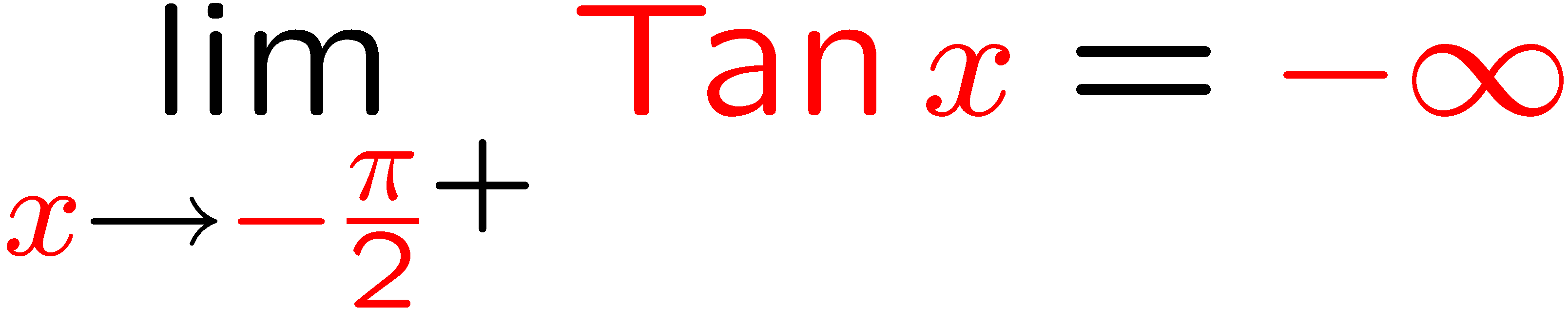 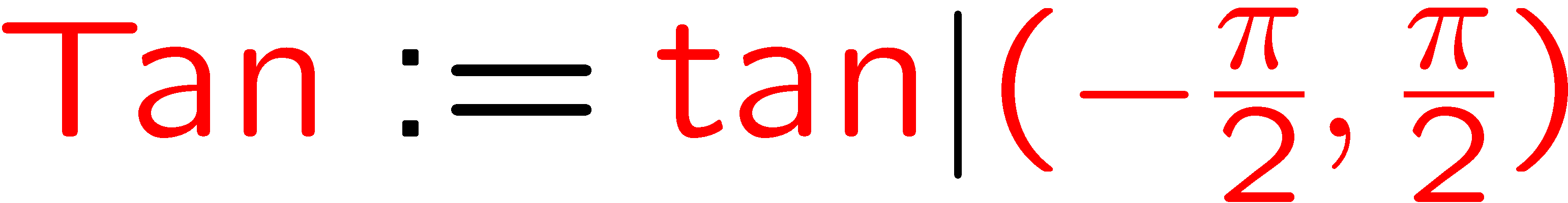 10
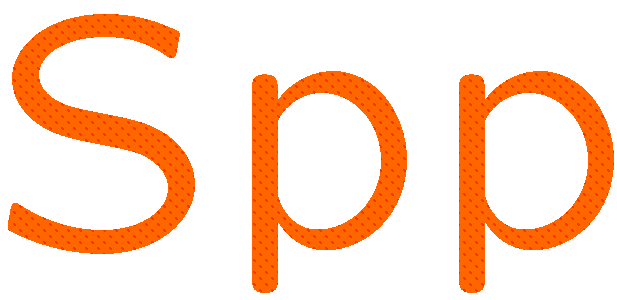 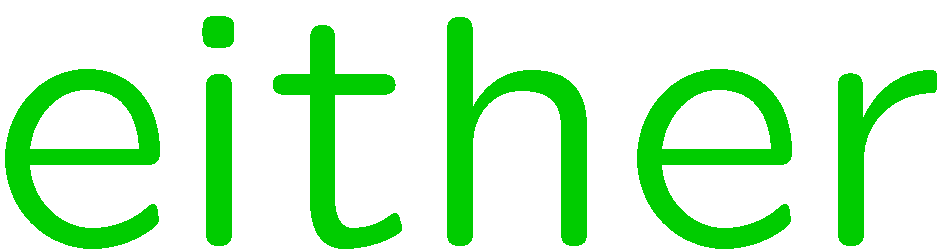 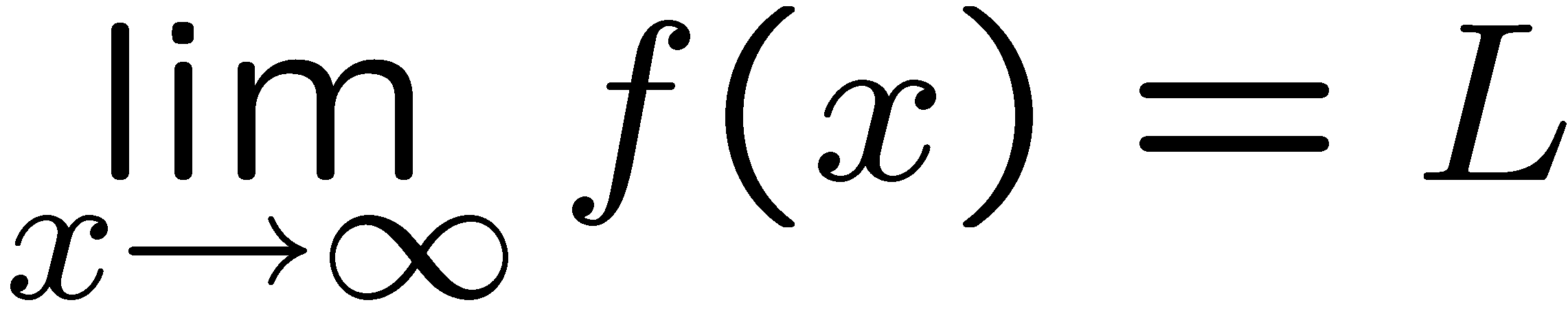 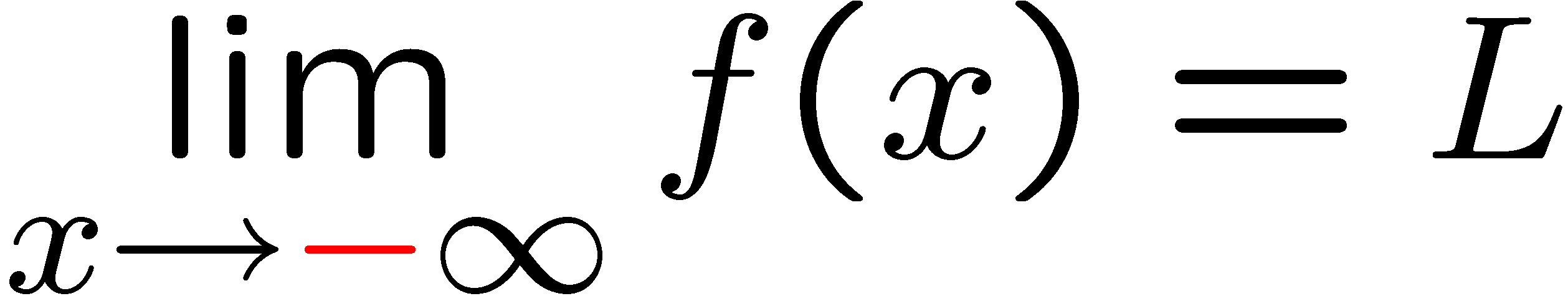 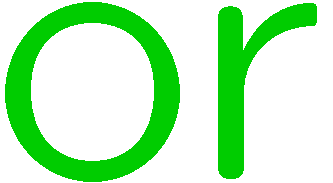 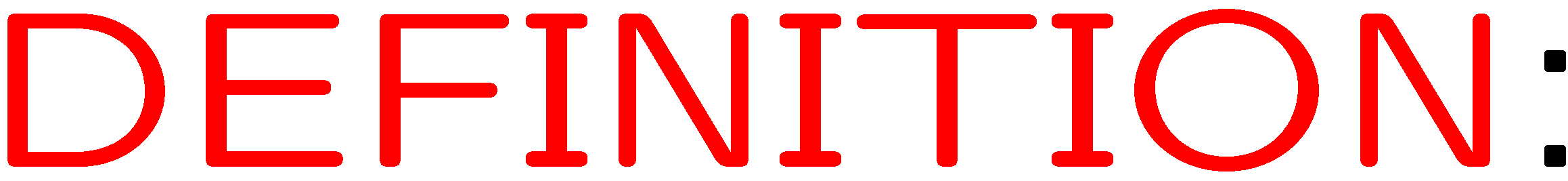 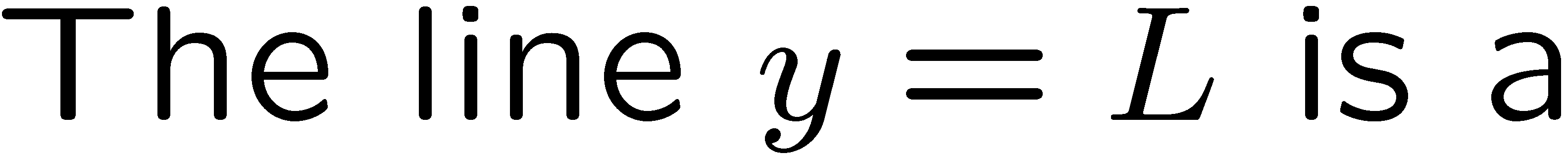 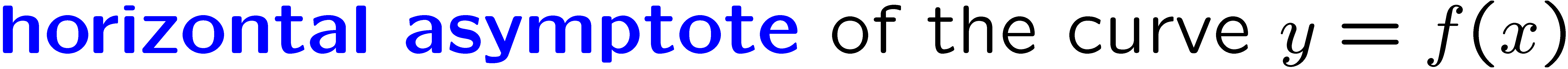 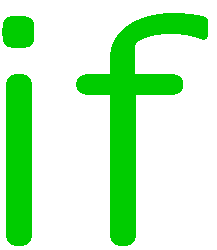 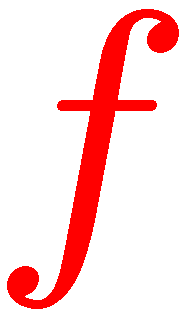 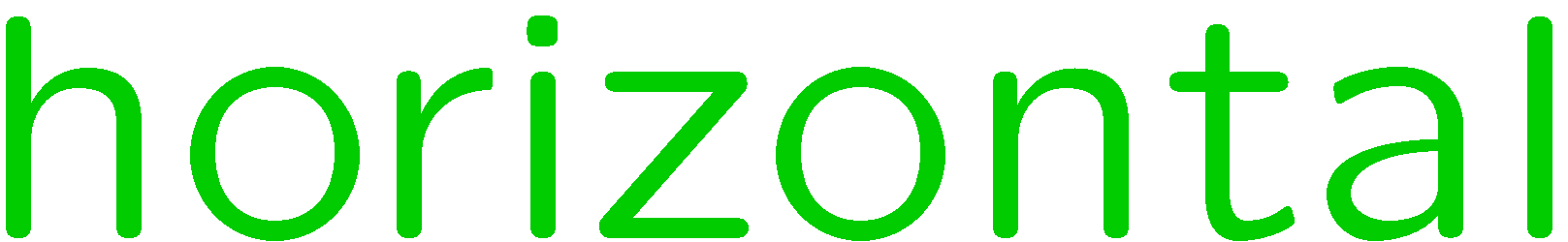 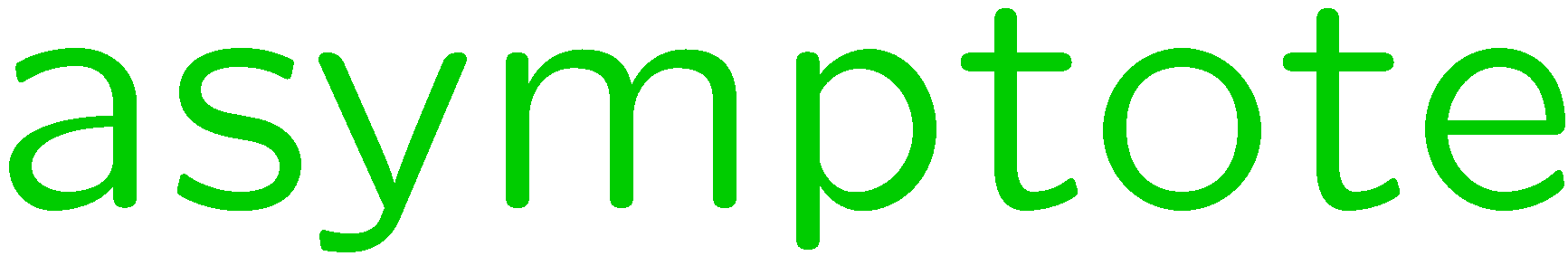 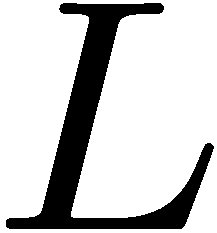 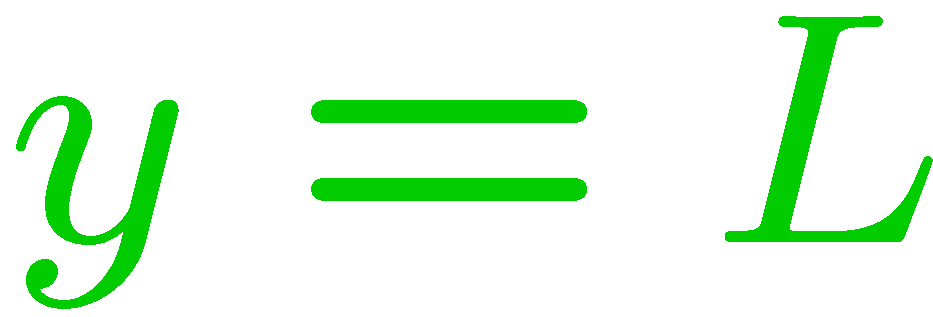 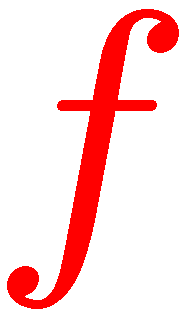 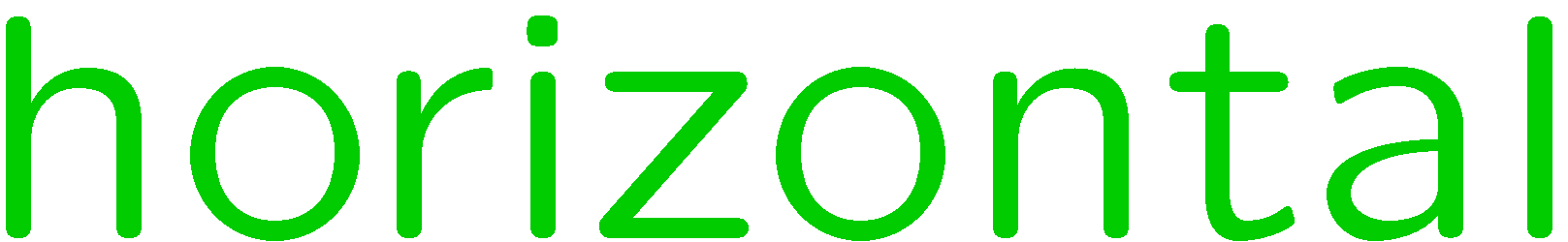 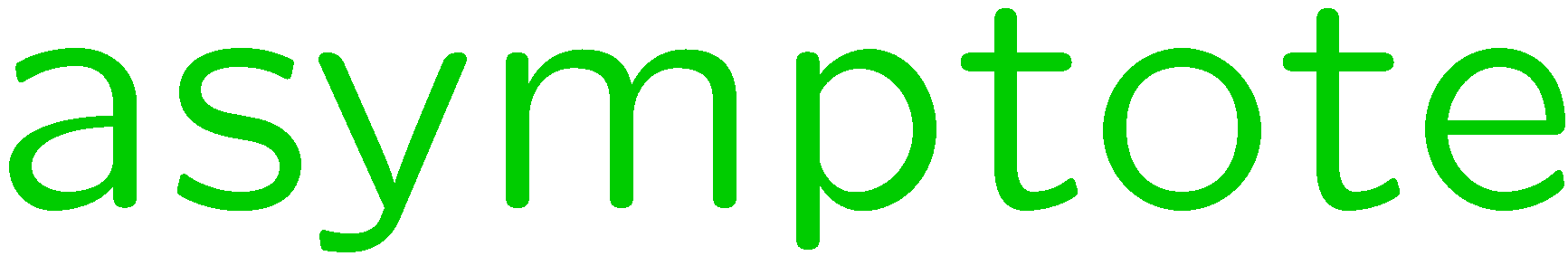 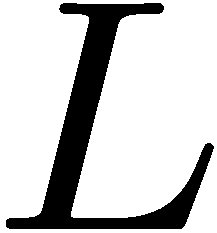 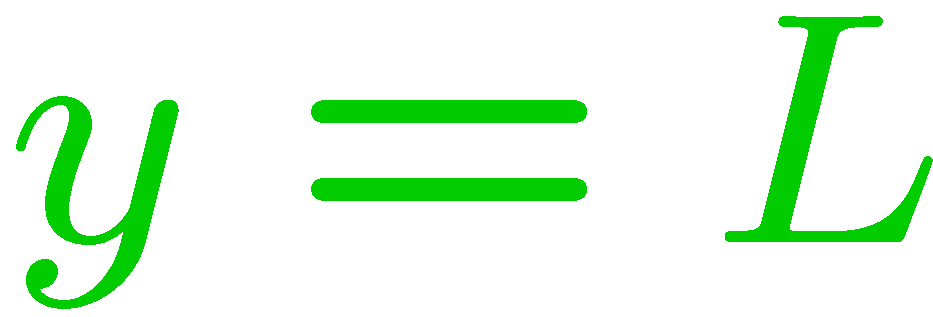 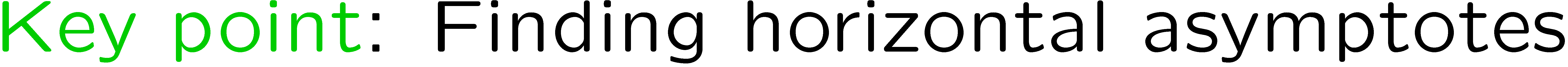 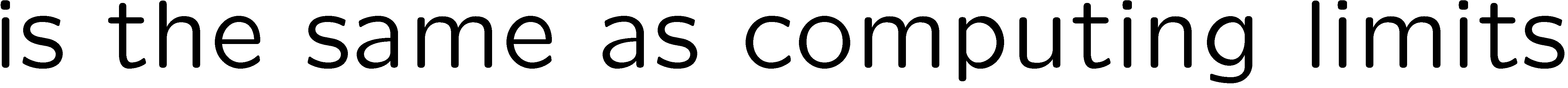 11
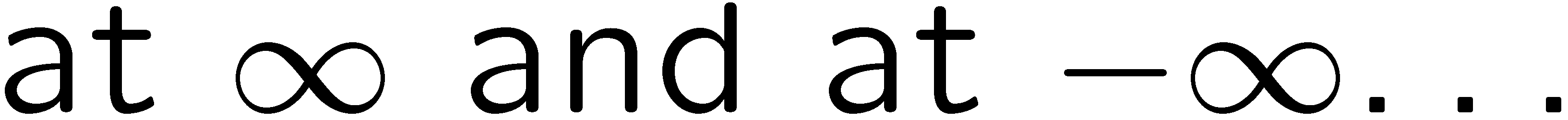 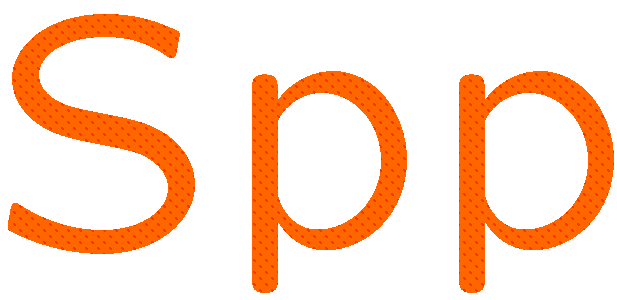 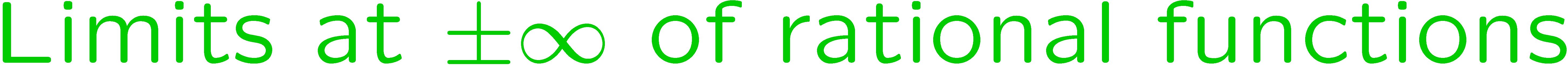 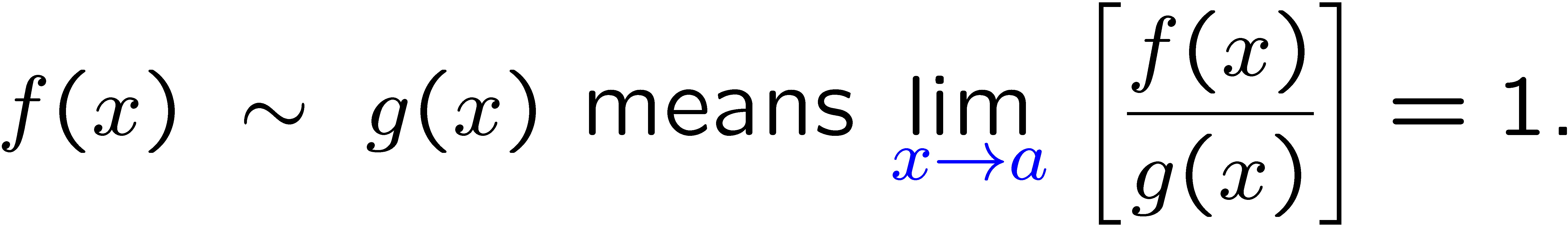 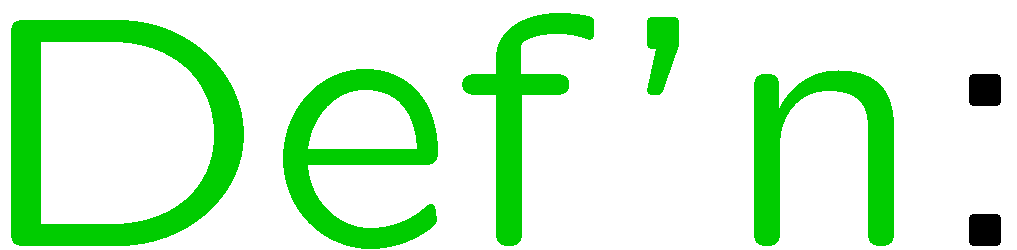 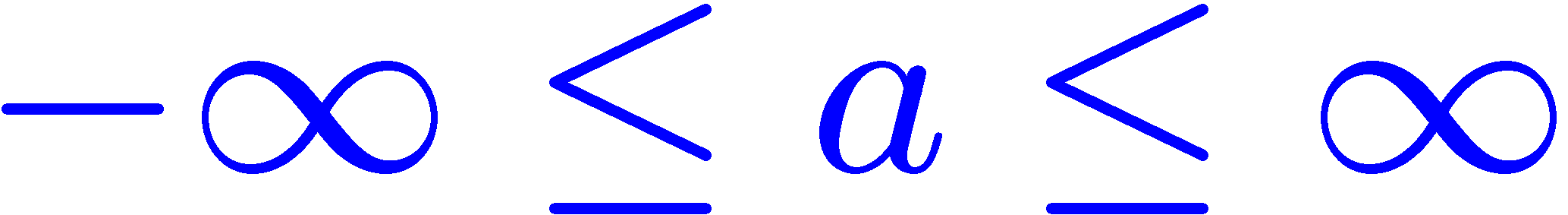 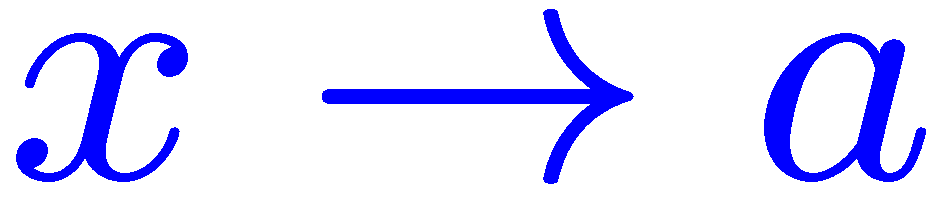 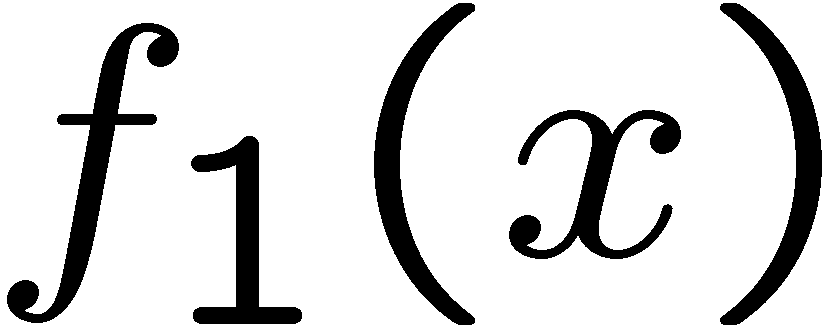 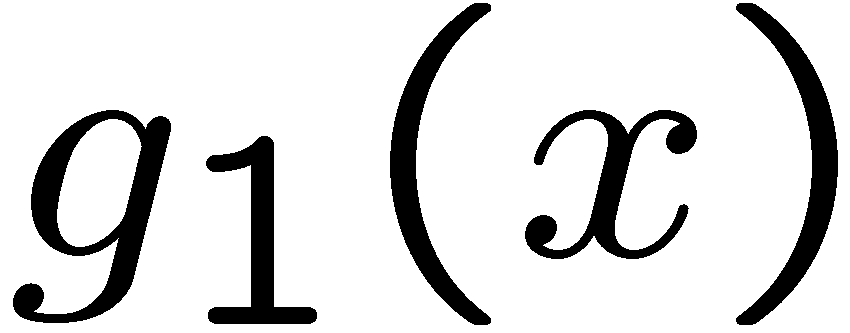 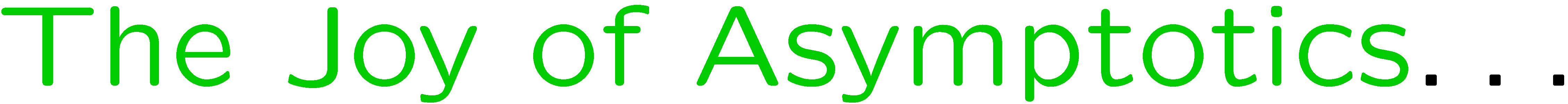 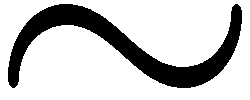 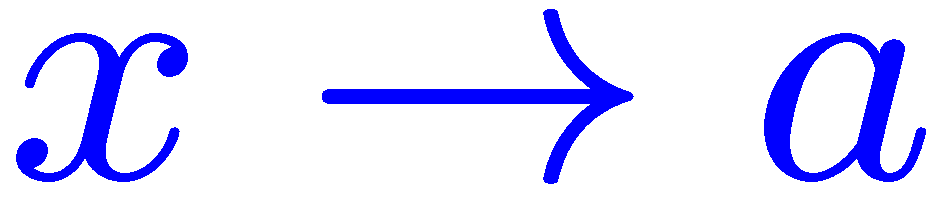 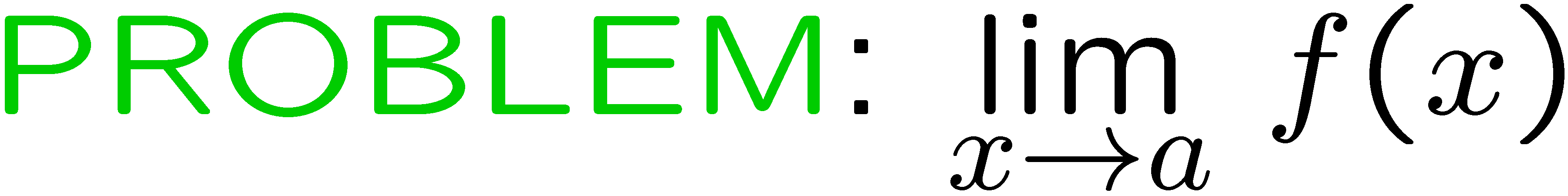 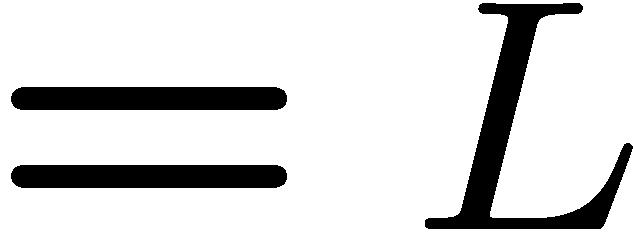 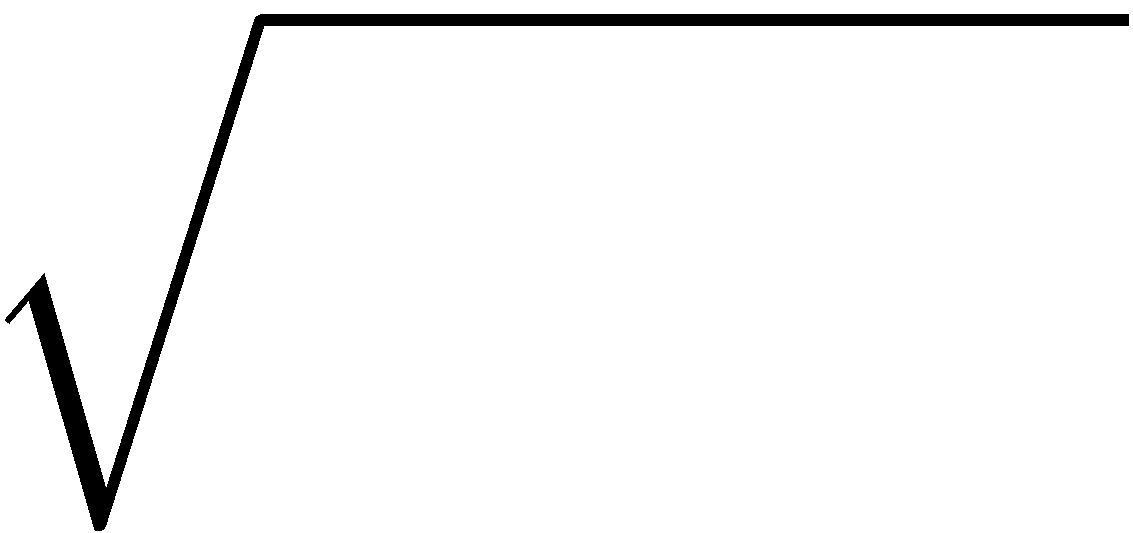 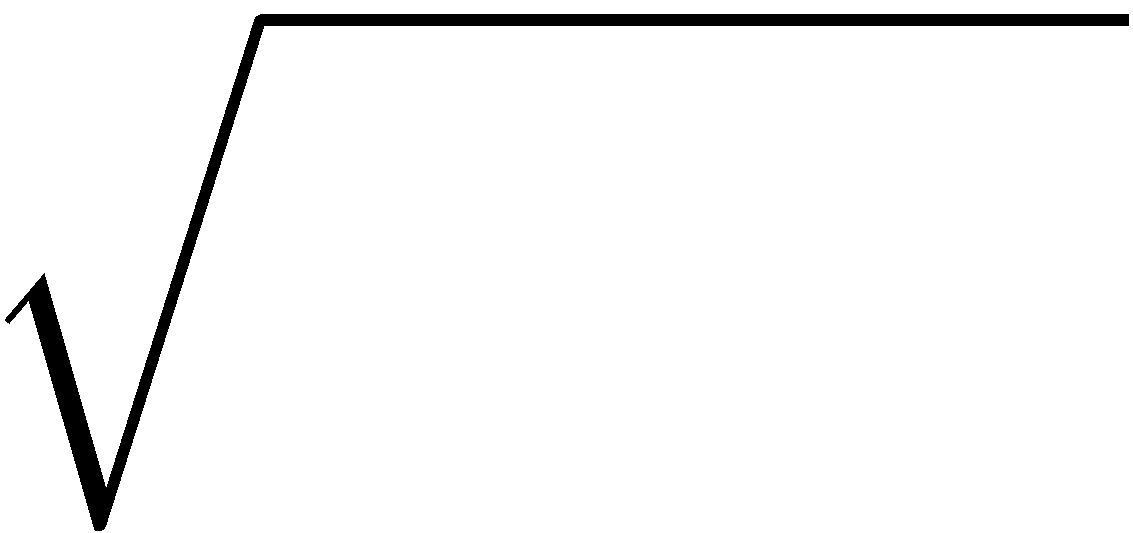 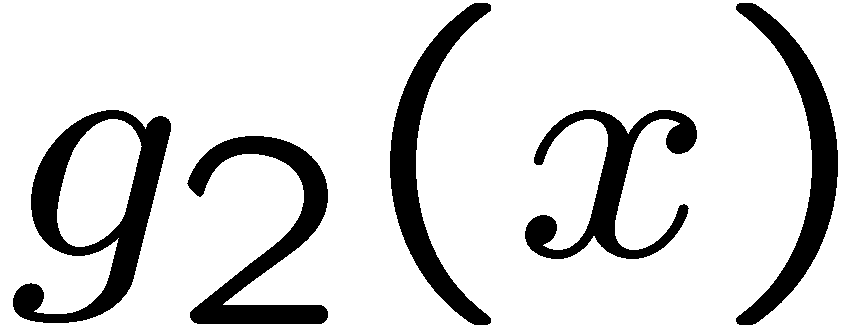 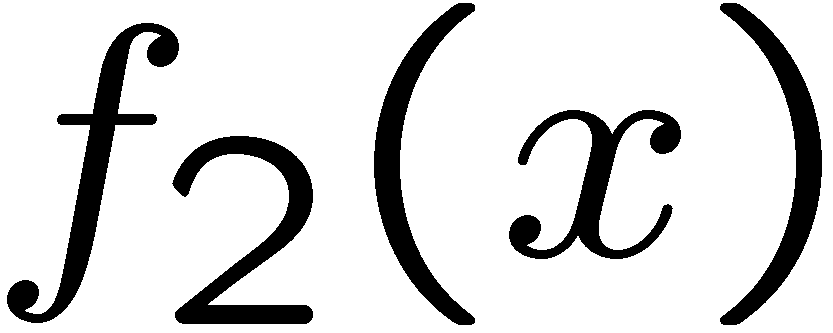 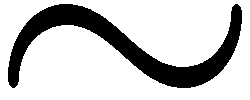 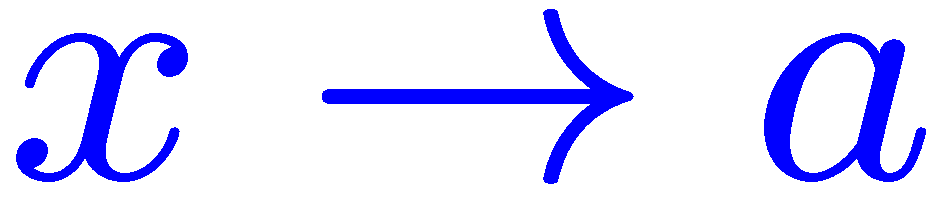 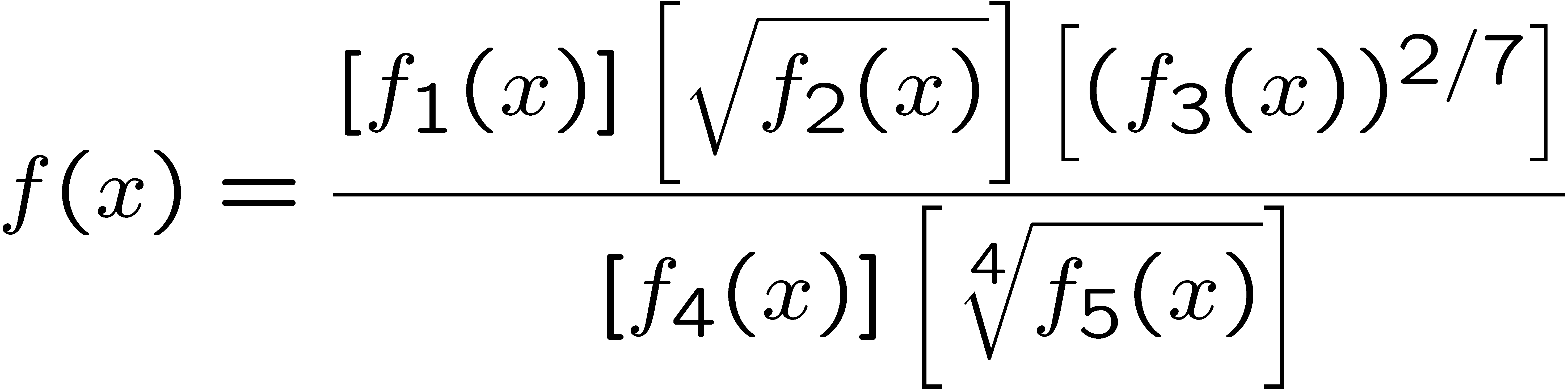 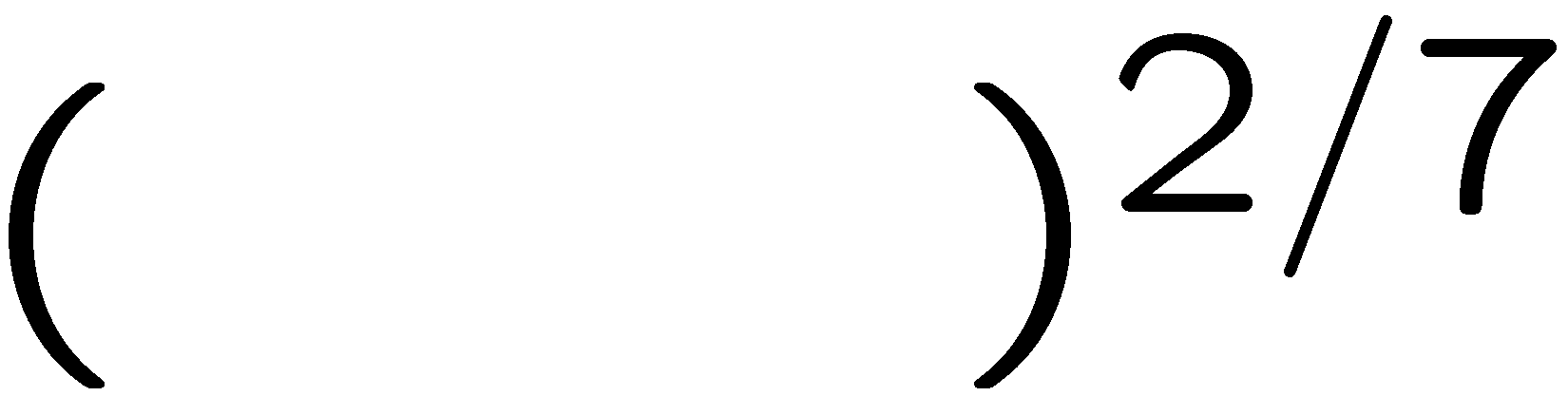 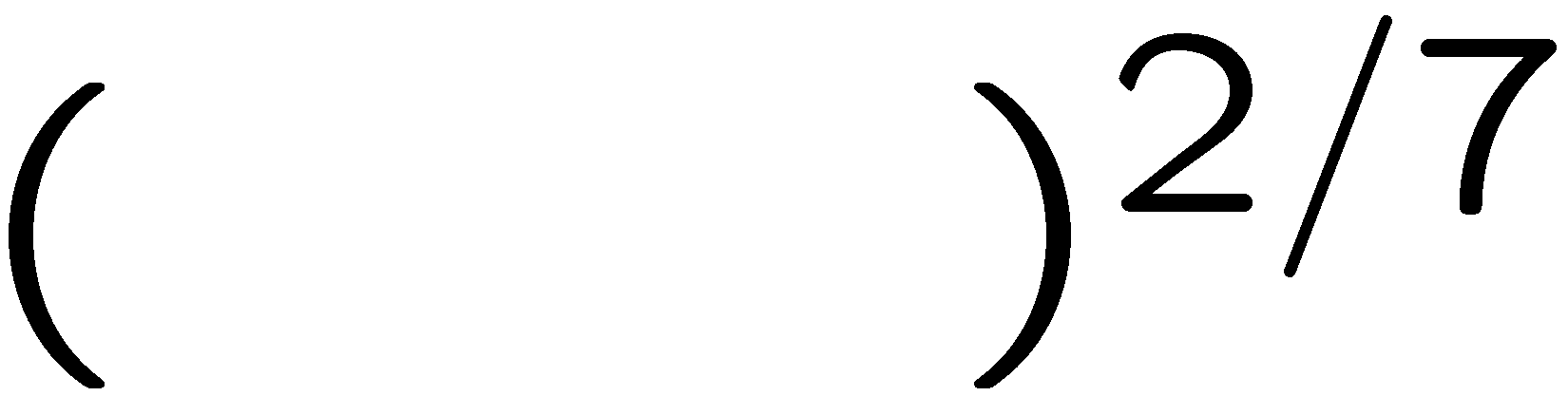 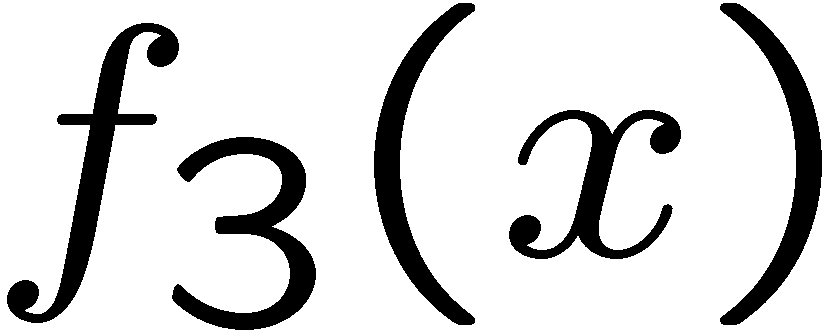 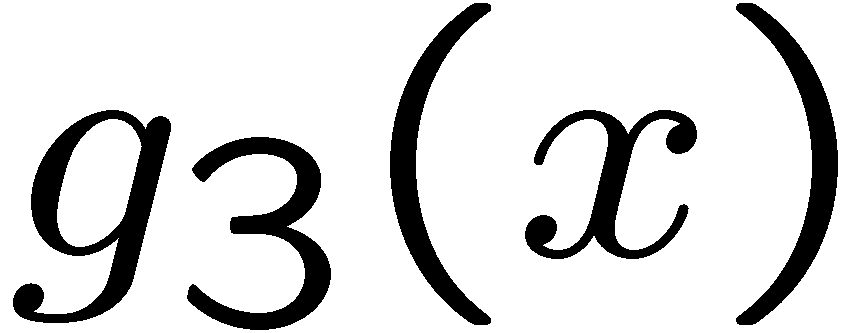 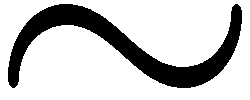 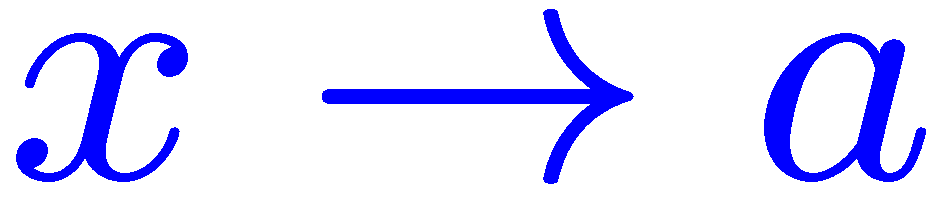 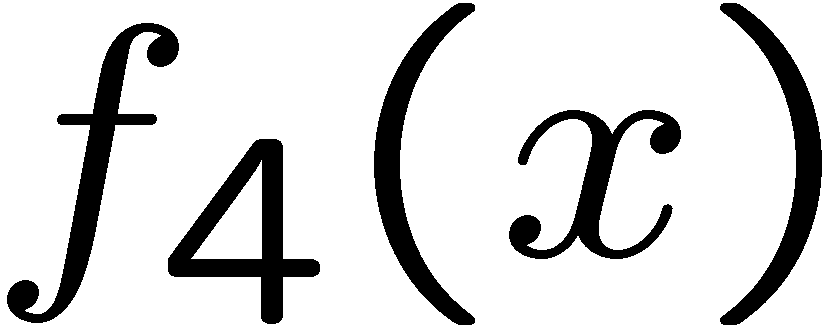 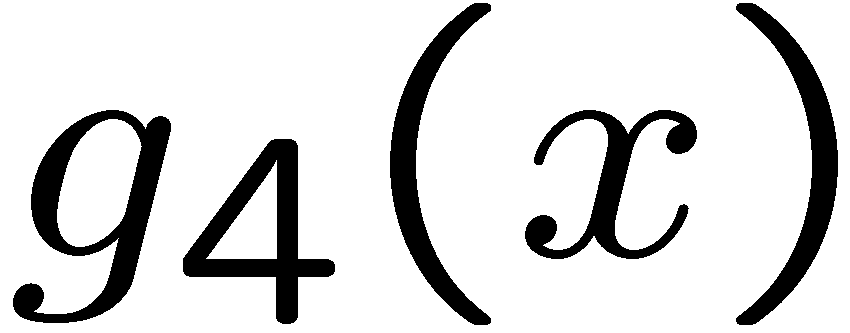 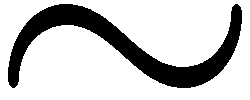 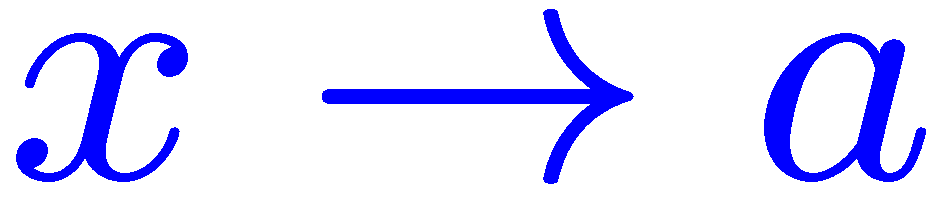 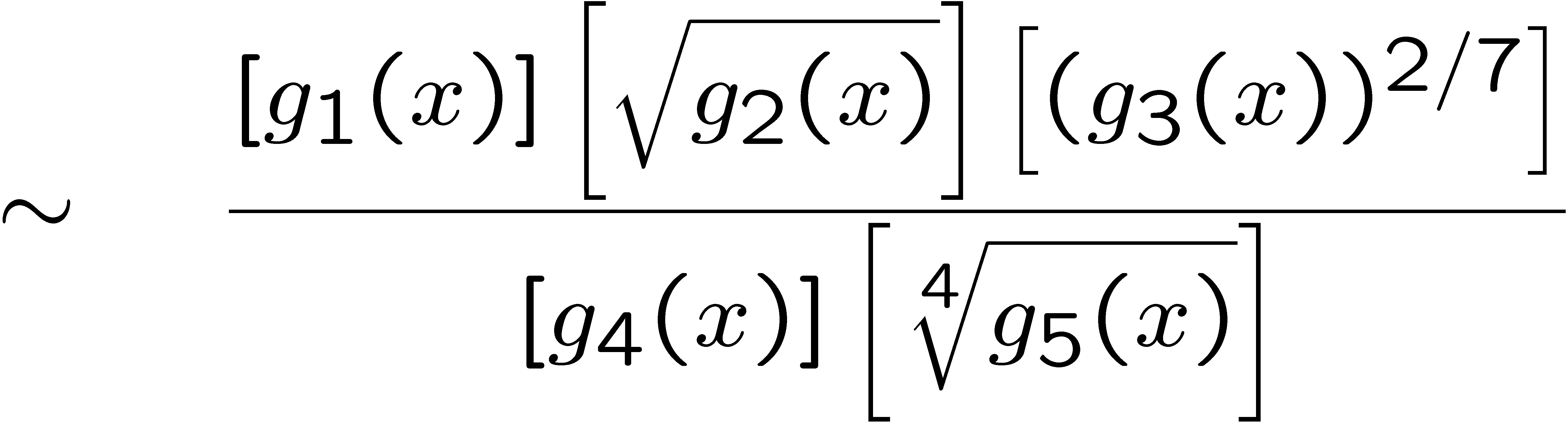 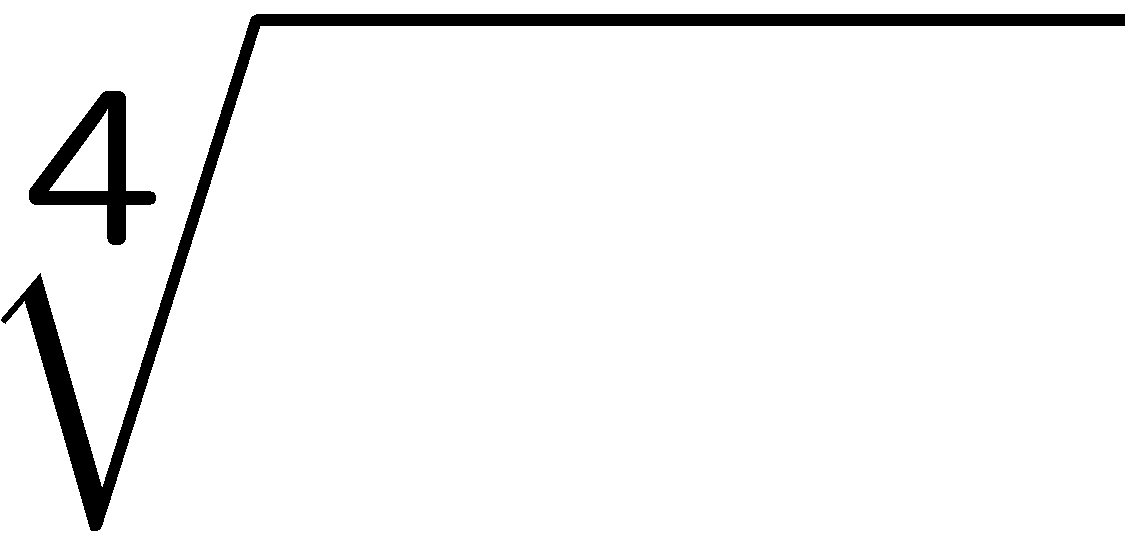 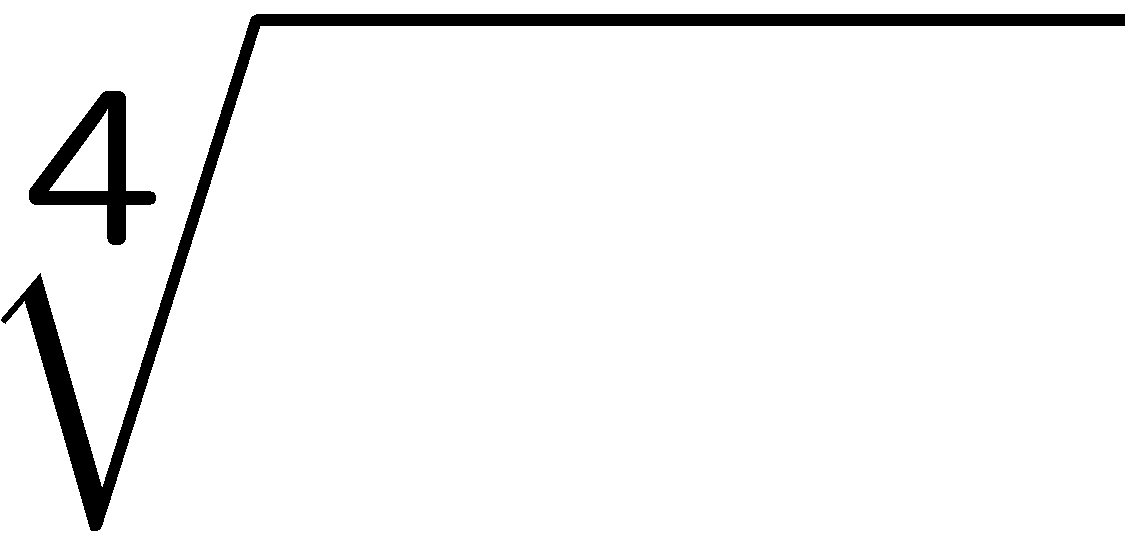 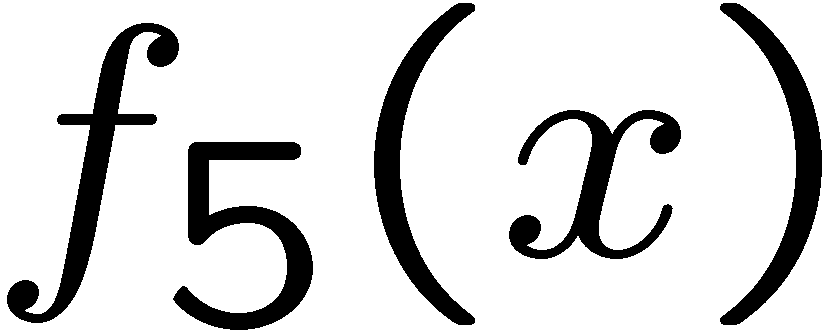 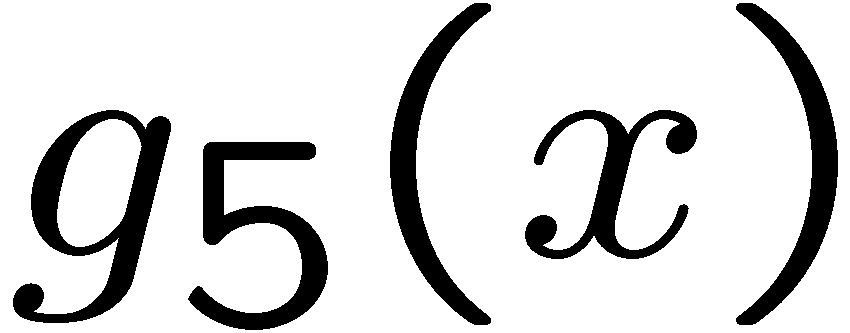 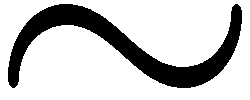 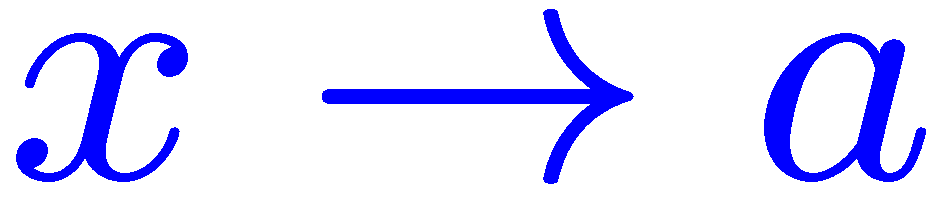 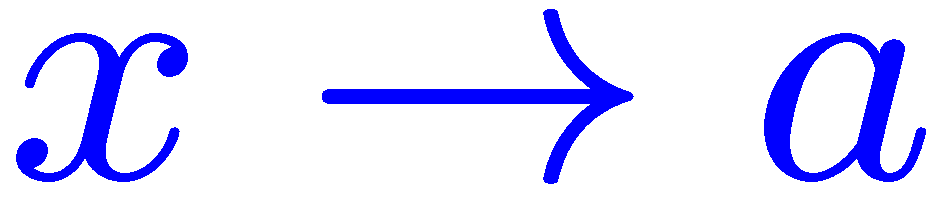 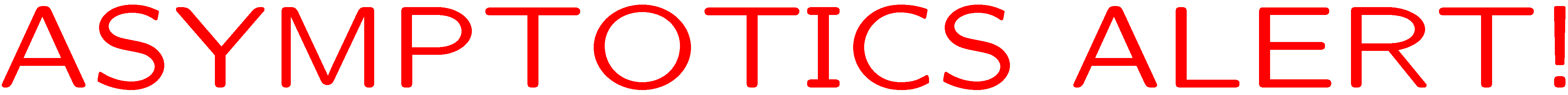 12
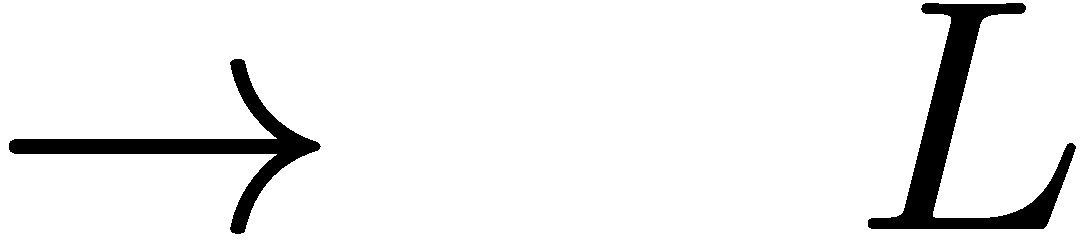 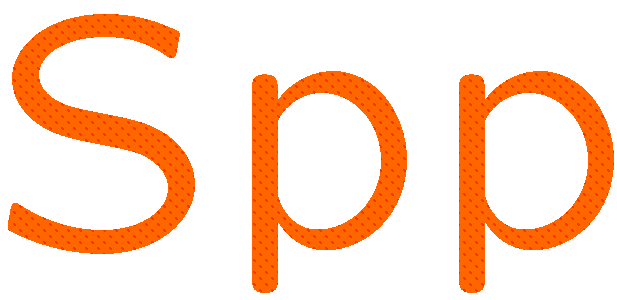 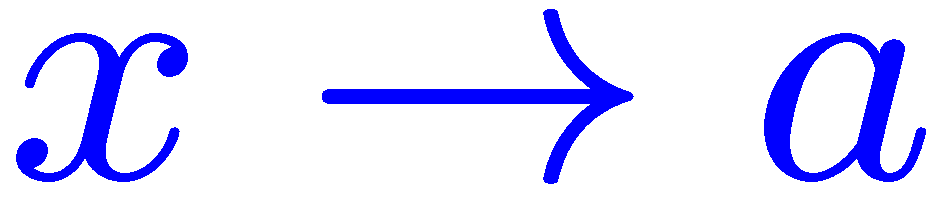 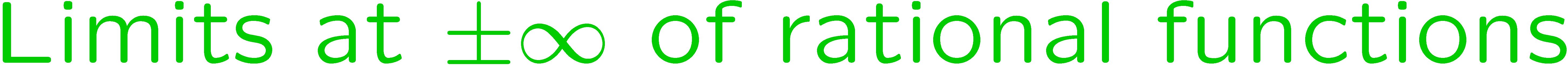 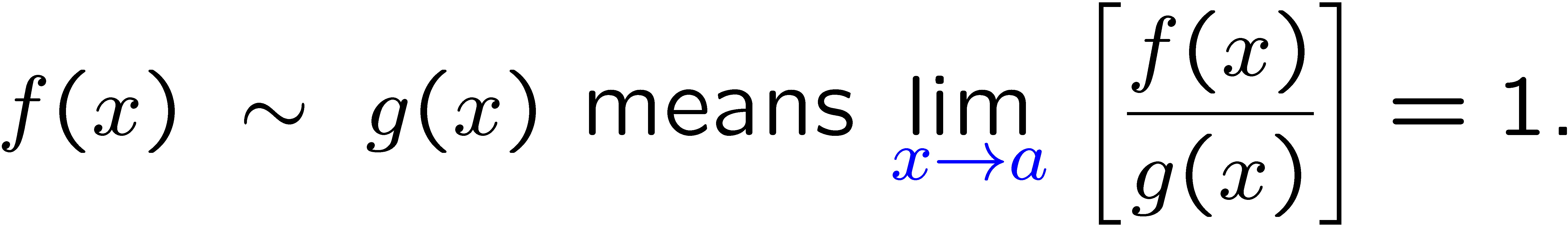 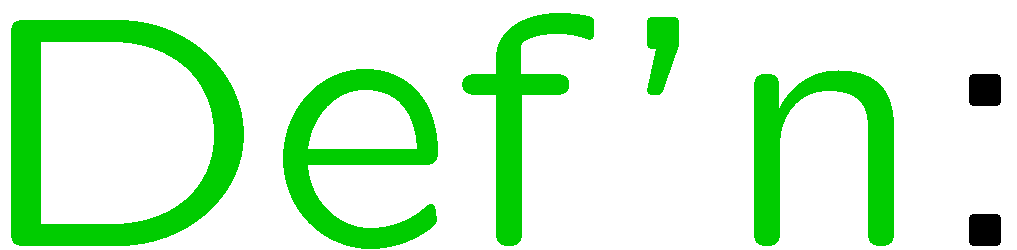 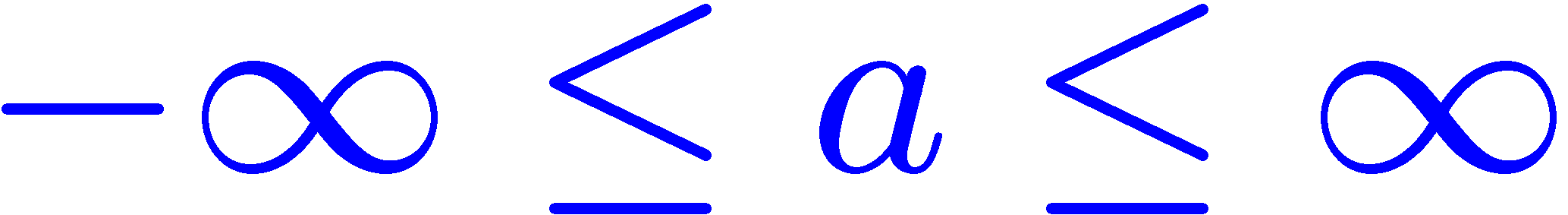 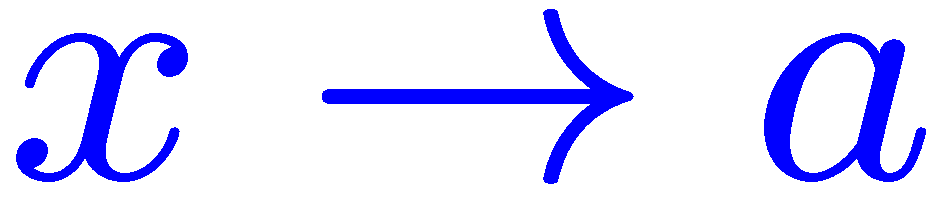 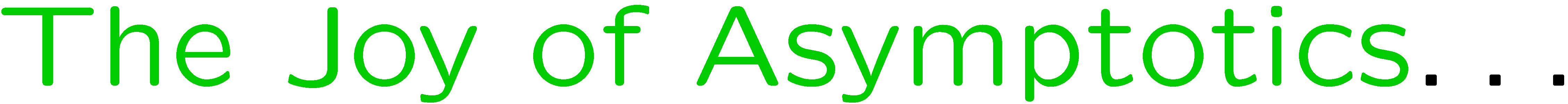 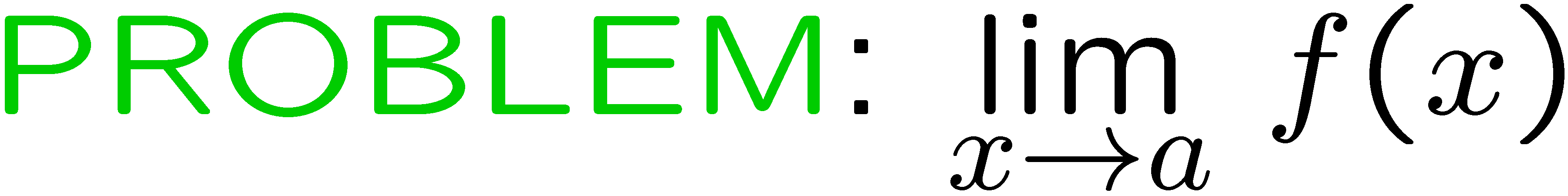 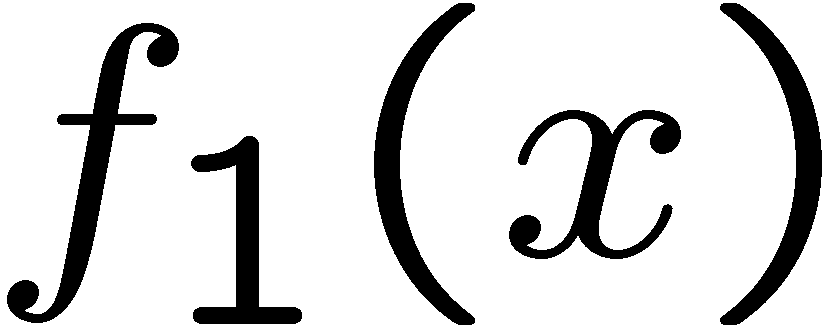 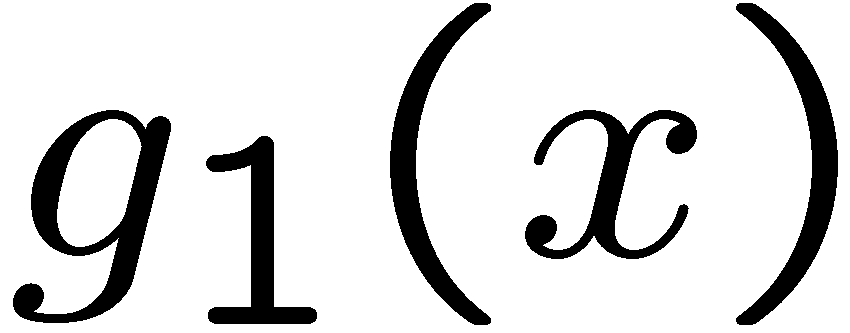 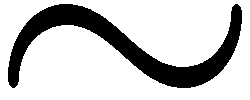 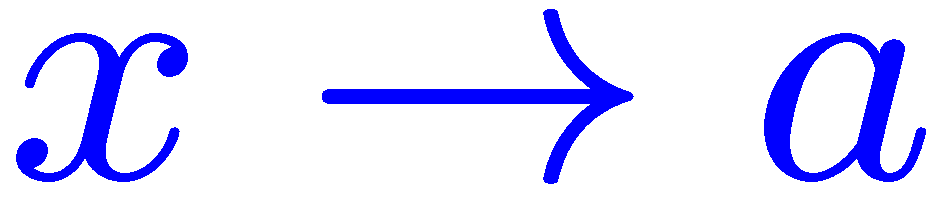 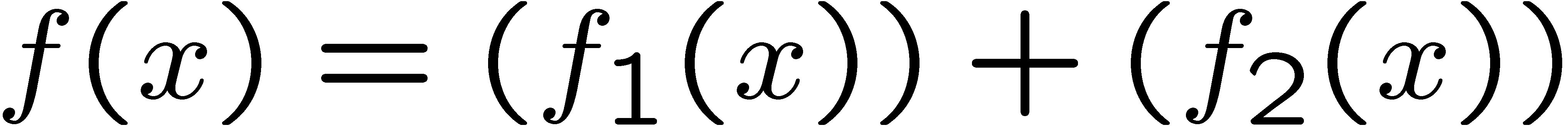 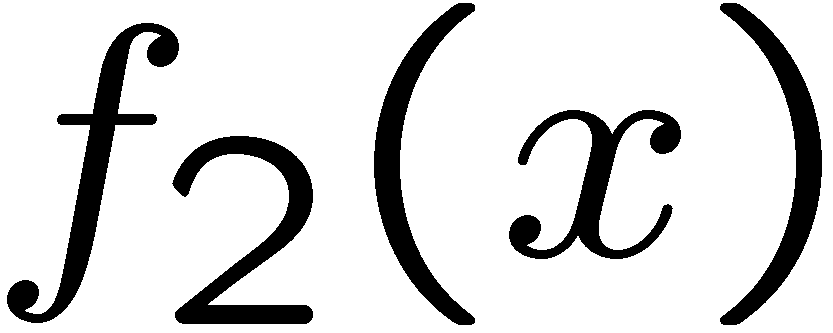 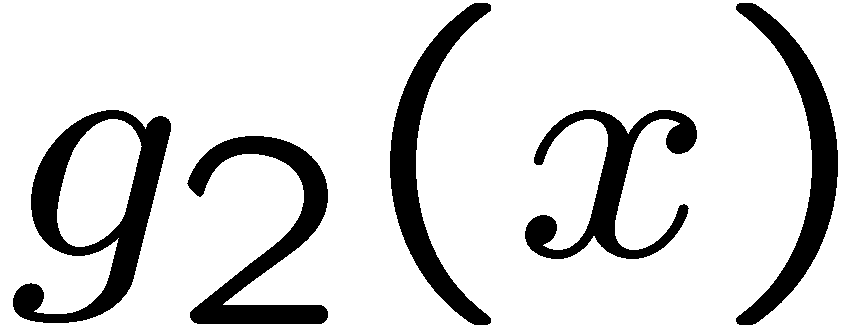 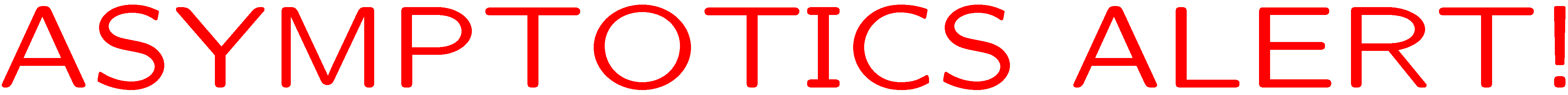 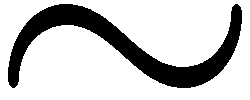 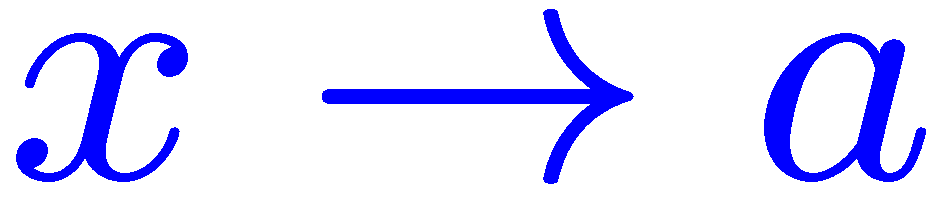 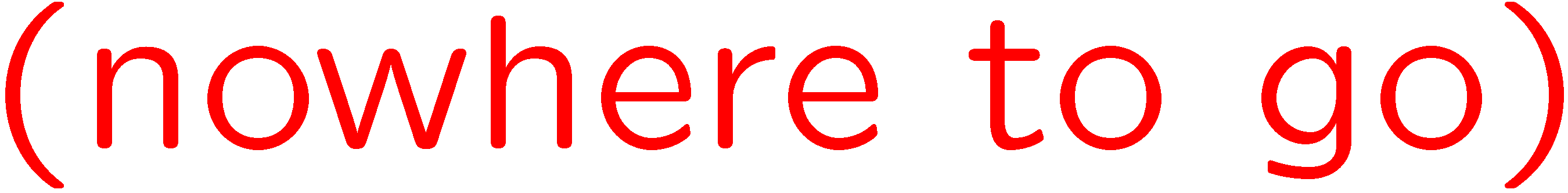 13
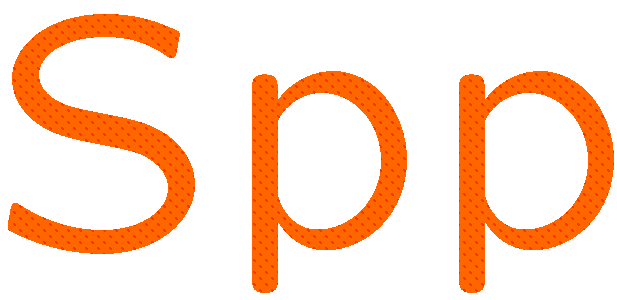 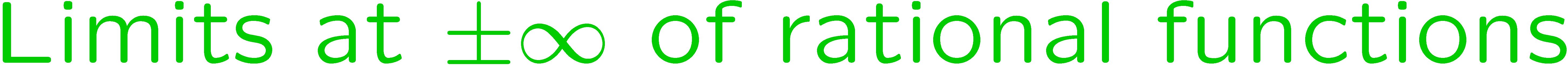 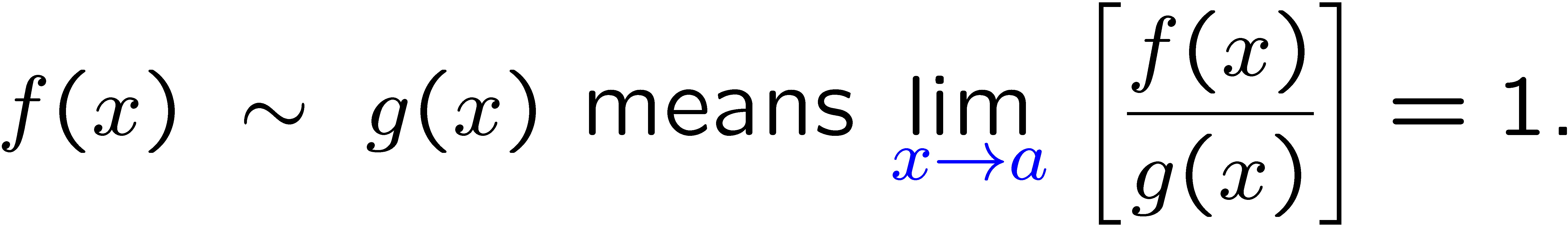 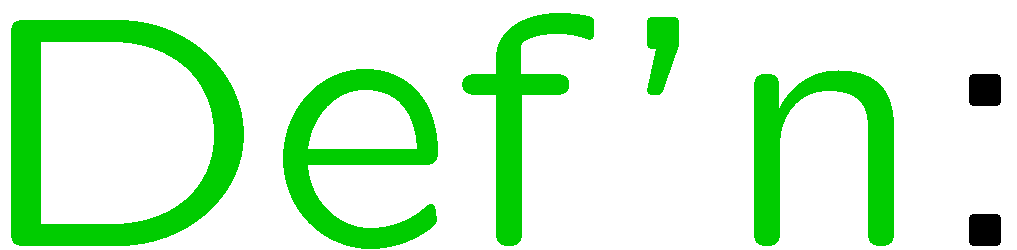 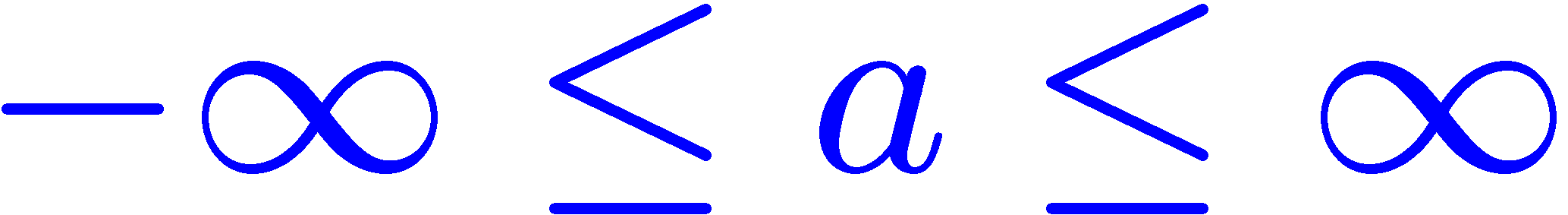 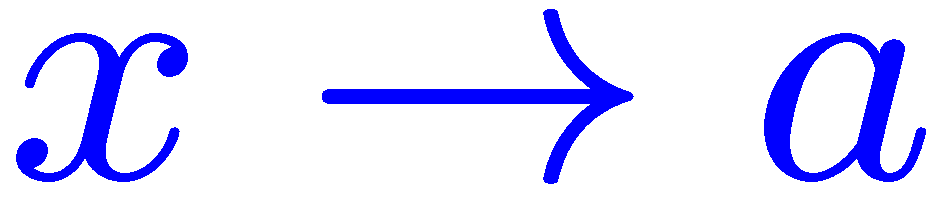 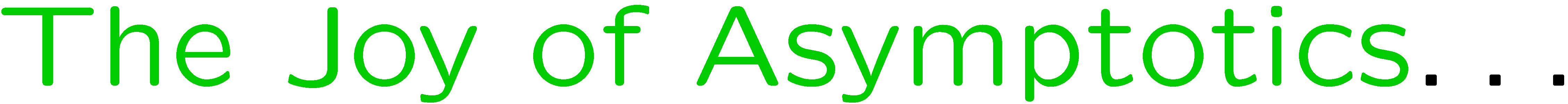 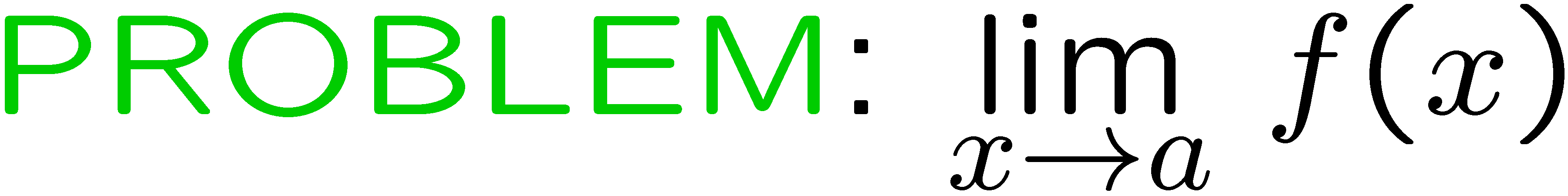 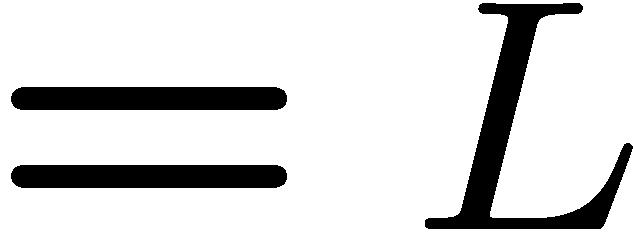 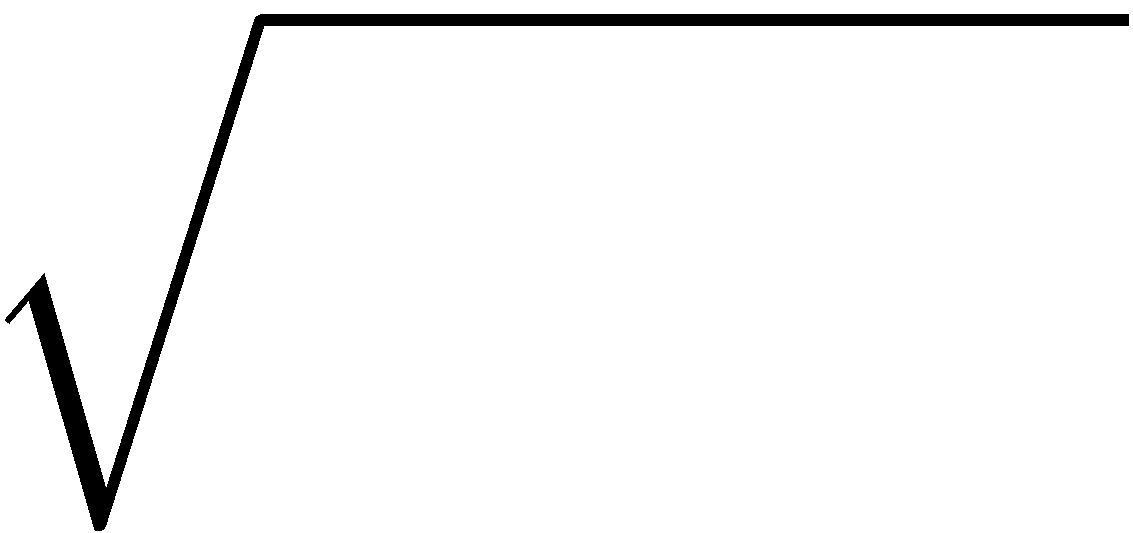 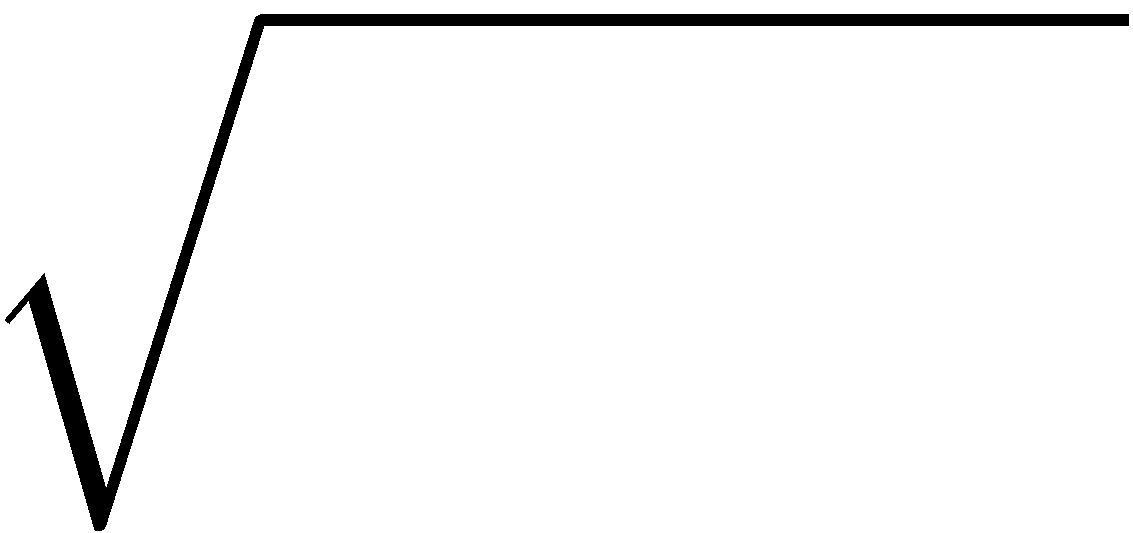 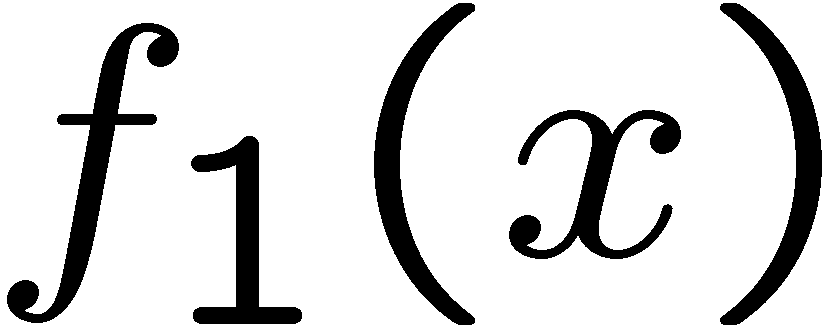 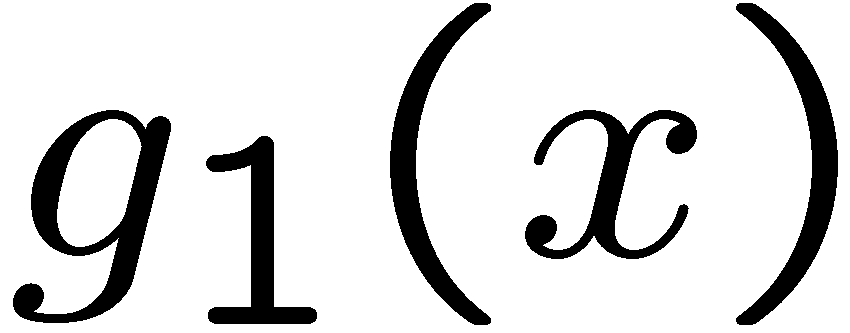 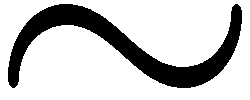 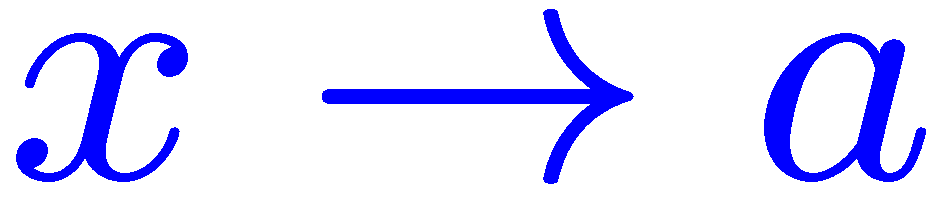 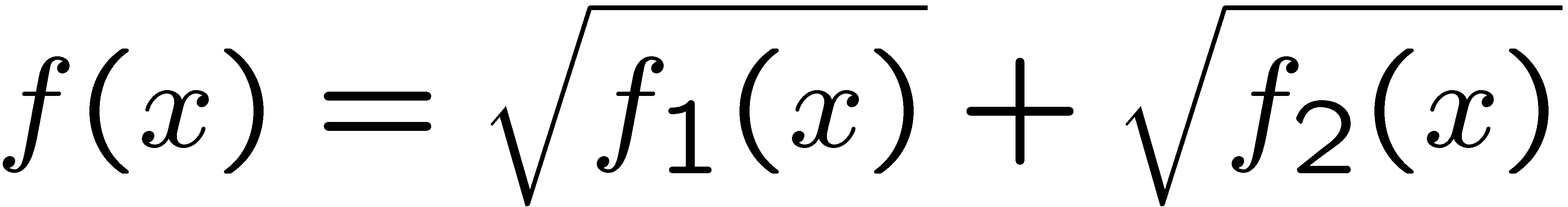 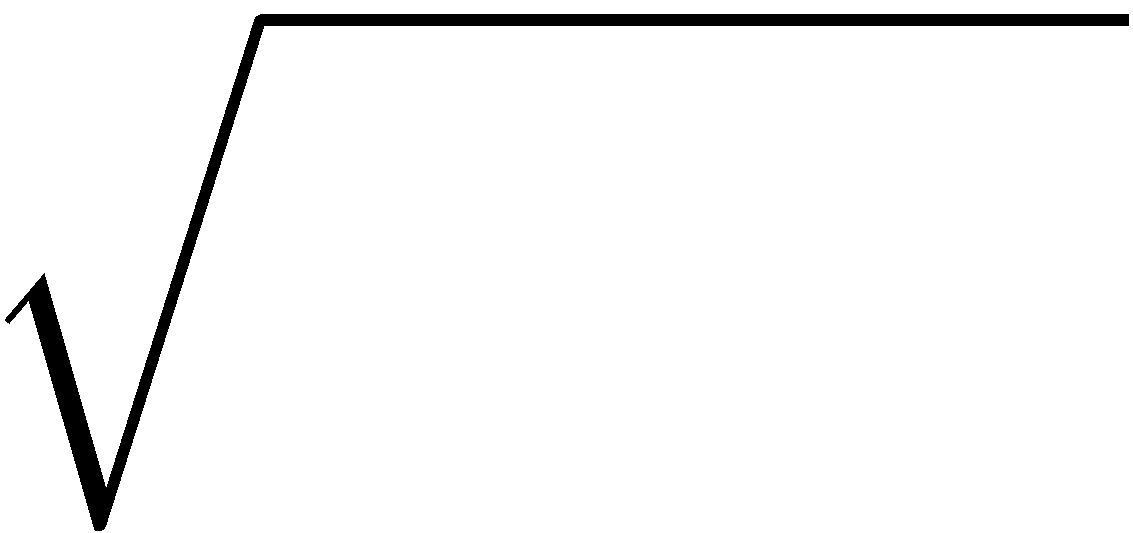 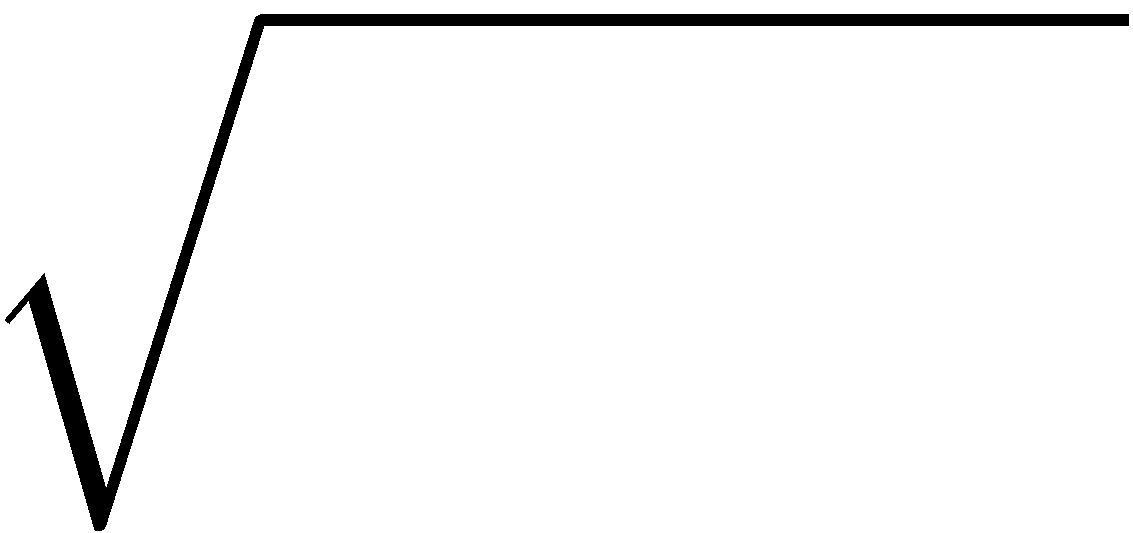 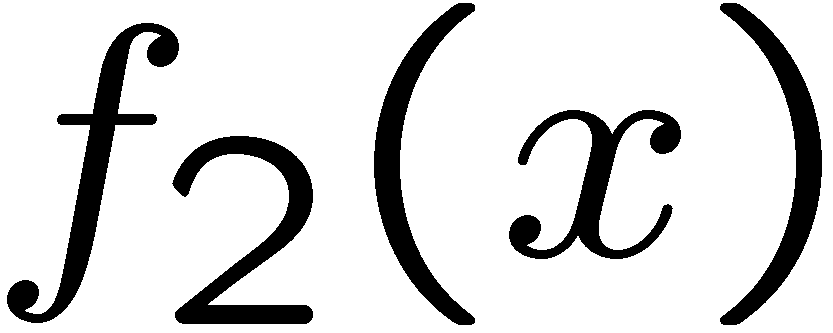 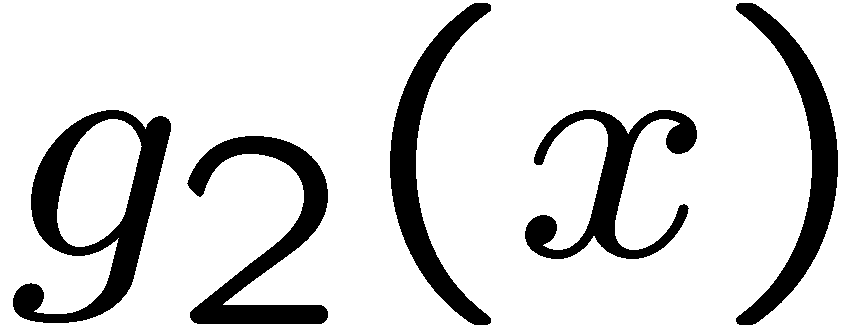 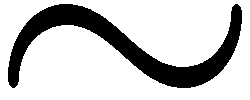 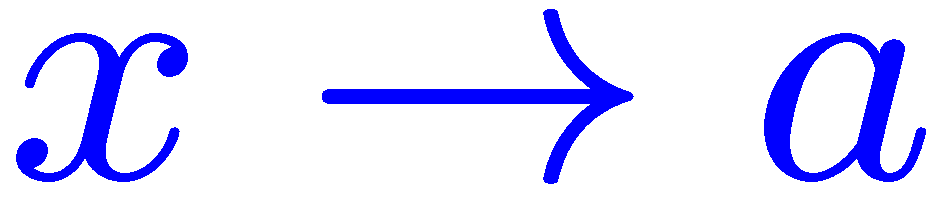 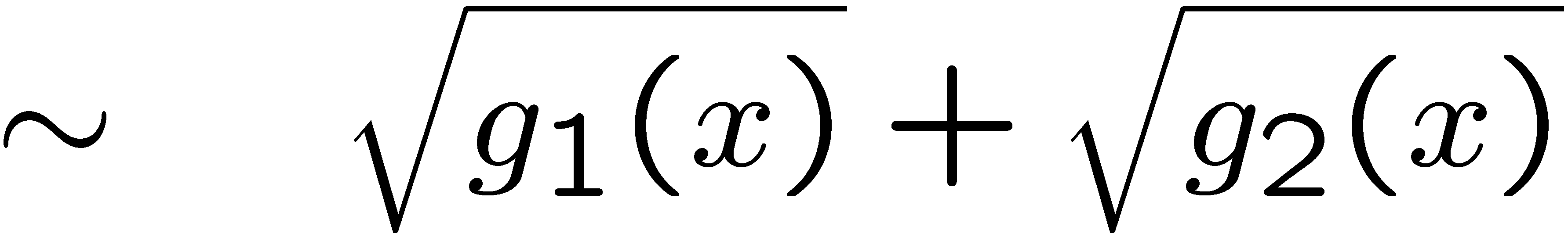 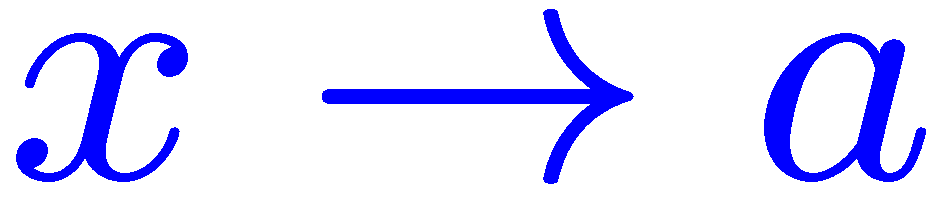 14
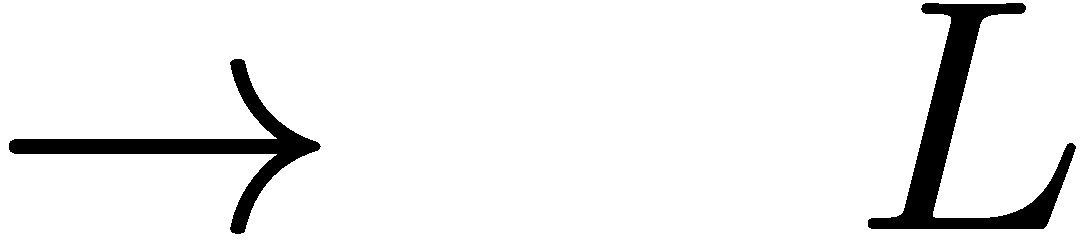 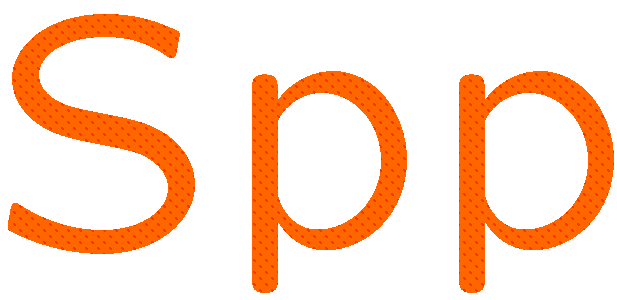 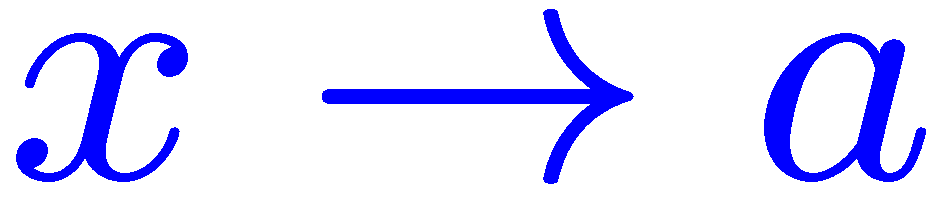 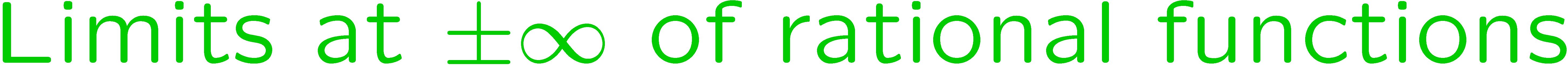 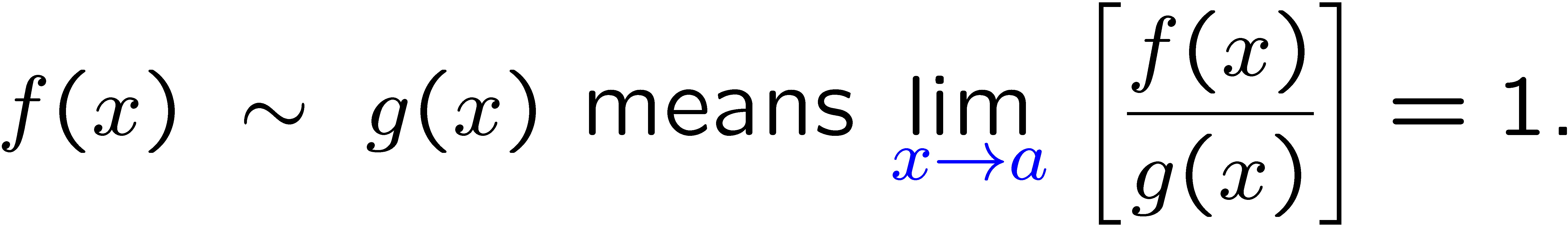 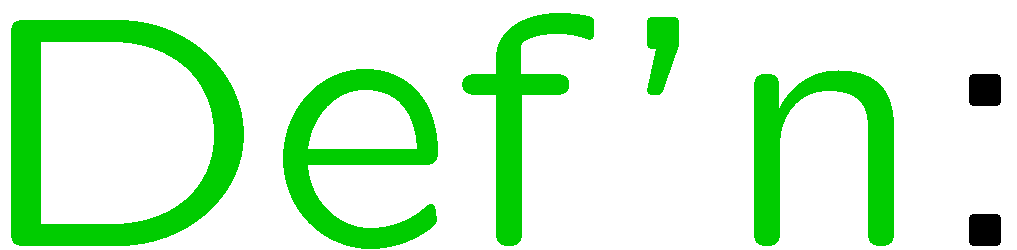 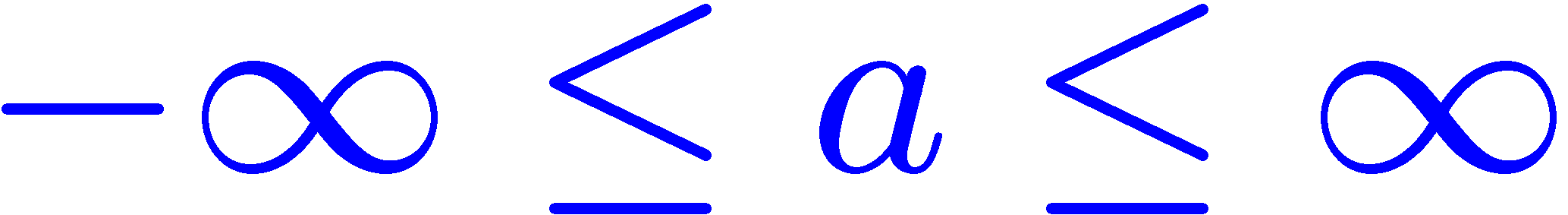 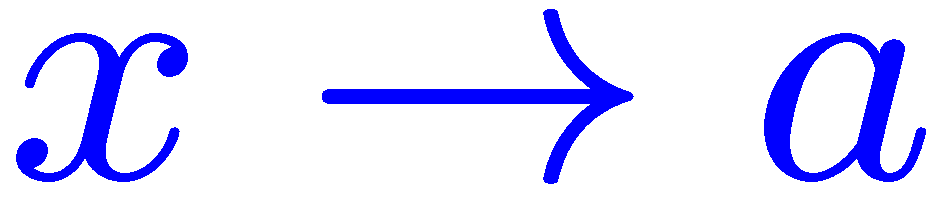 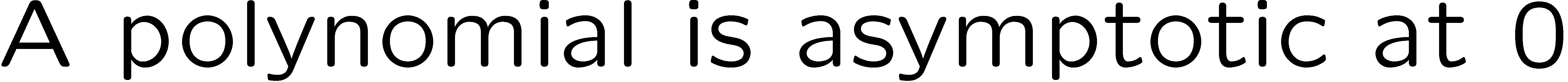 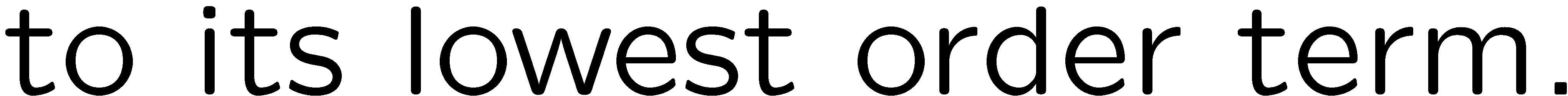 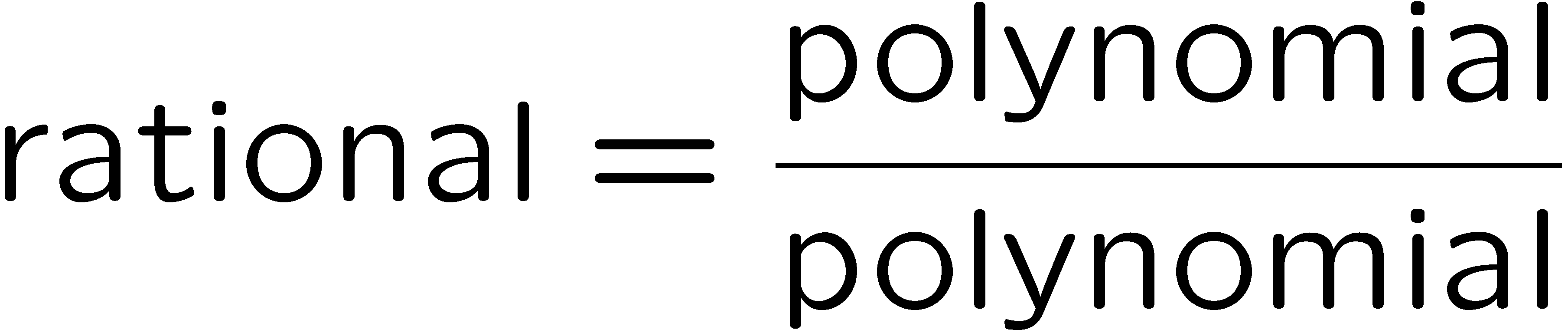 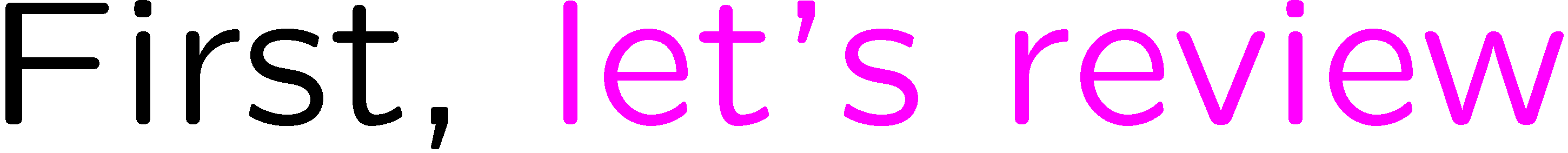 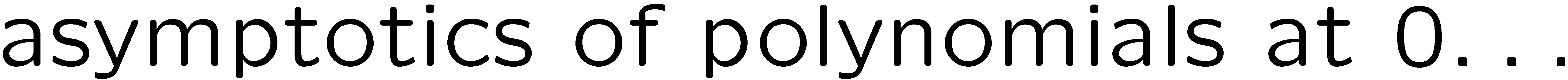 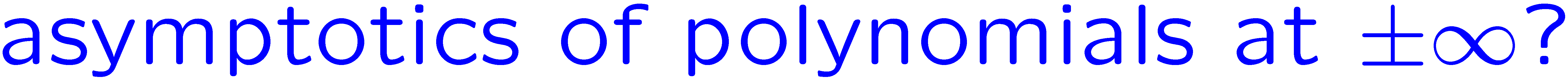 15
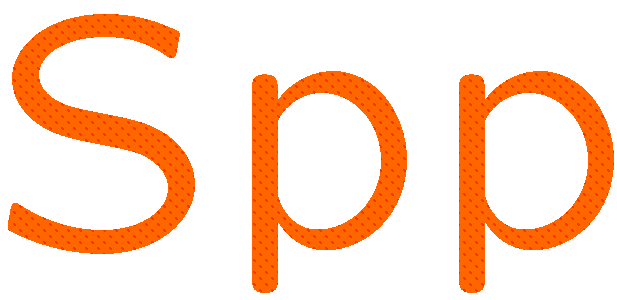 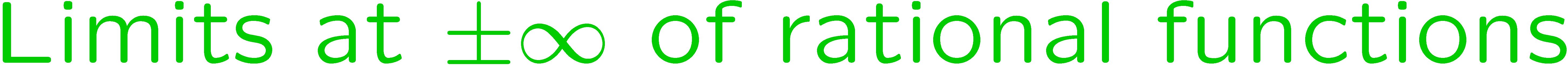 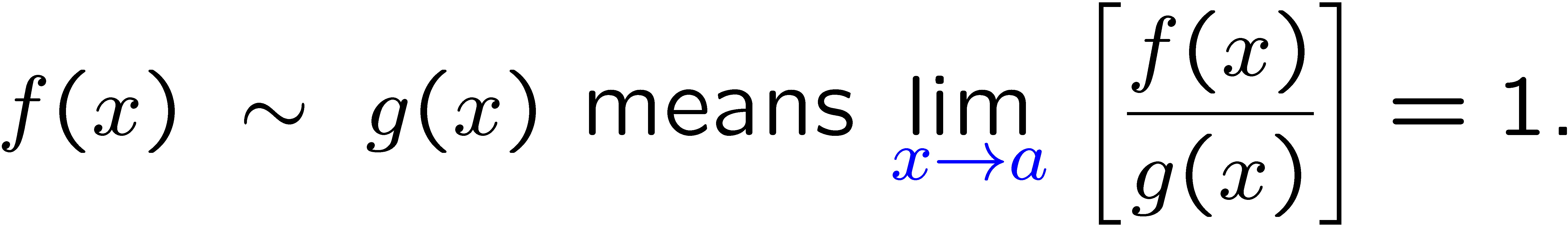 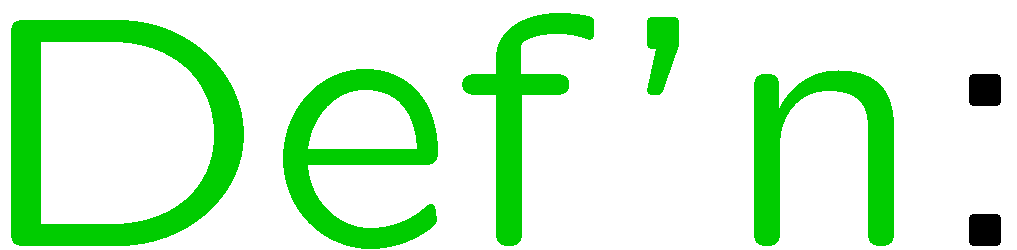 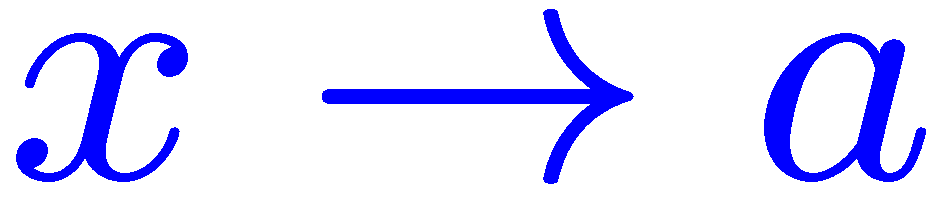 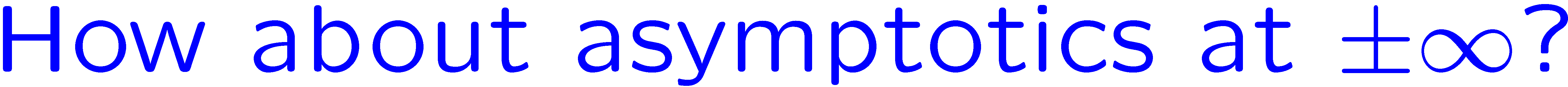 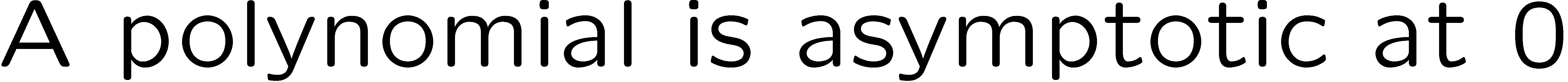 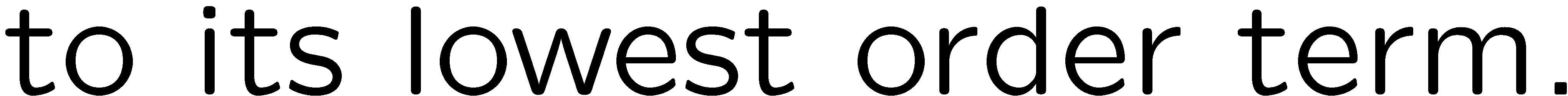 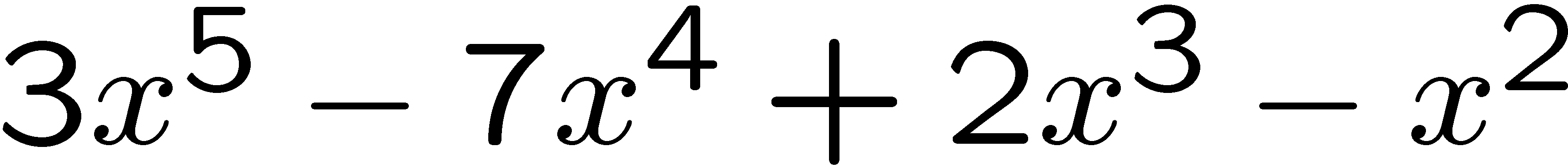 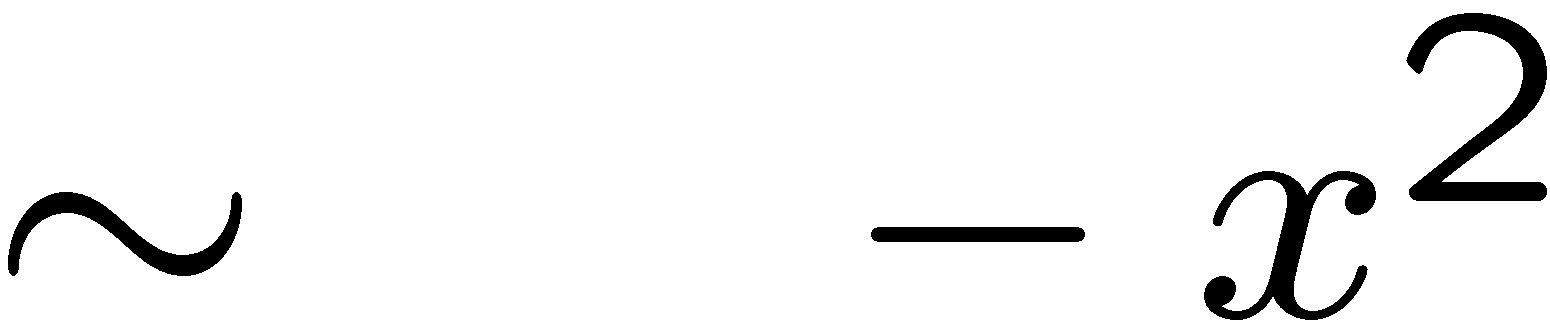 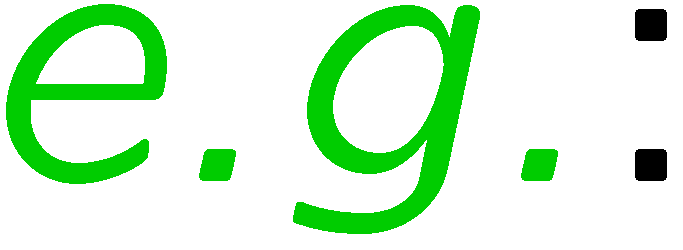 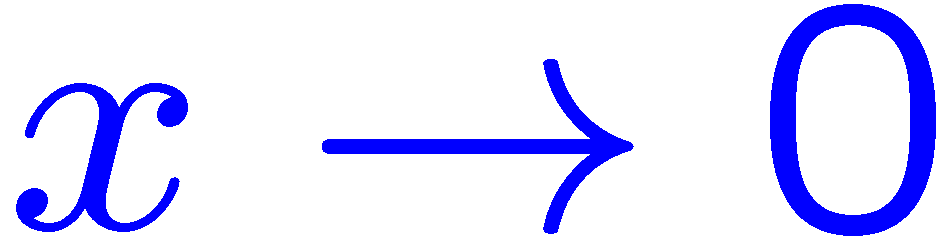 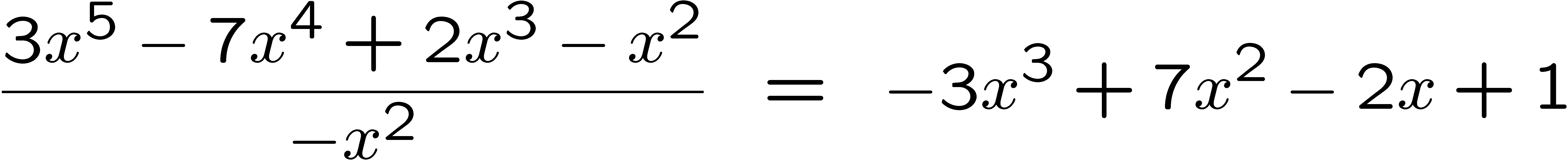 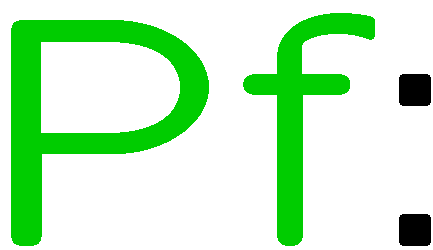 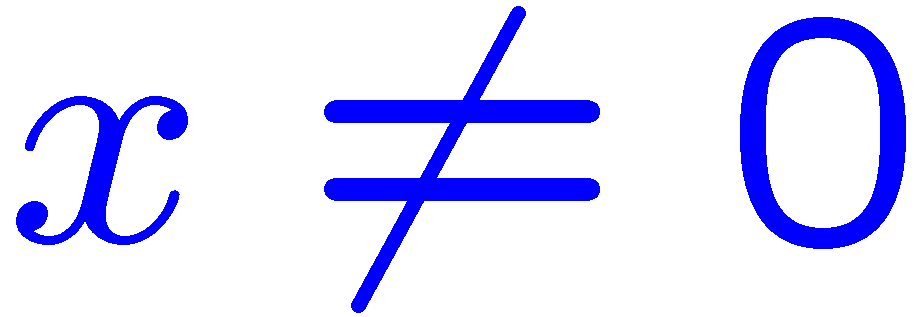 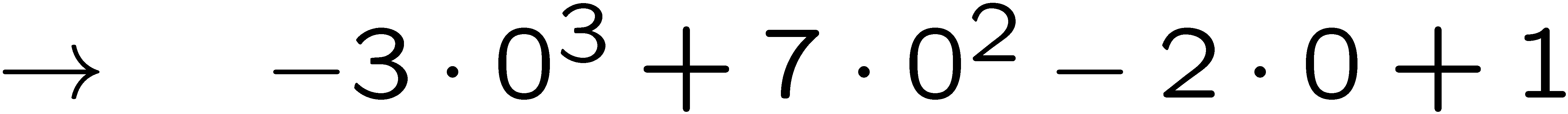 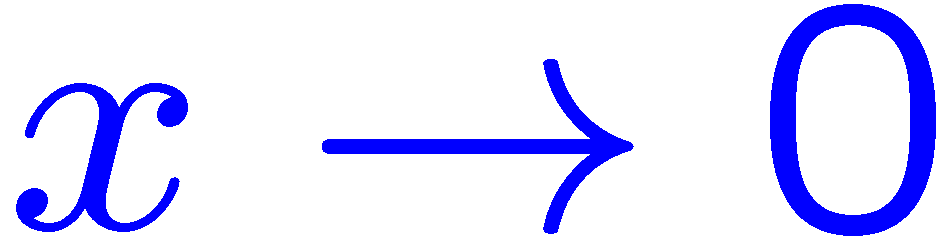 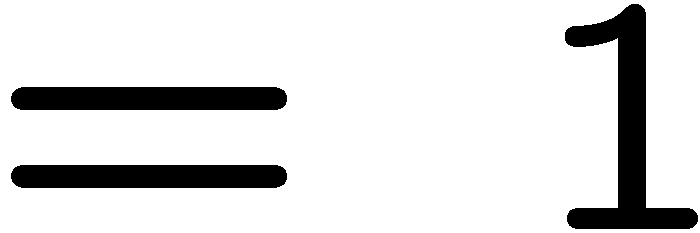 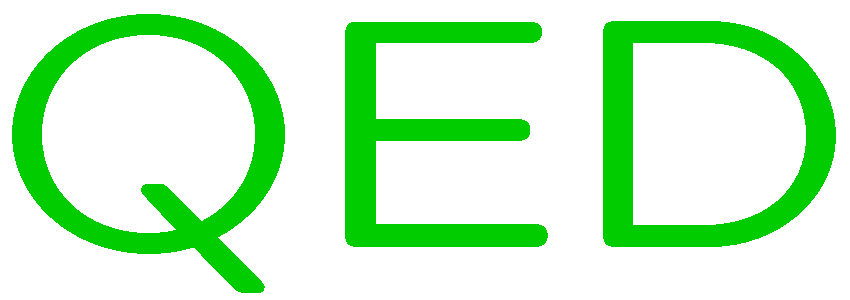 16
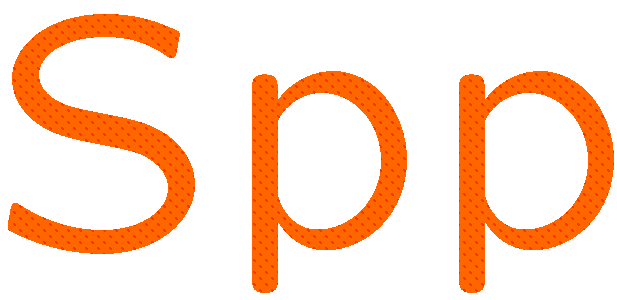 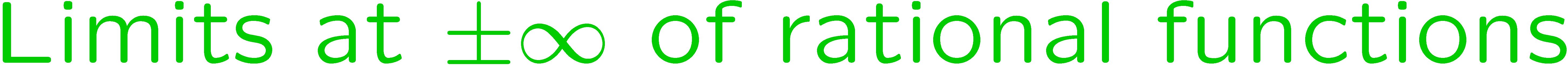 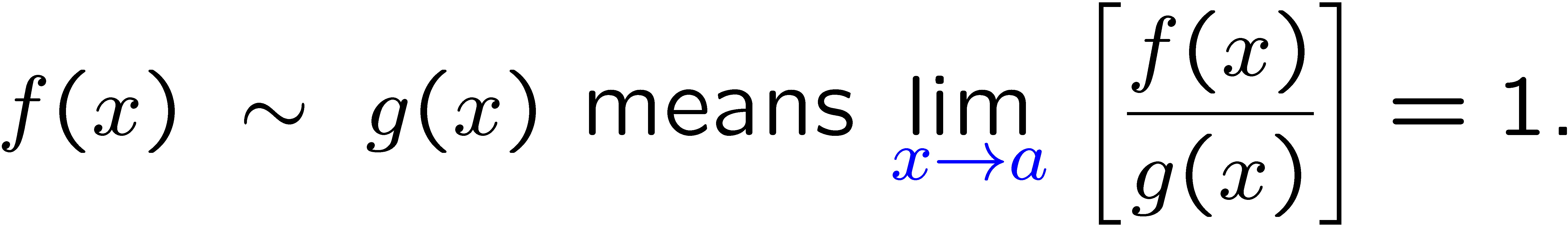 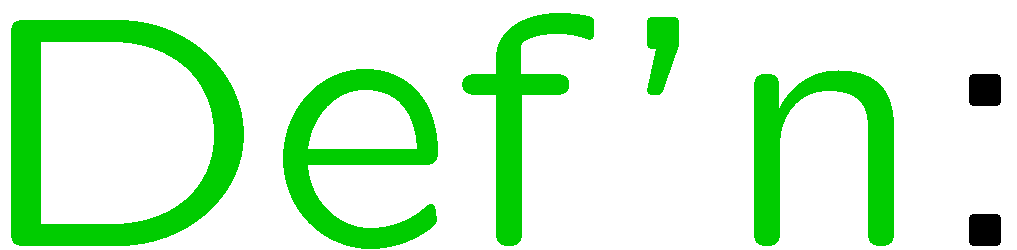 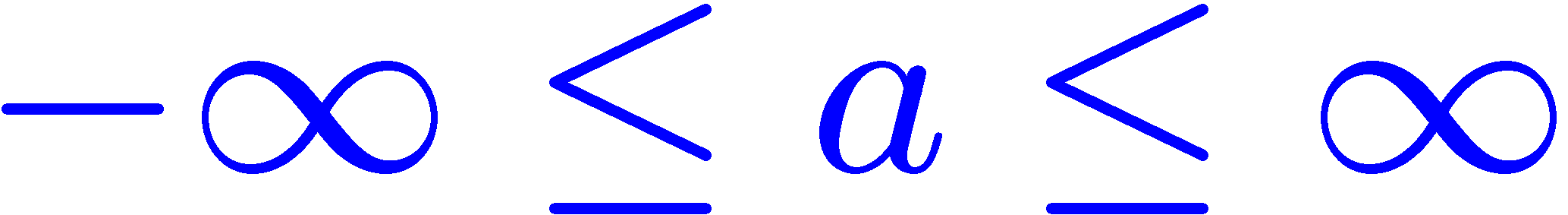 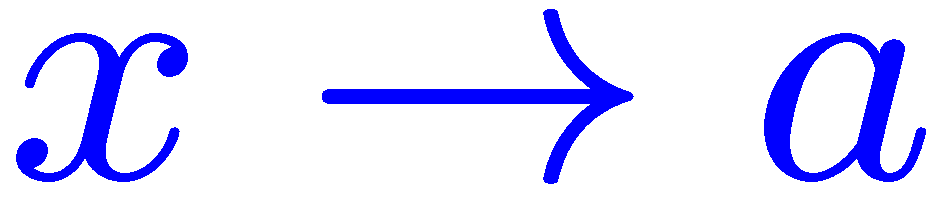 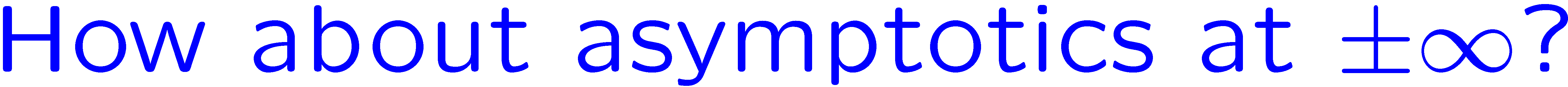 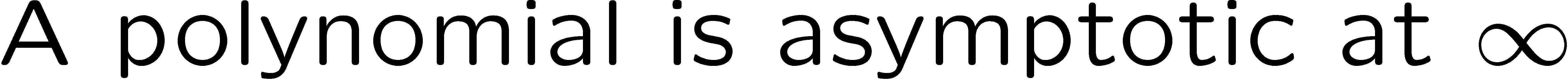 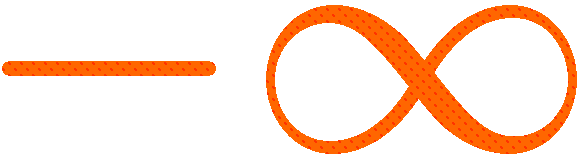 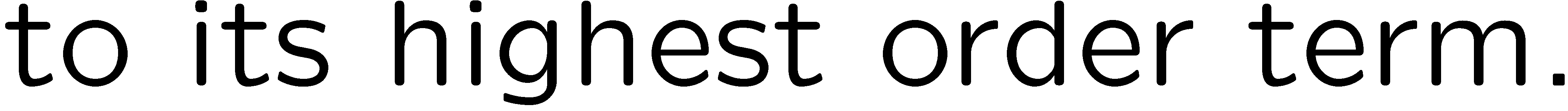 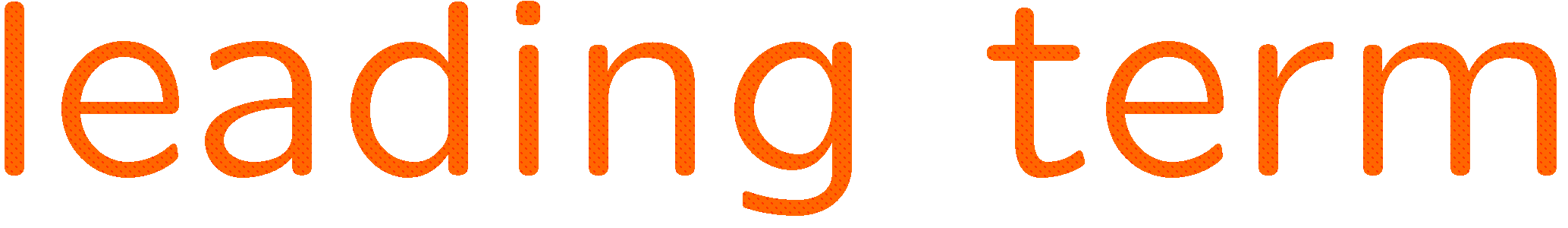 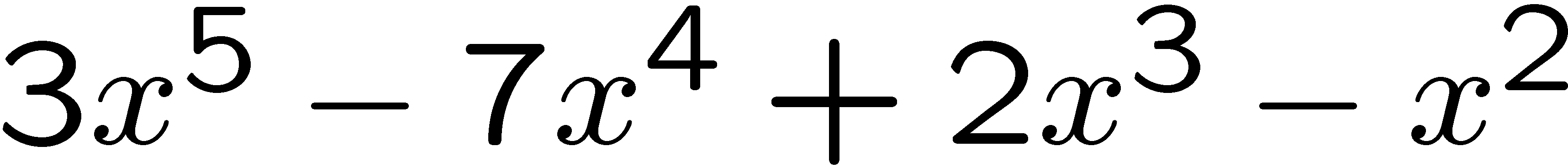 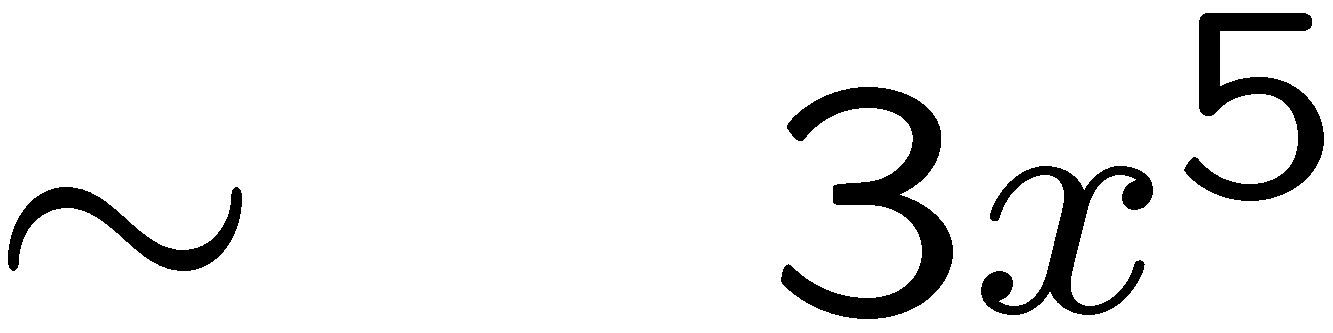 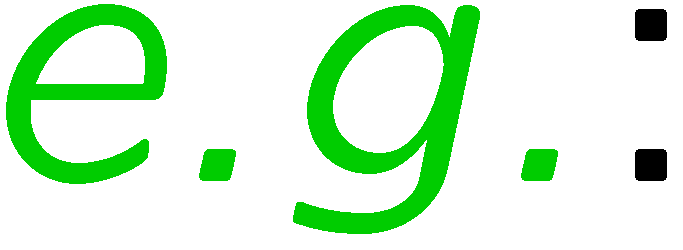 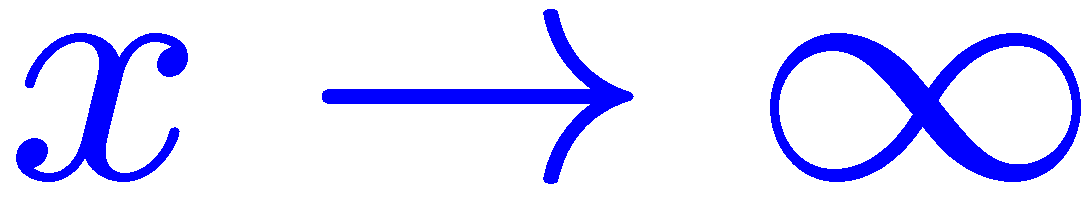 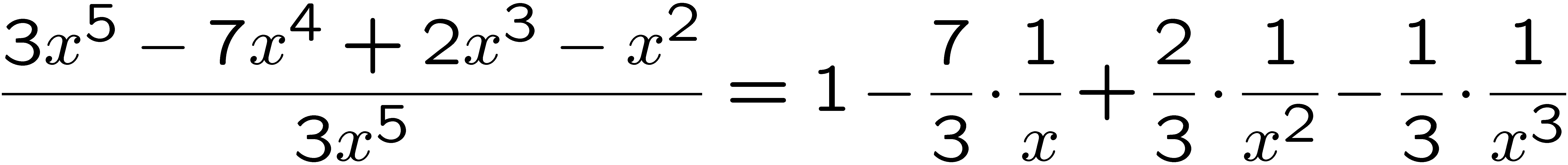 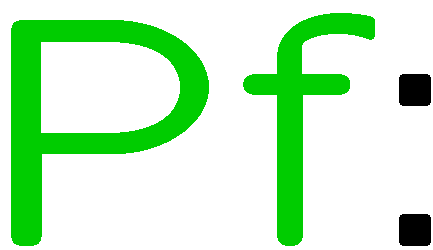 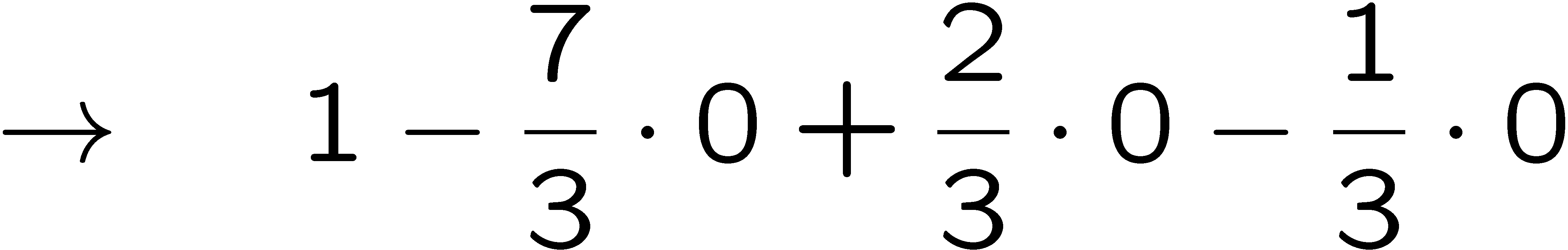 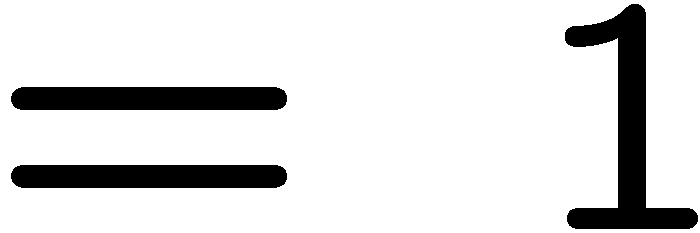 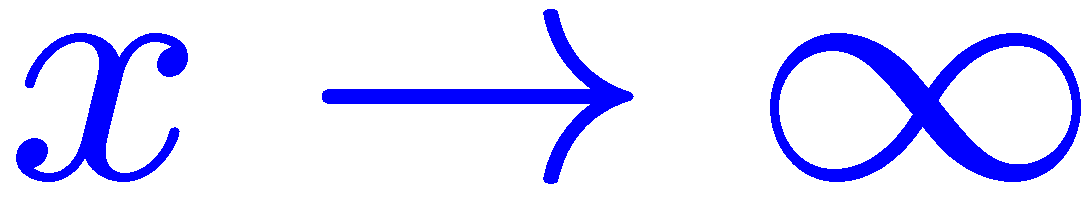 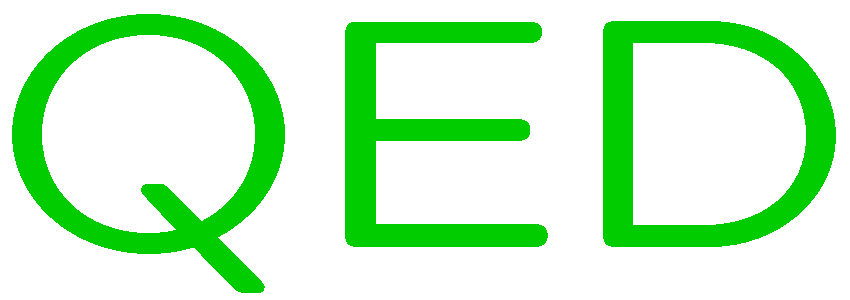 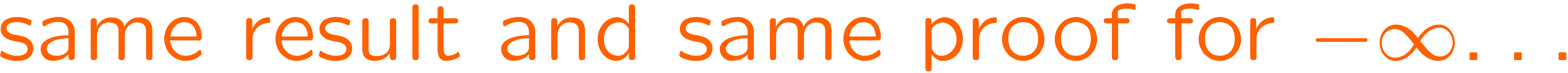 17
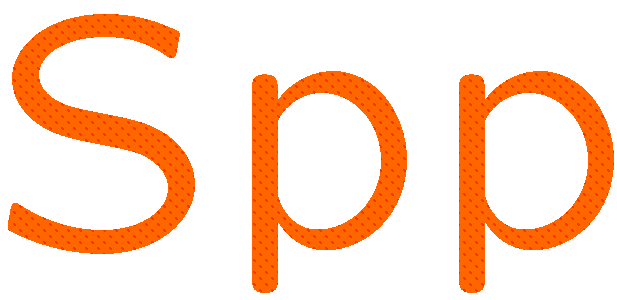 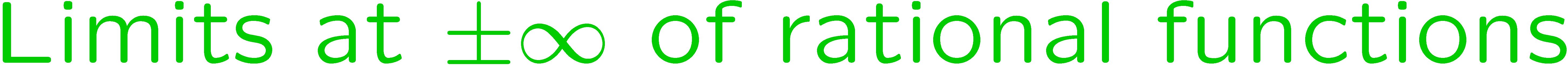 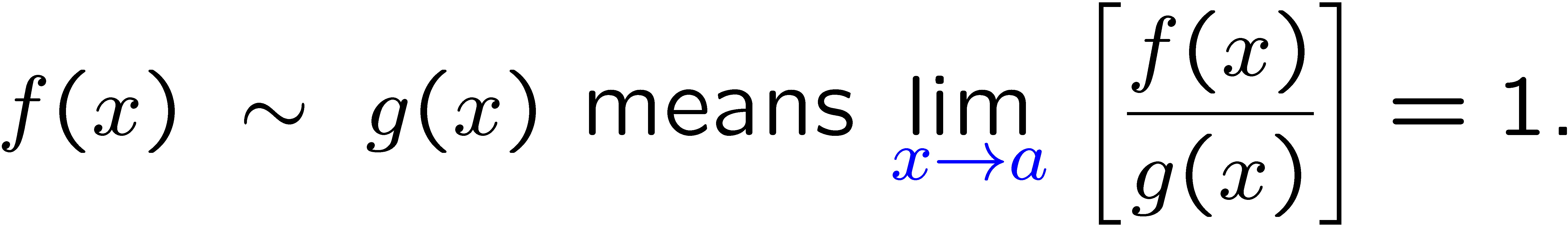 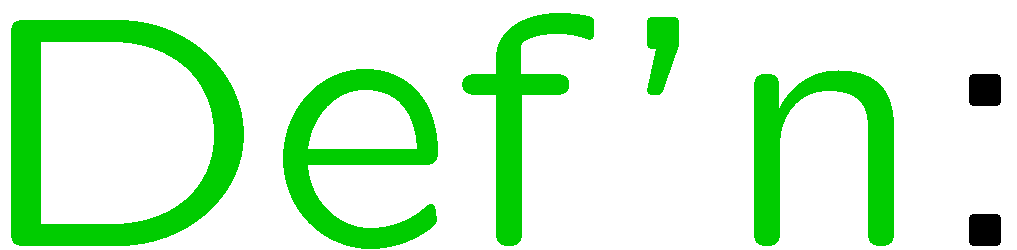 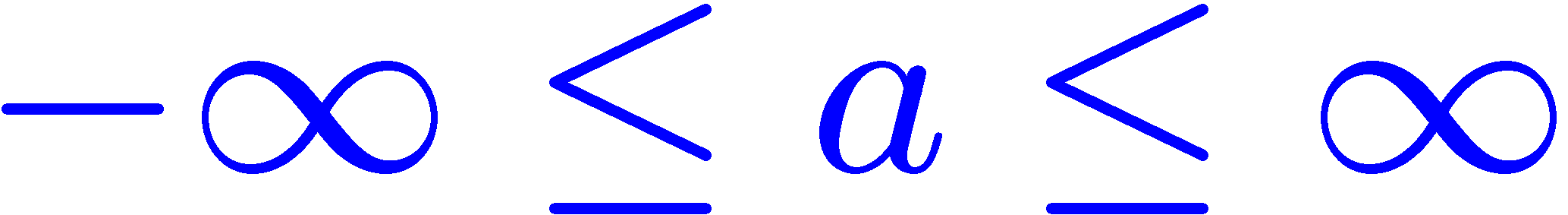 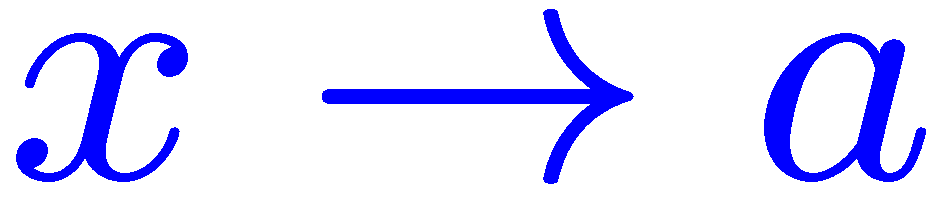 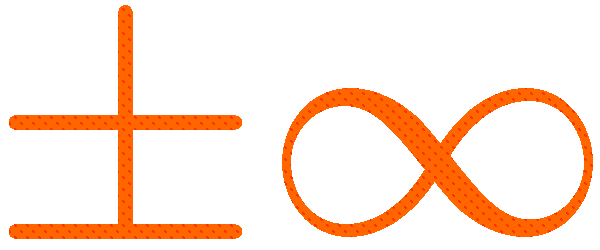 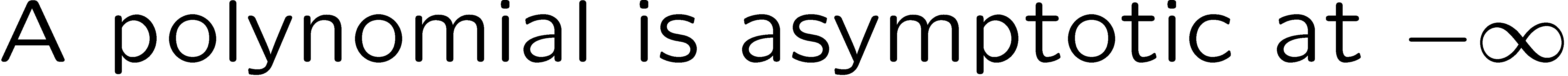 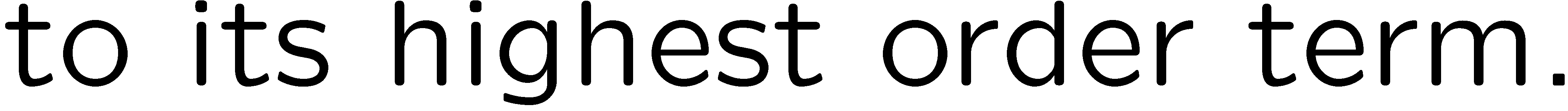 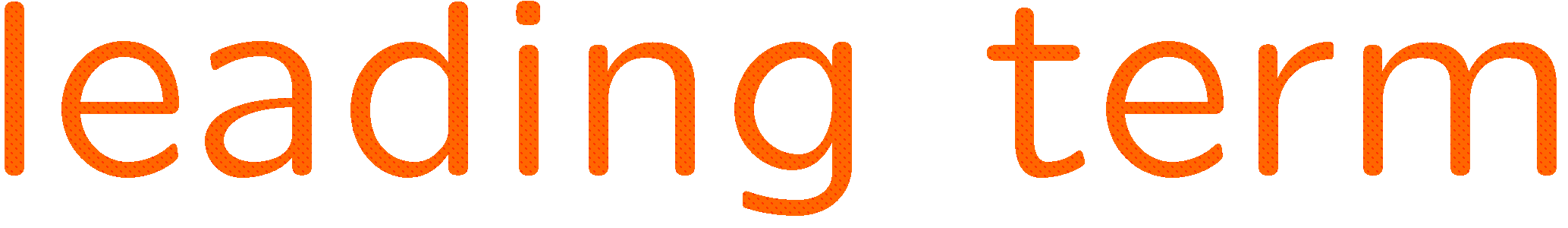 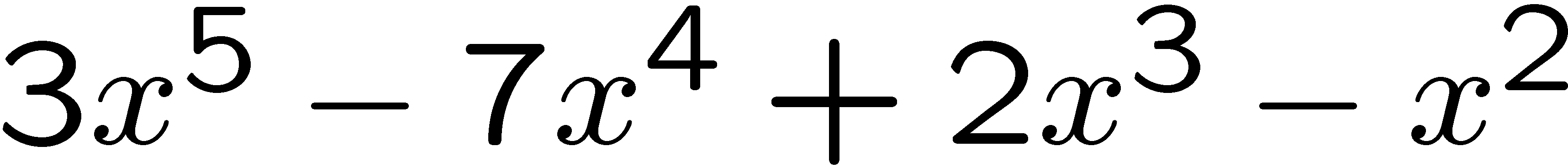 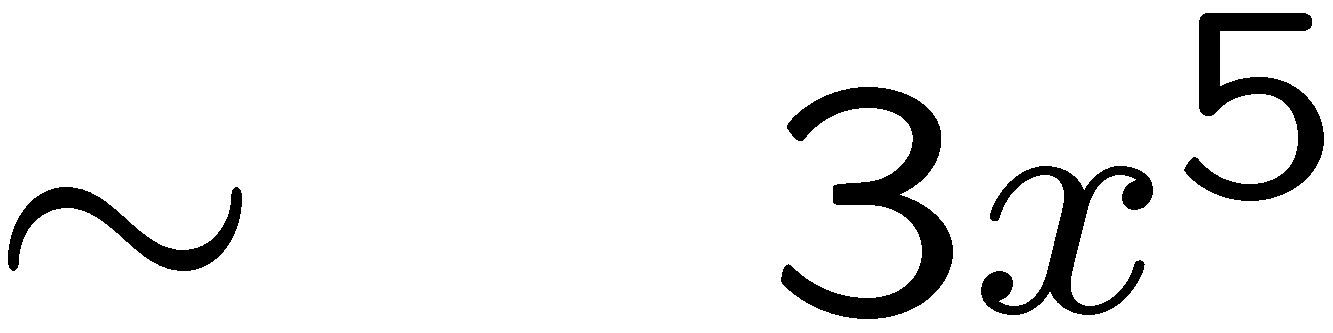 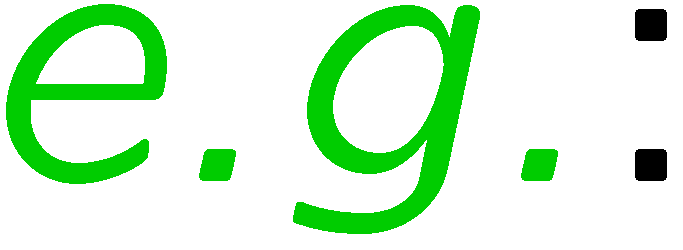 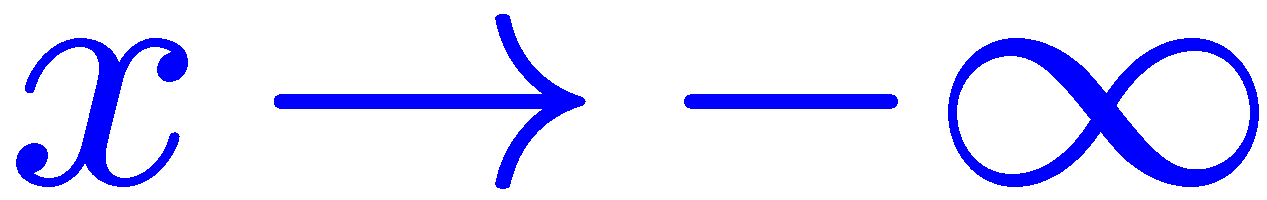 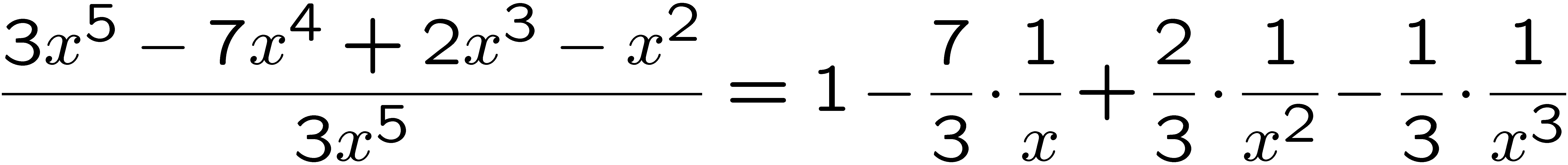 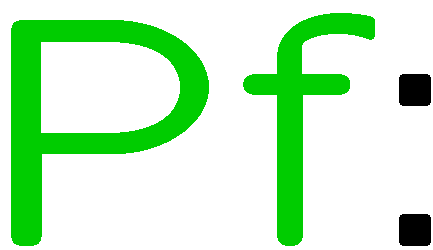 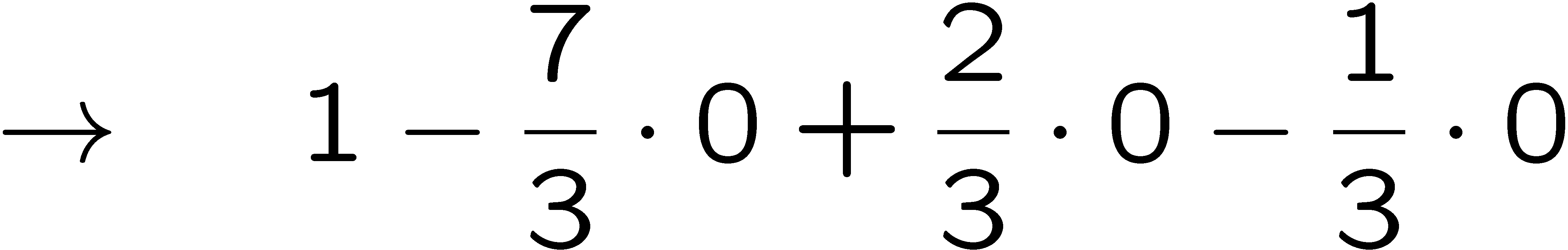 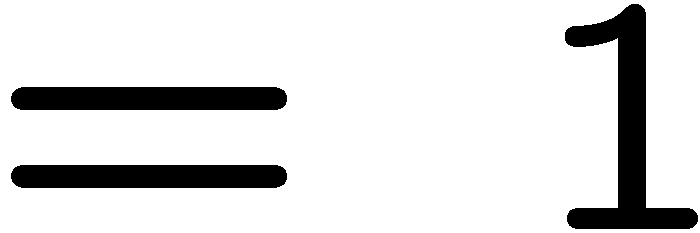 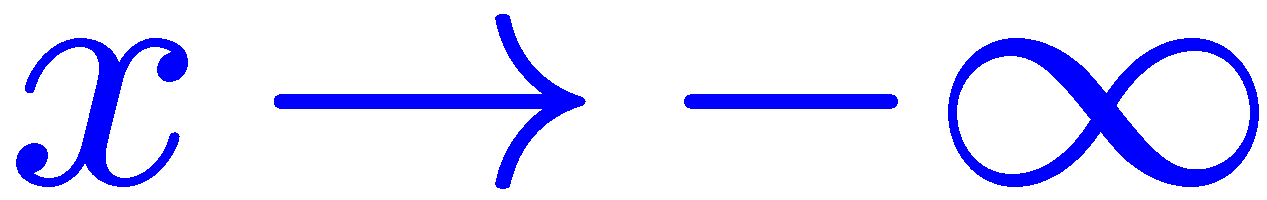 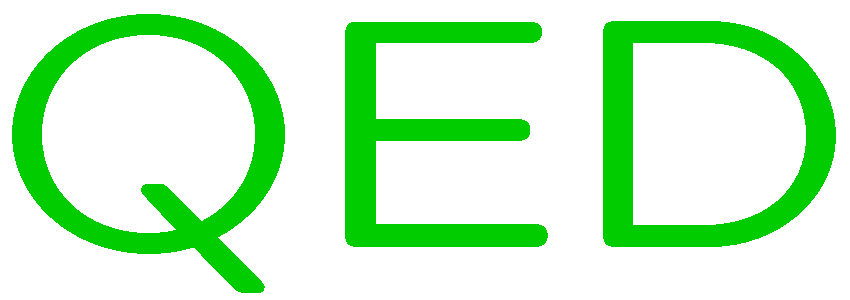 18
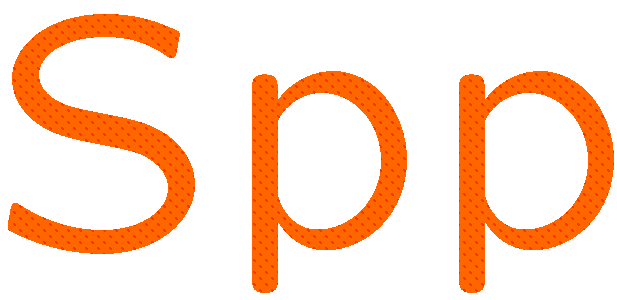 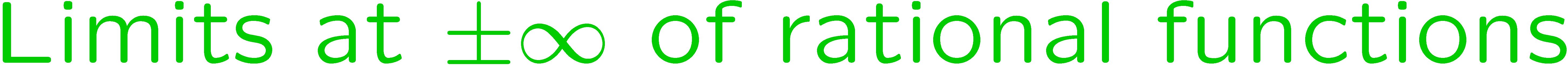 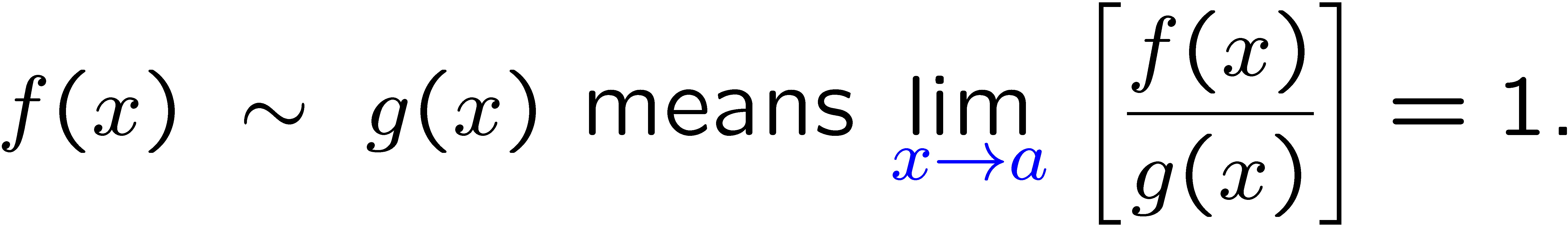 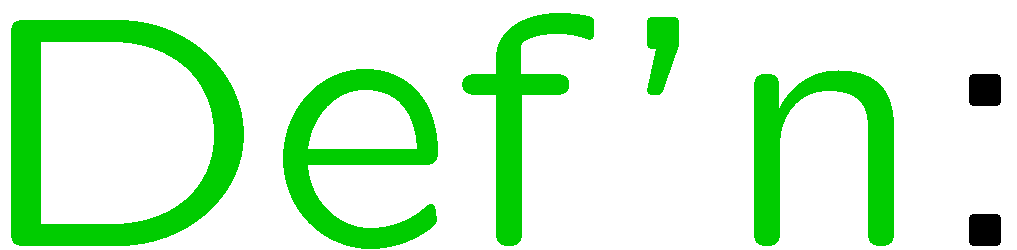 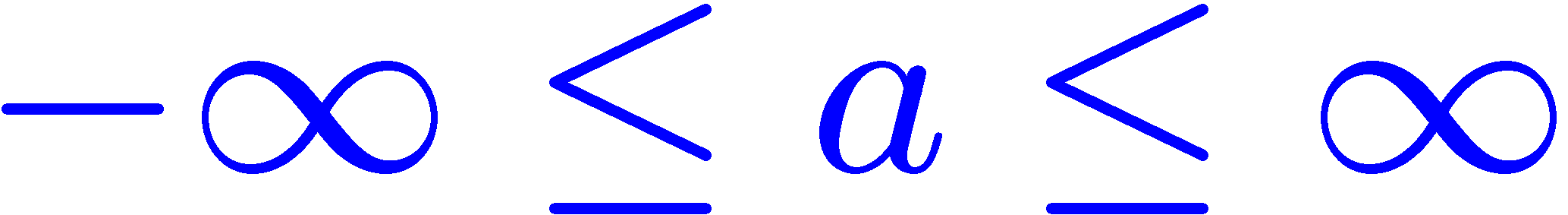 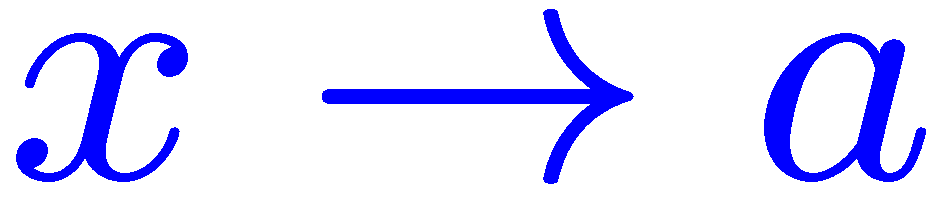 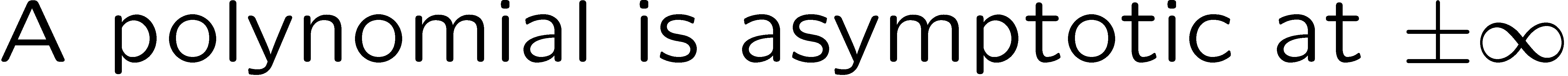 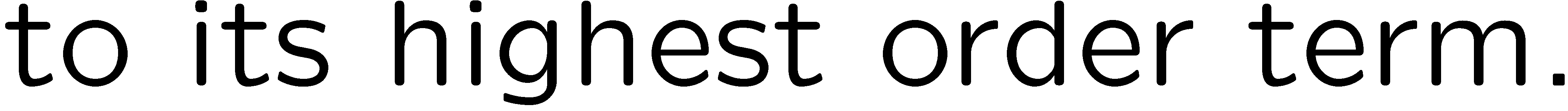 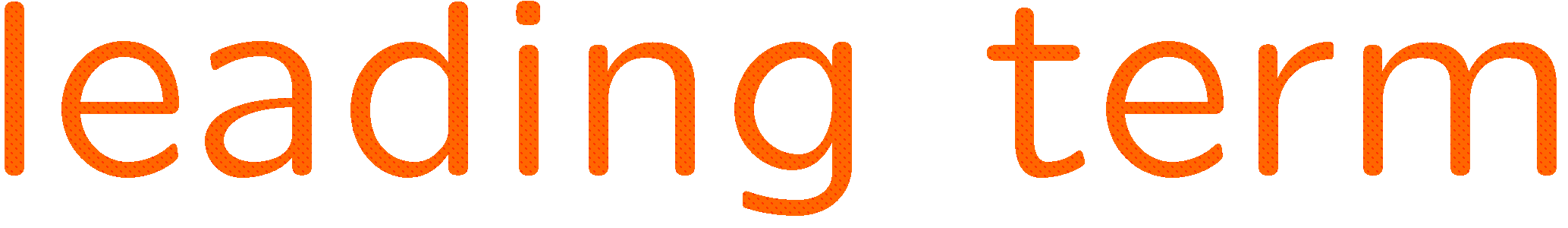 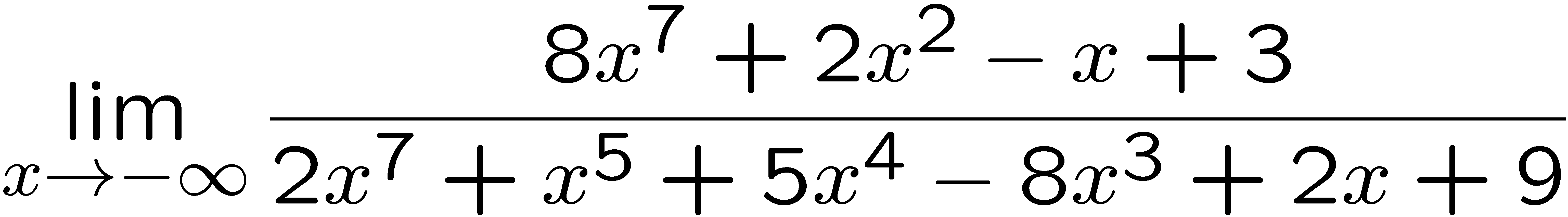 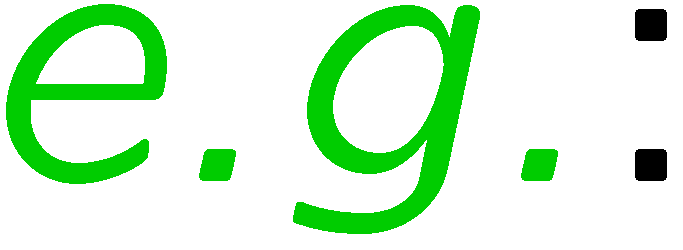 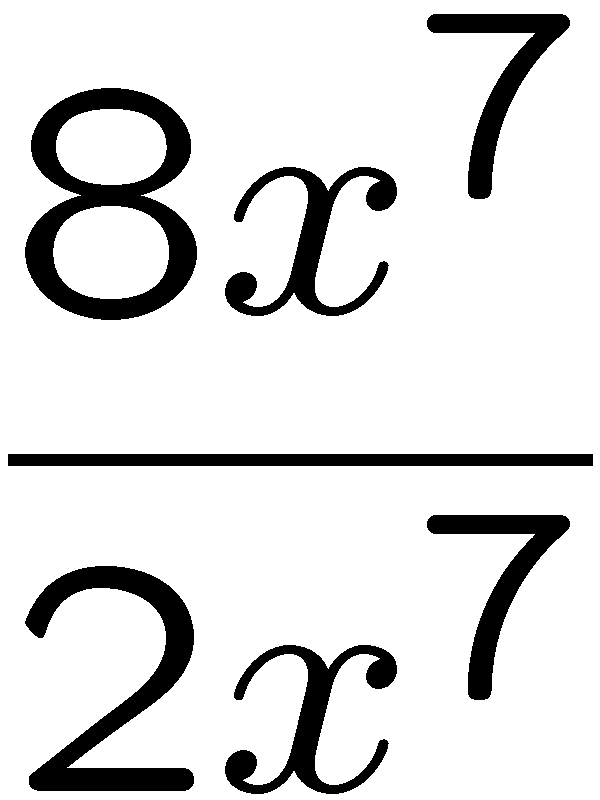 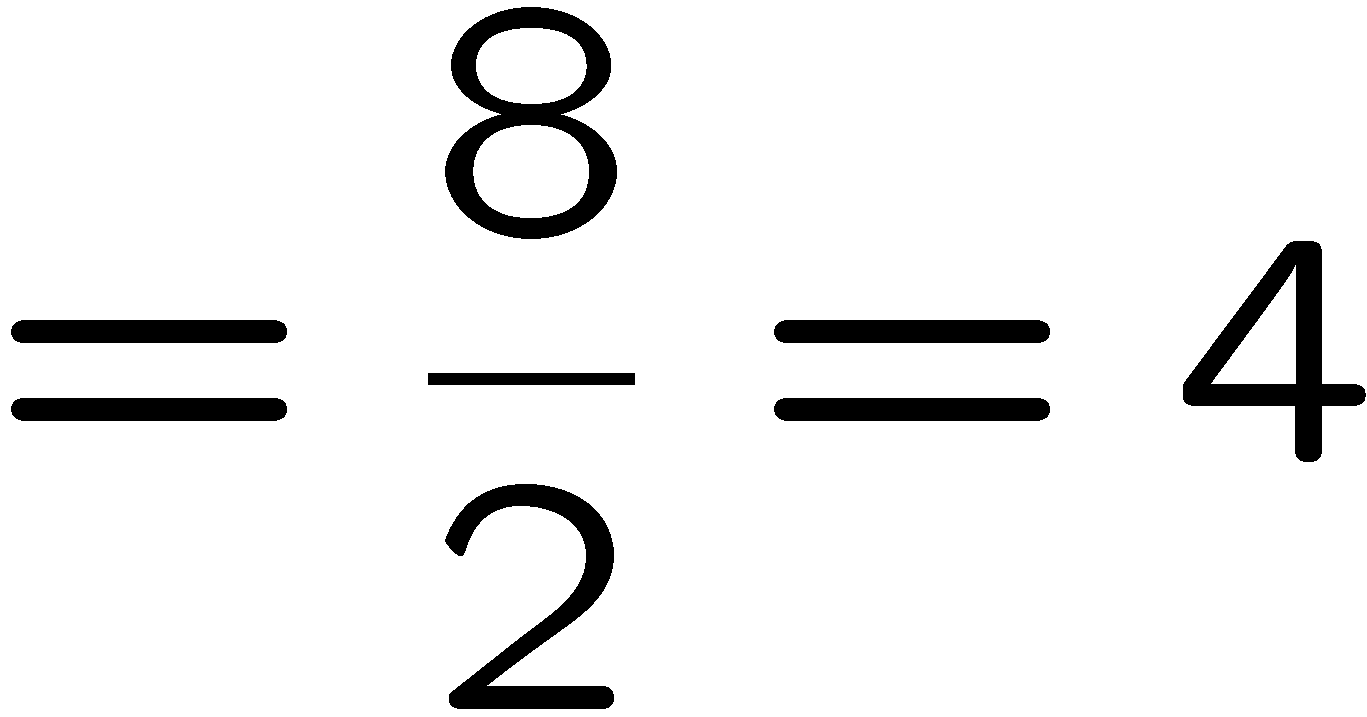 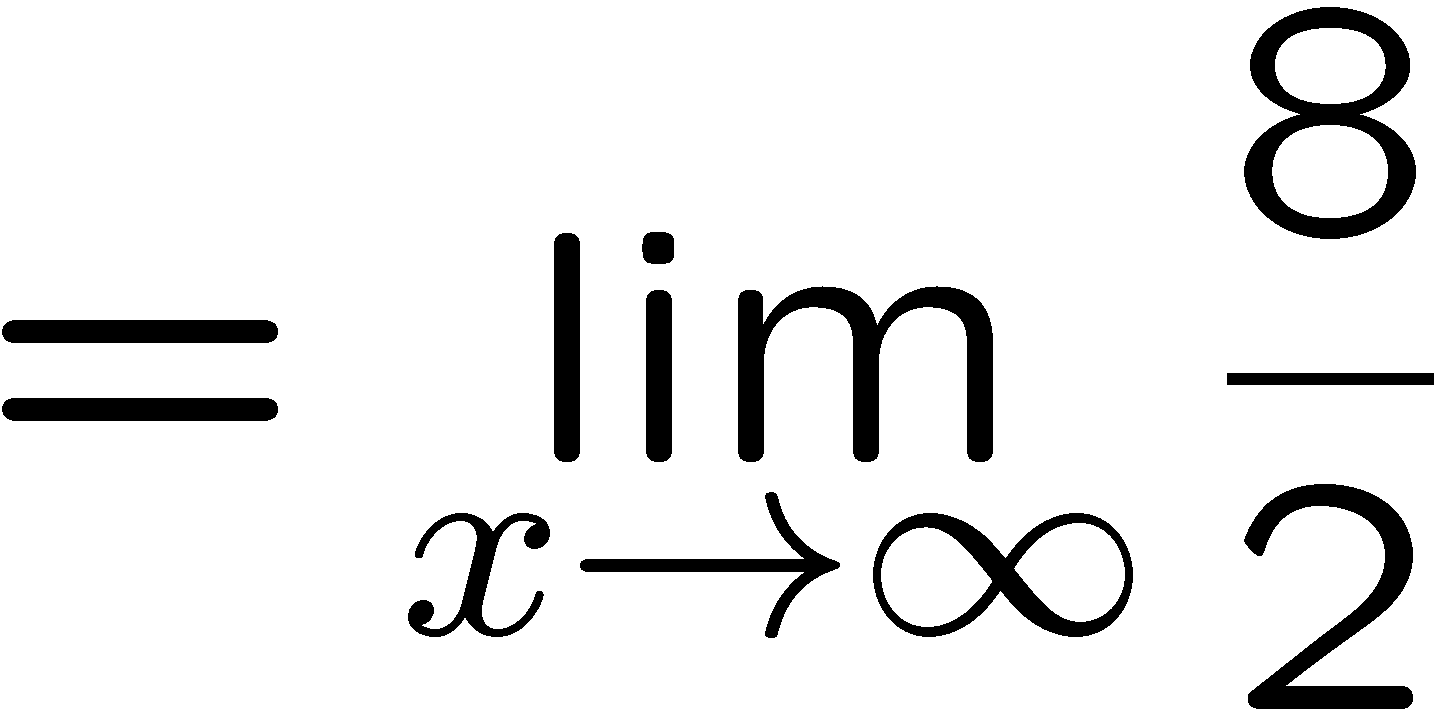 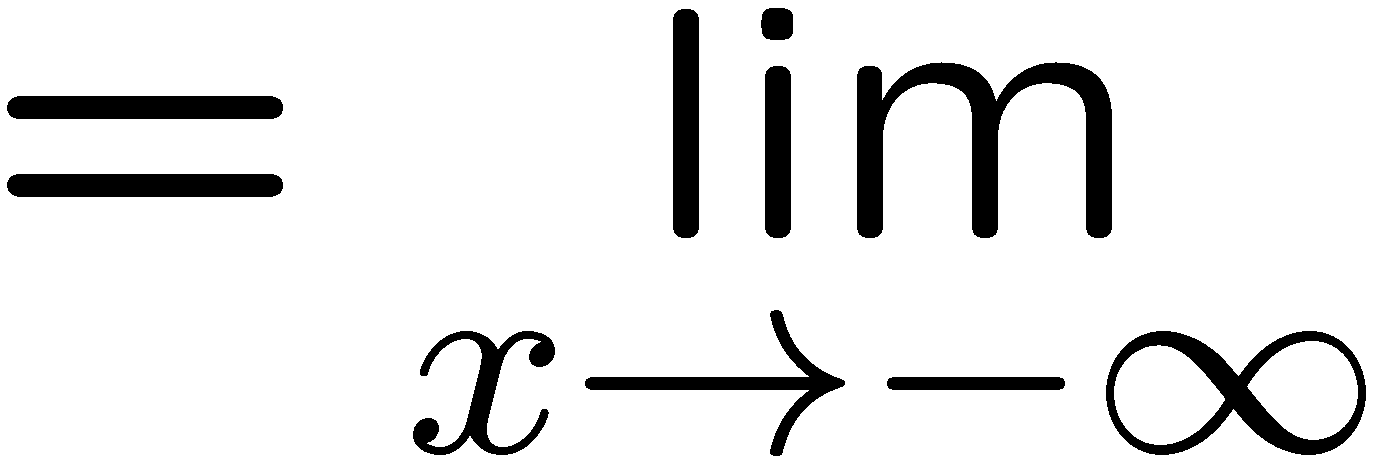 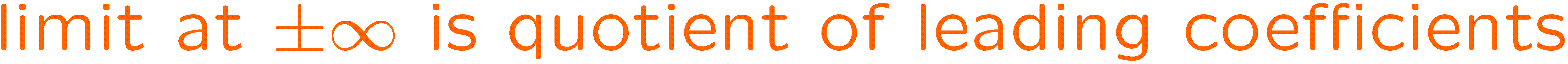 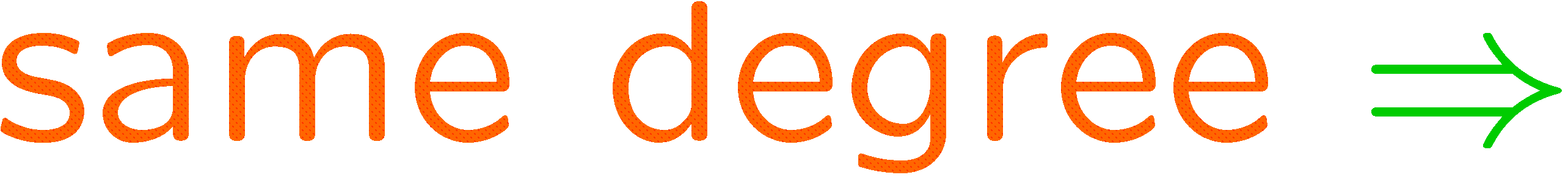 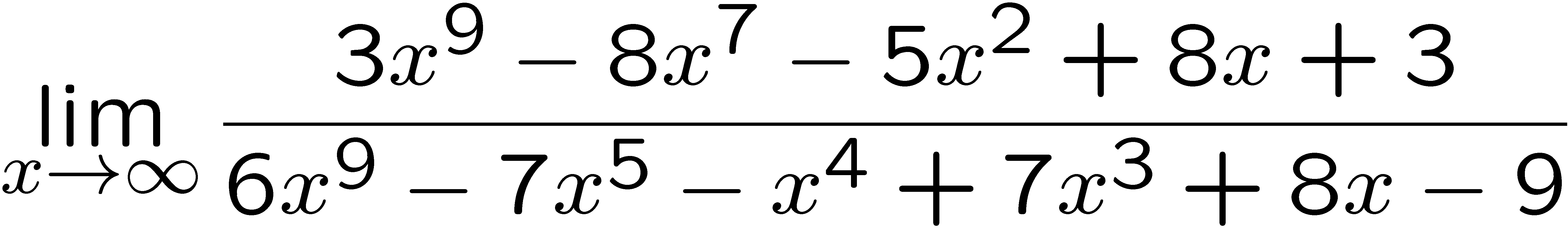 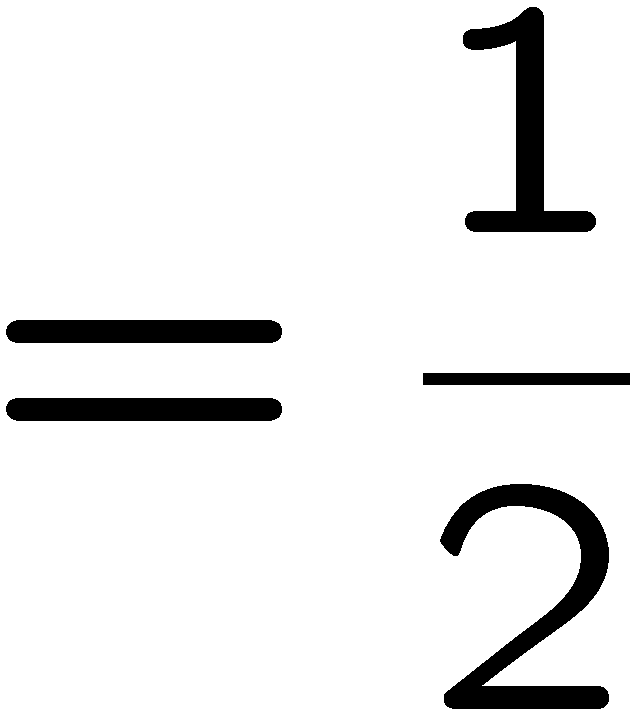 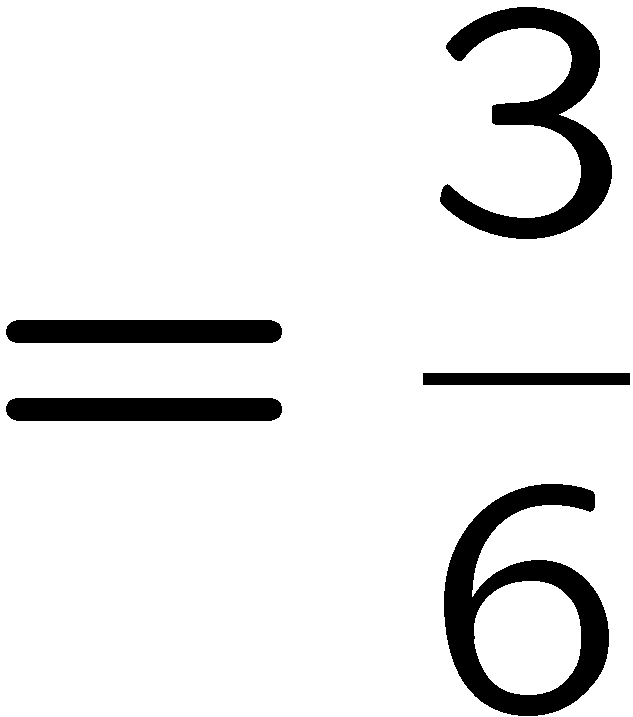 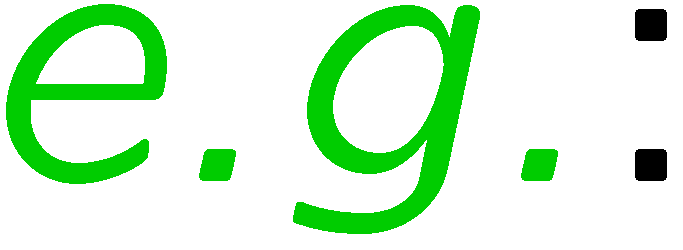 19
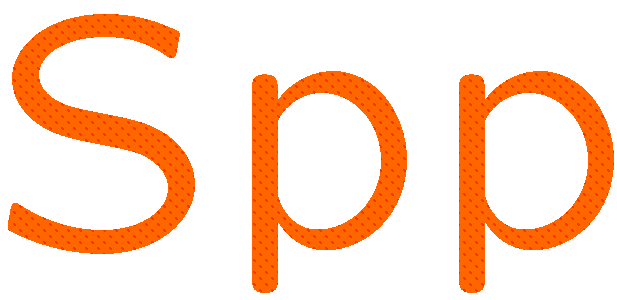 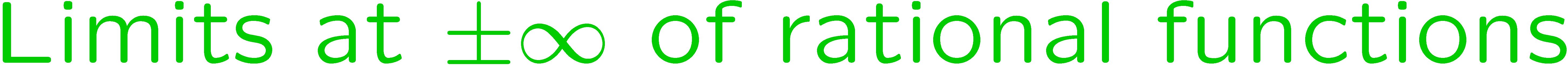 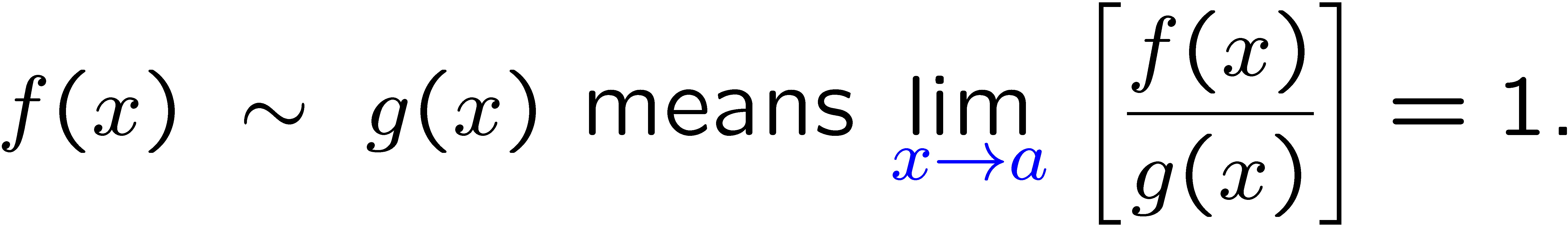 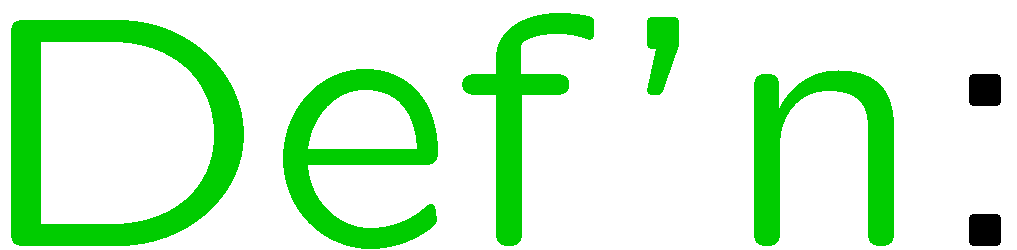 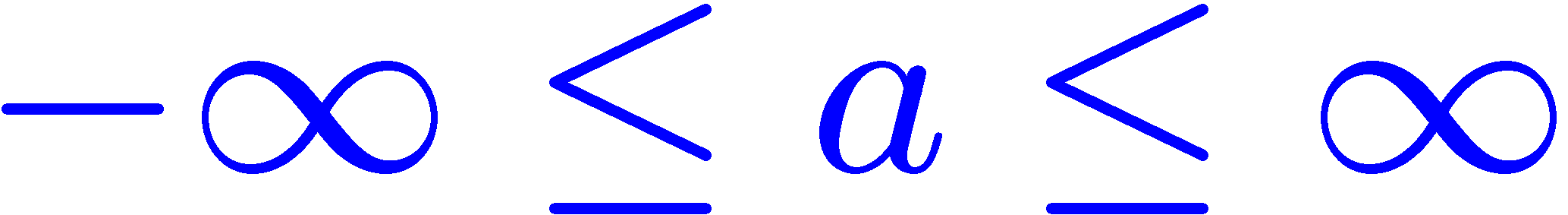 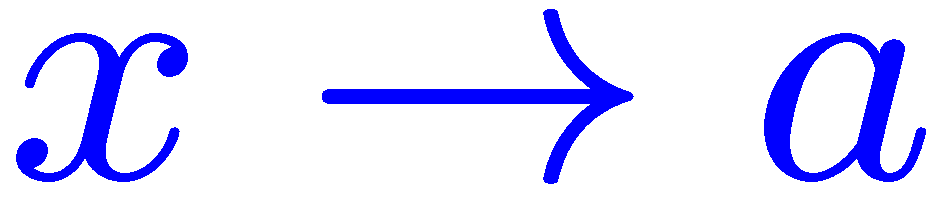 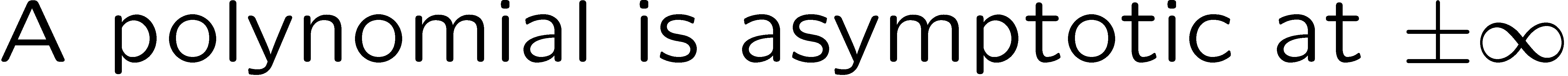 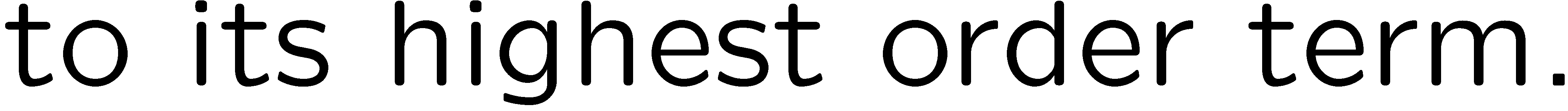 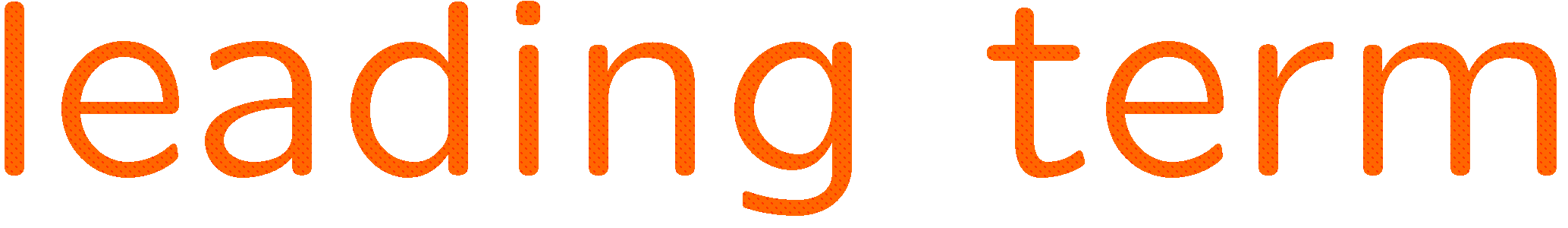 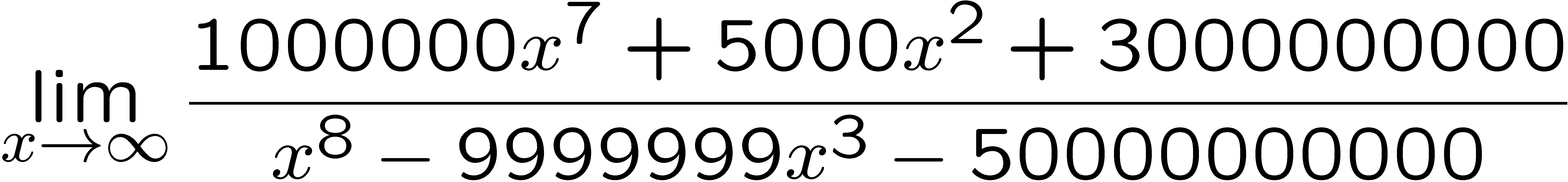 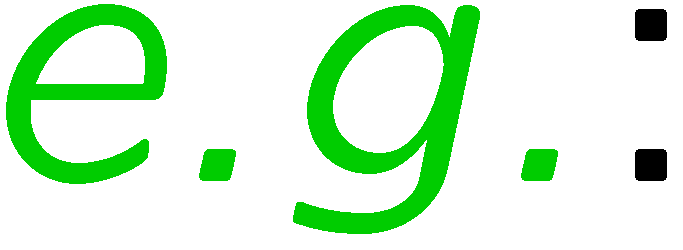 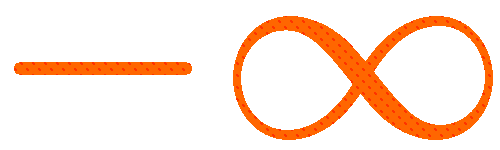 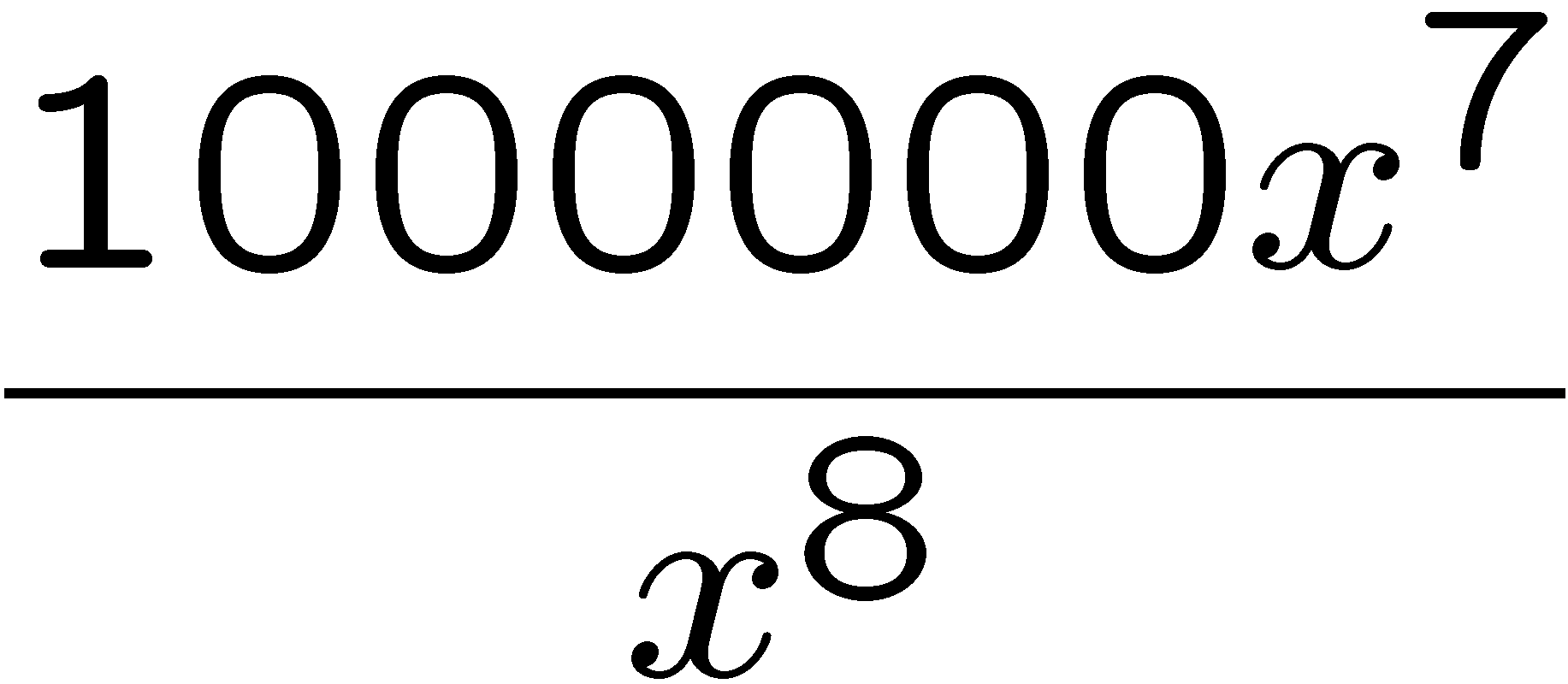 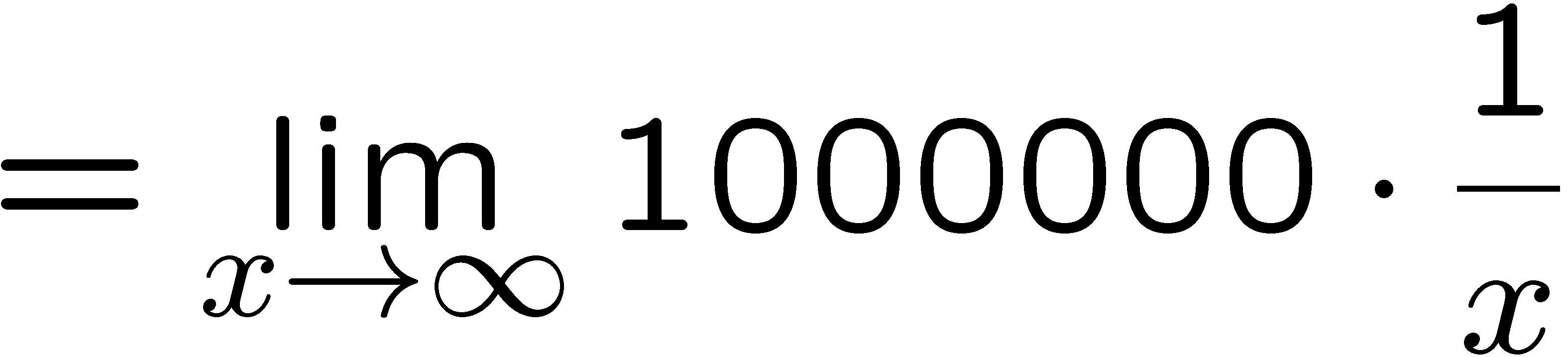 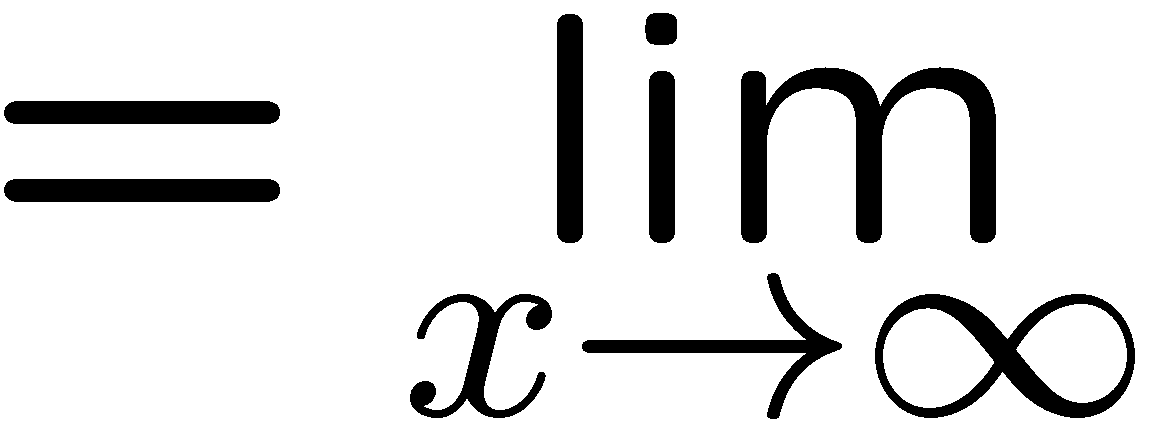 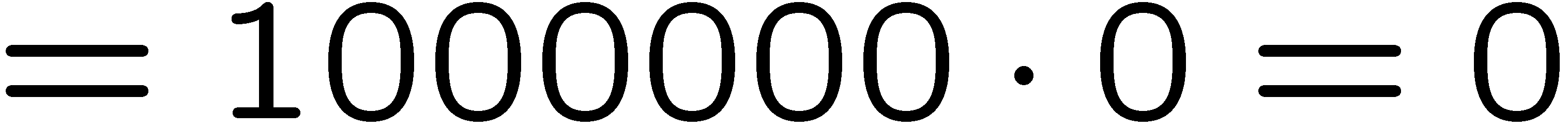 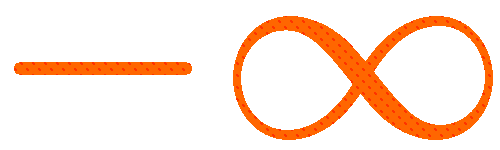 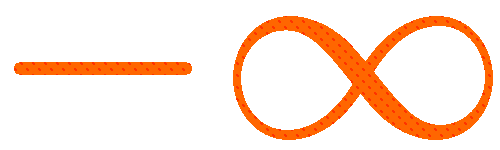 20
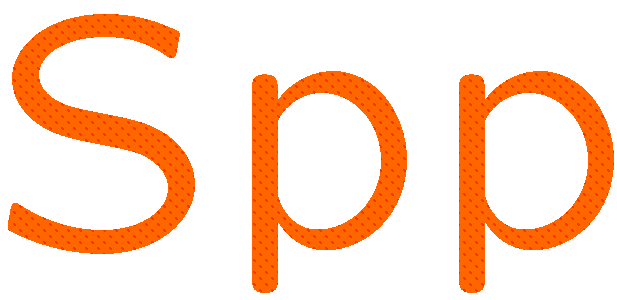 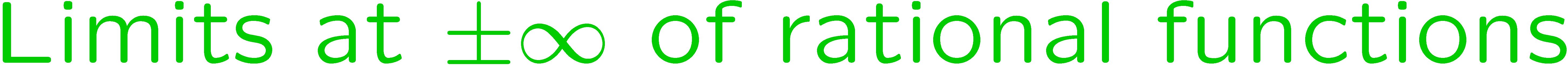 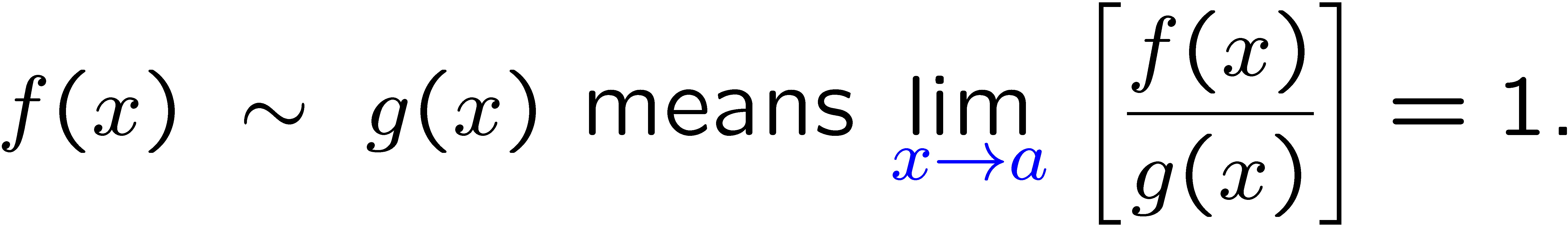 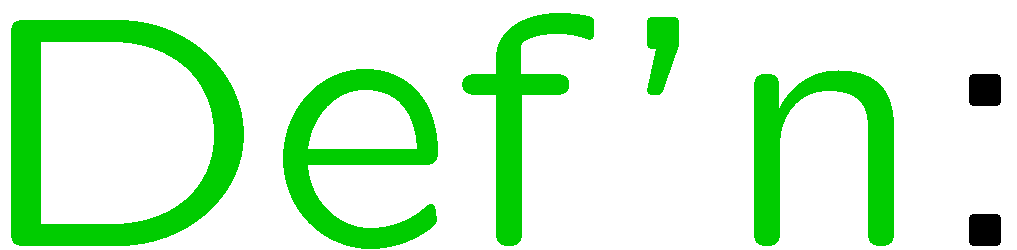 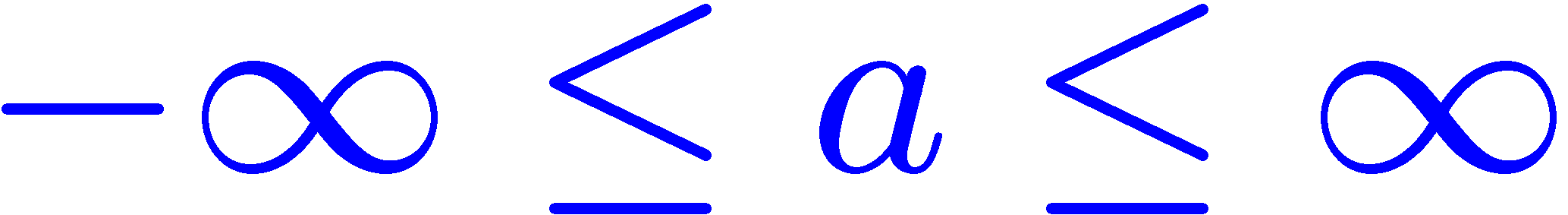 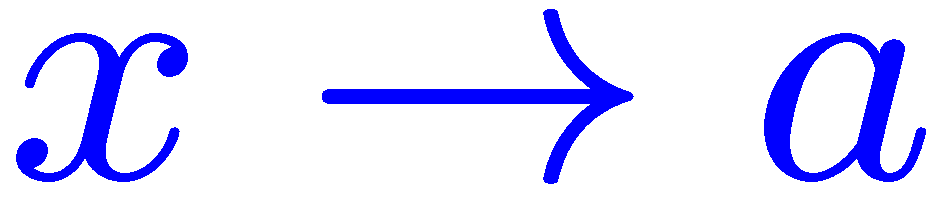 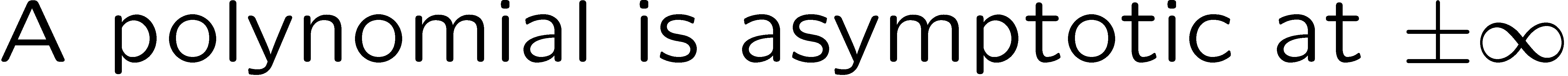 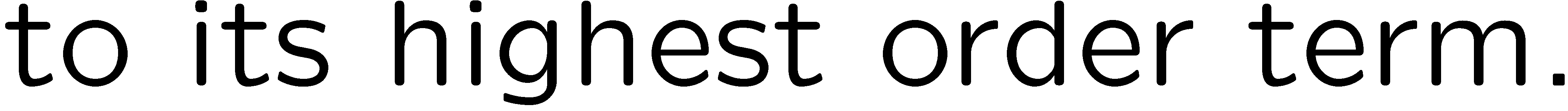 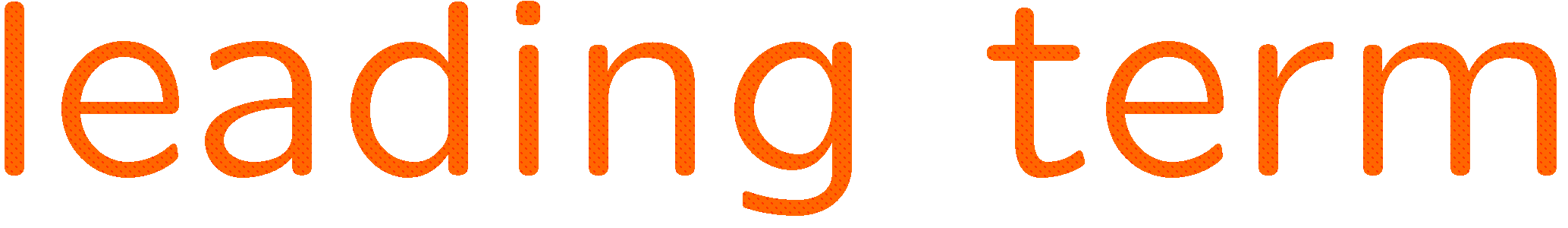 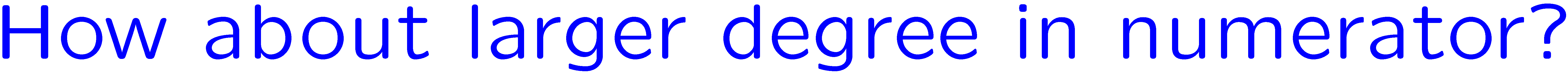 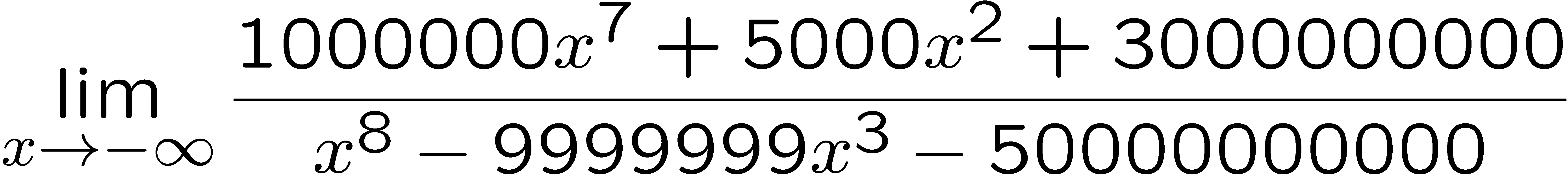 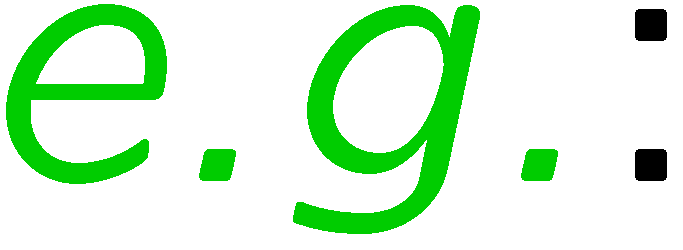 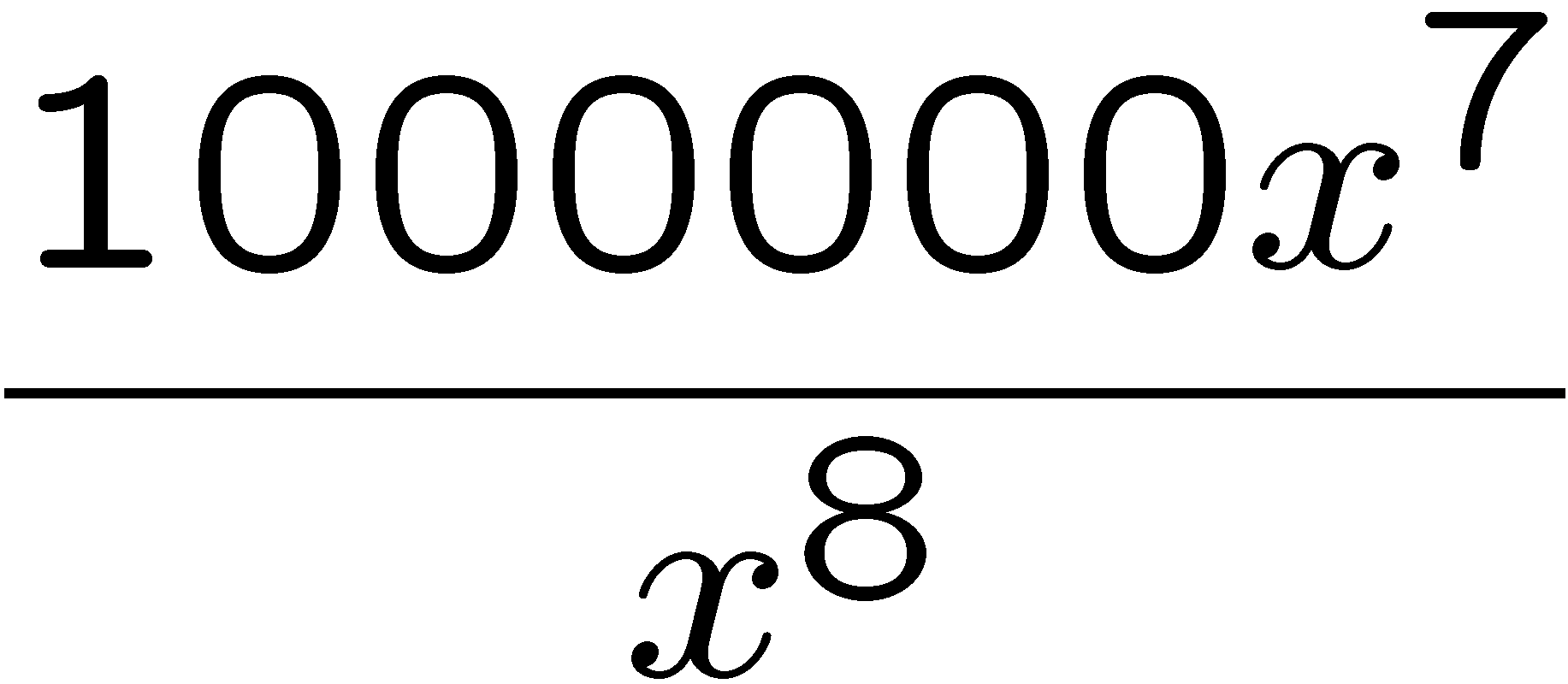 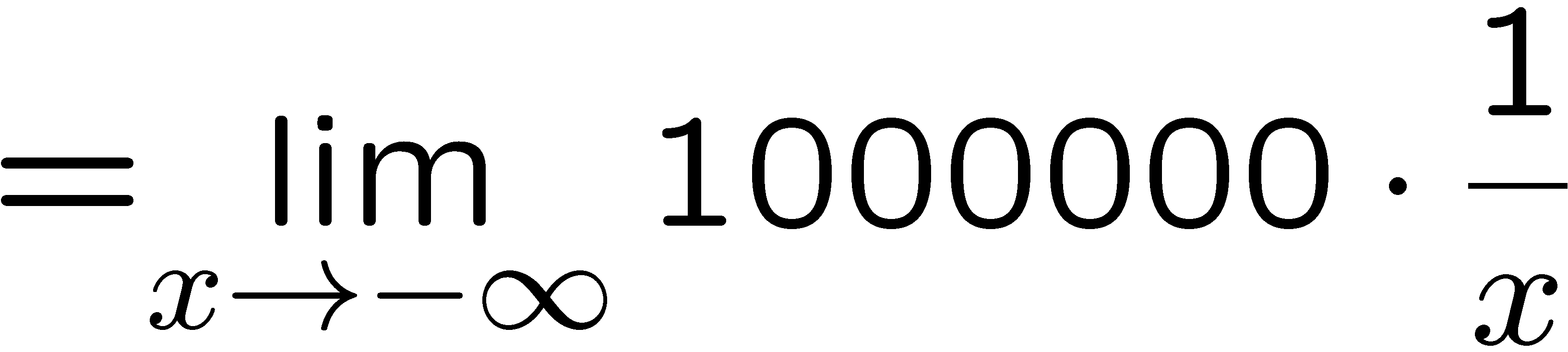 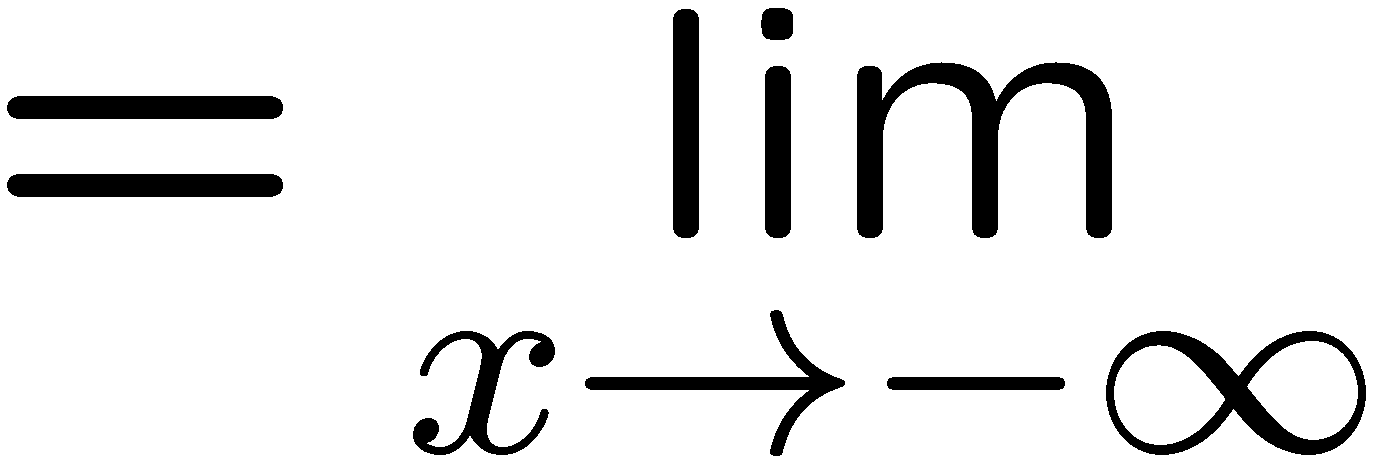 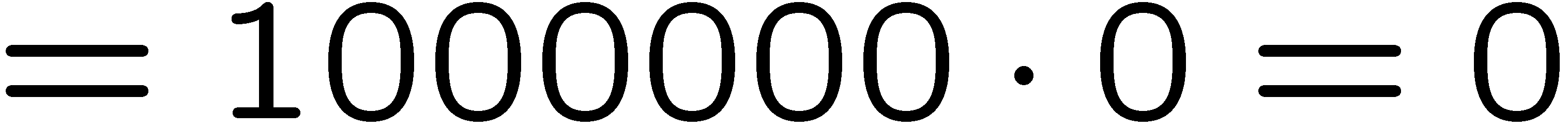 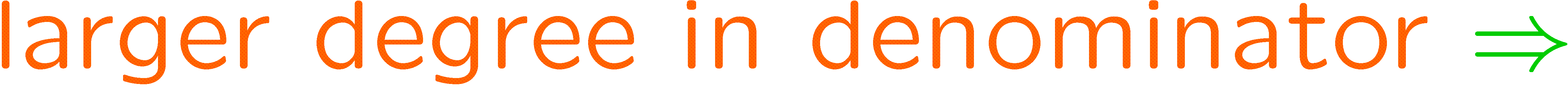 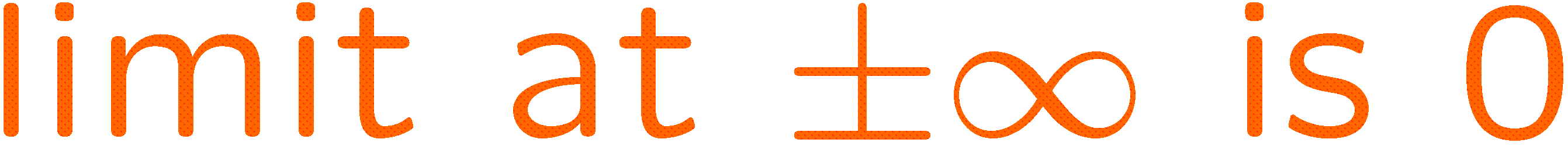 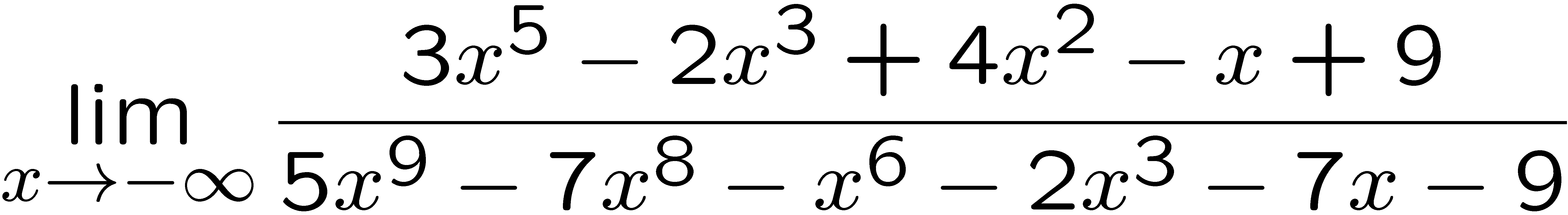 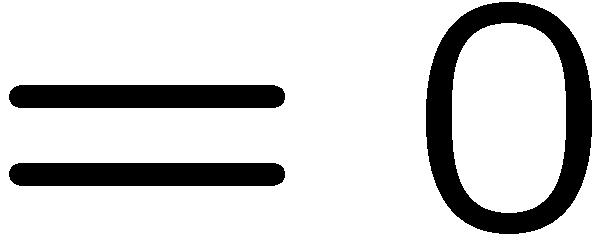 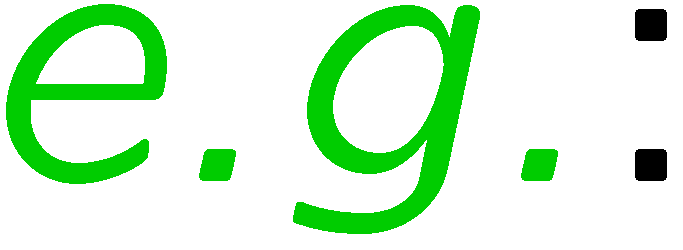 21
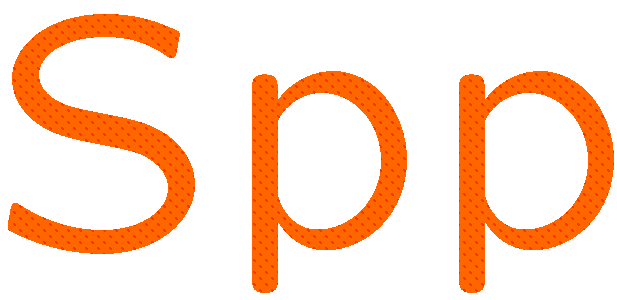 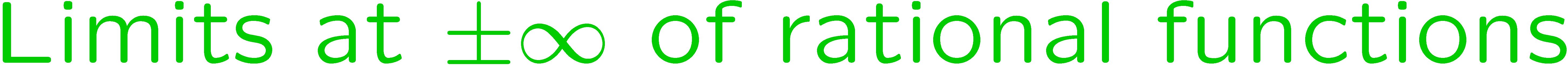 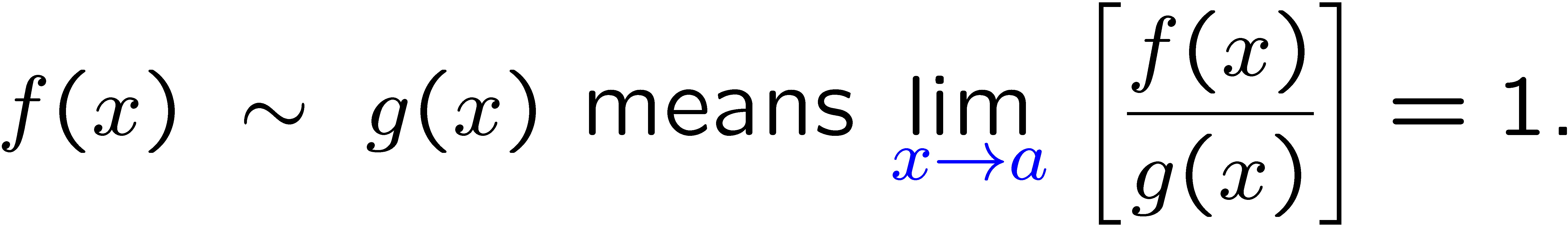 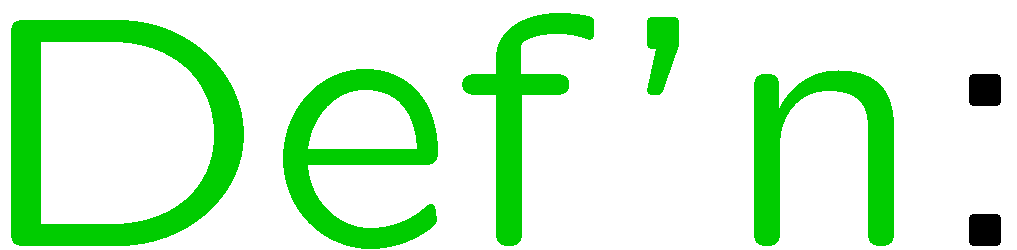 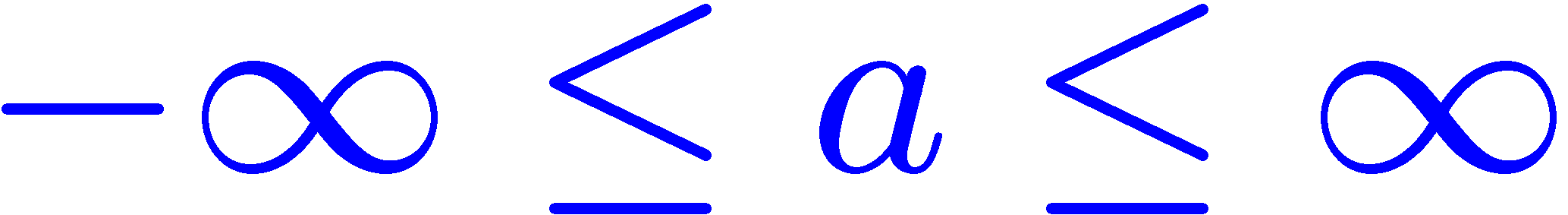 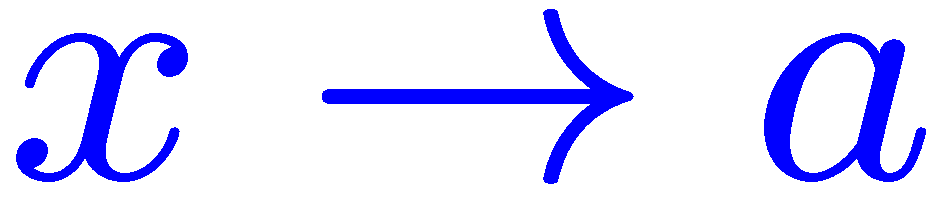 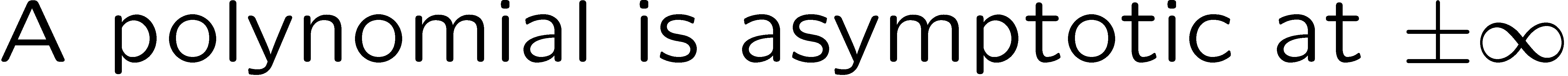 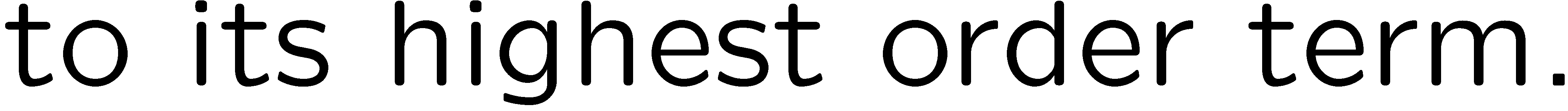 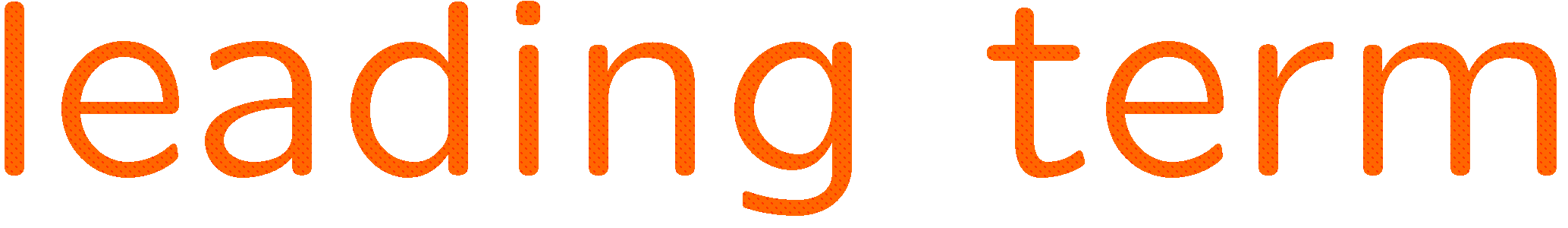 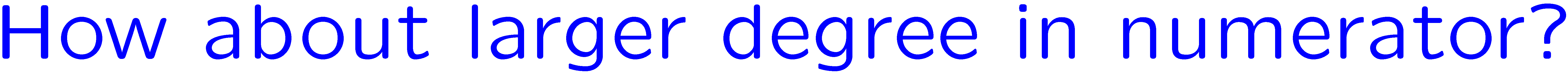 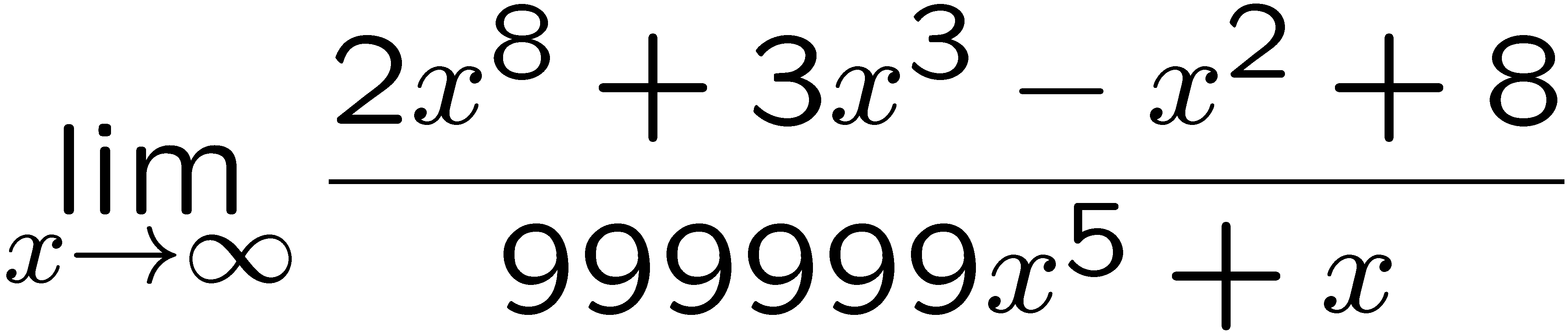 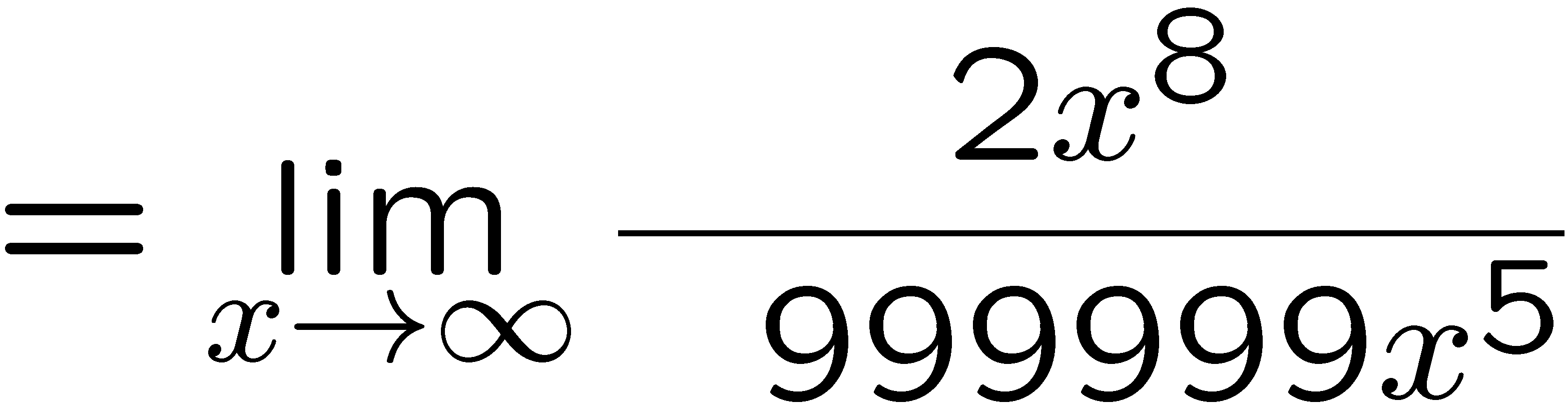 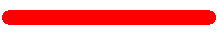 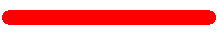 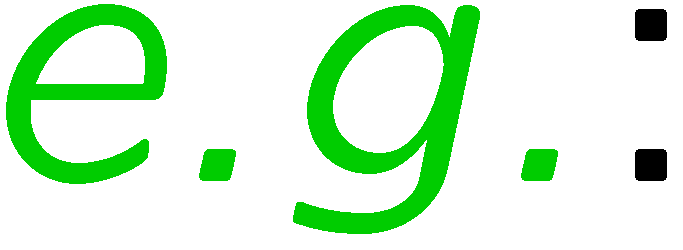 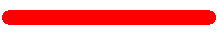 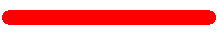 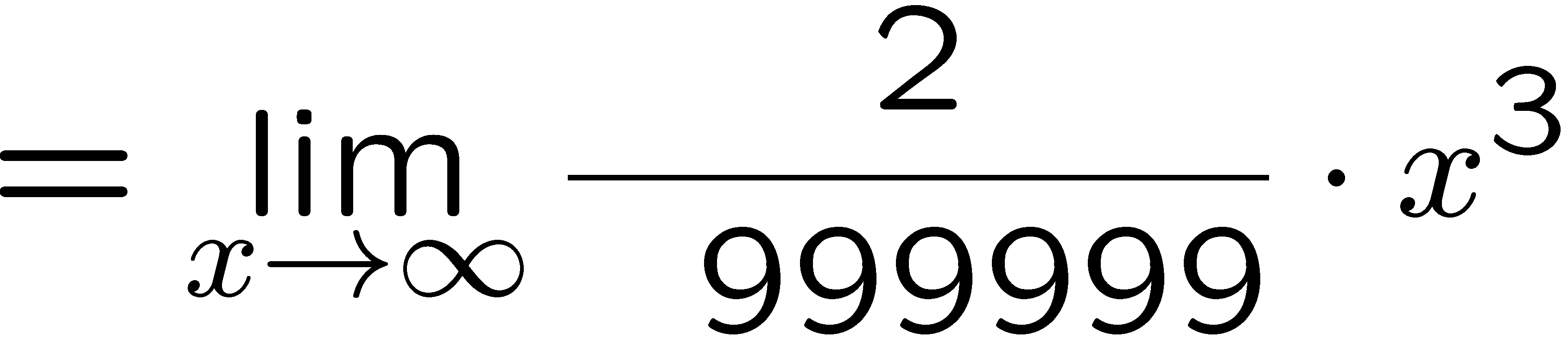 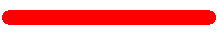 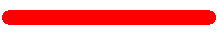 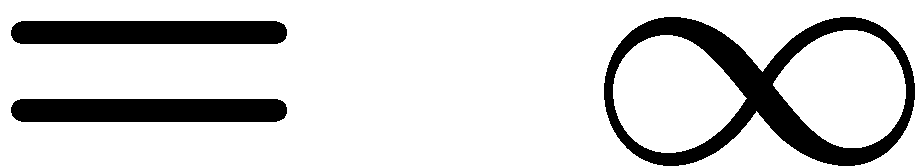 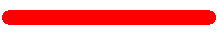 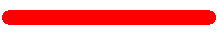 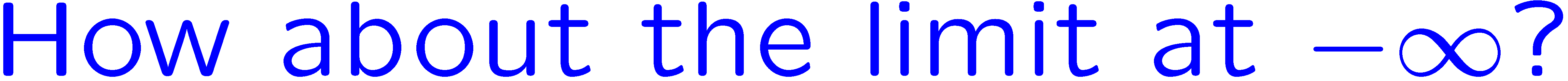 22
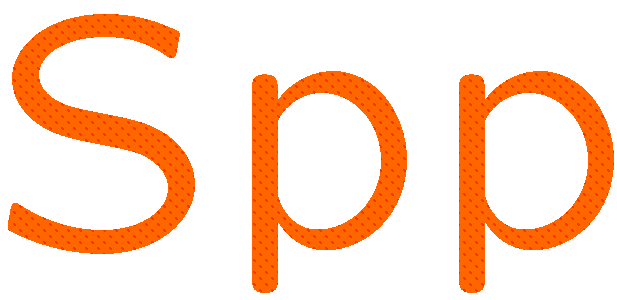 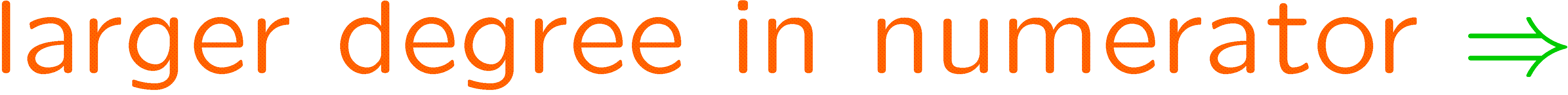 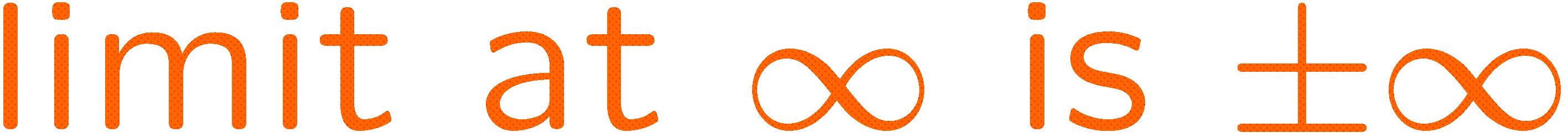 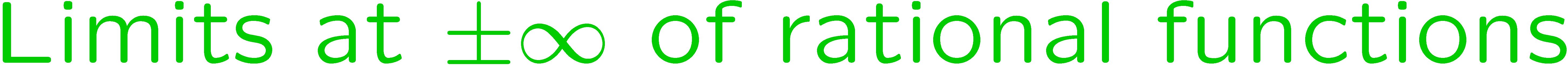 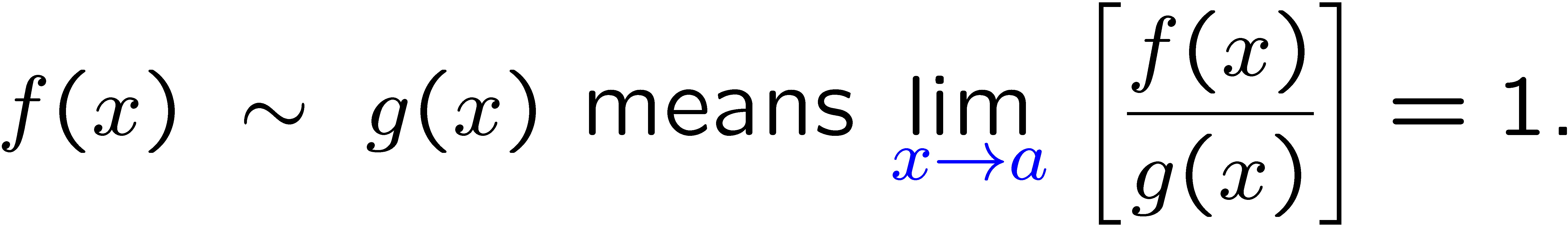 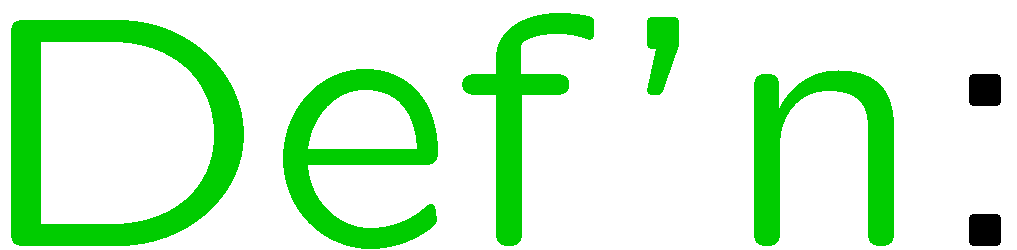 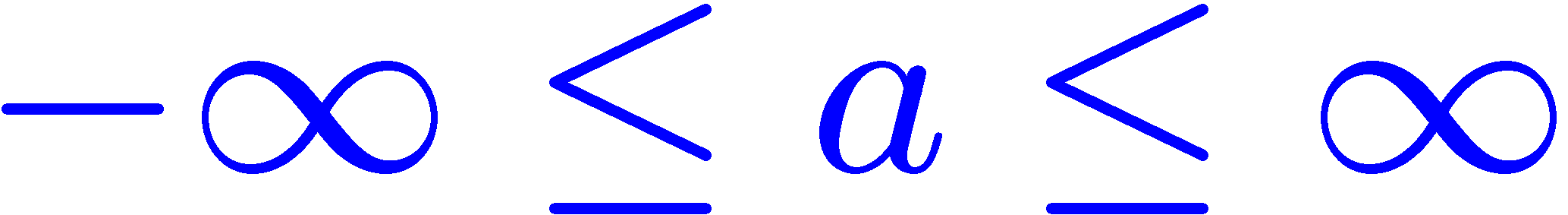 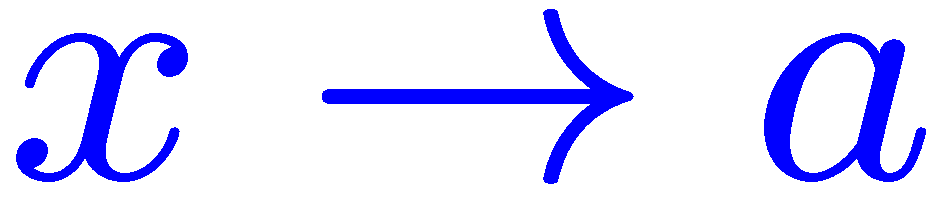 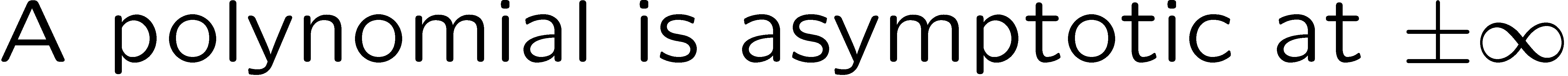 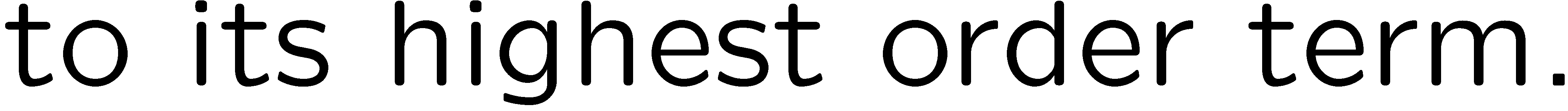 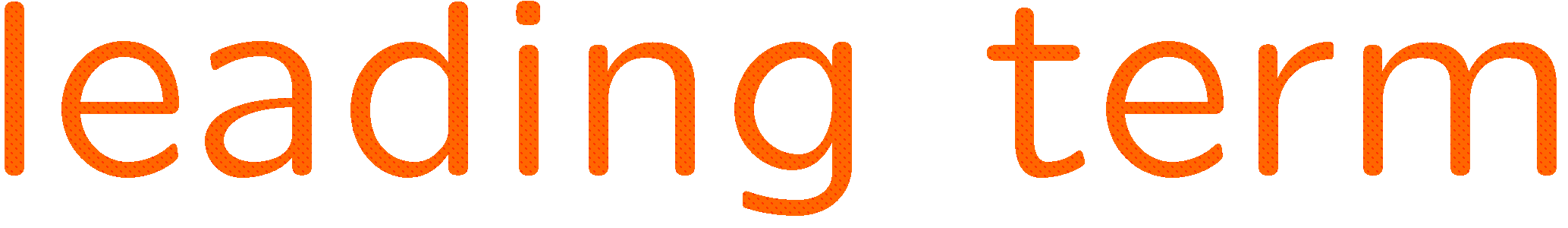 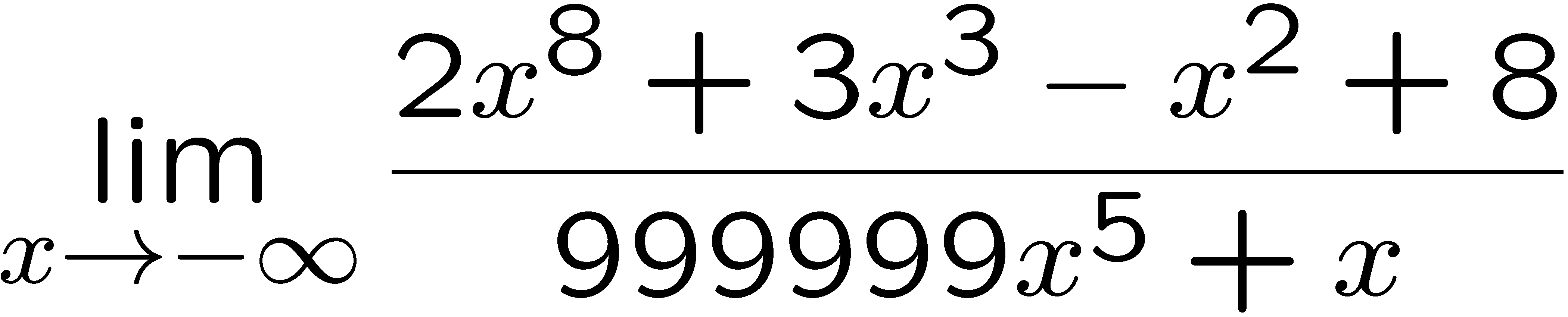 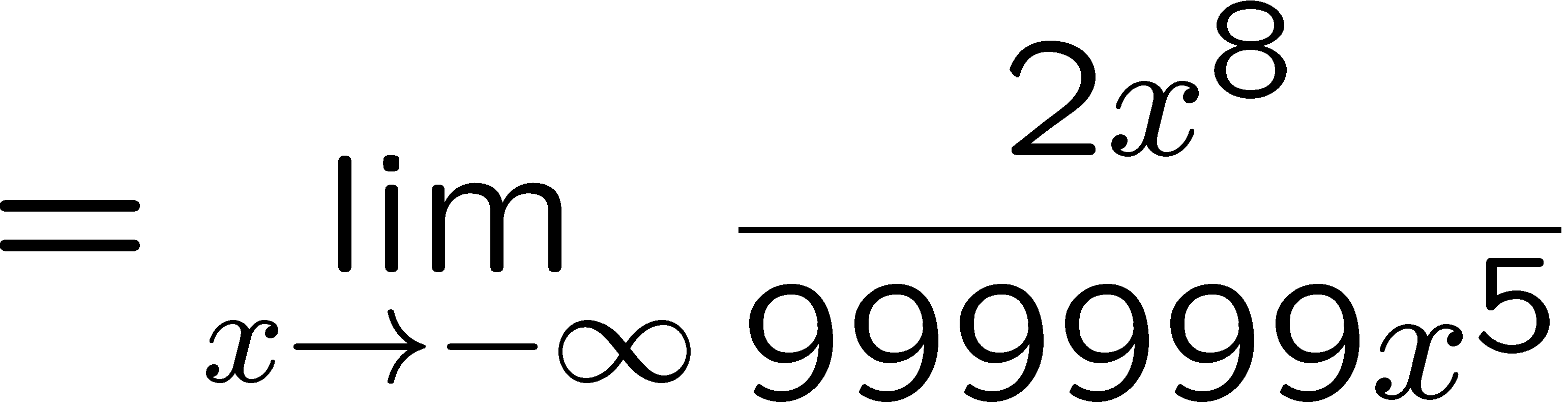 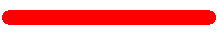 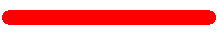 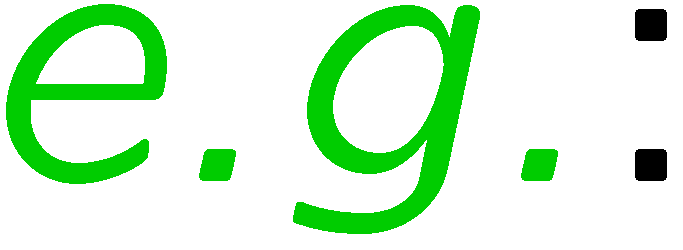 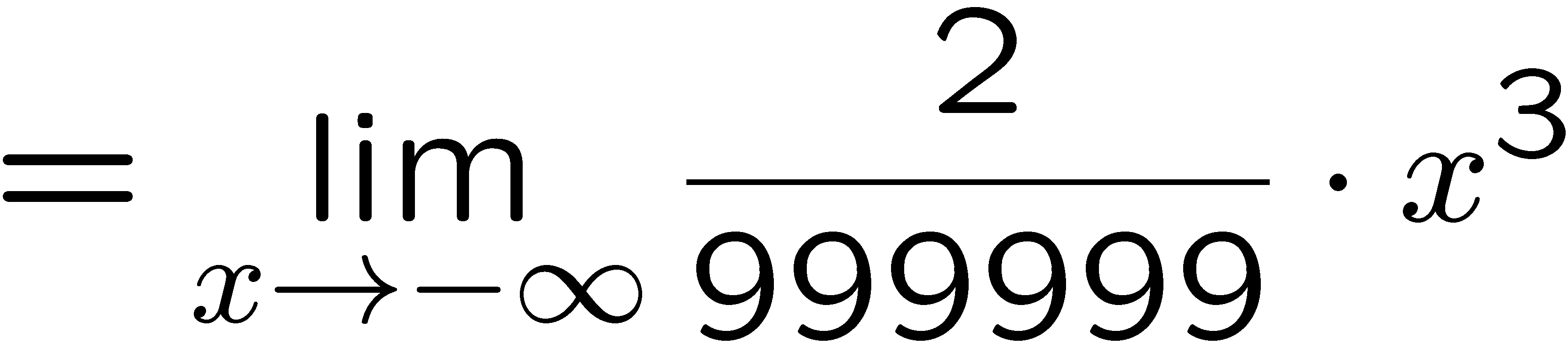 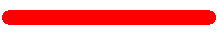 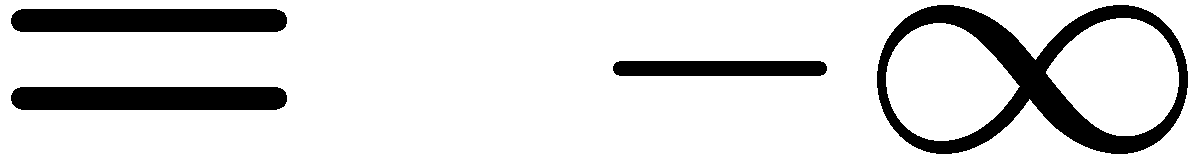 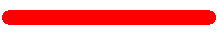 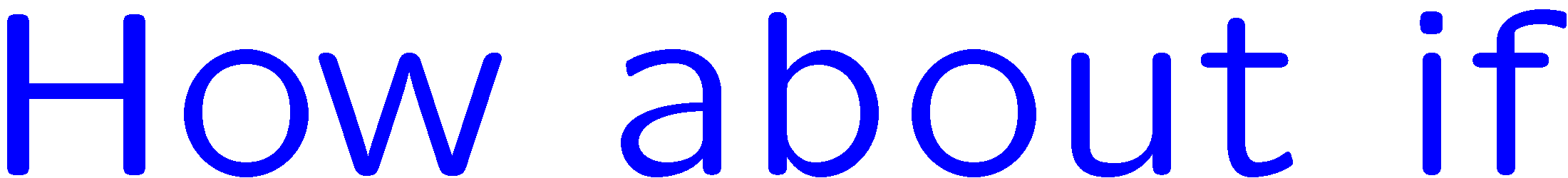 23
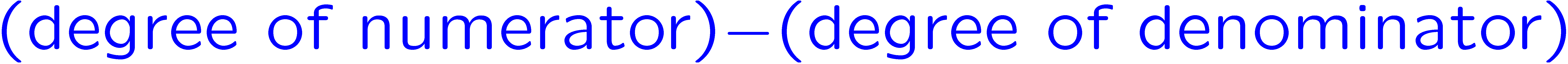 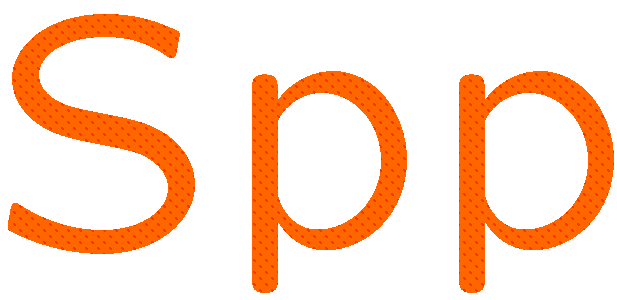 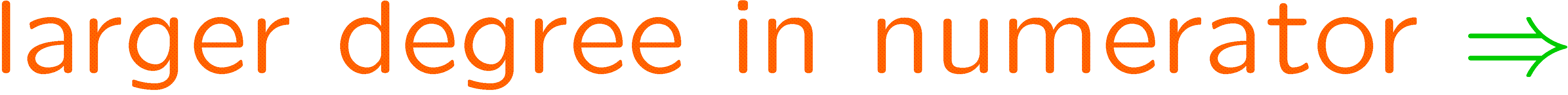 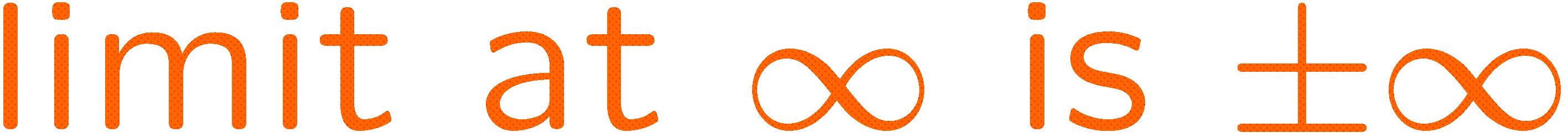 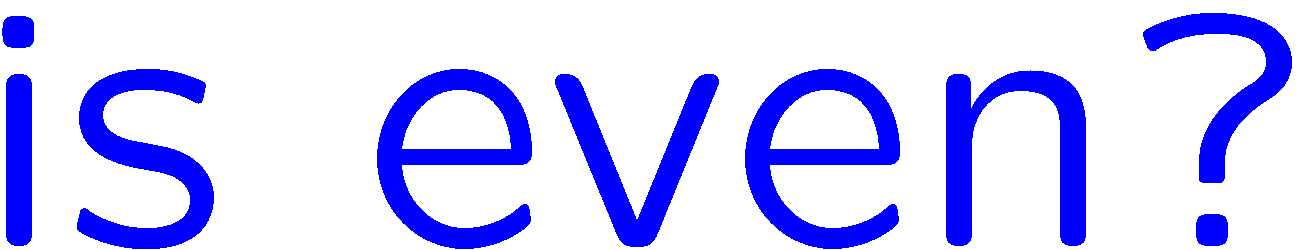 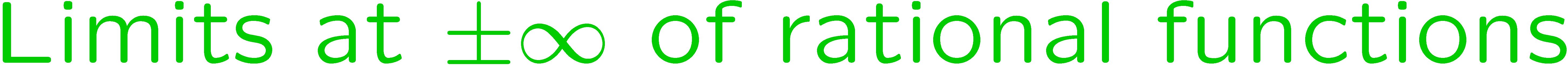 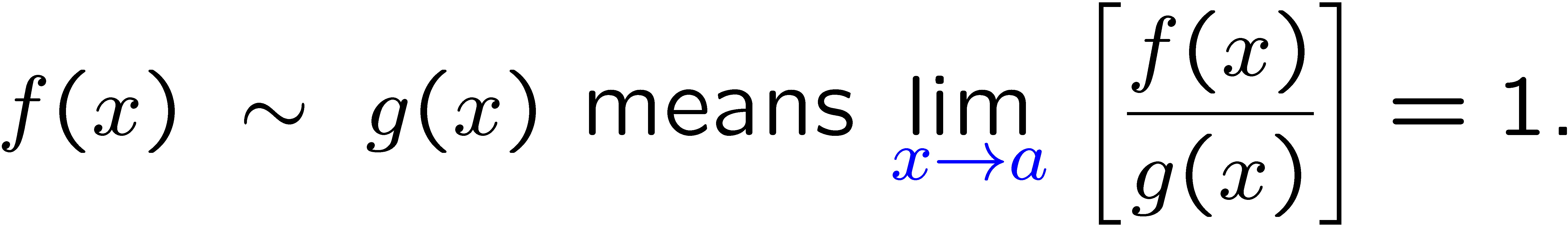 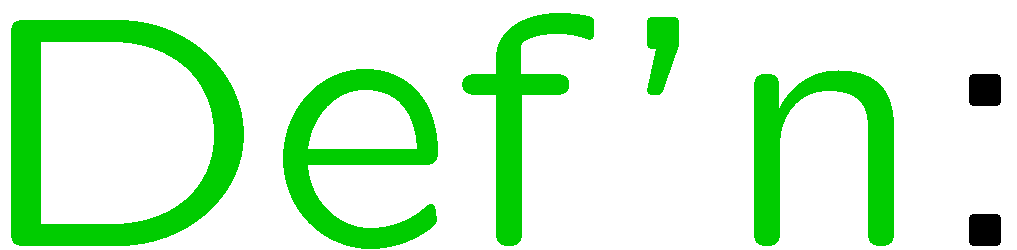 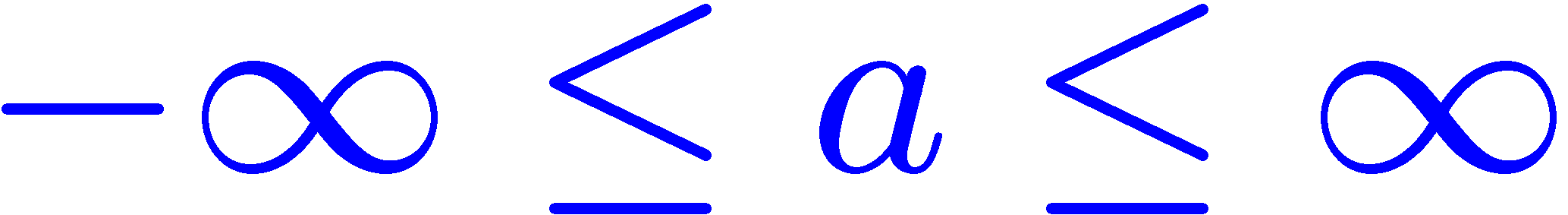 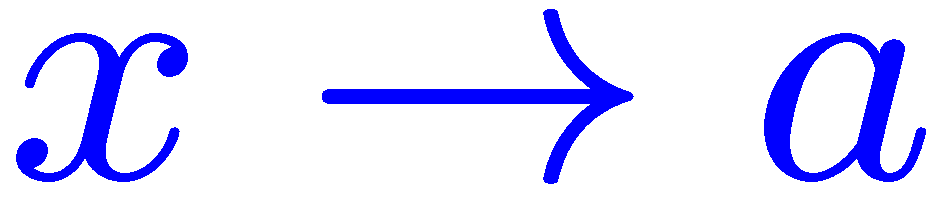 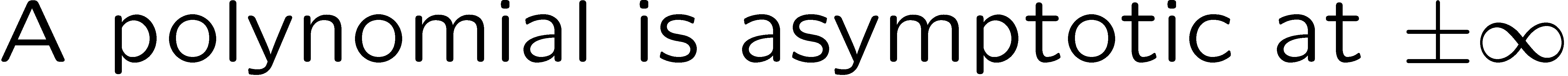 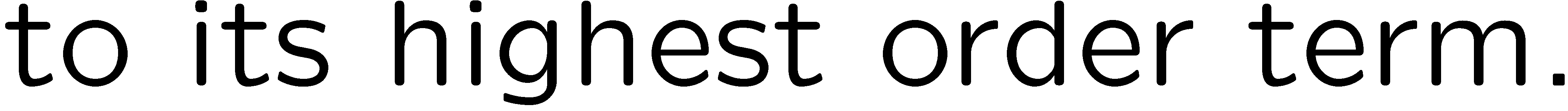 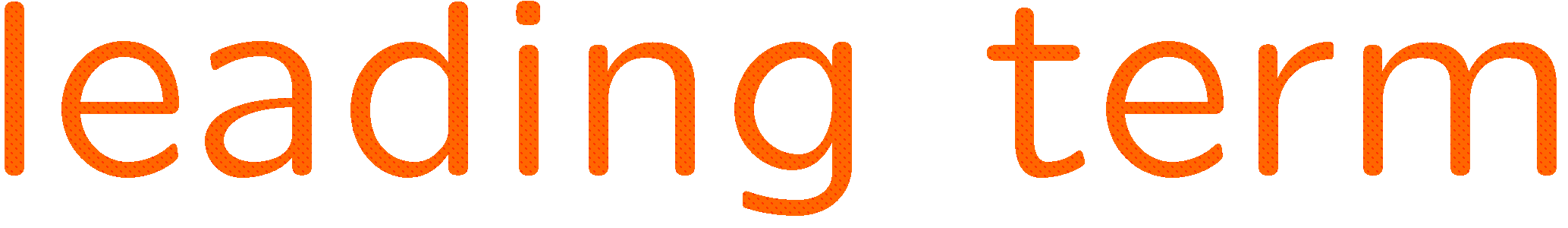 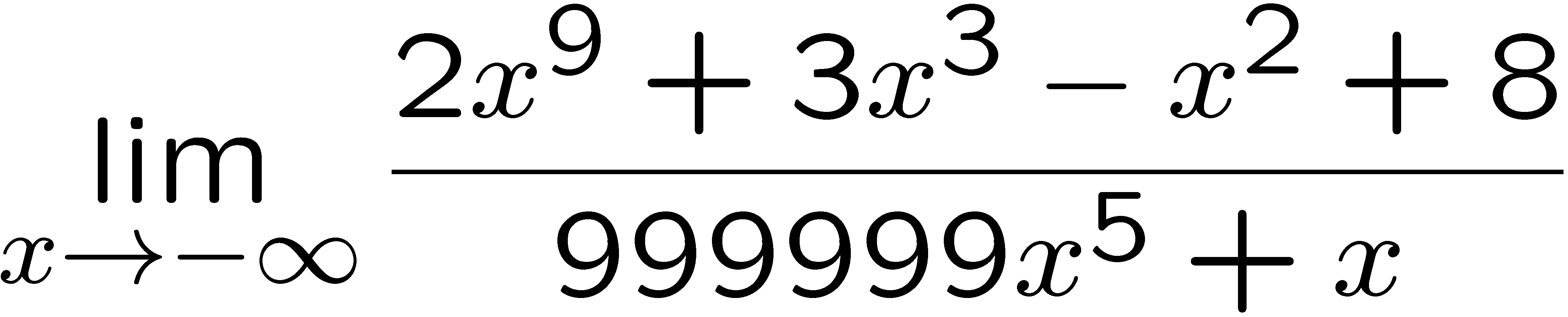 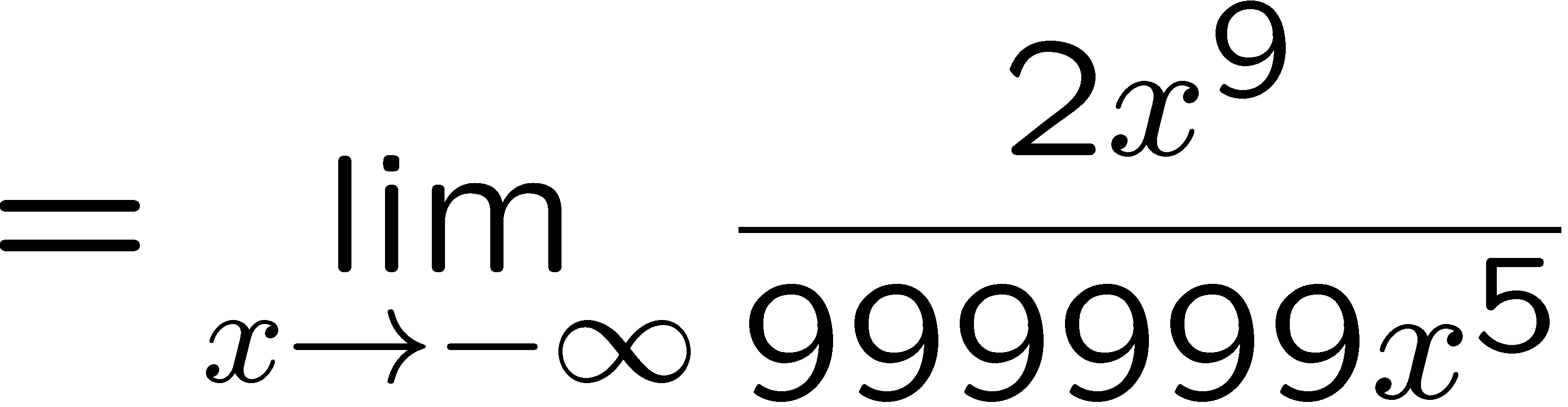 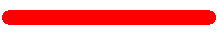 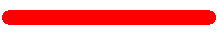 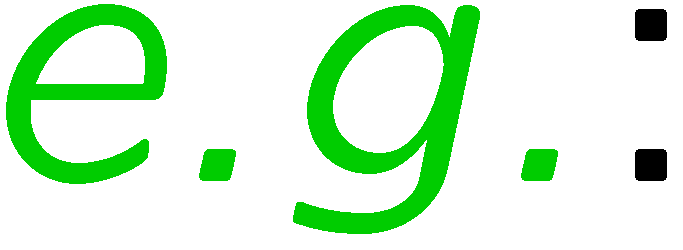 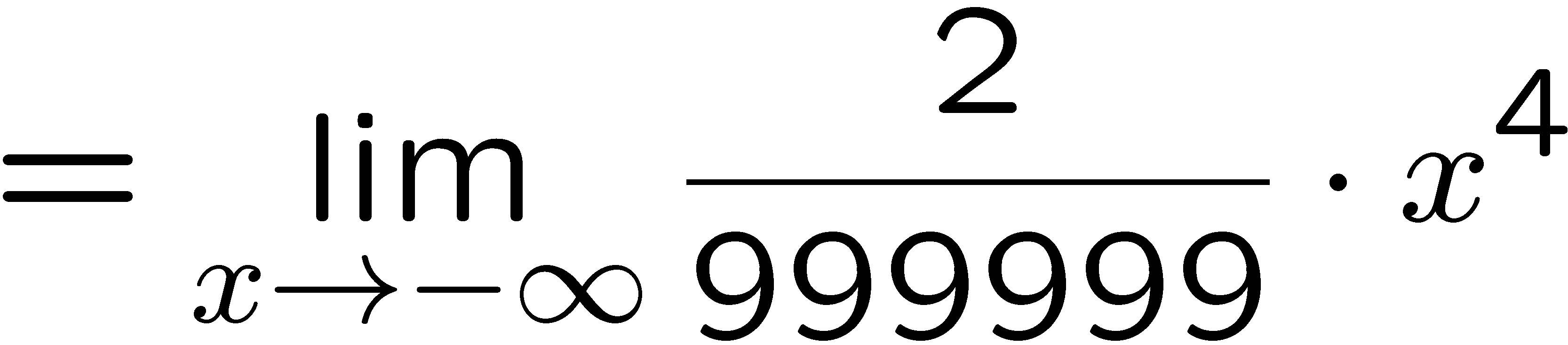 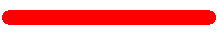 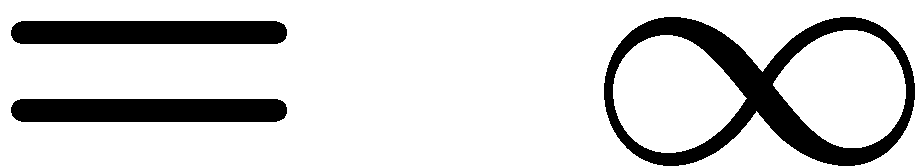 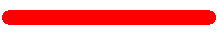 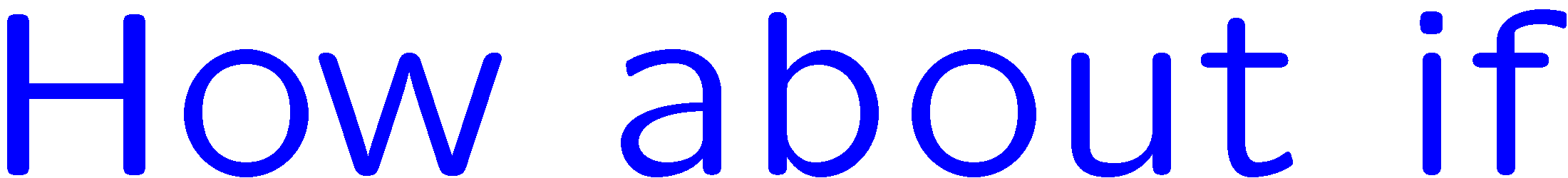 24
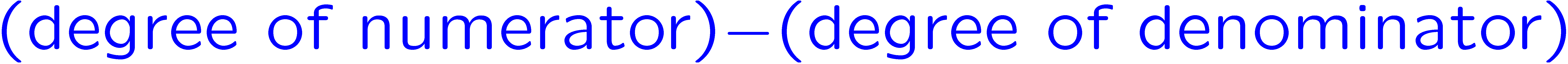 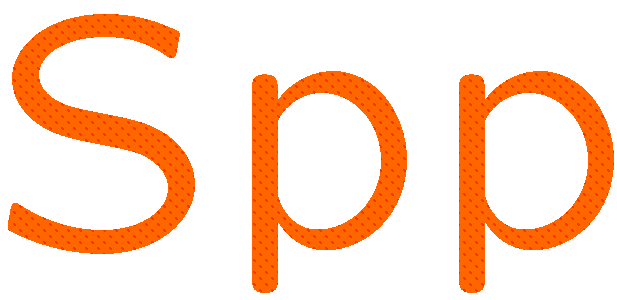 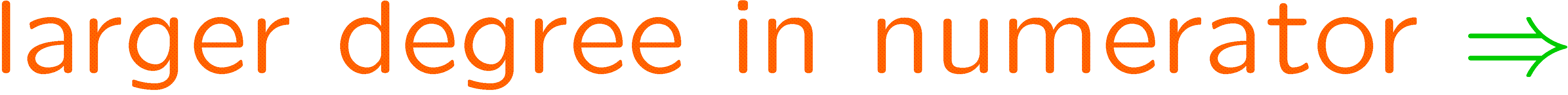 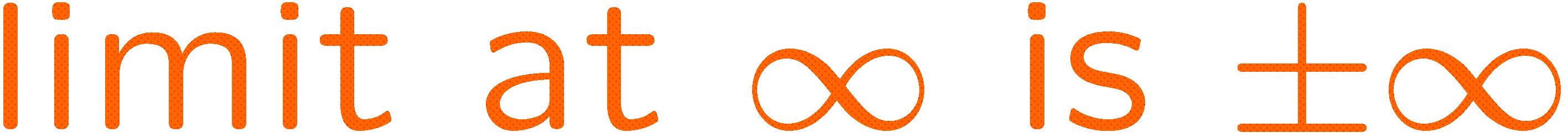 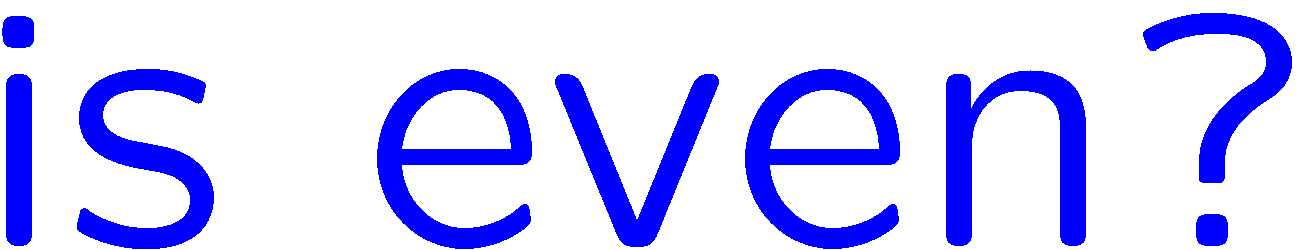 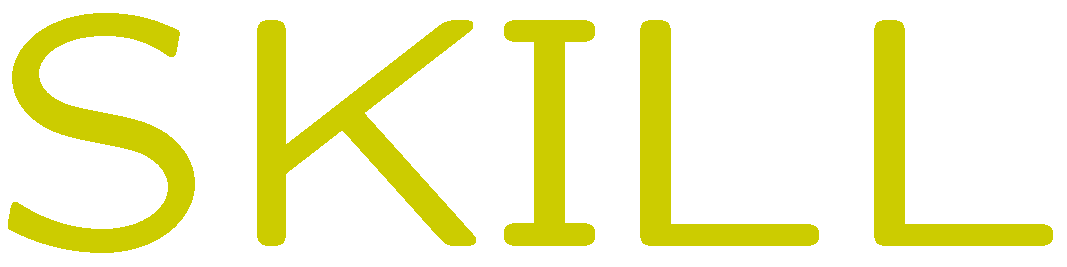 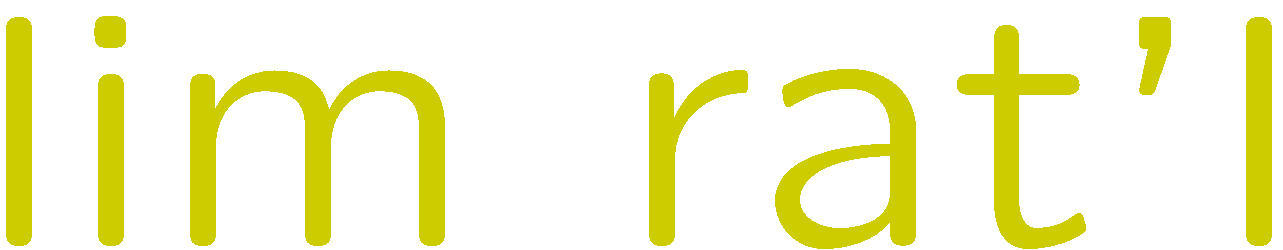 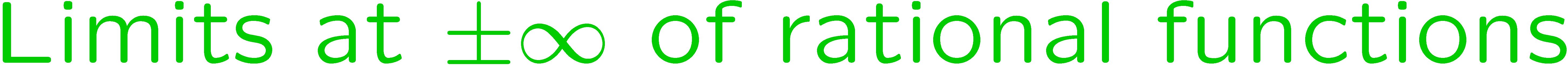 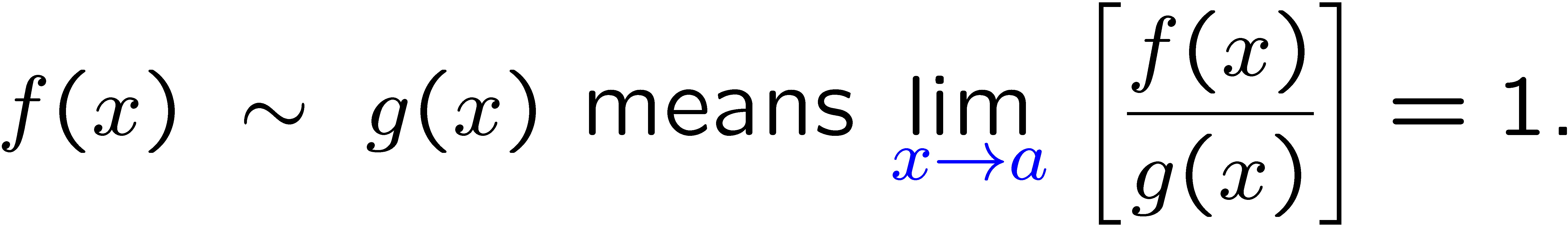 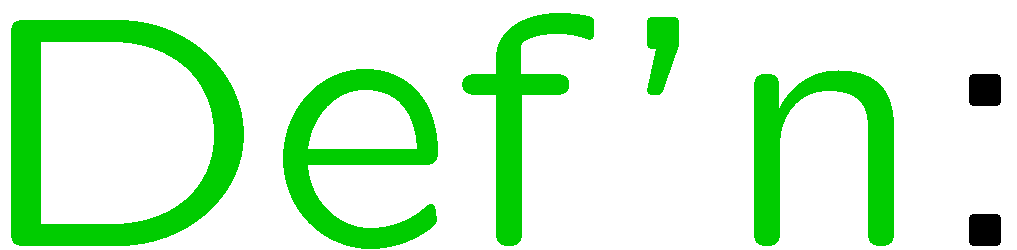 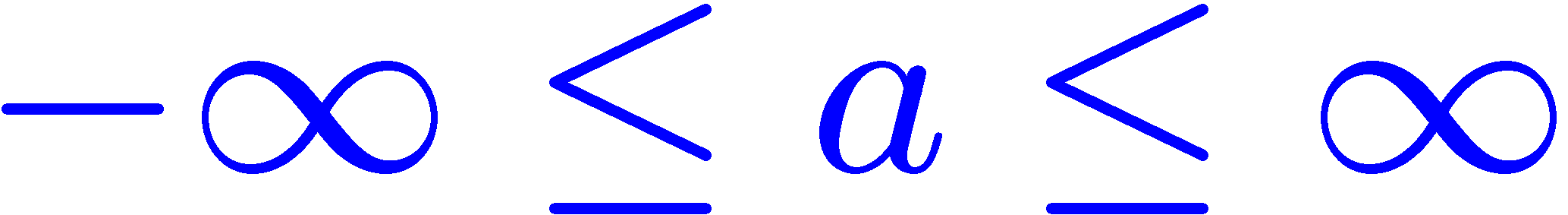 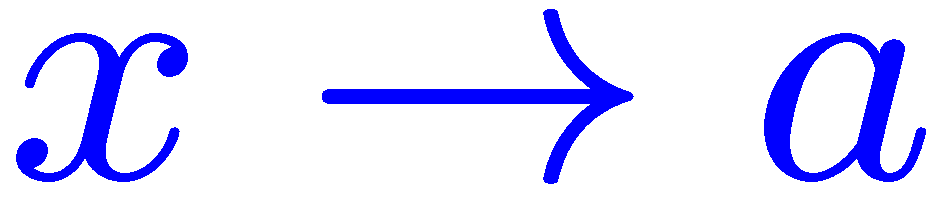 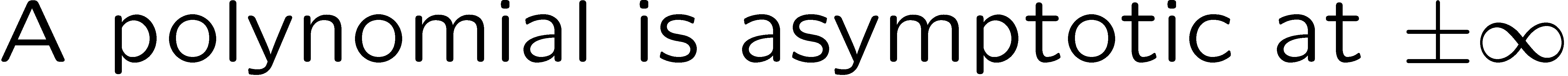 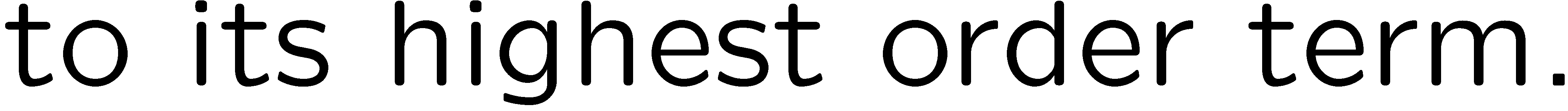 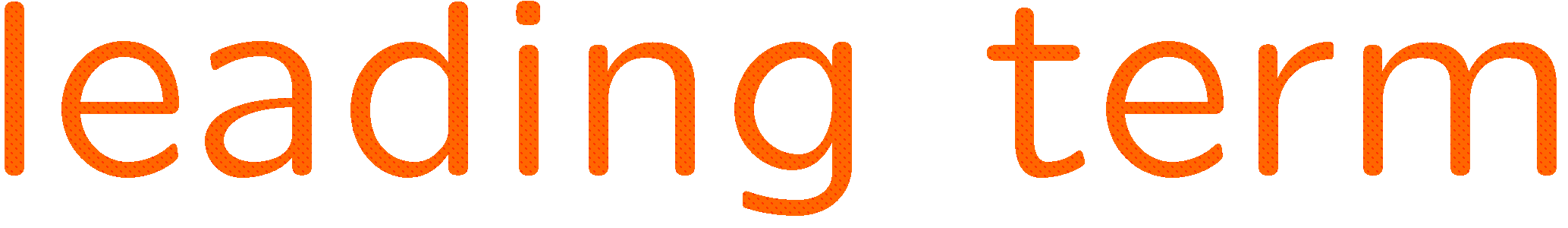 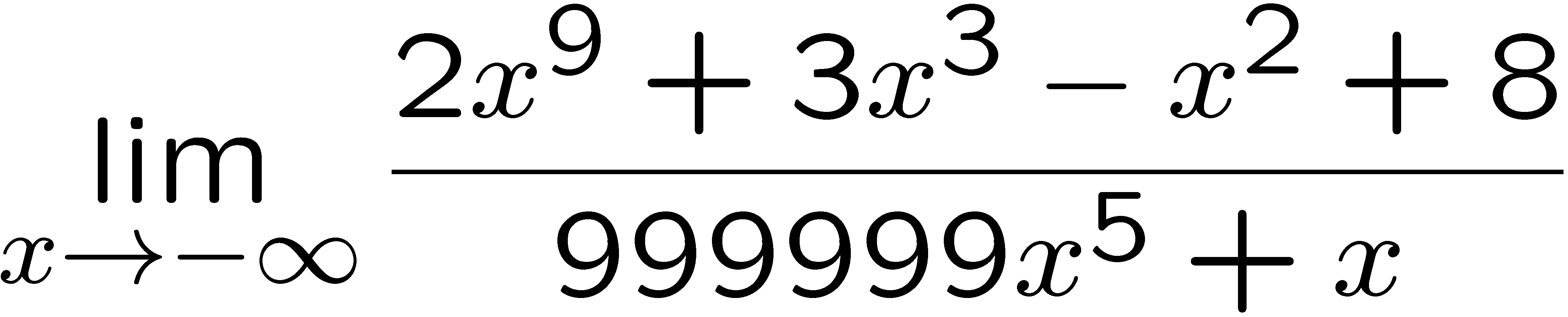 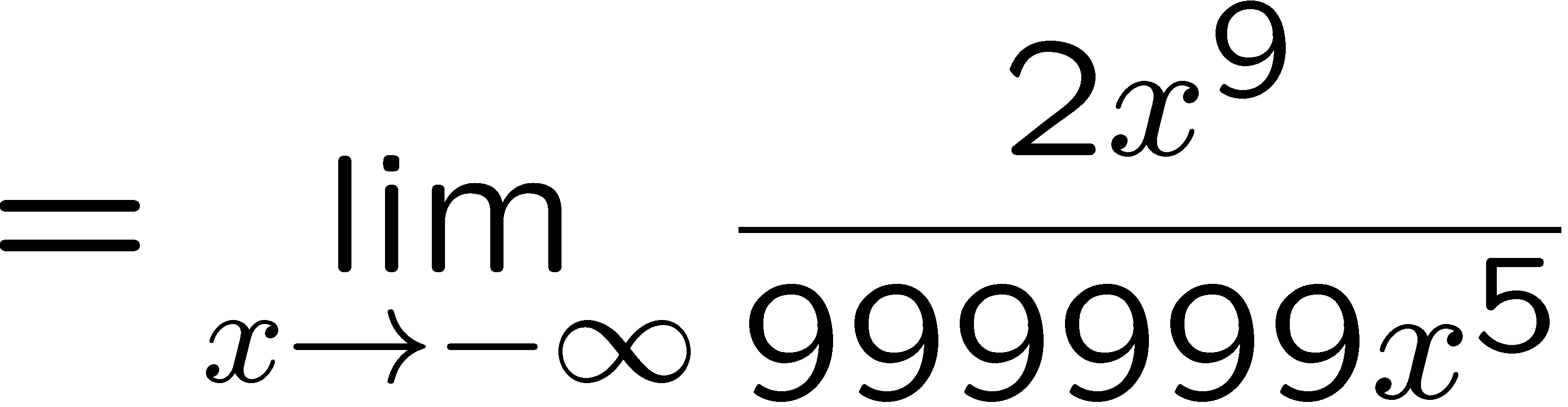 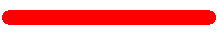 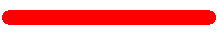 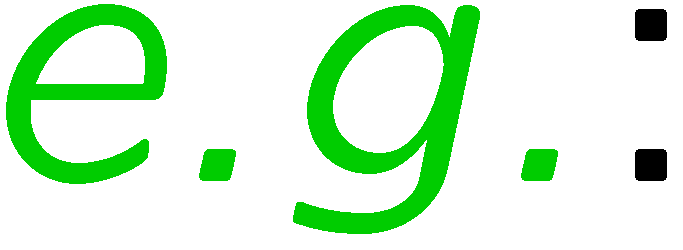 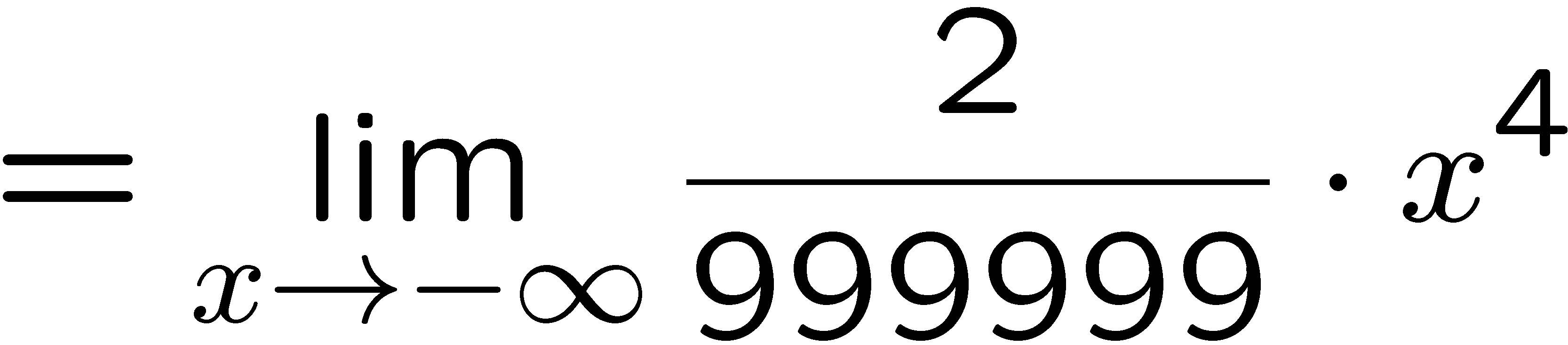 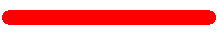 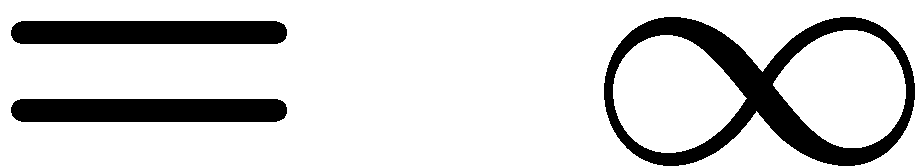 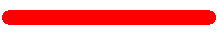 25
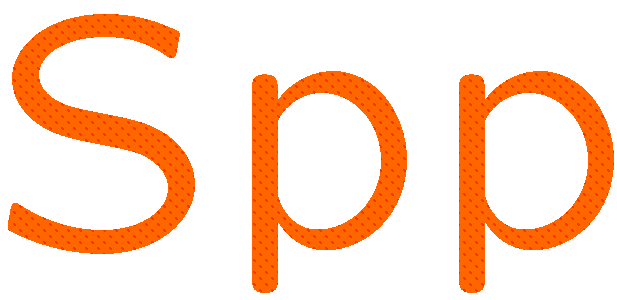 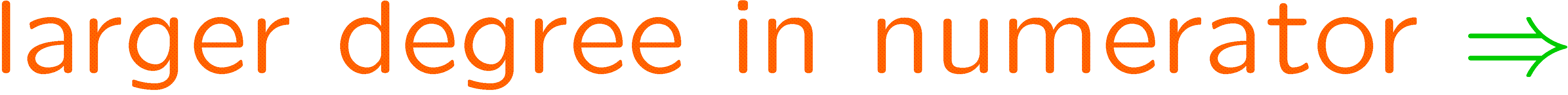 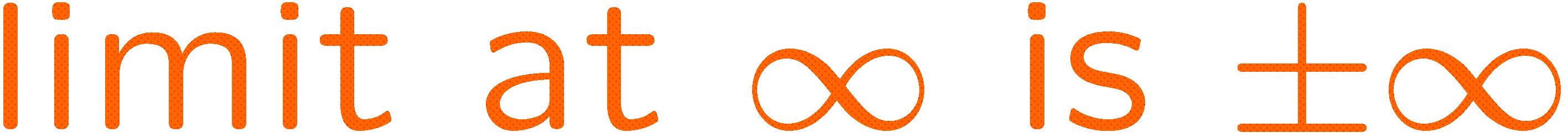 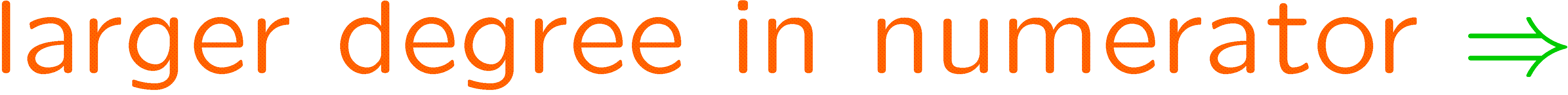 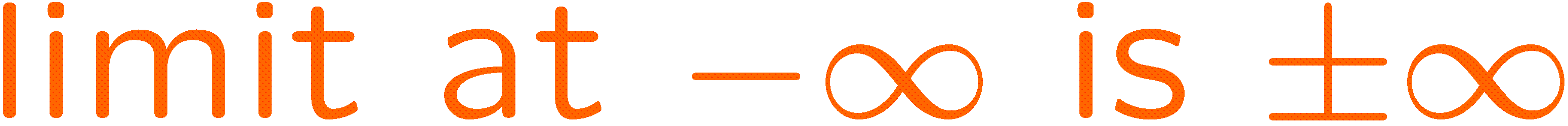 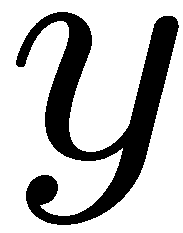 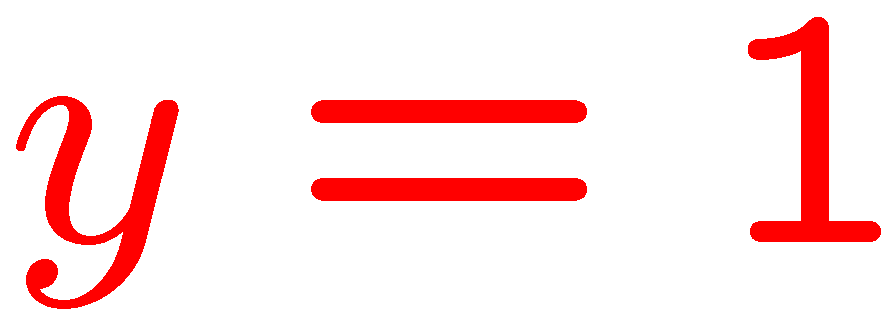 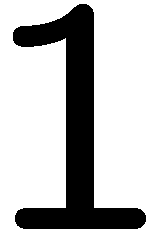 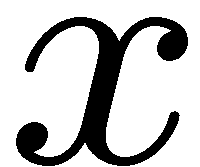 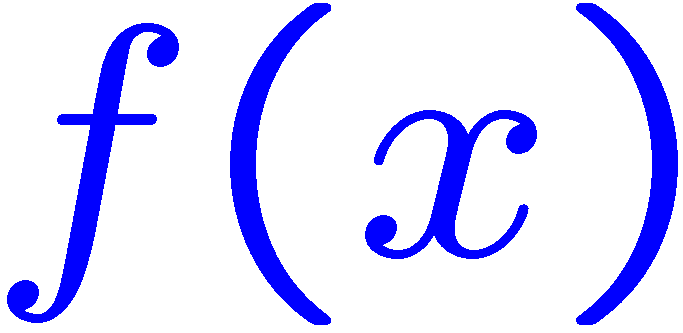 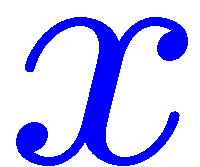 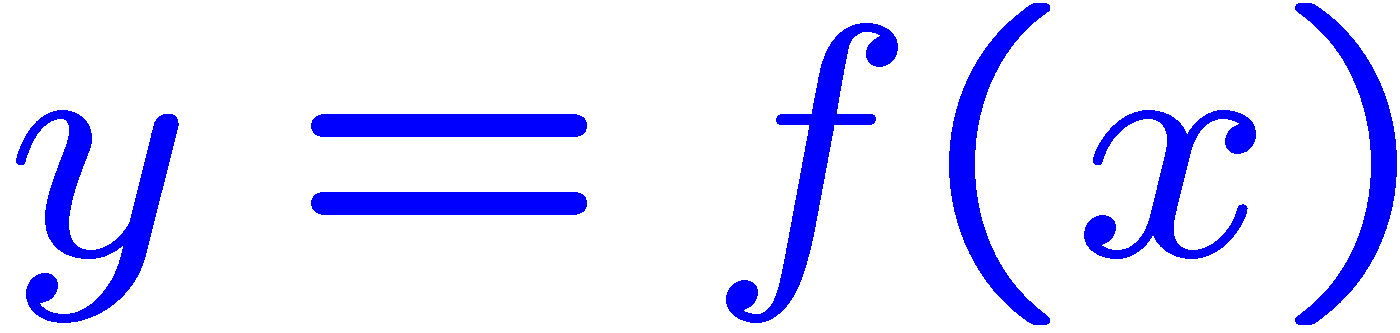 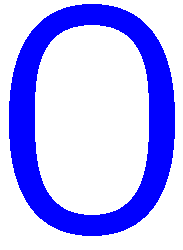 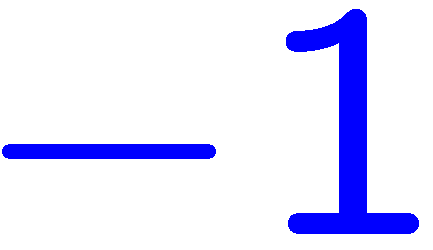 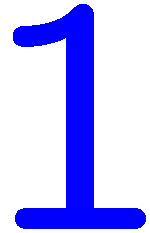 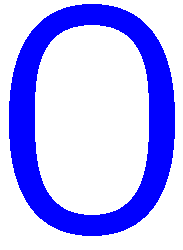 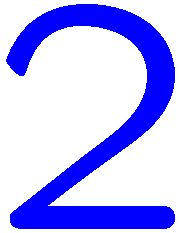 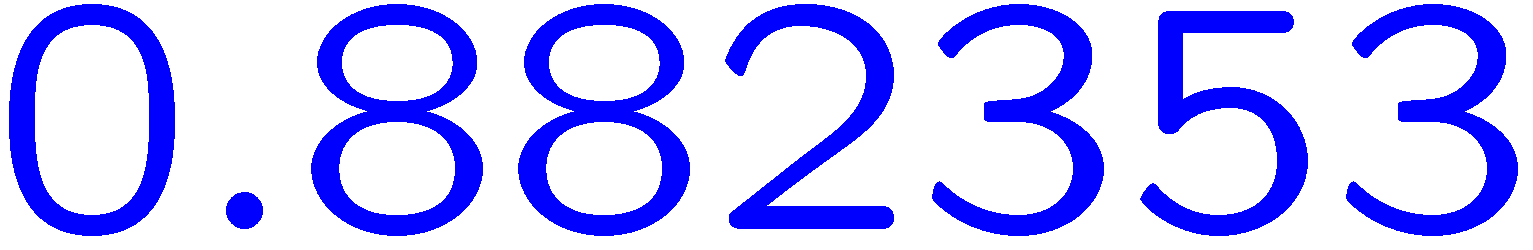 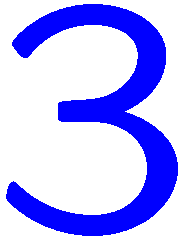 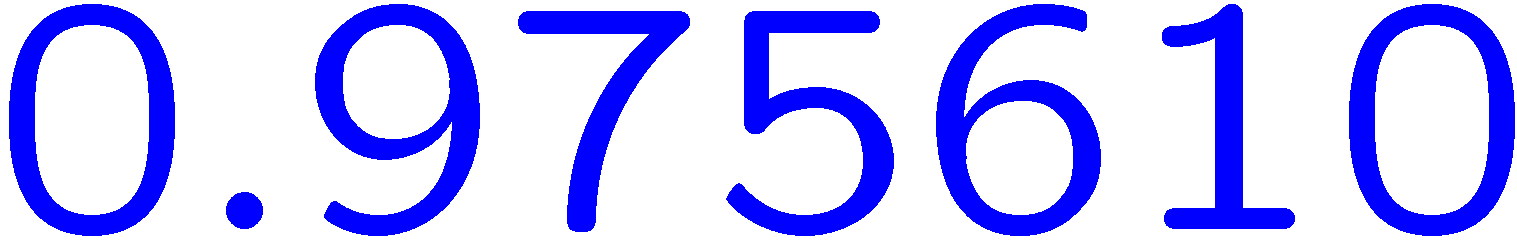 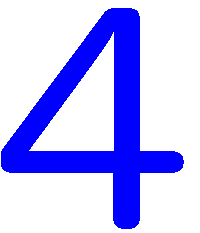 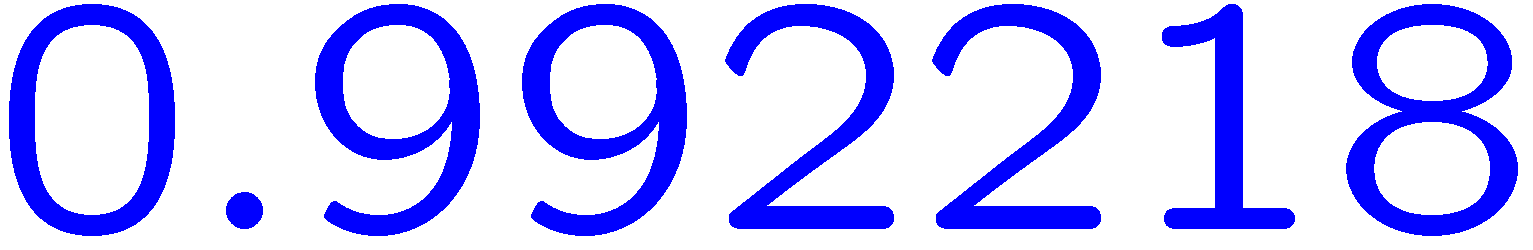 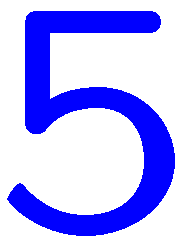 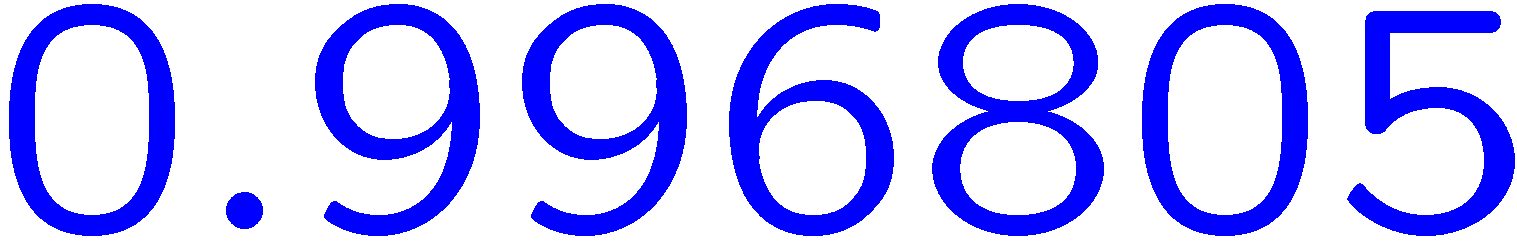 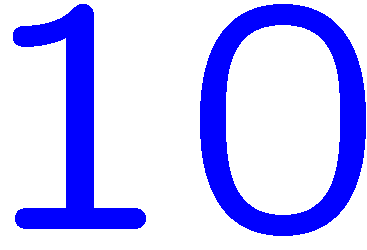 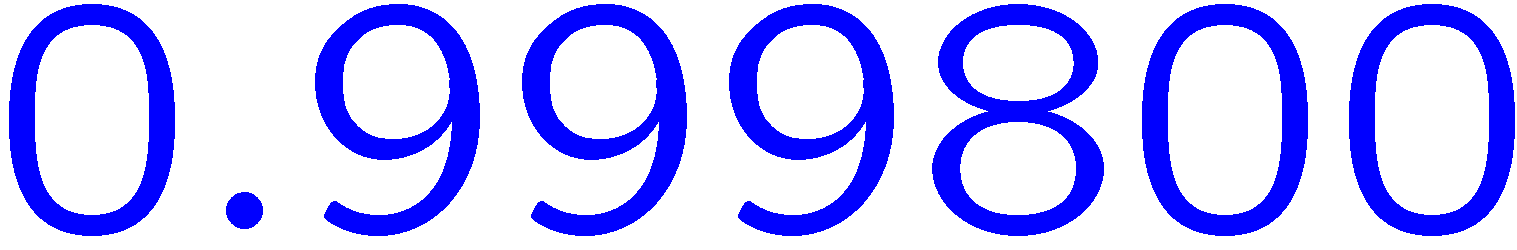 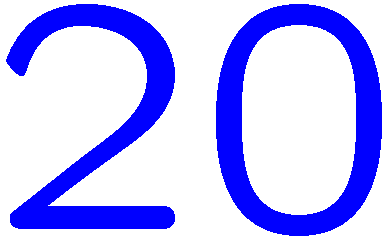 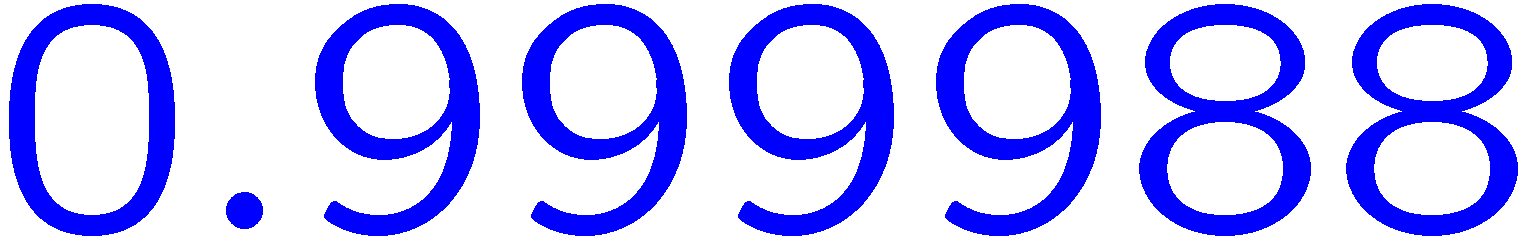 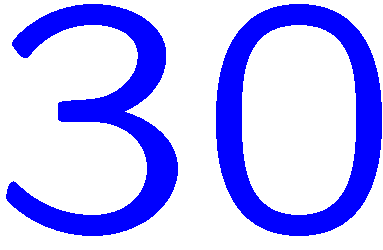 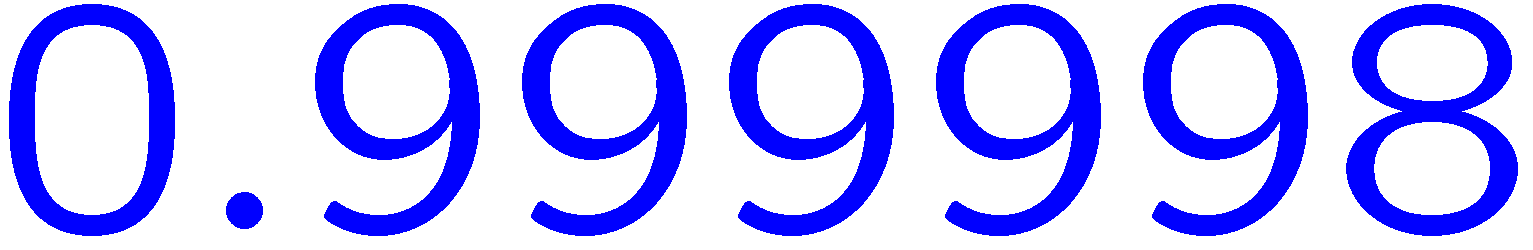 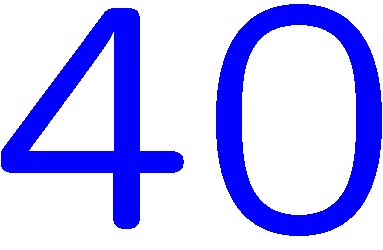 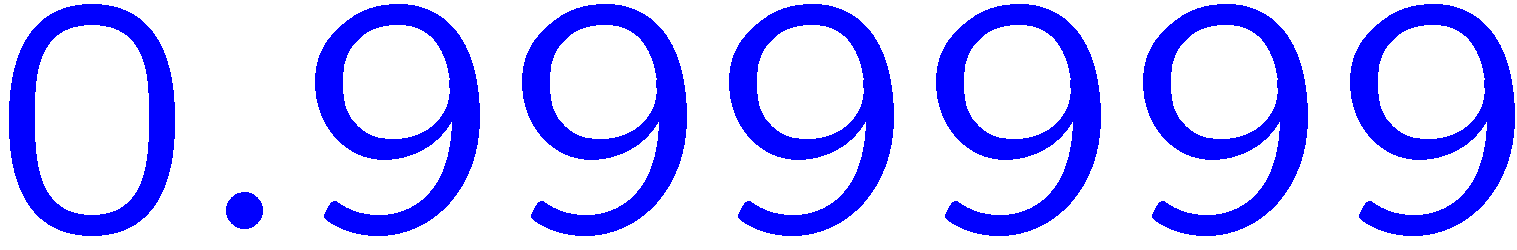 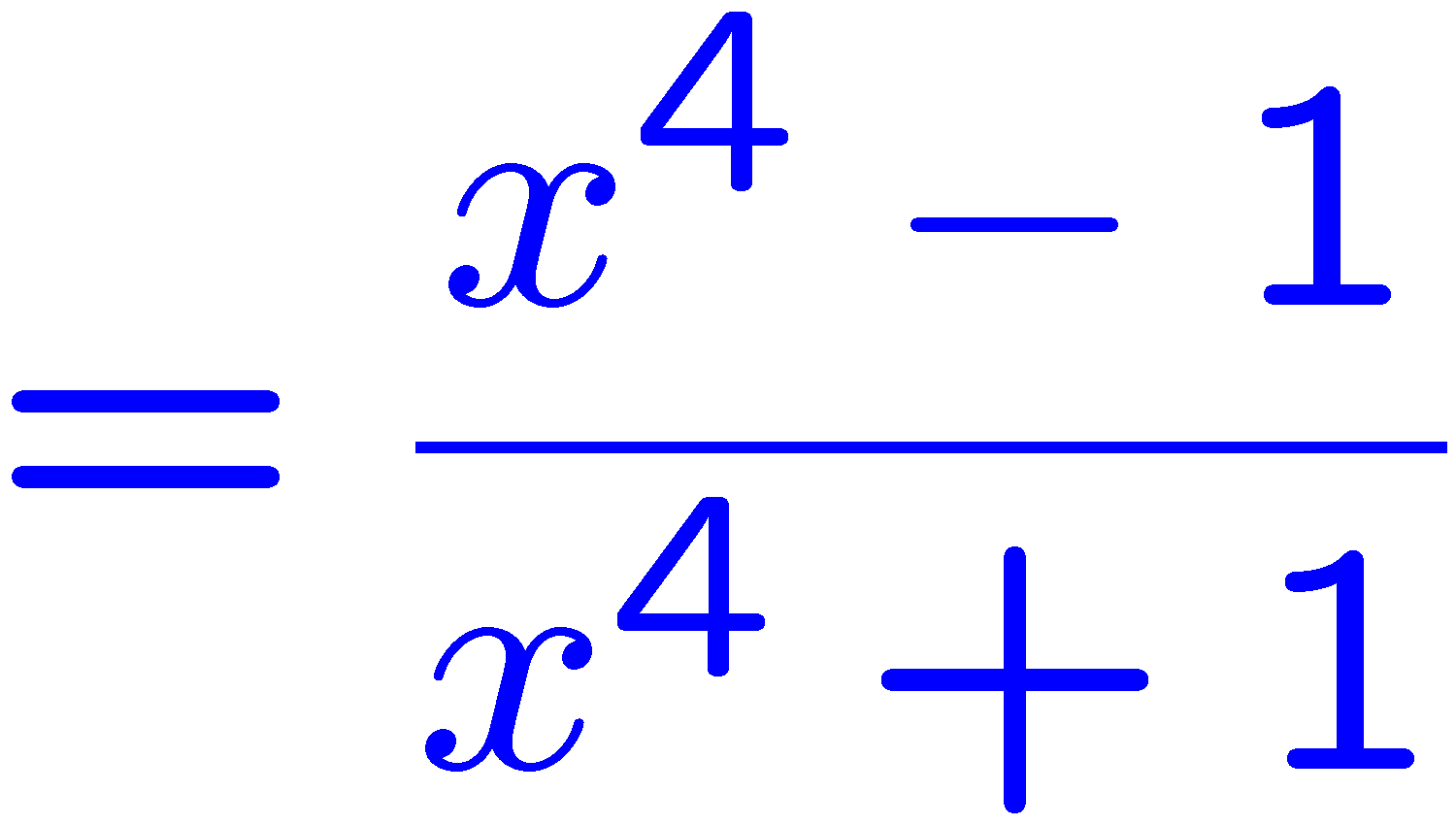 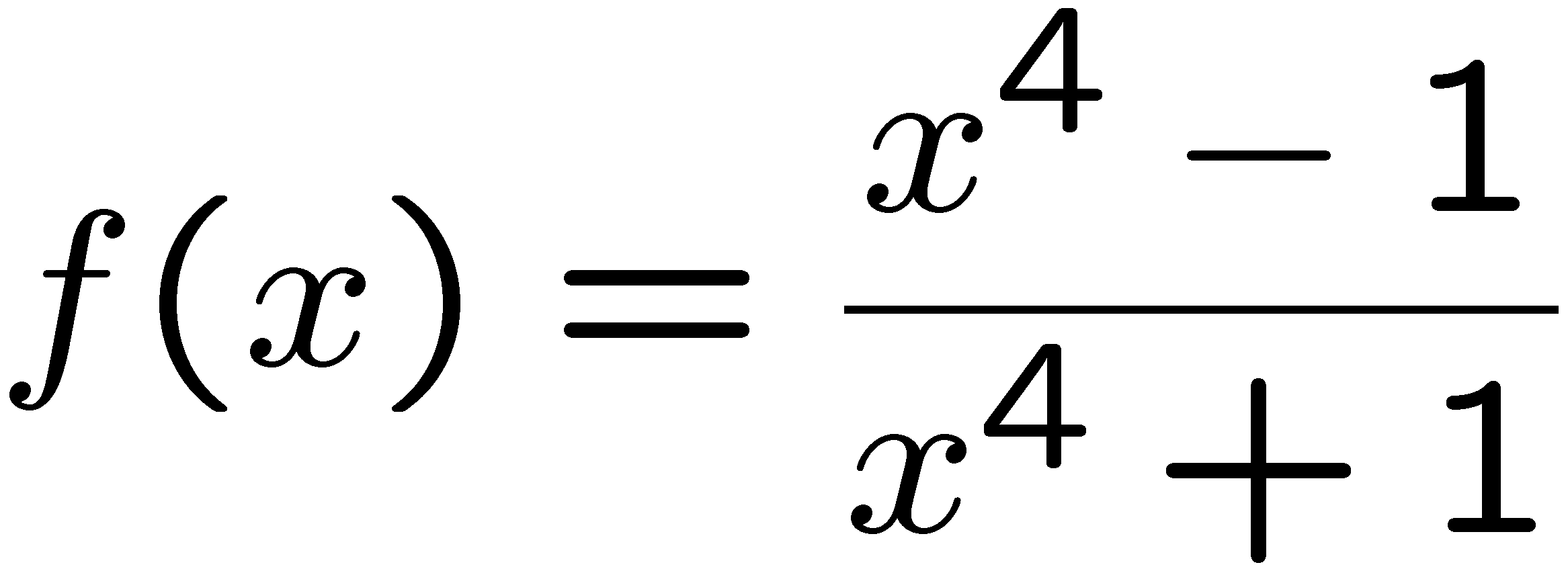 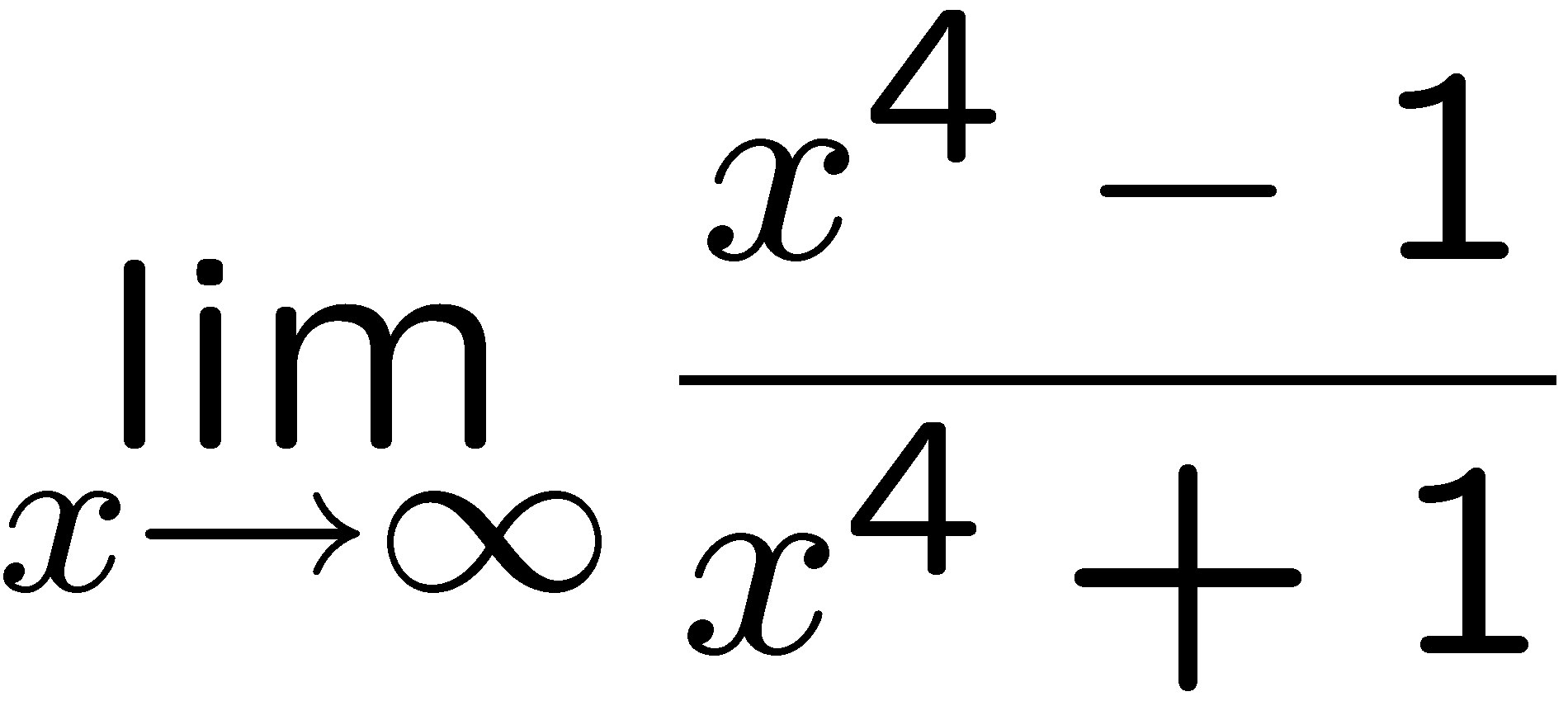 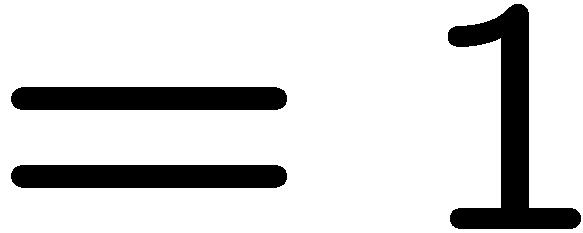 26
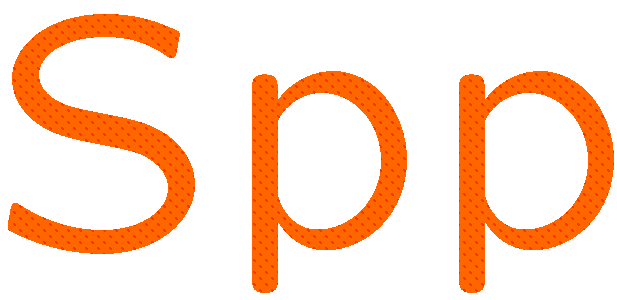 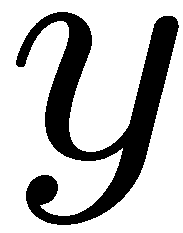 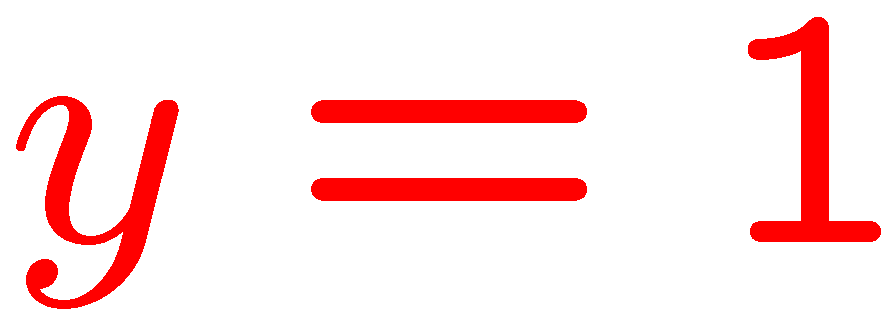 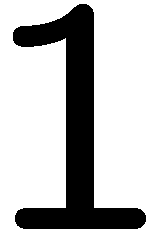 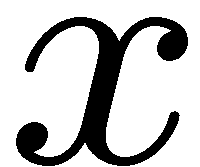 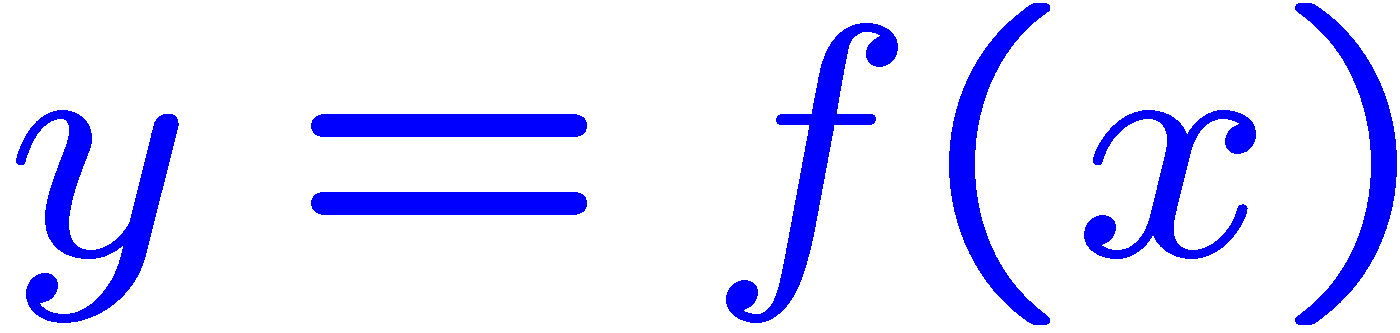 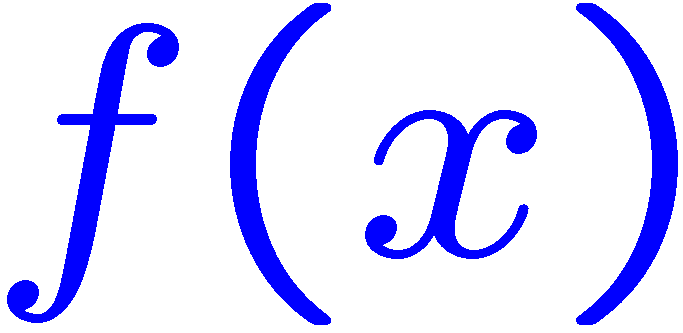 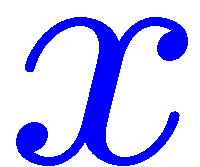 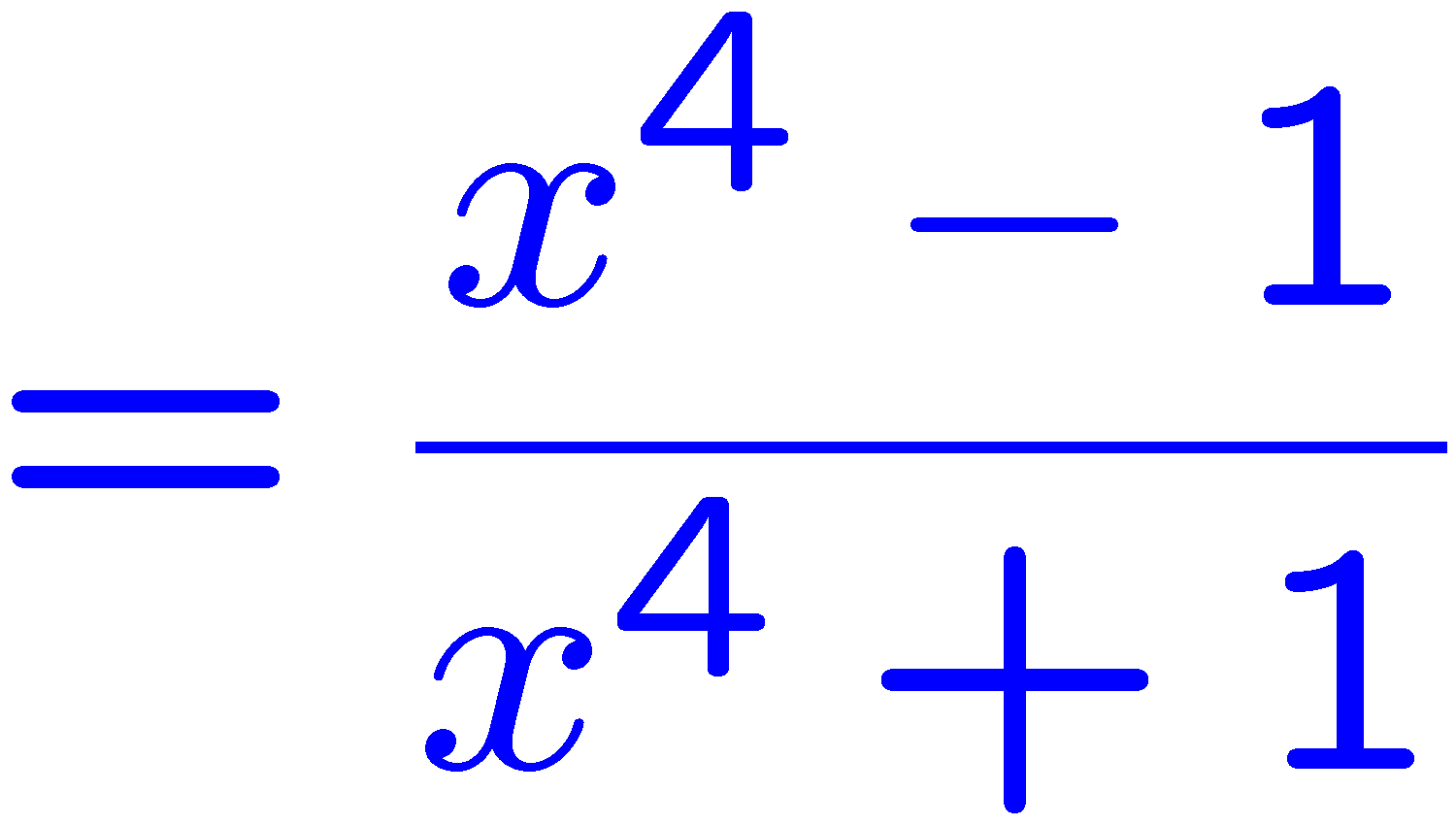 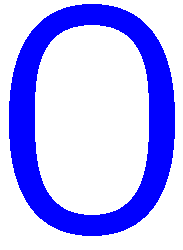 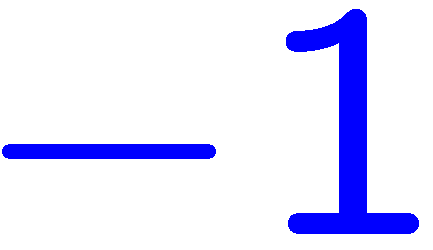 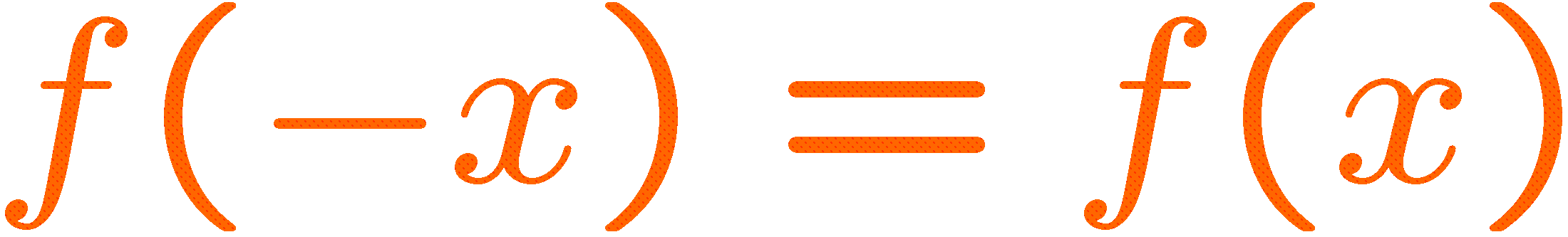 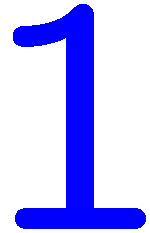 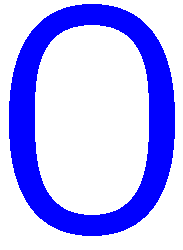 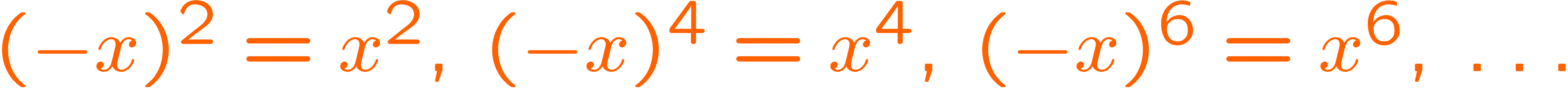 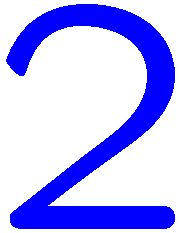 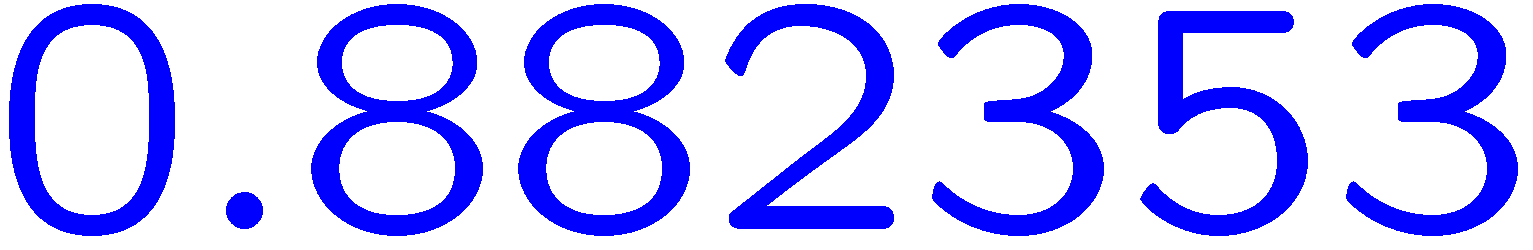 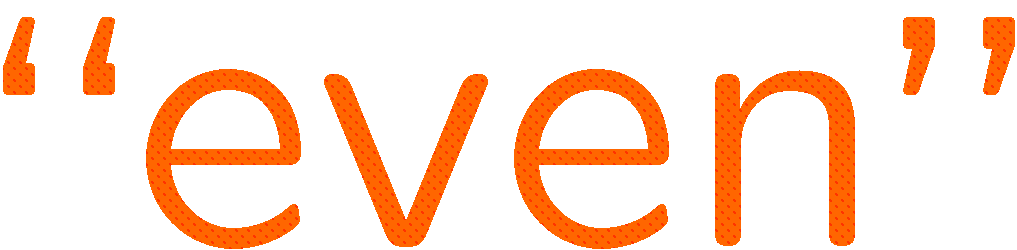 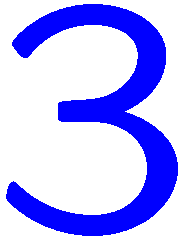 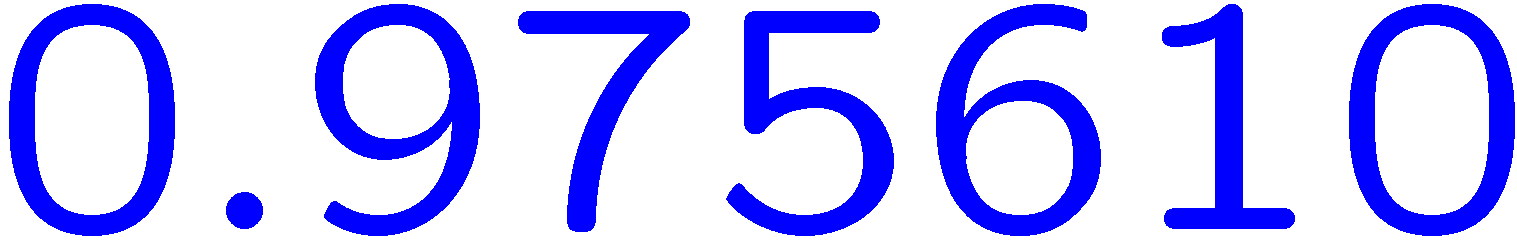 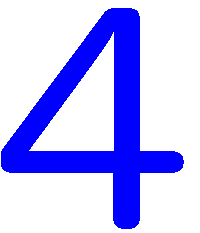 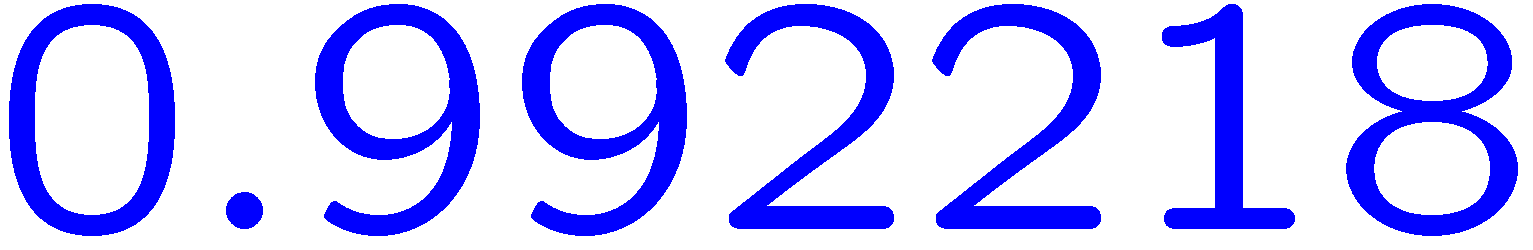 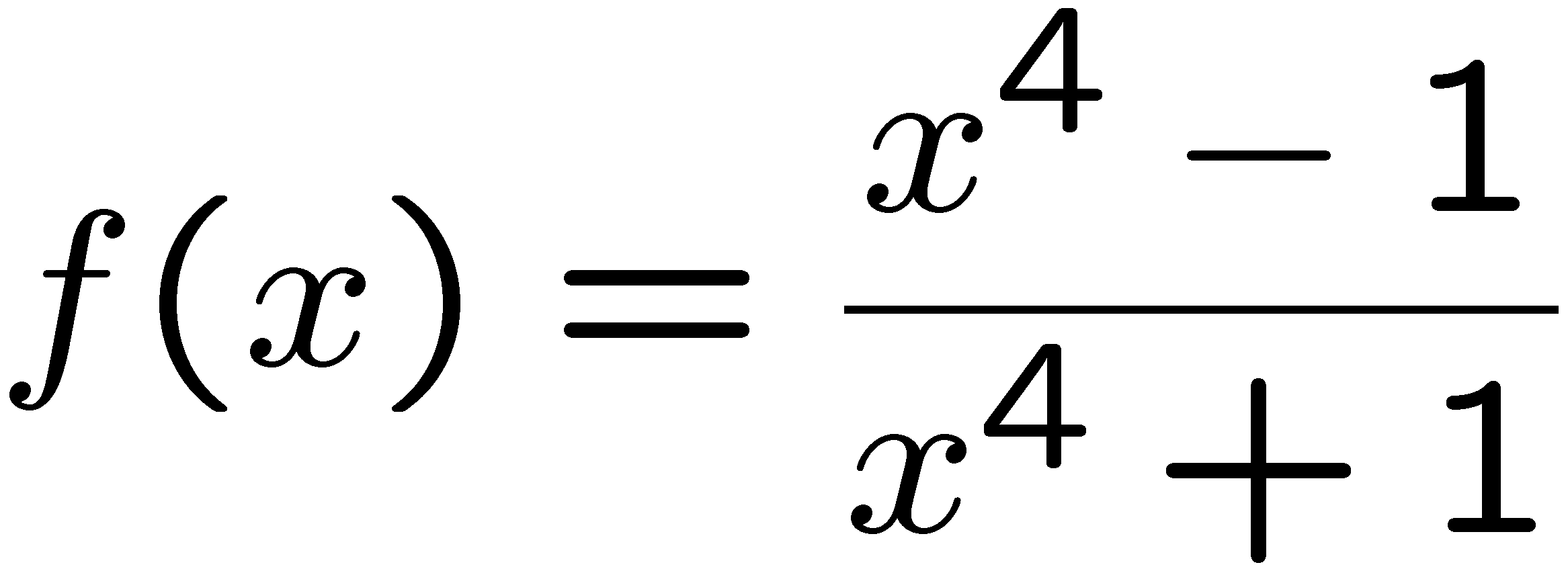 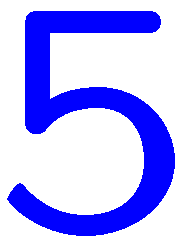 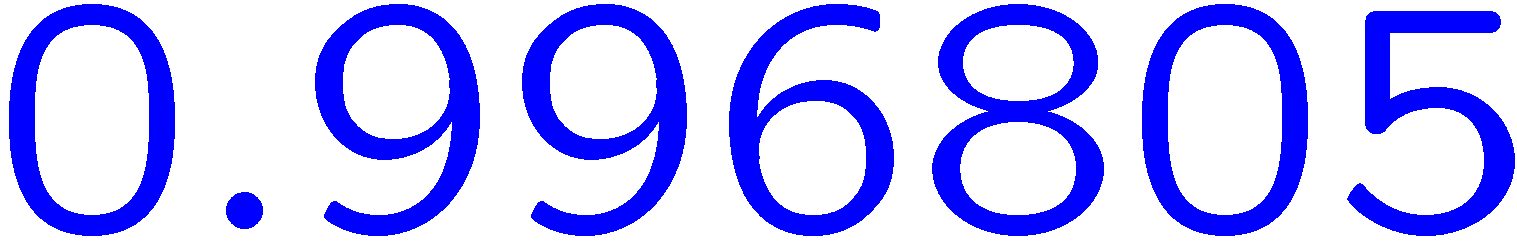 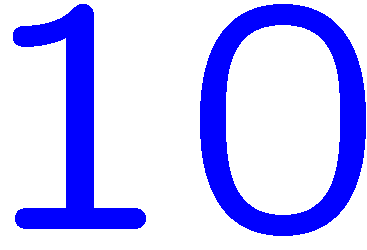 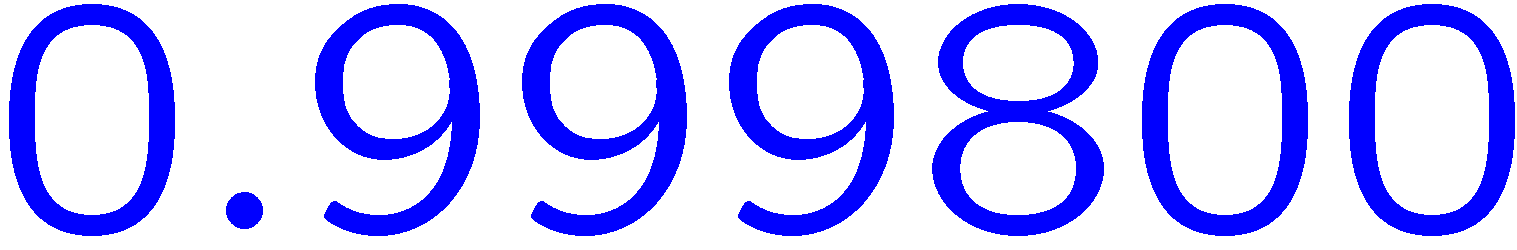 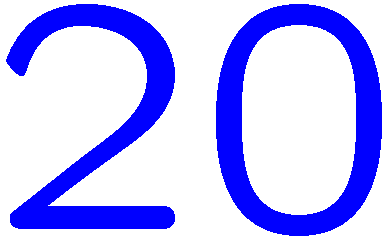 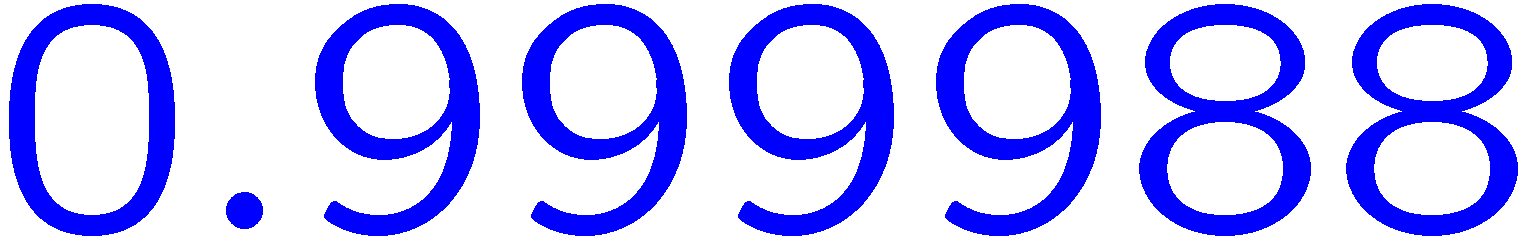 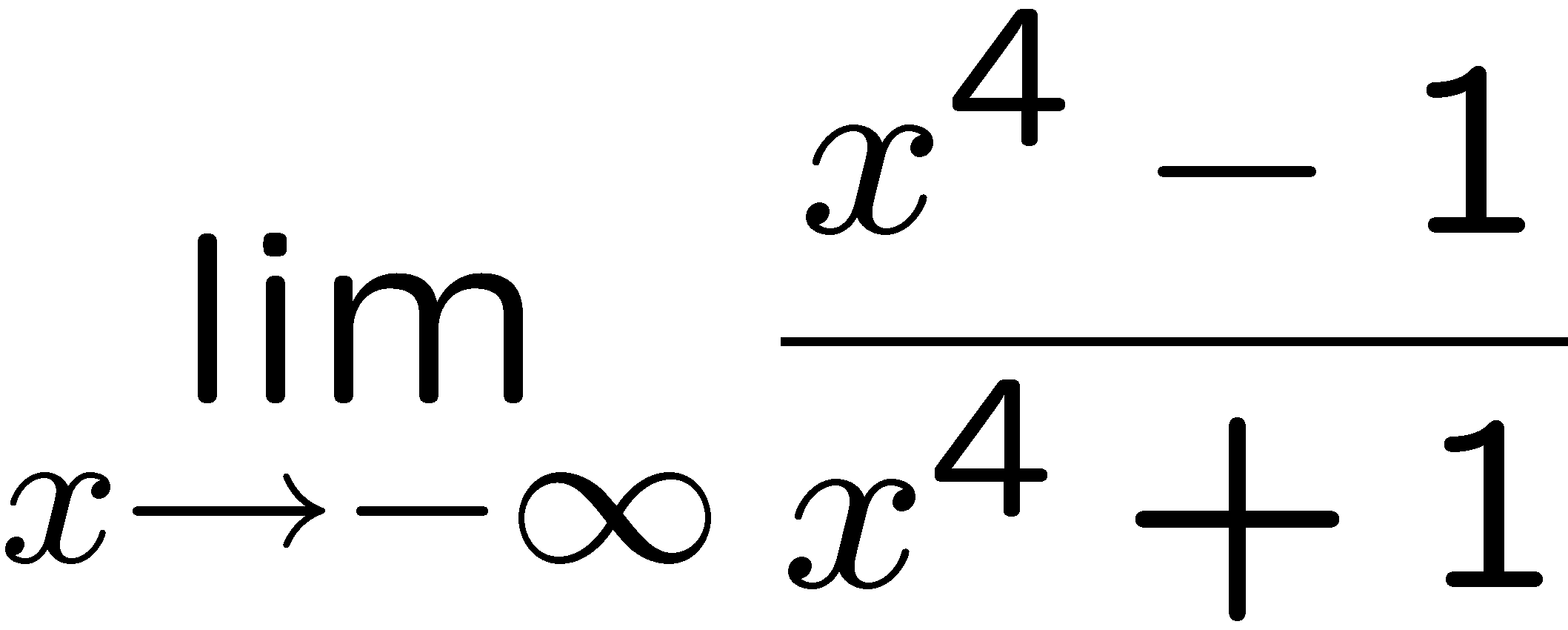 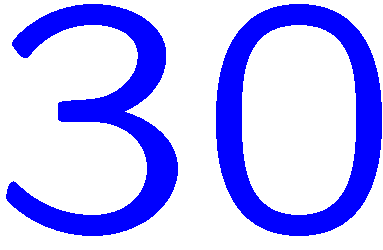 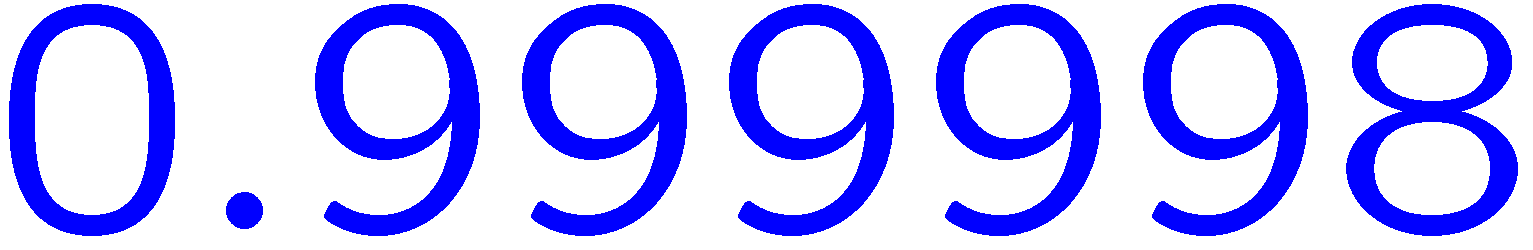 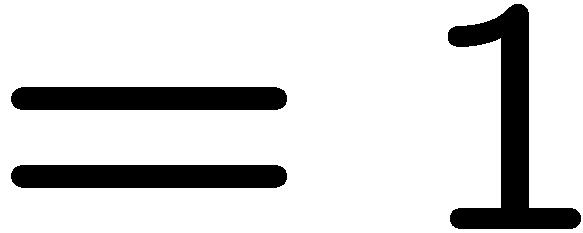 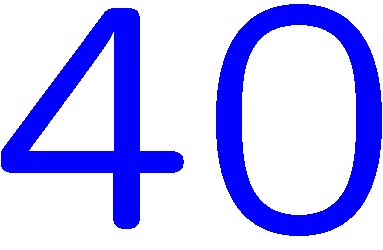 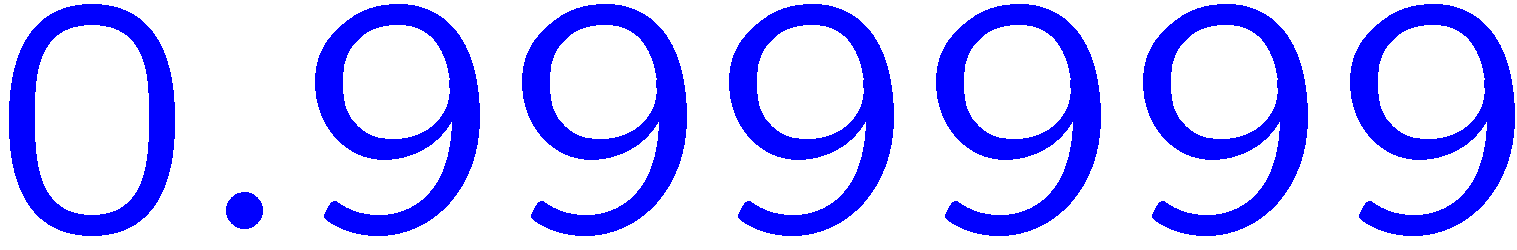 27
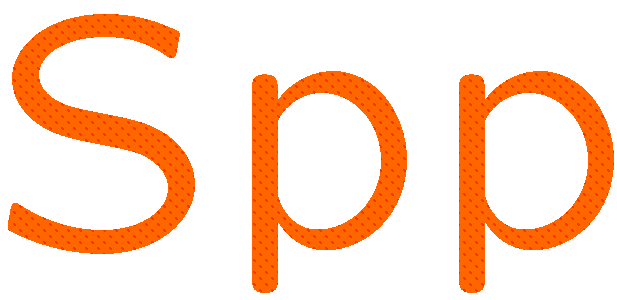 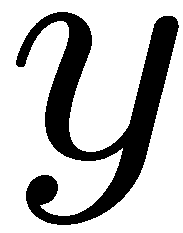 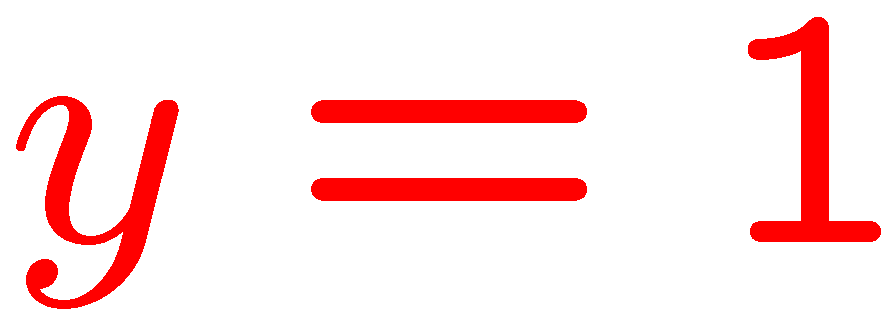 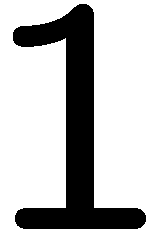 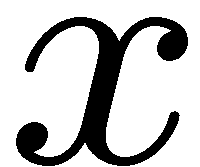 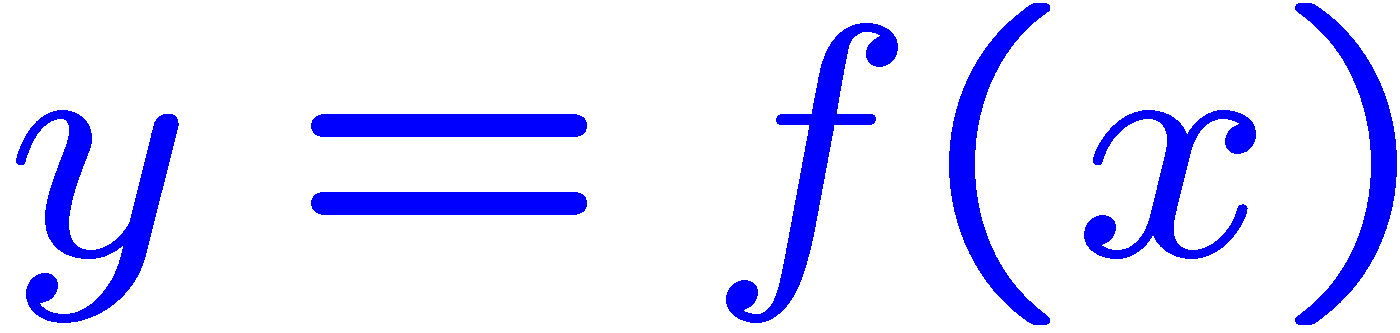 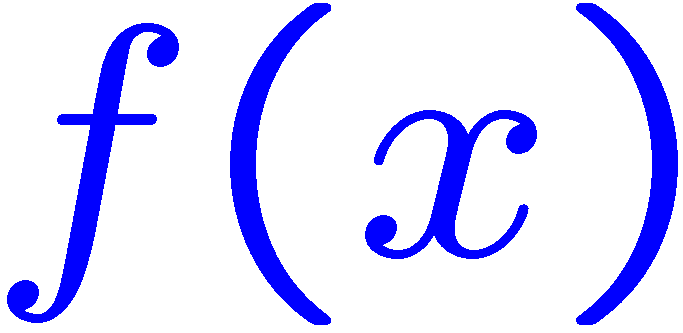 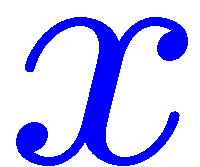 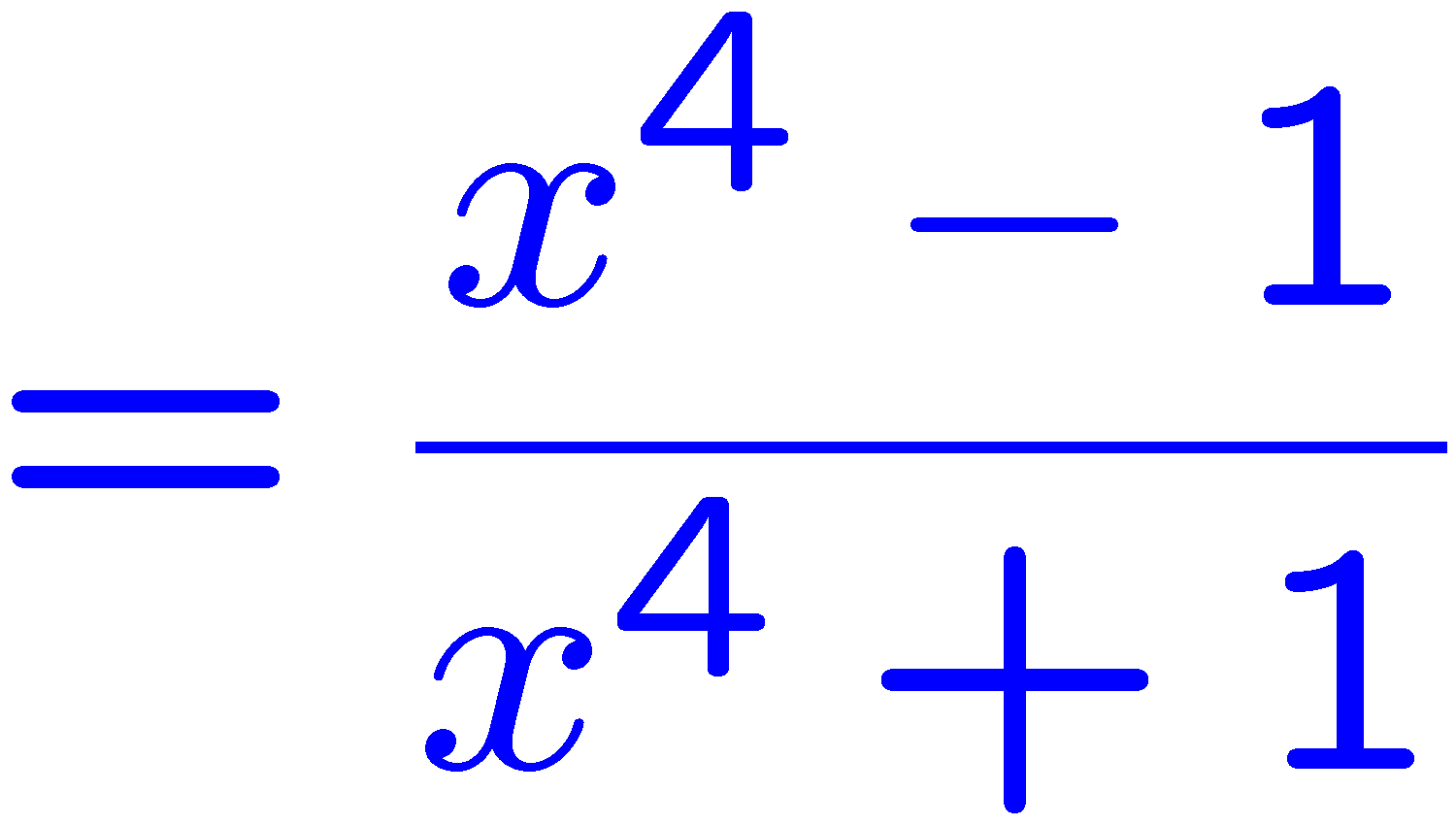 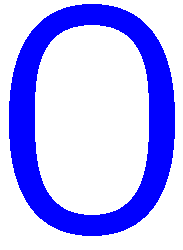 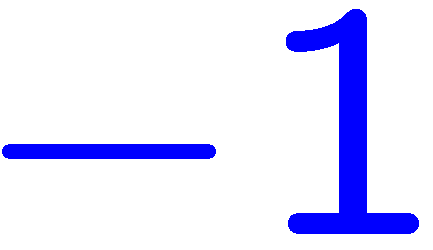 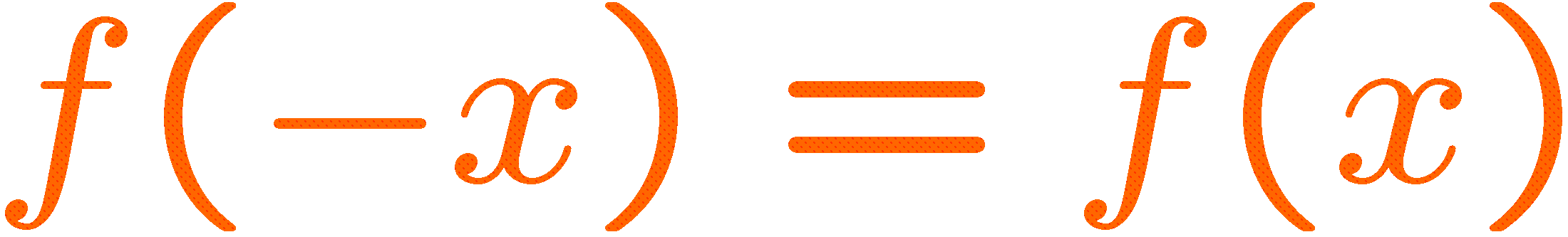 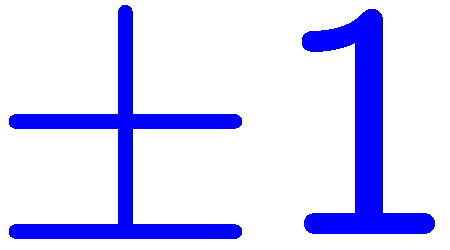 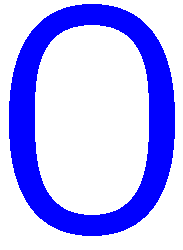 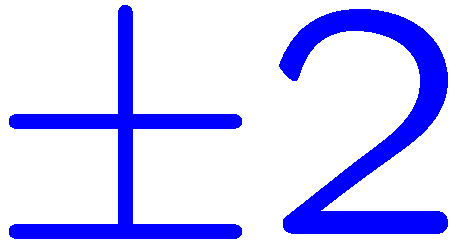 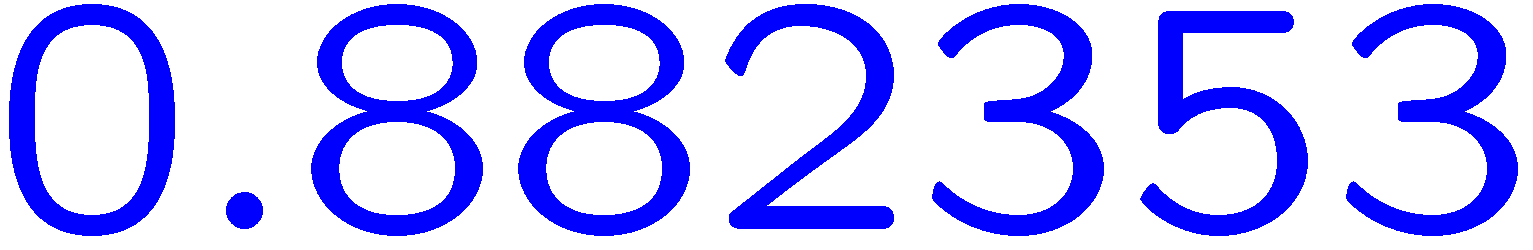 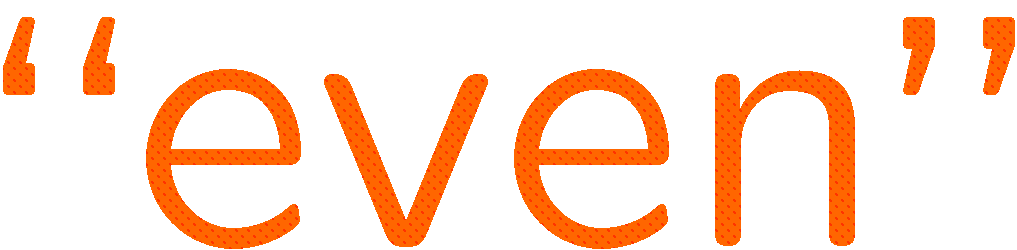 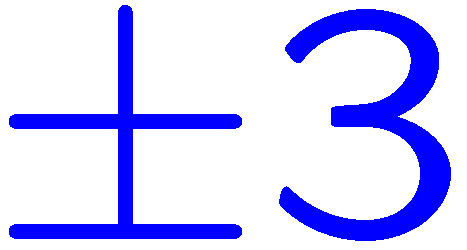 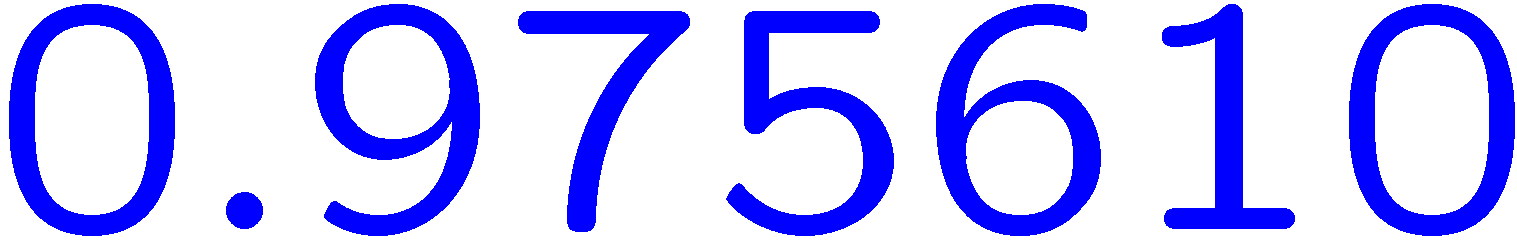 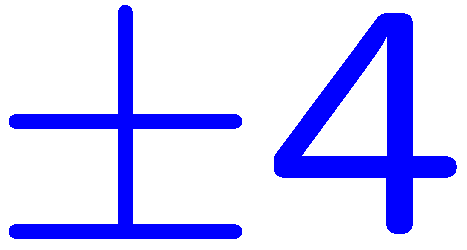 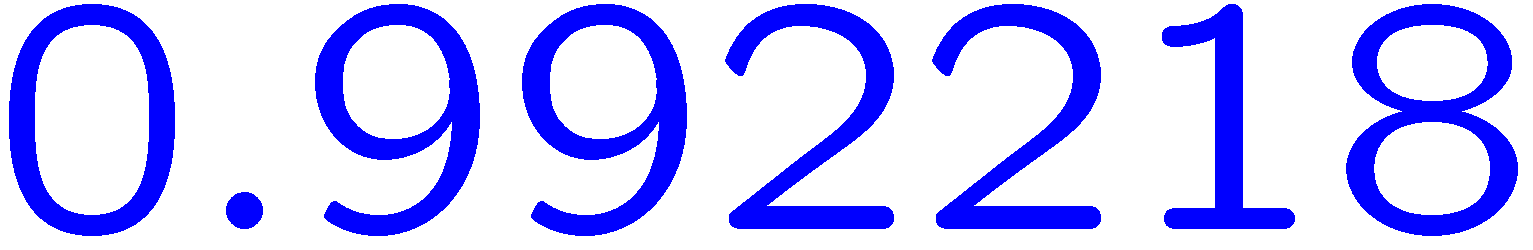 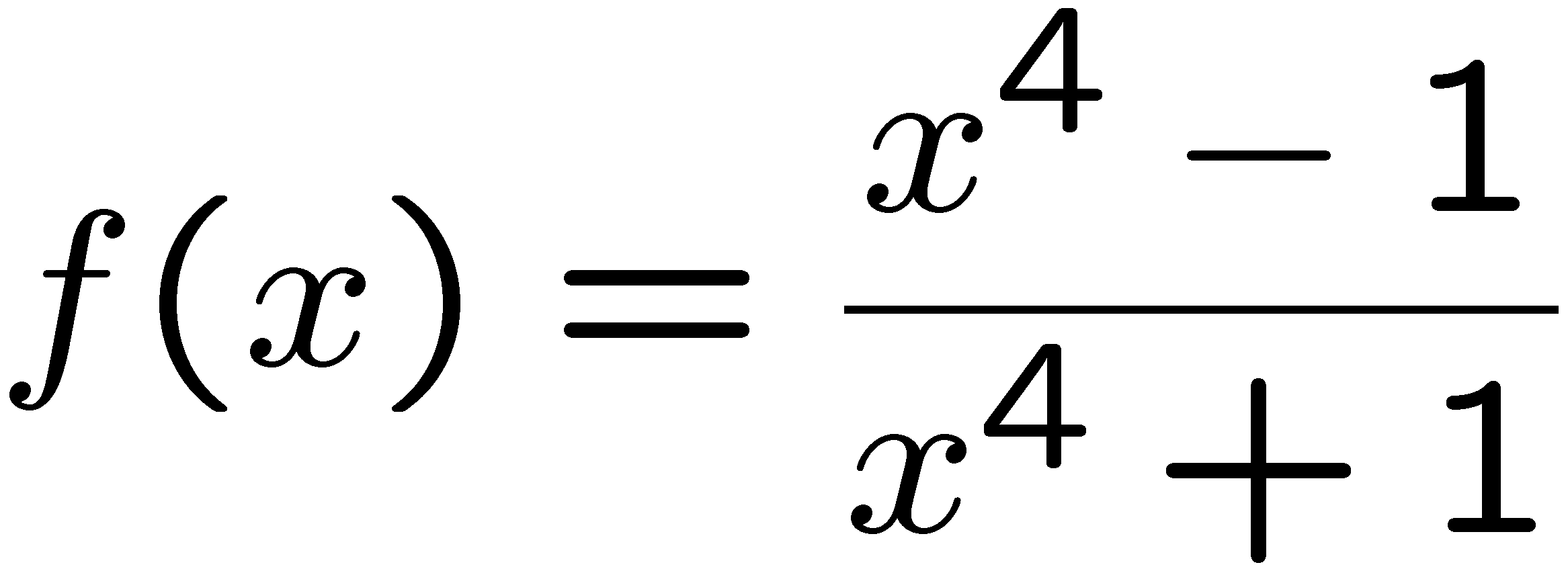 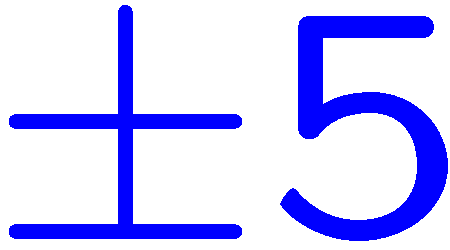 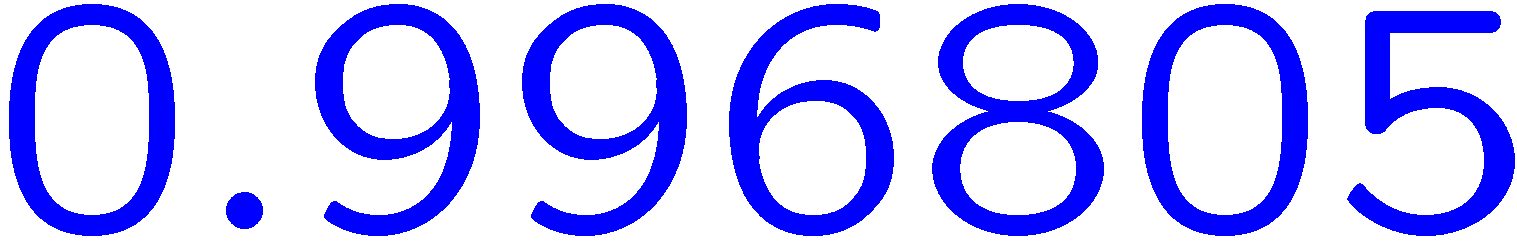 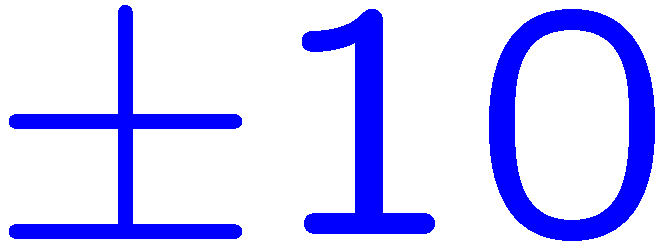 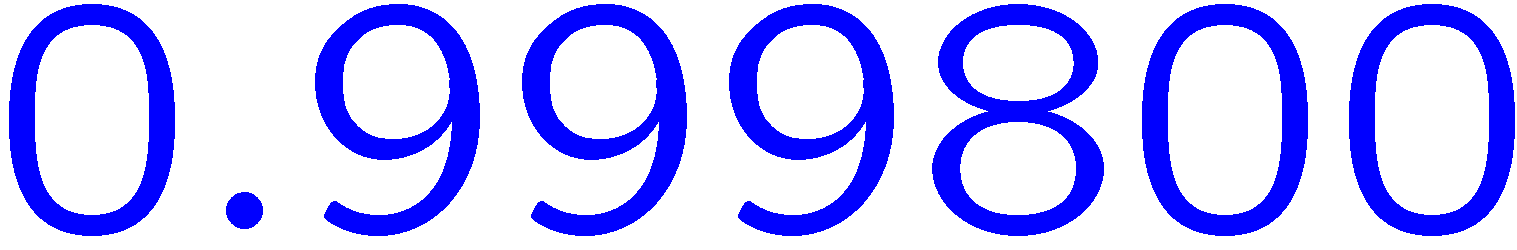 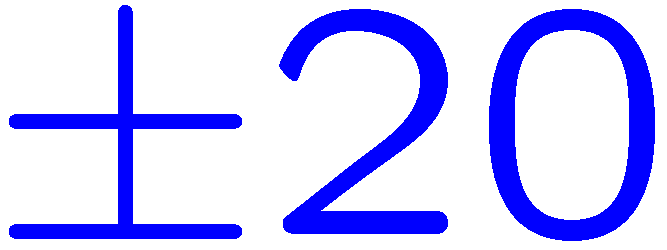 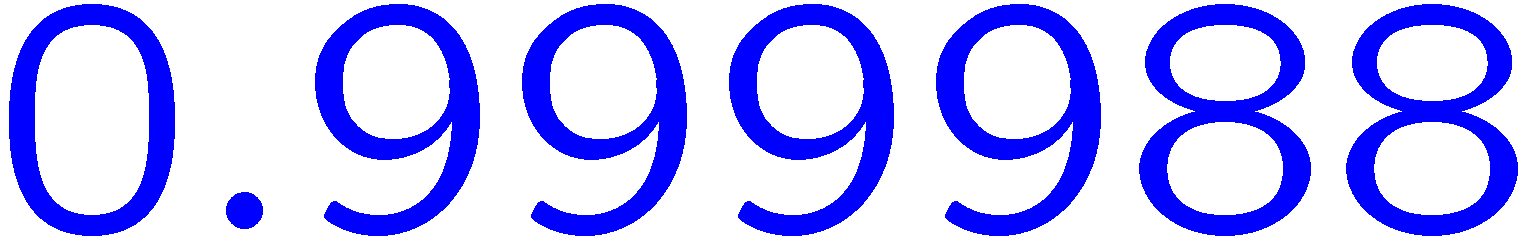 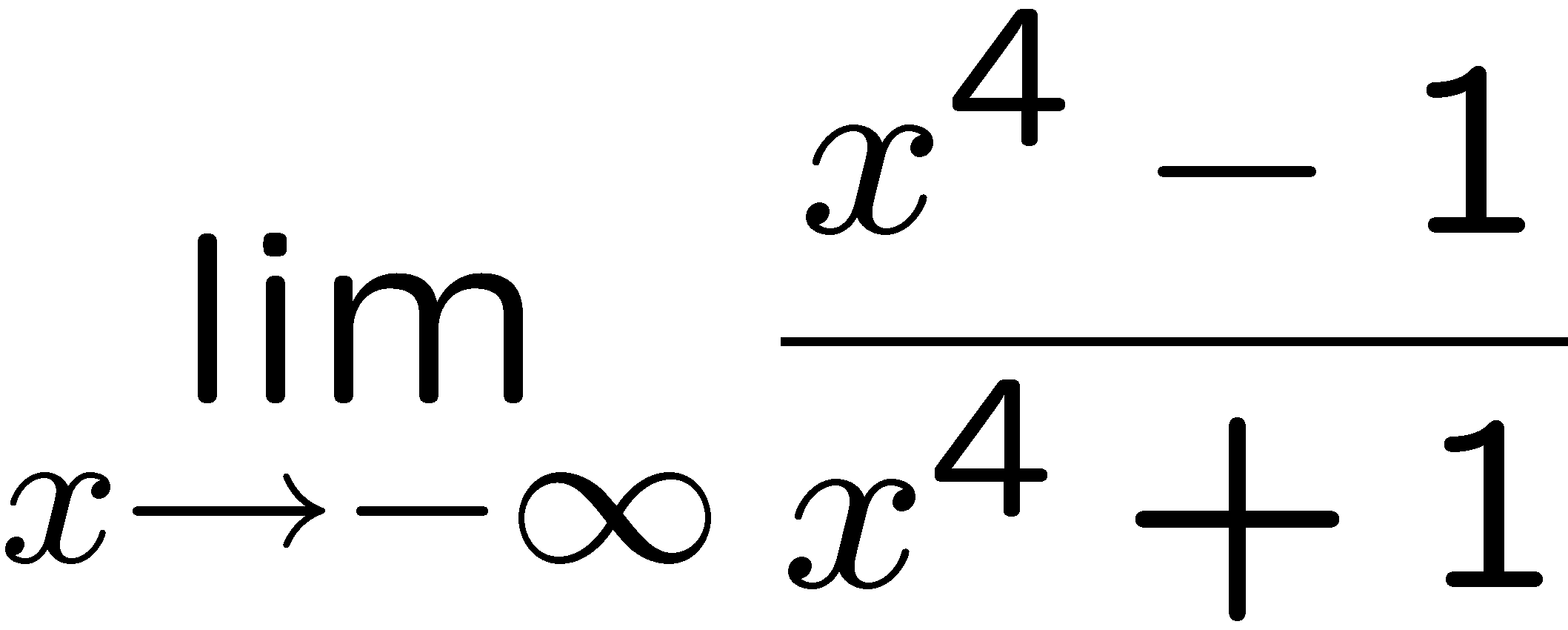 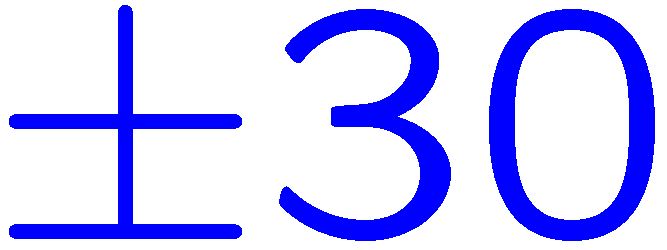 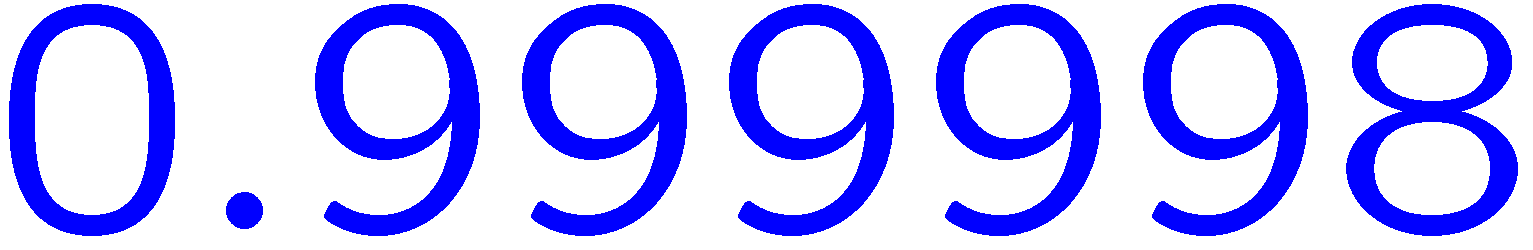 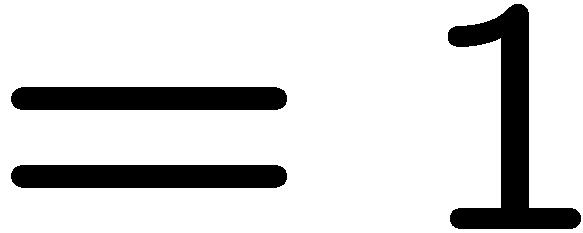 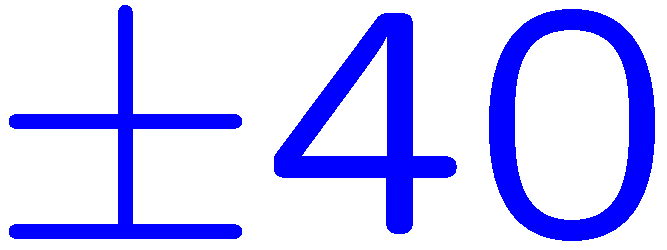 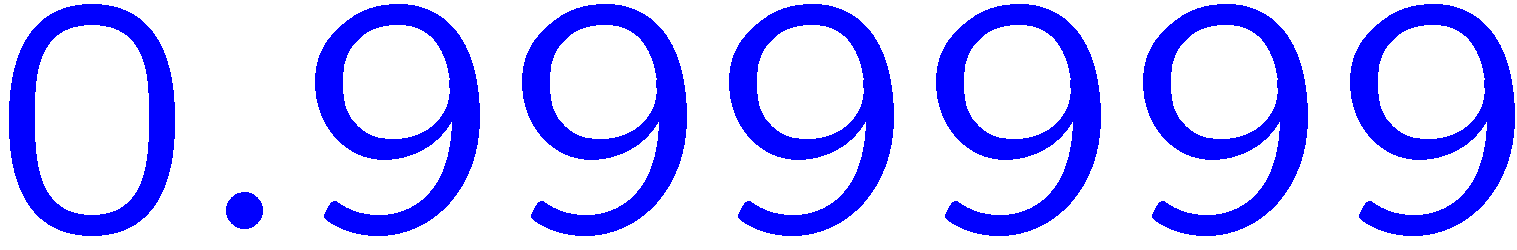 28
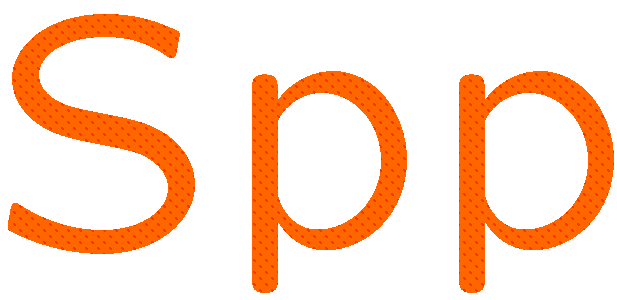 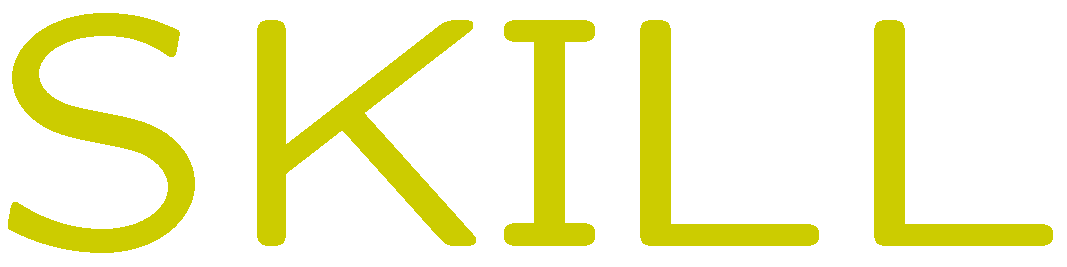 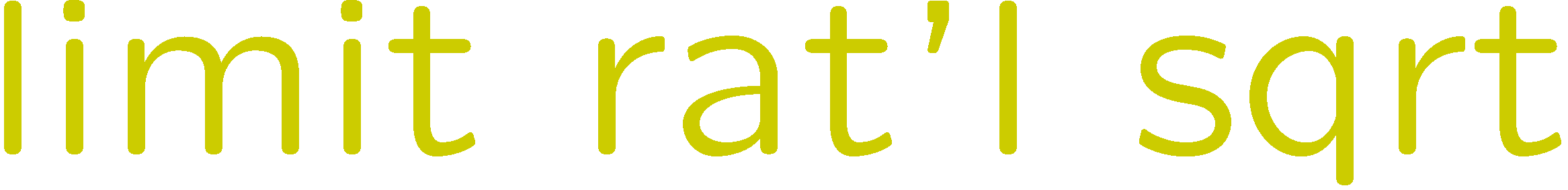 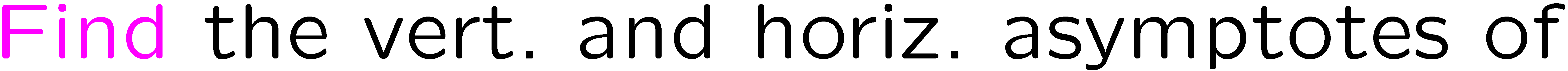 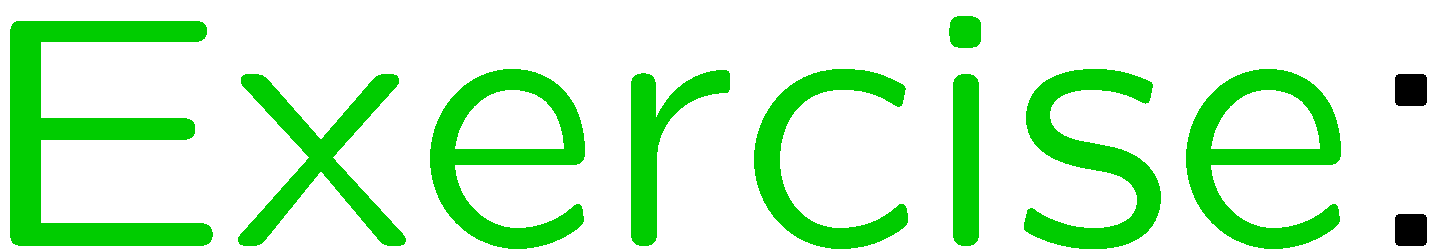 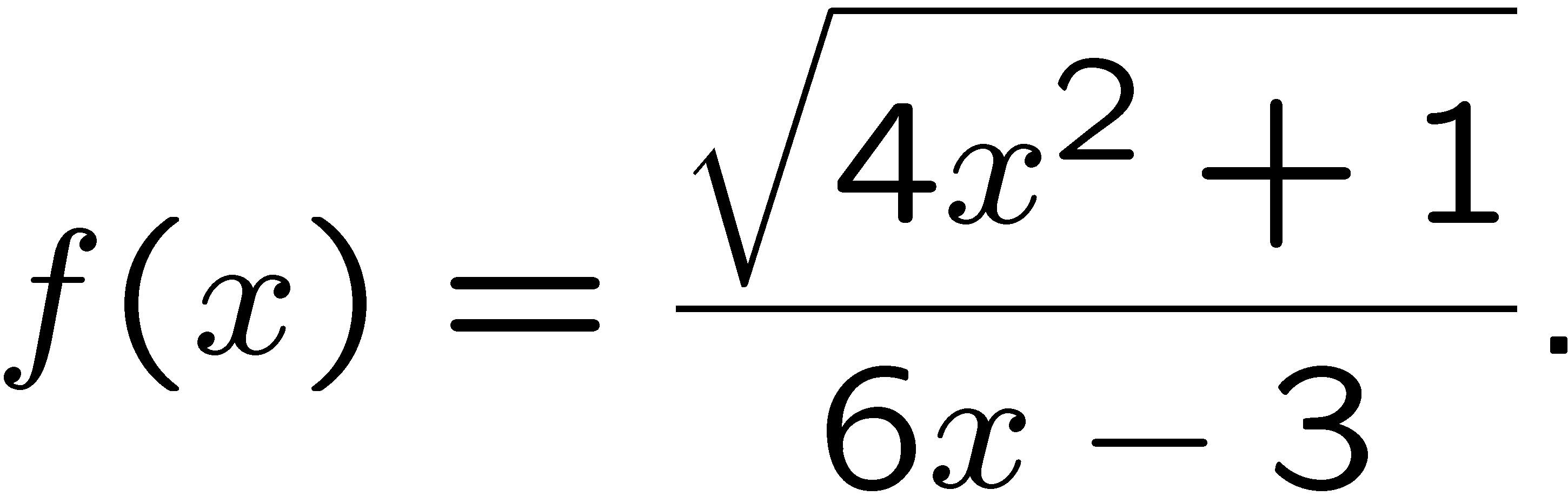 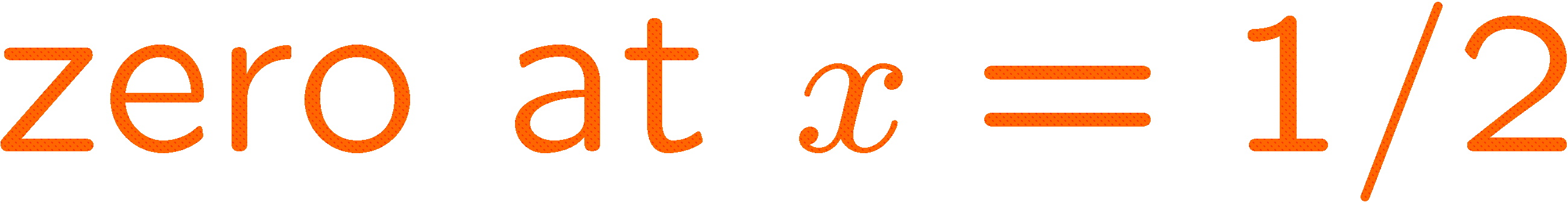 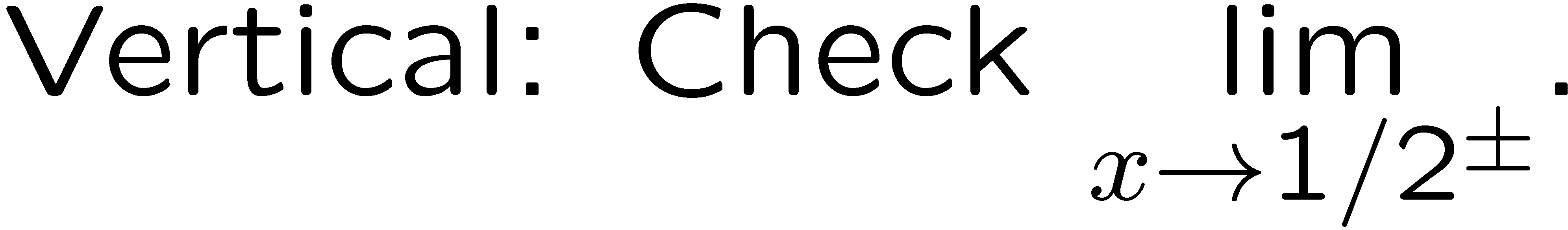 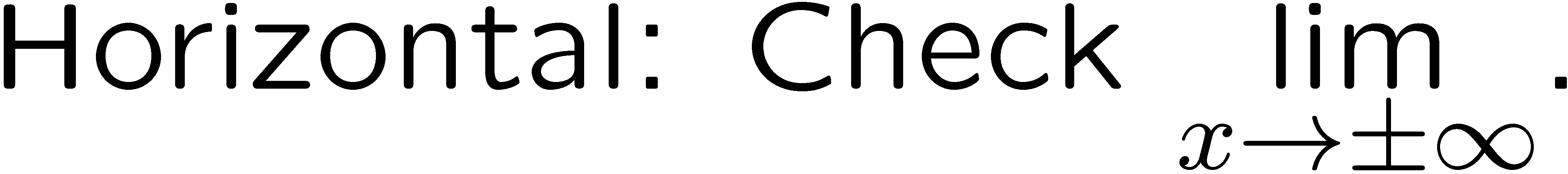 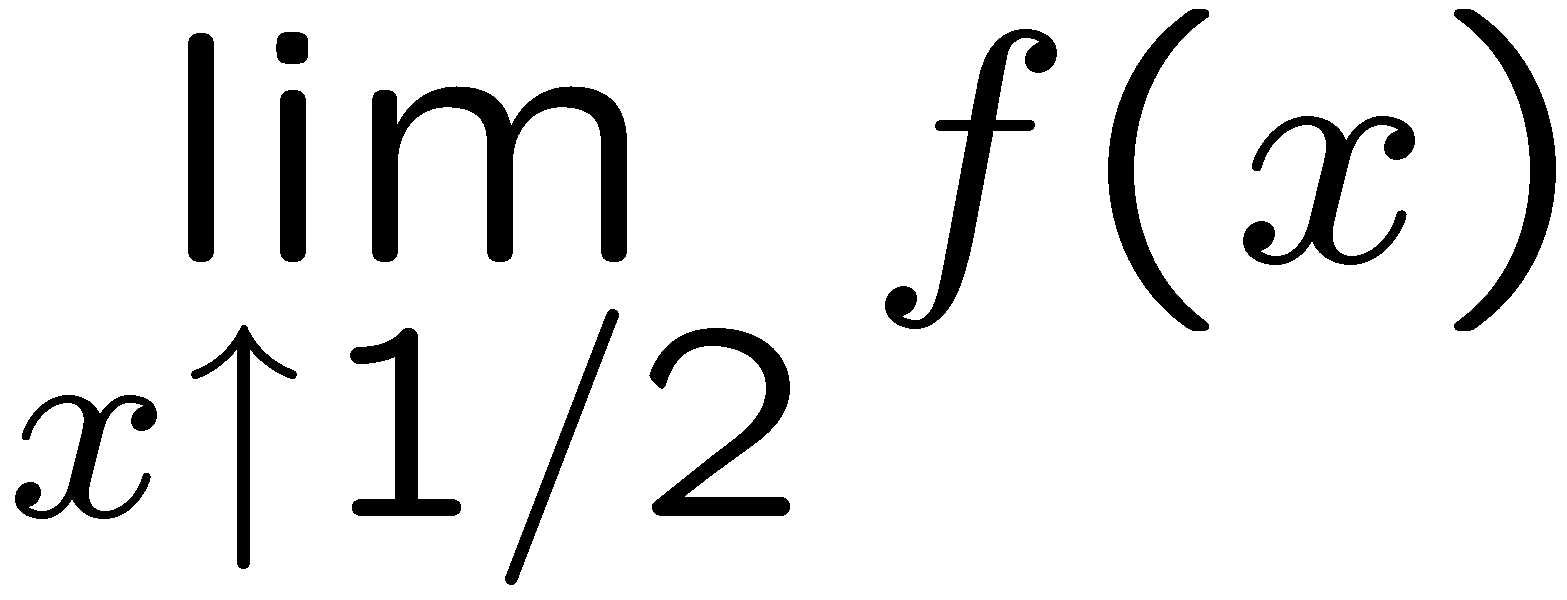 29
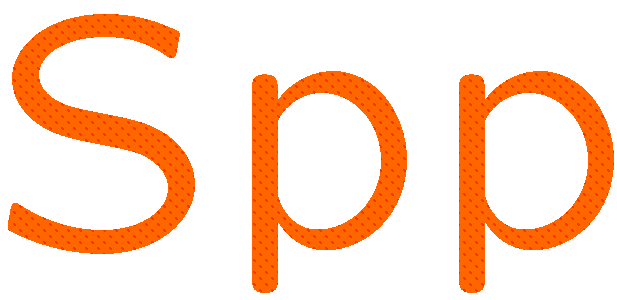 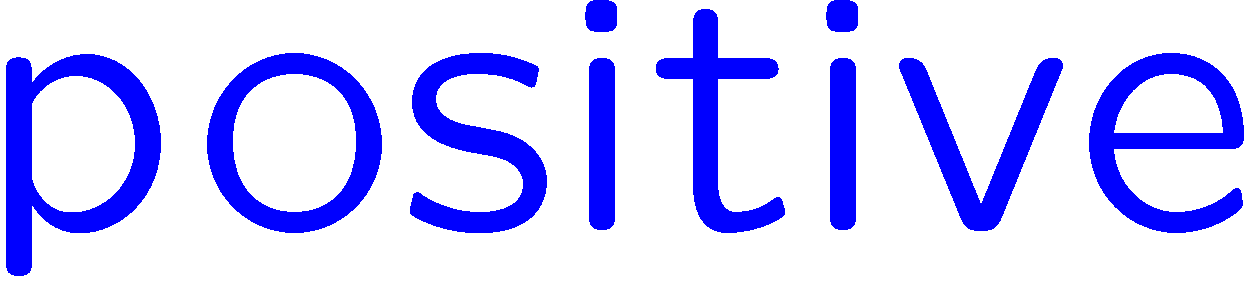 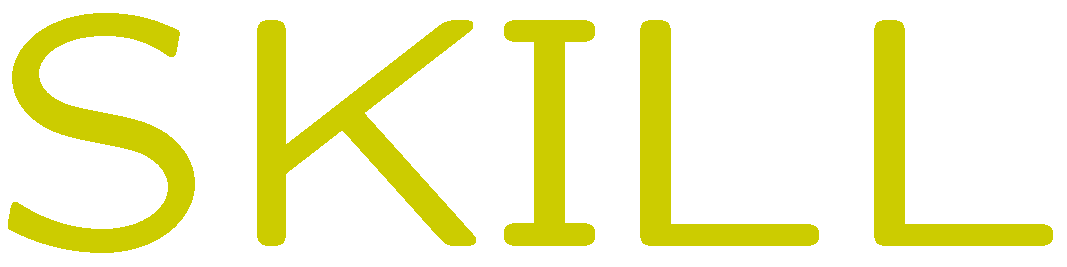 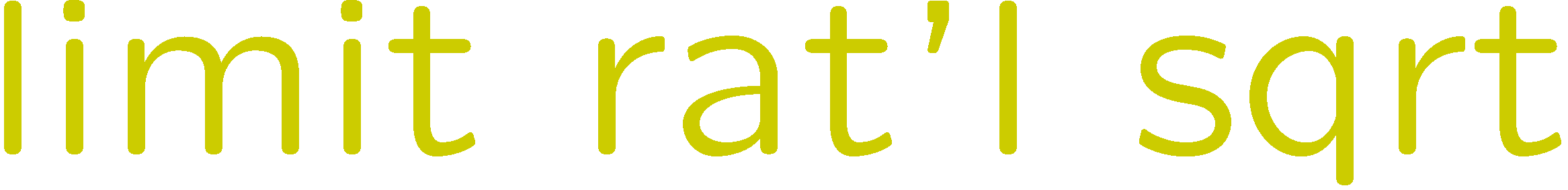 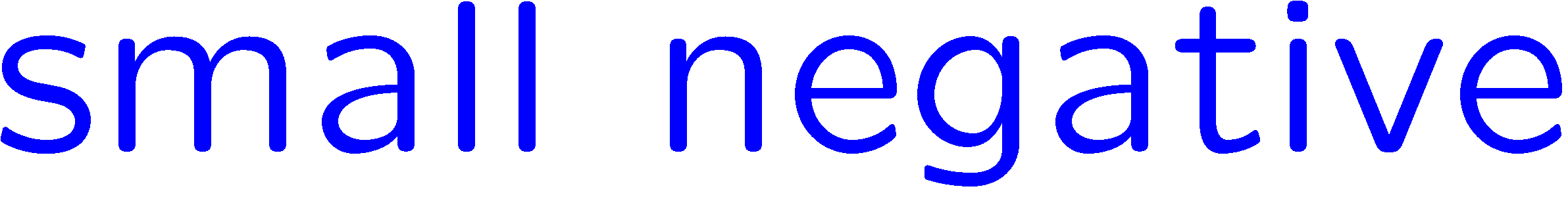 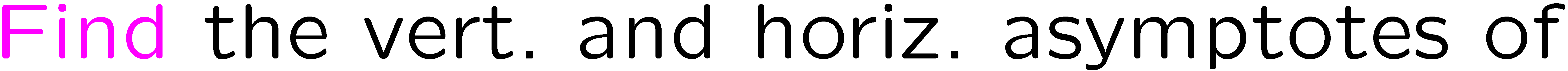 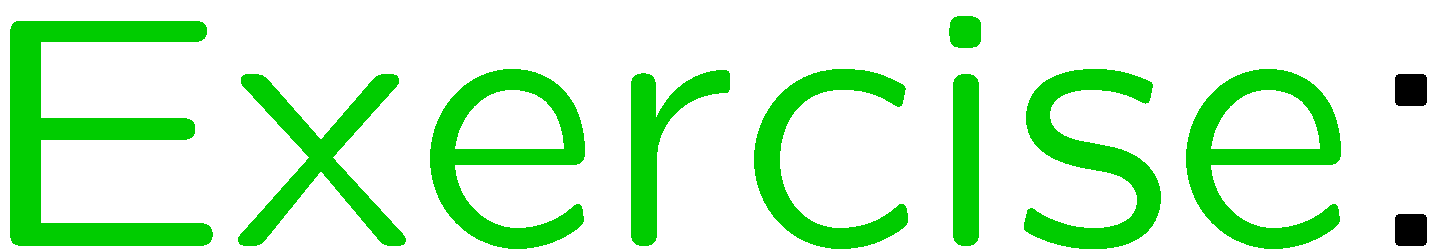 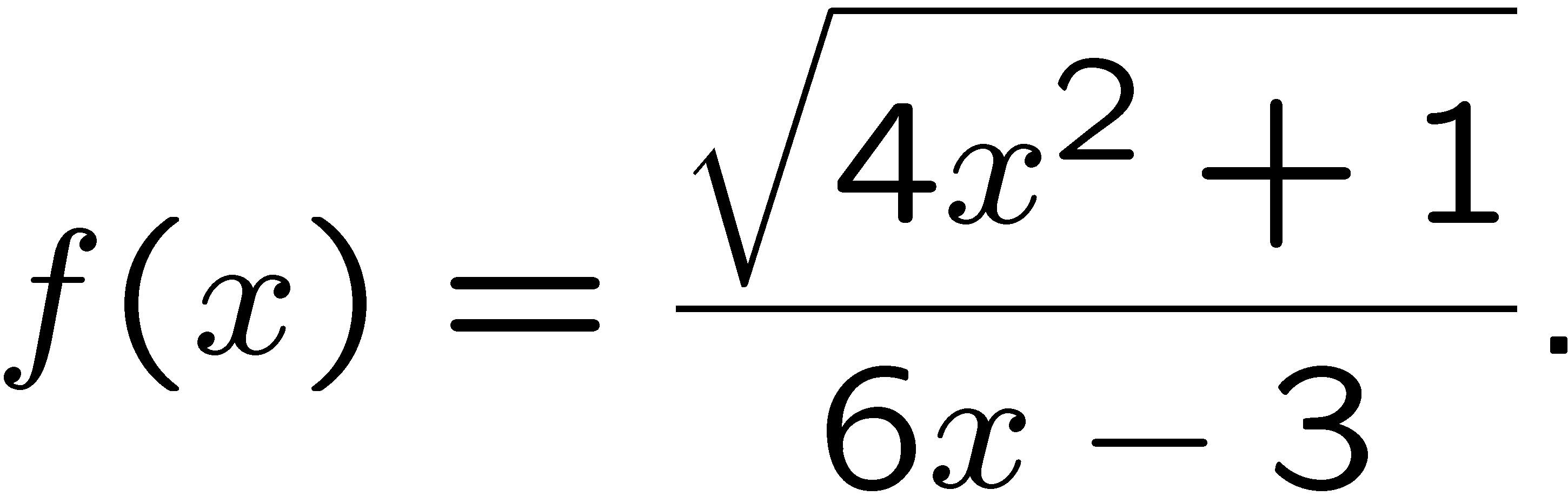 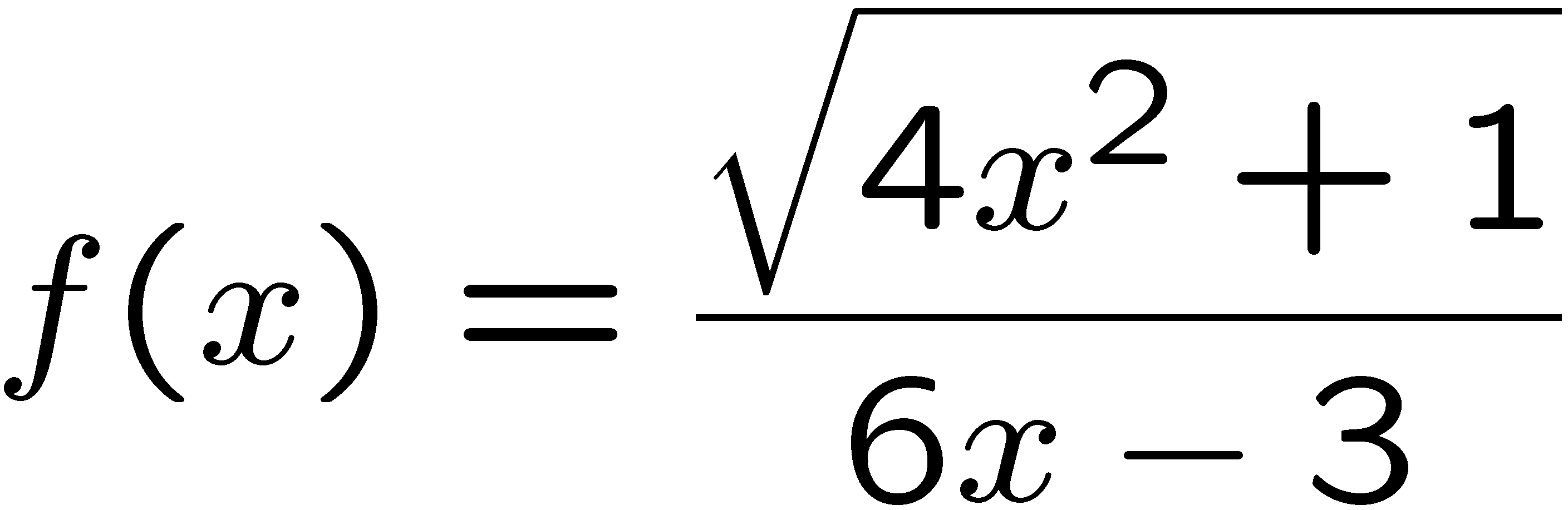 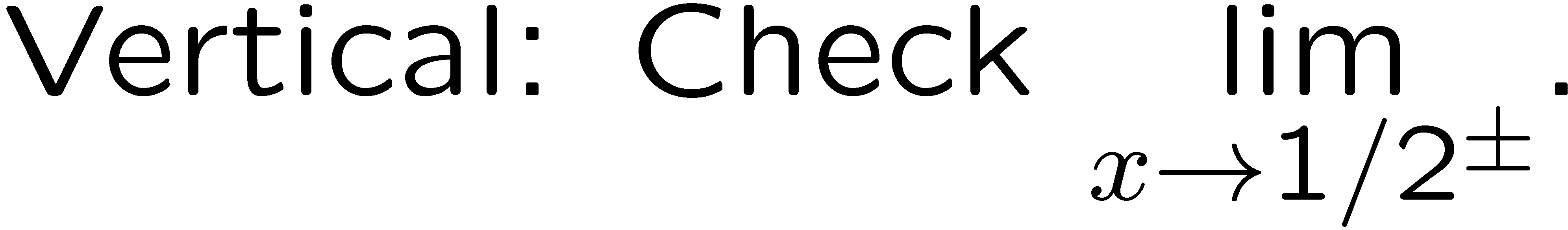 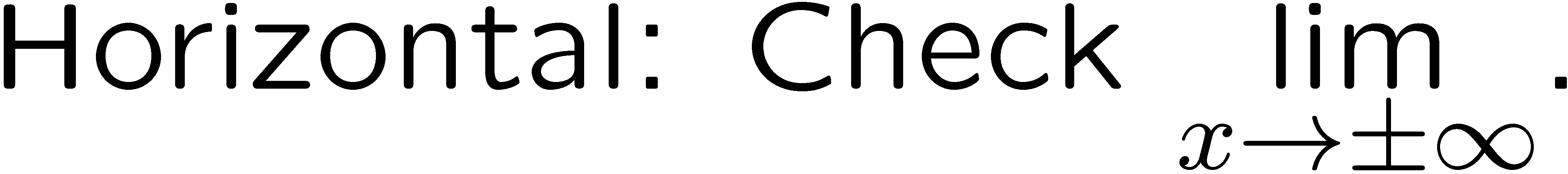 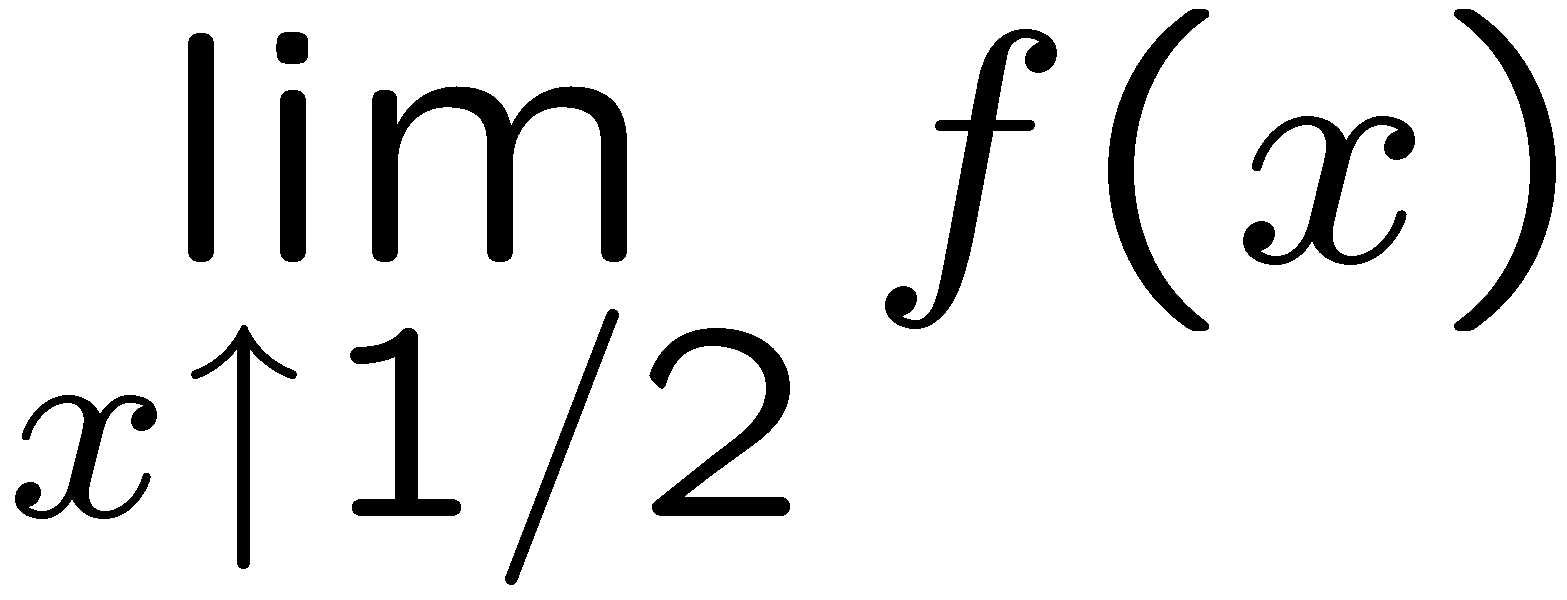 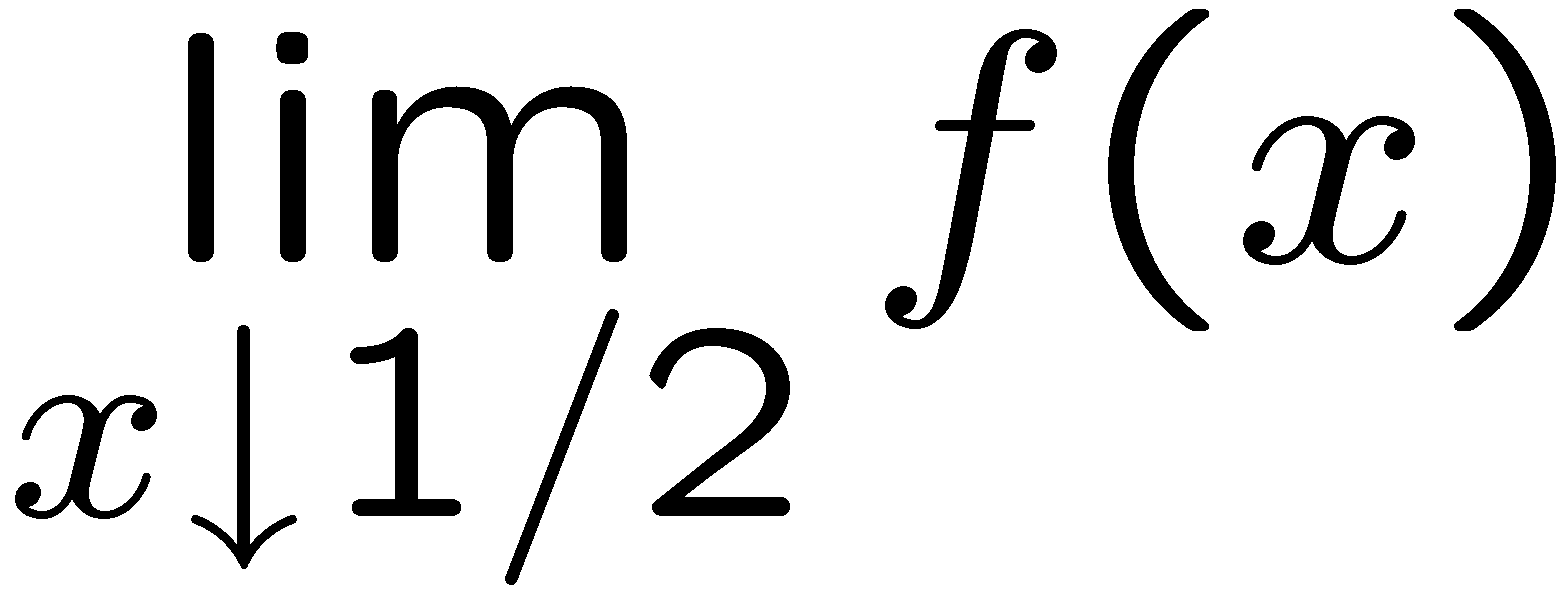 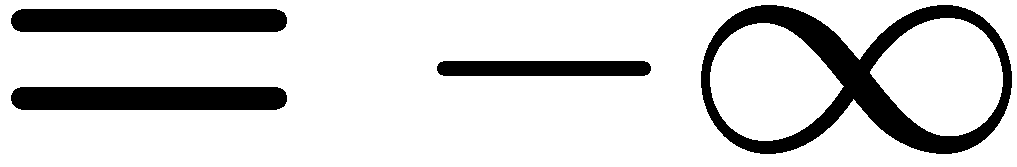 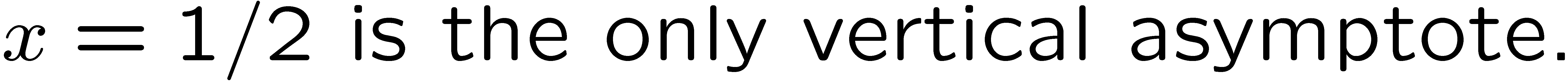 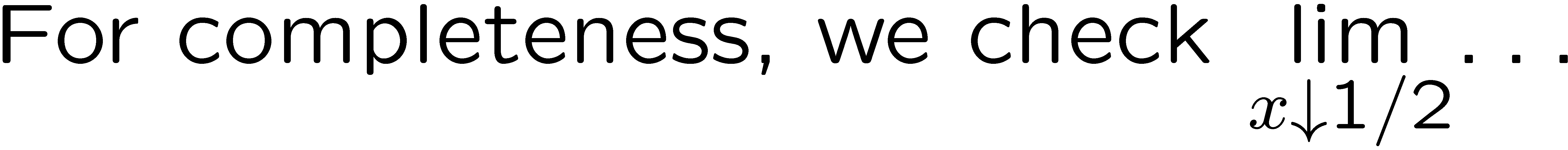 30
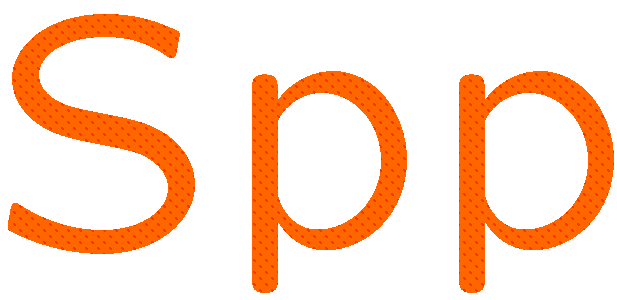 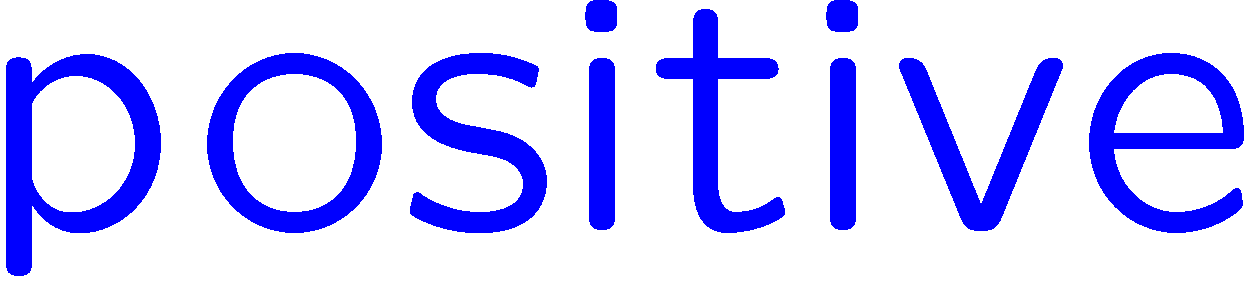 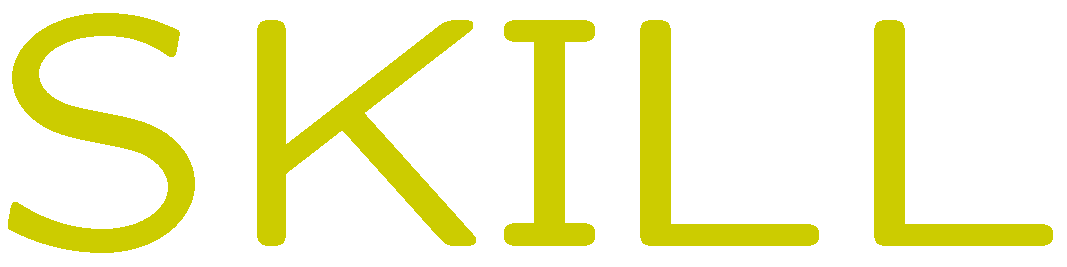 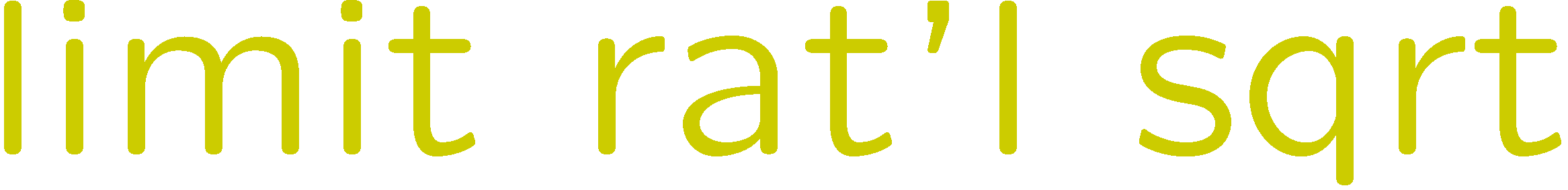 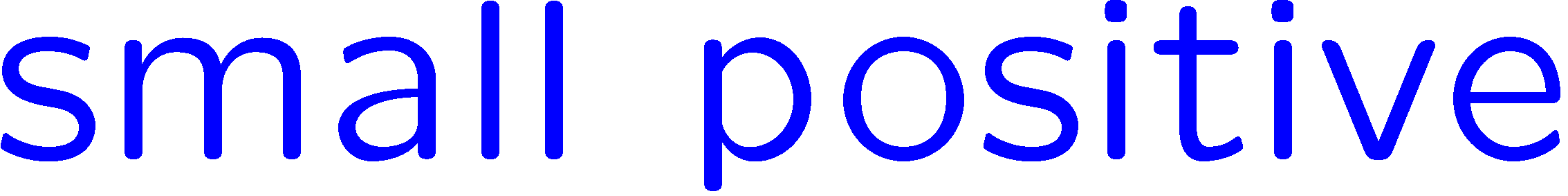 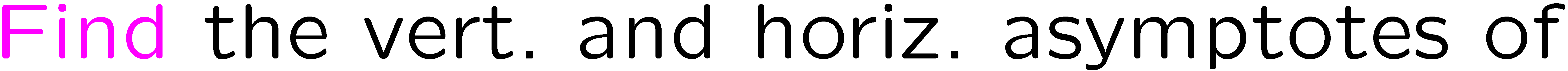 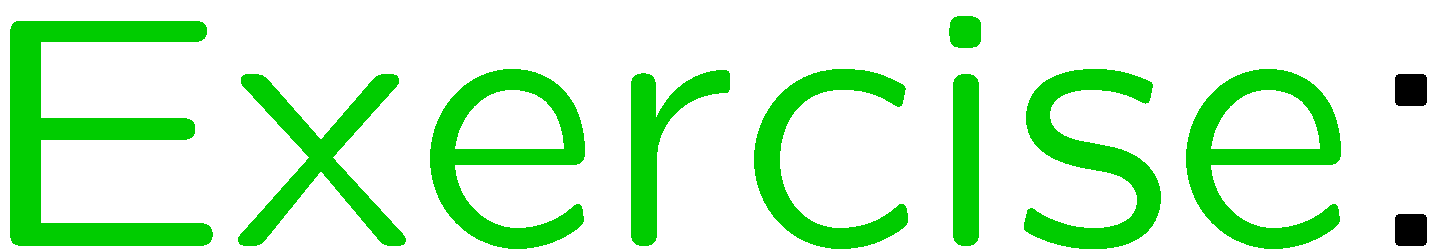 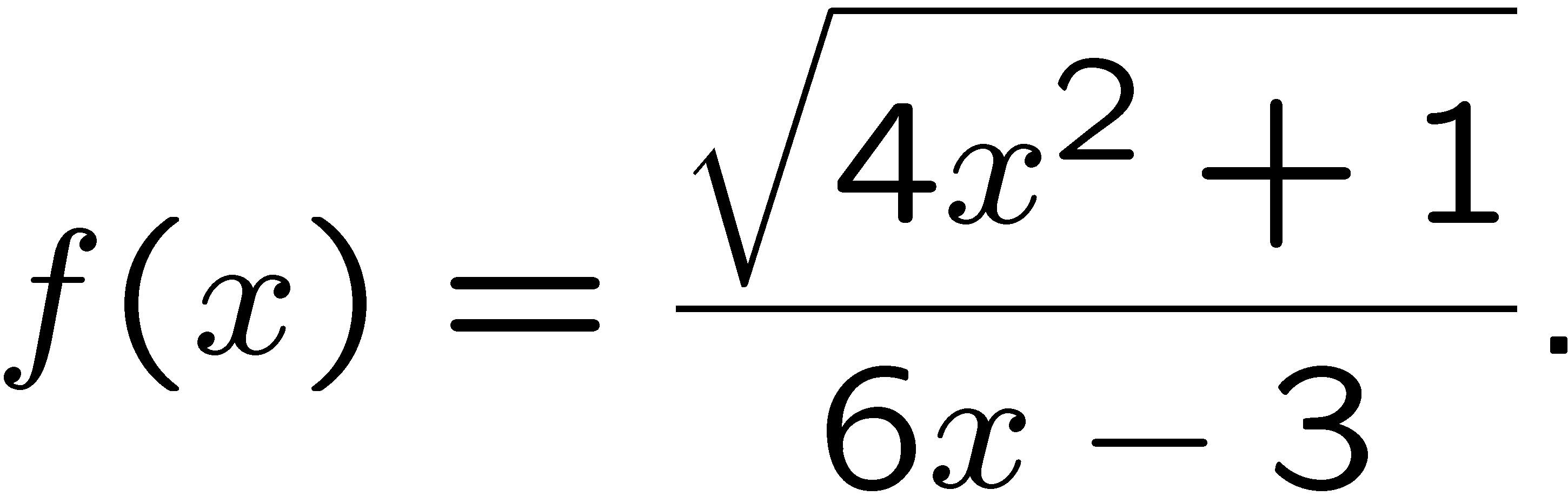 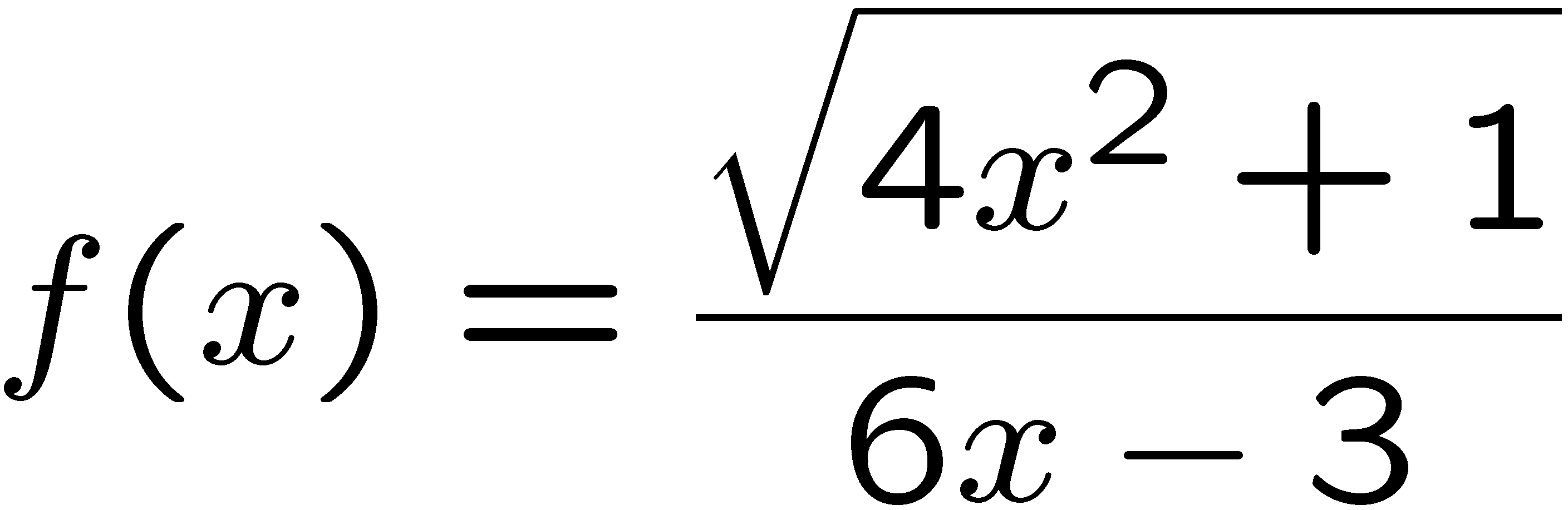 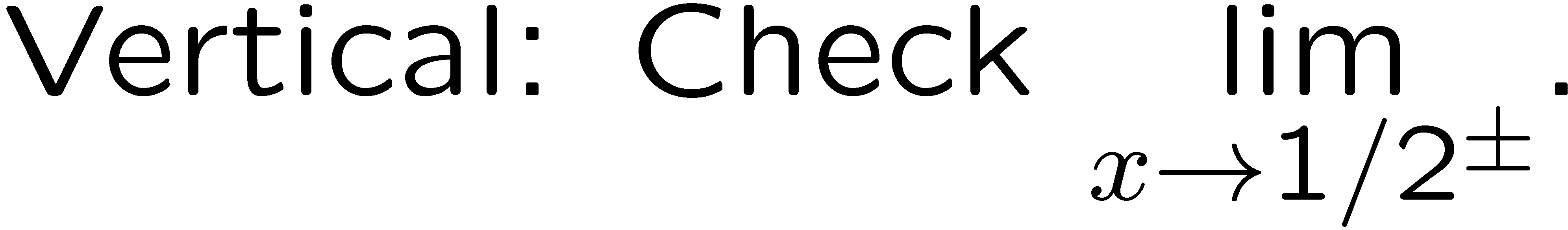 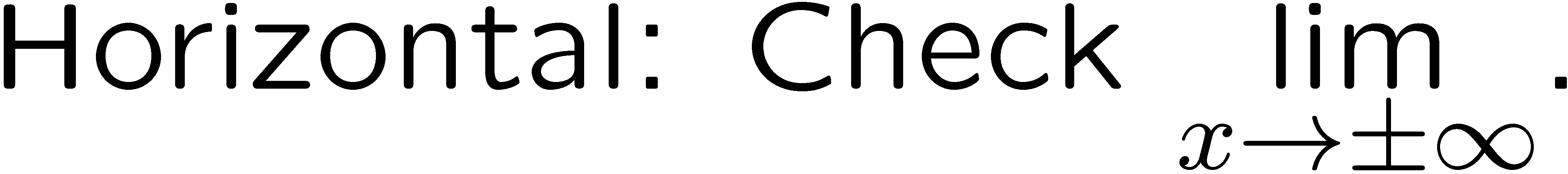 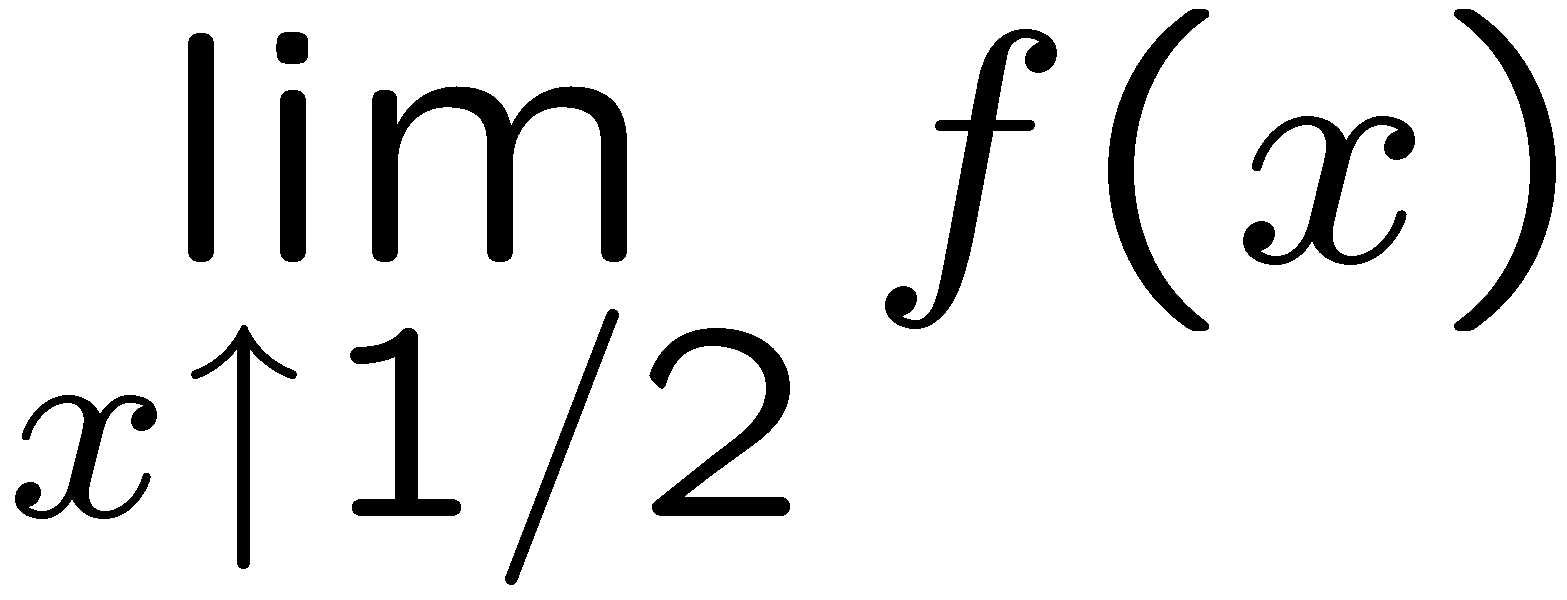 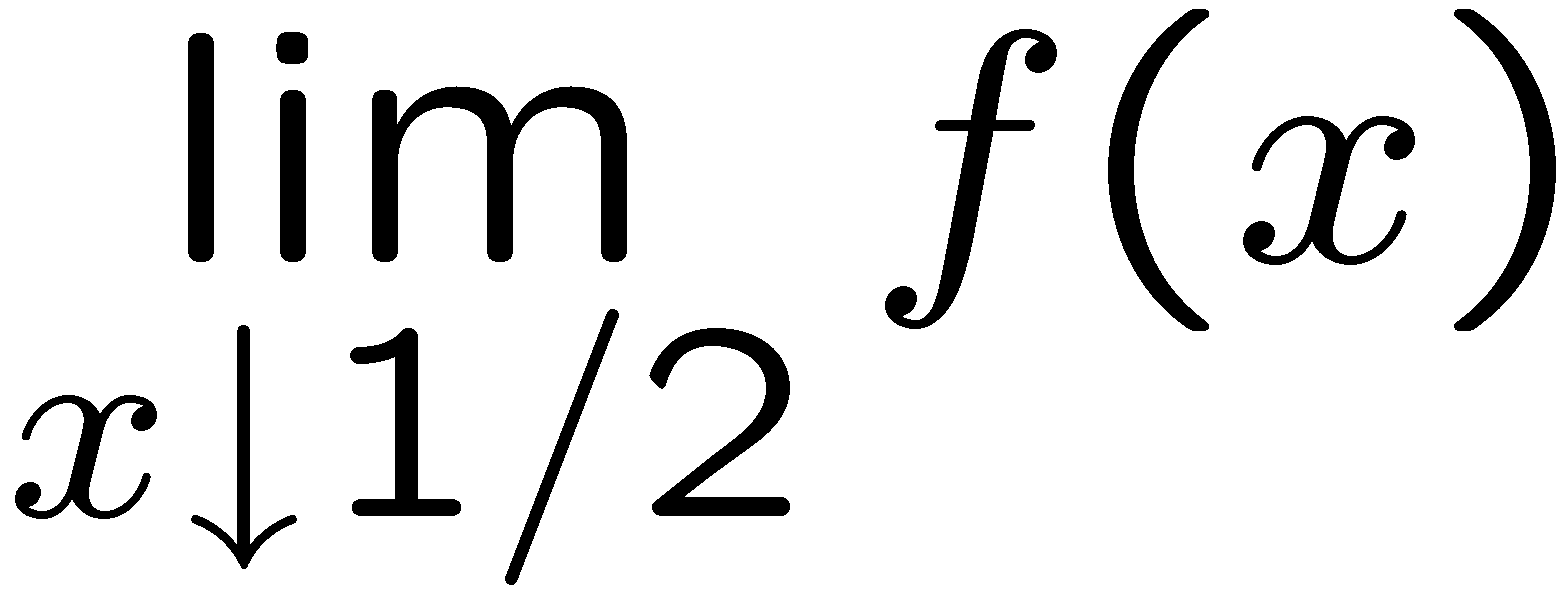 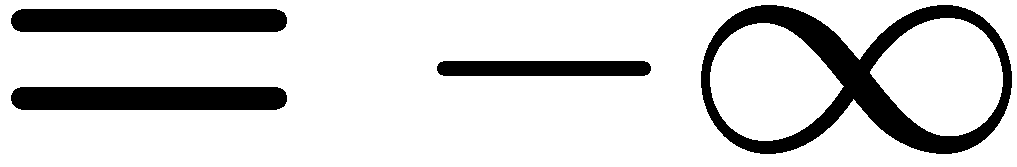 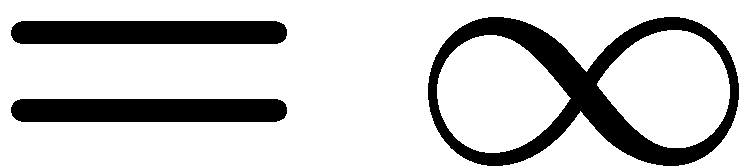 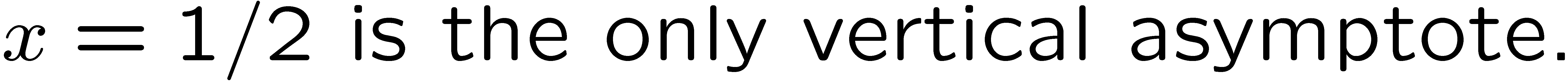 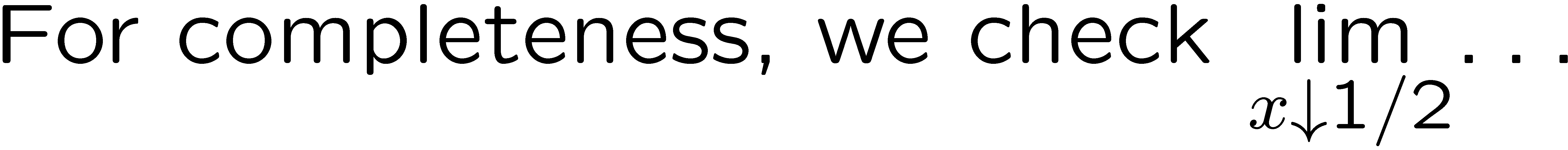 31
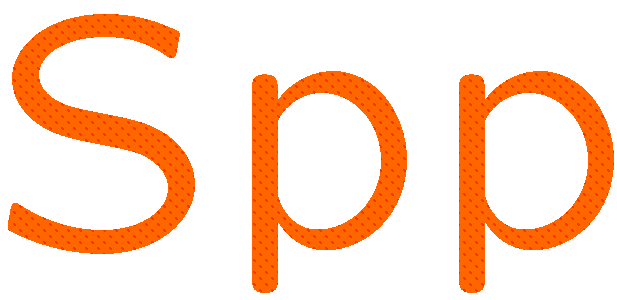 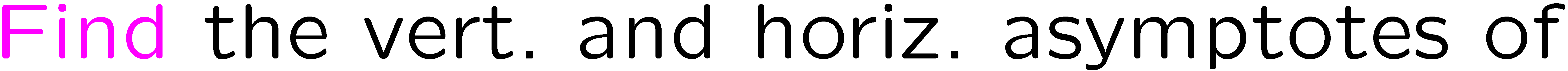 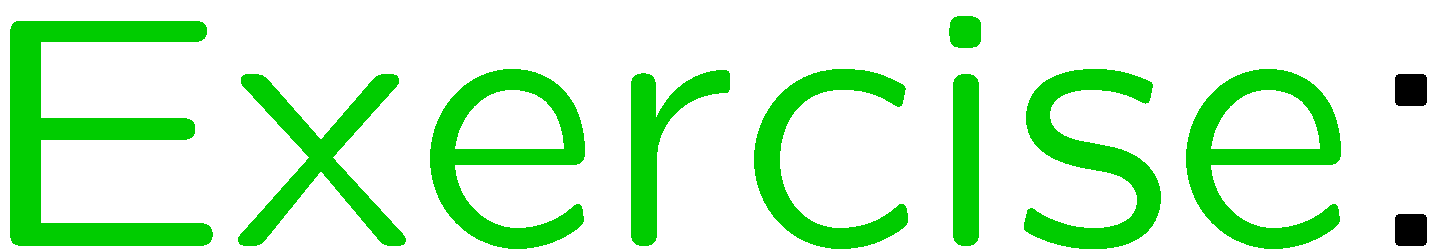 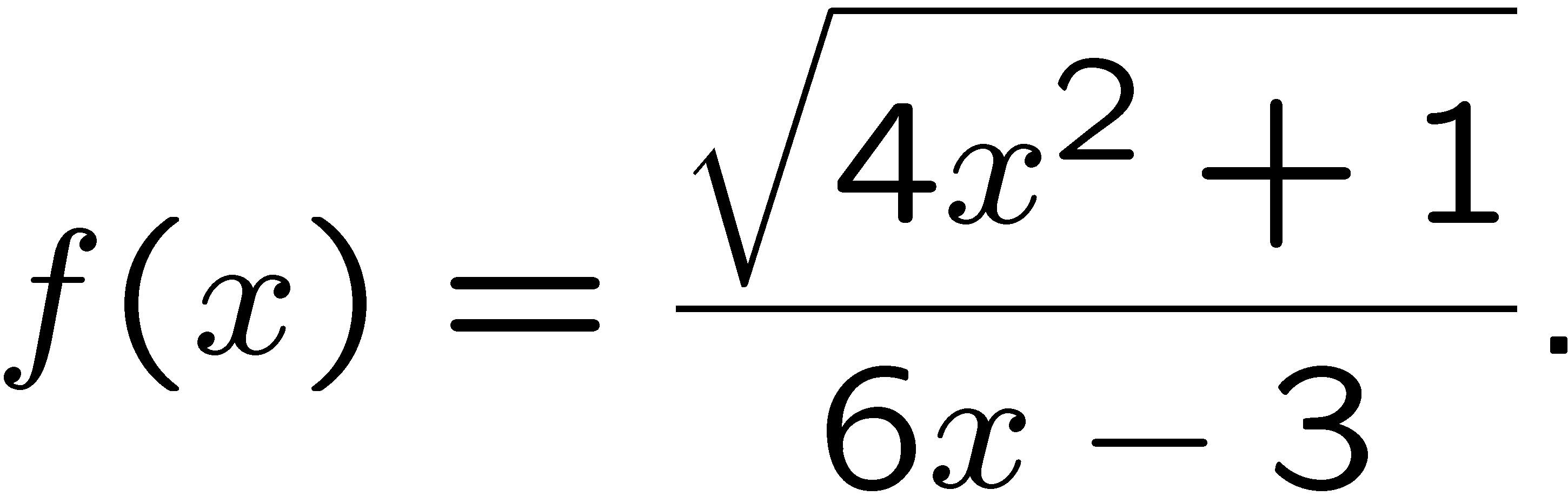 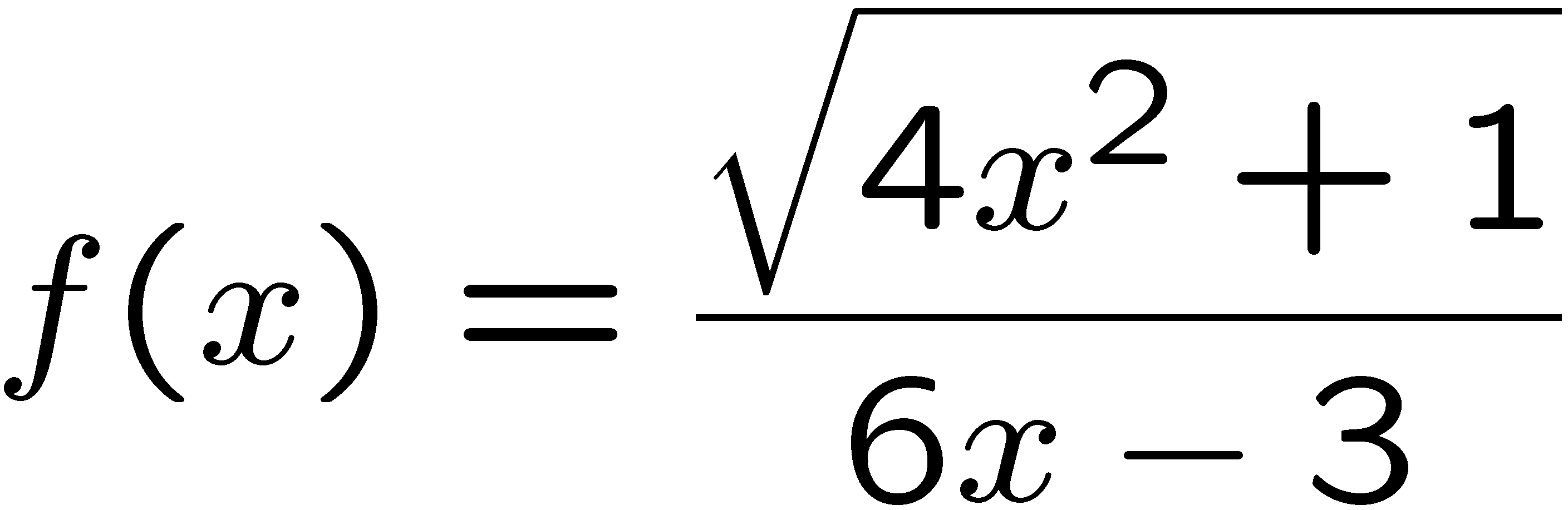 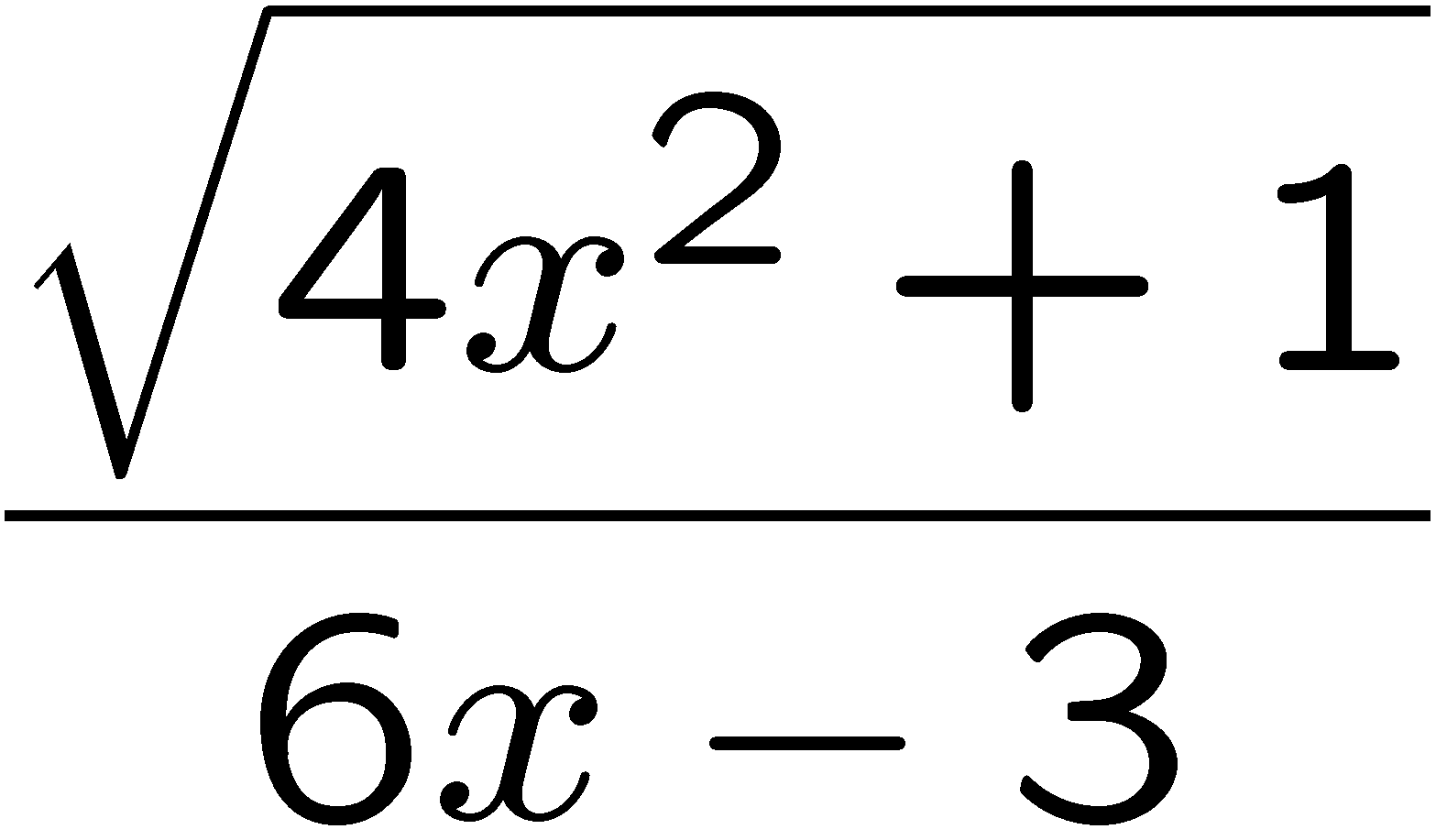 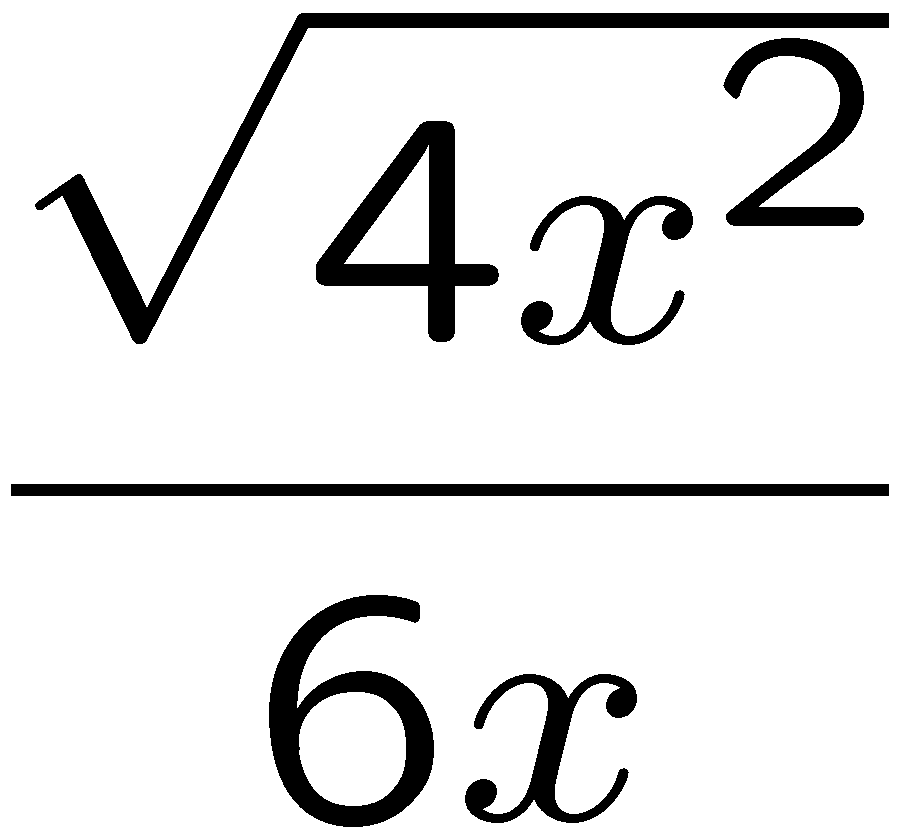 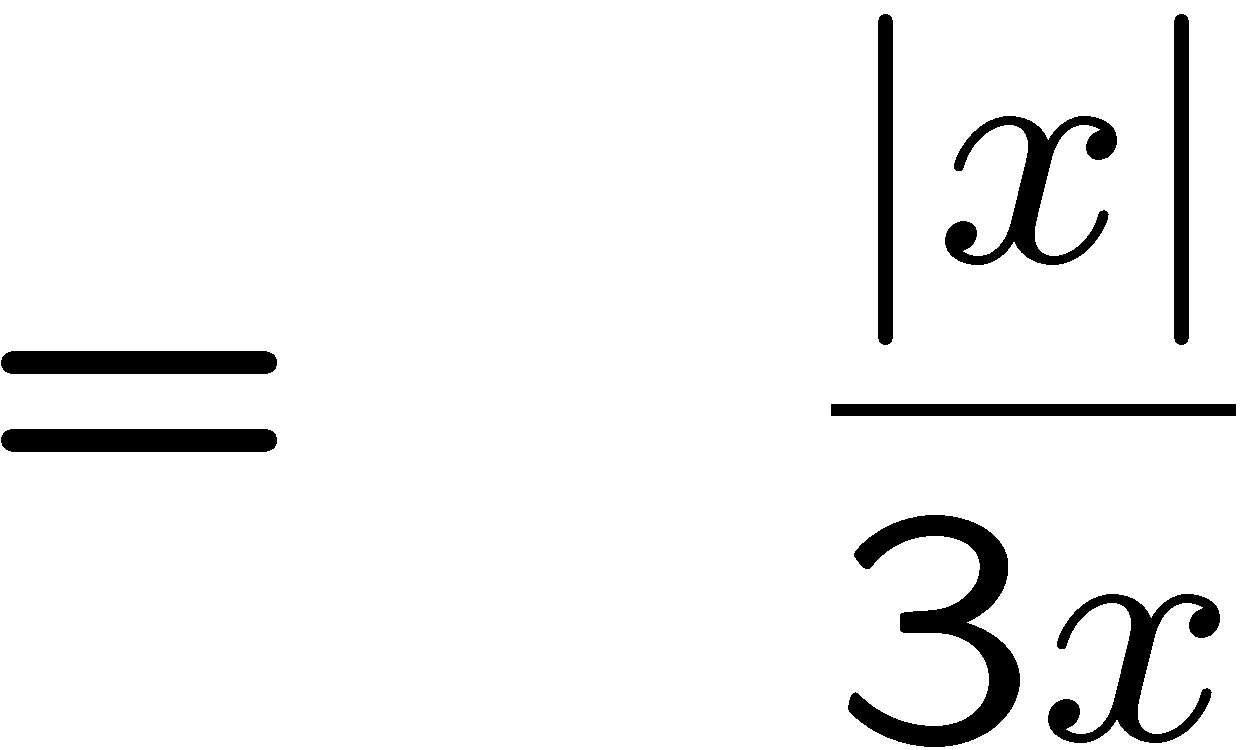 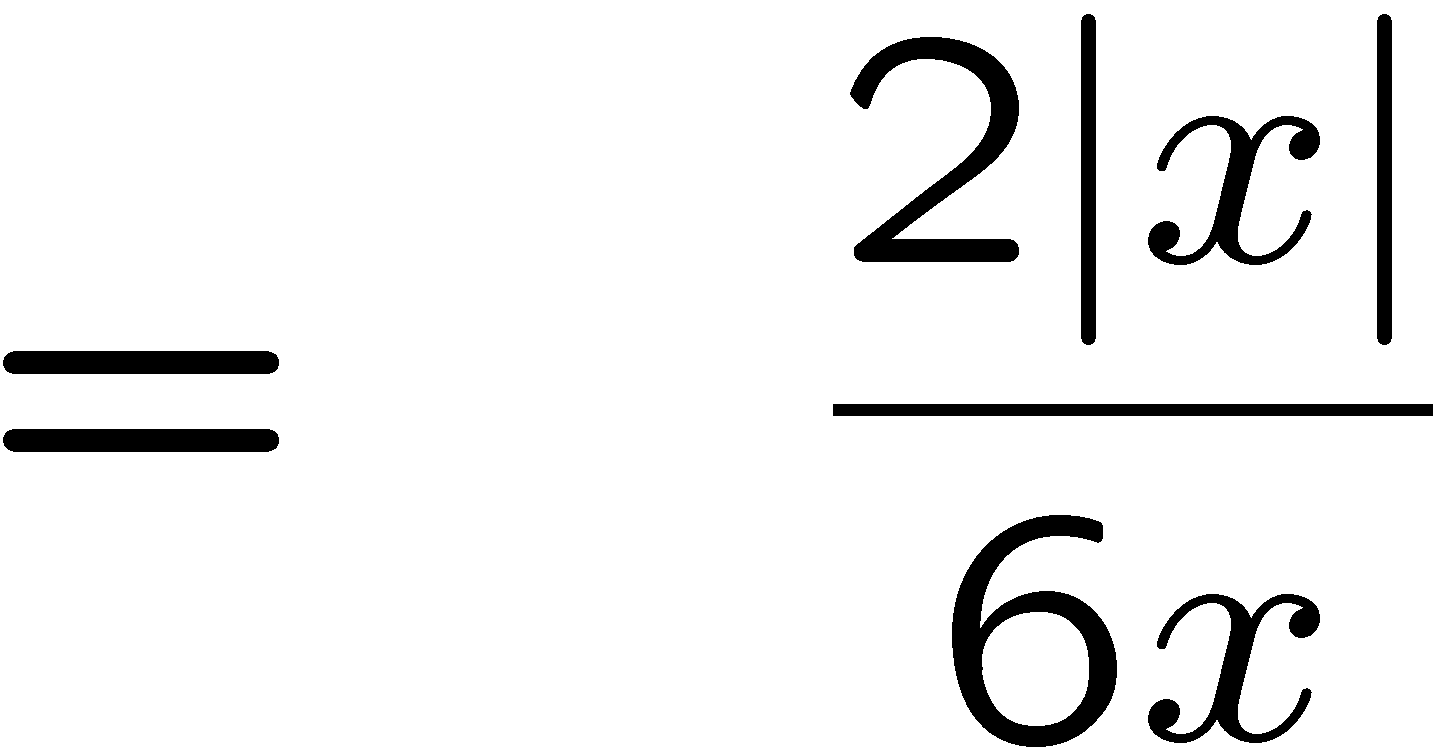 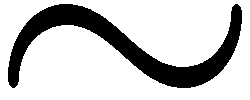 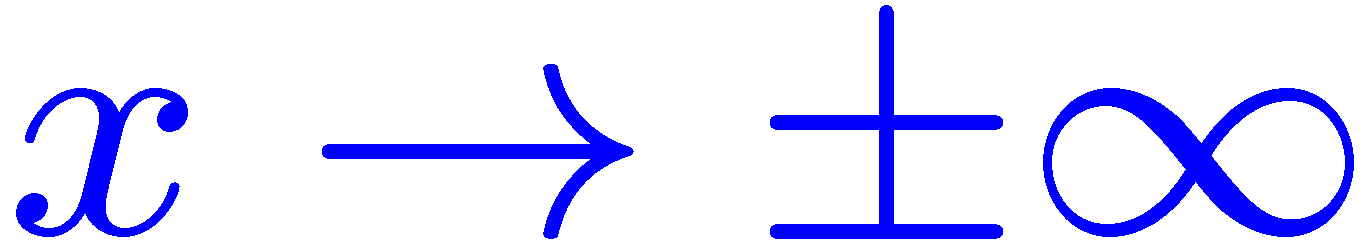 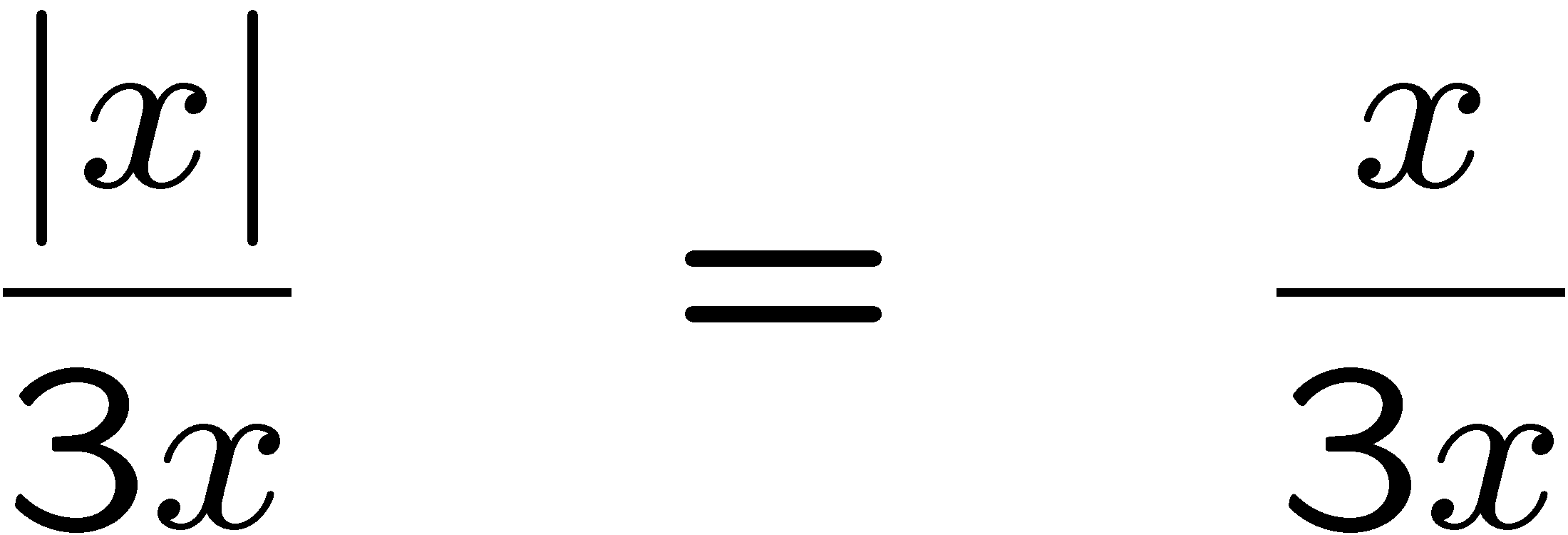 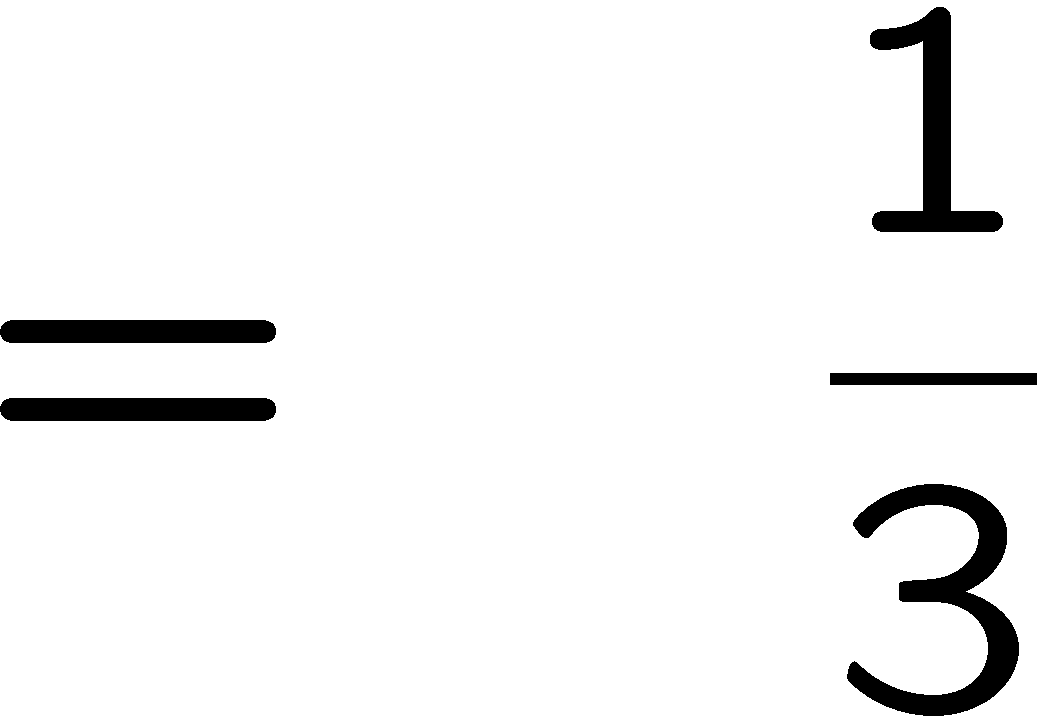 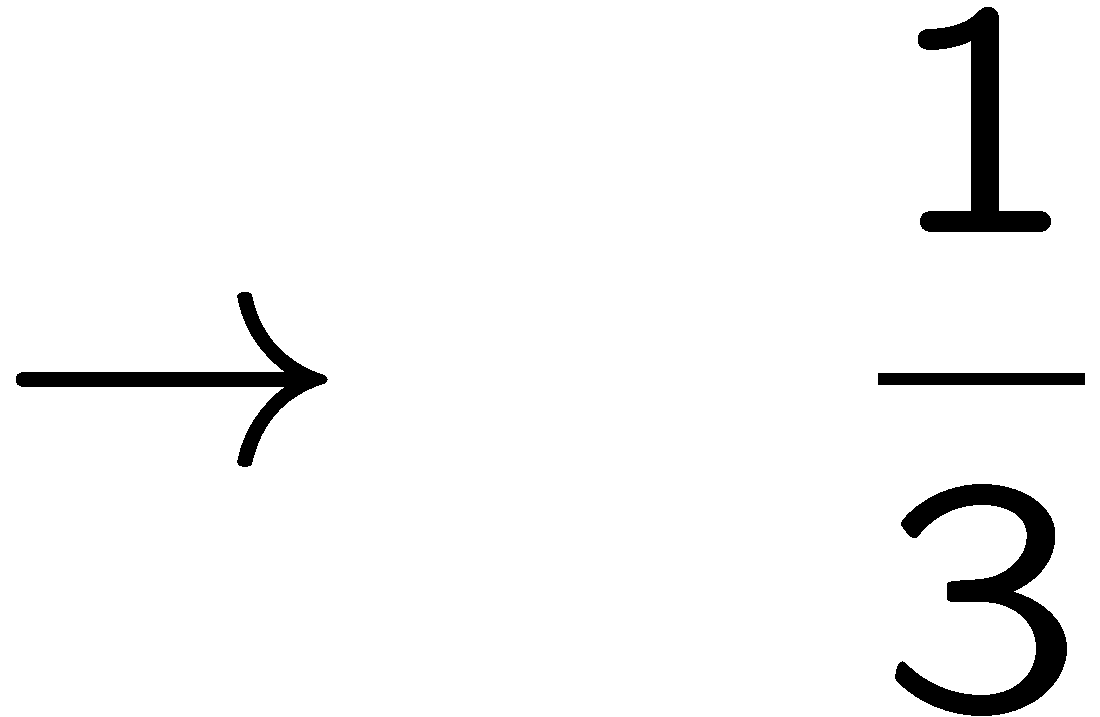 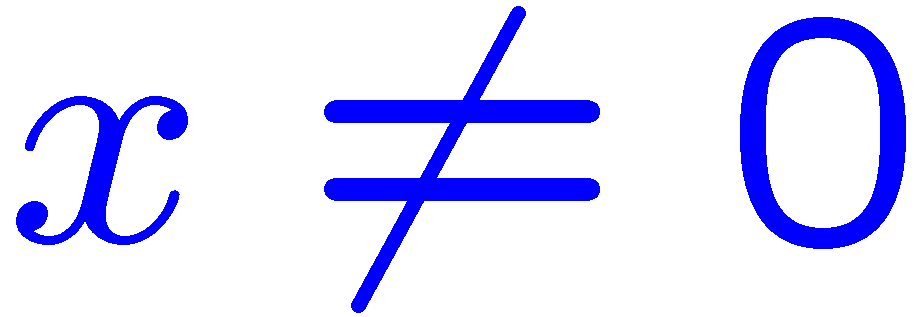 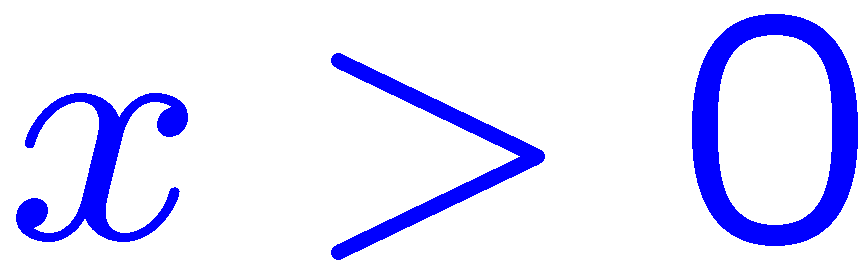 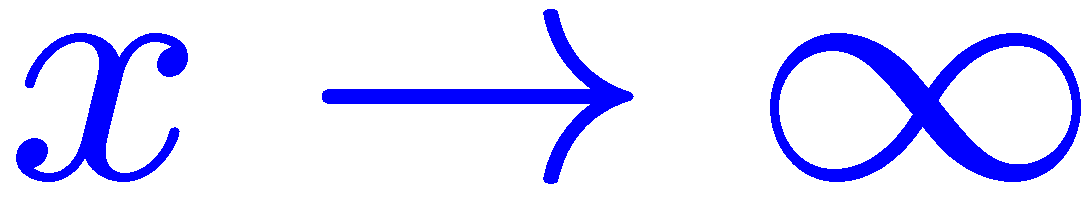 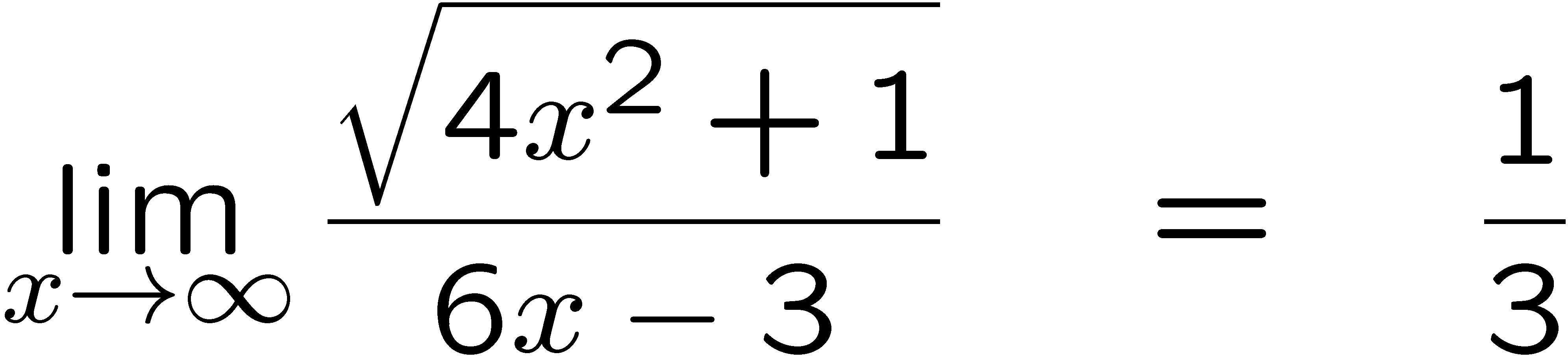 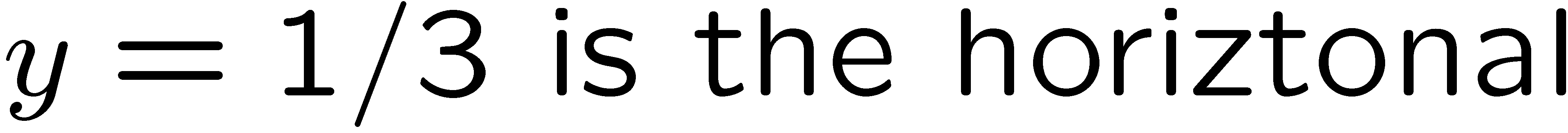 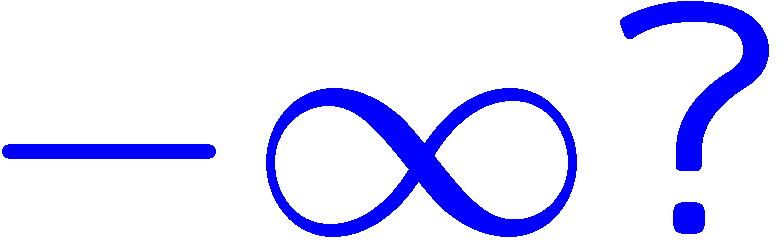 32
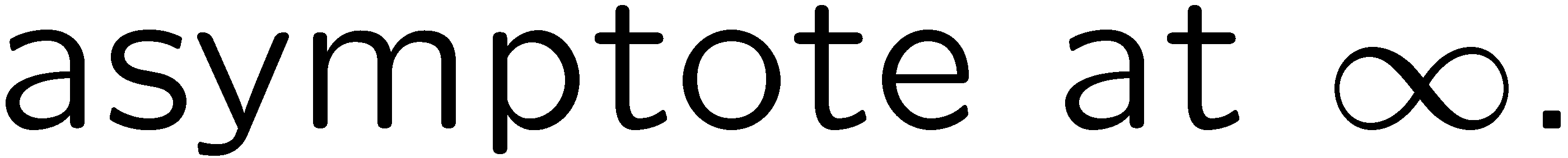 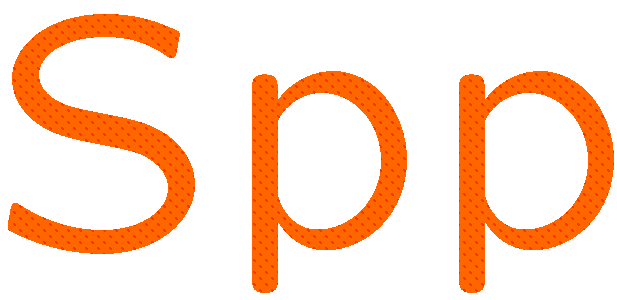 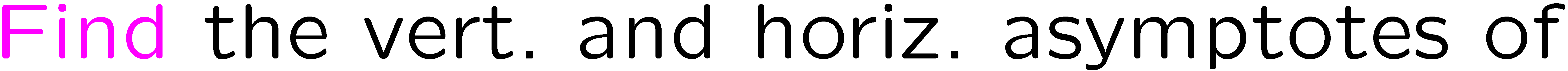 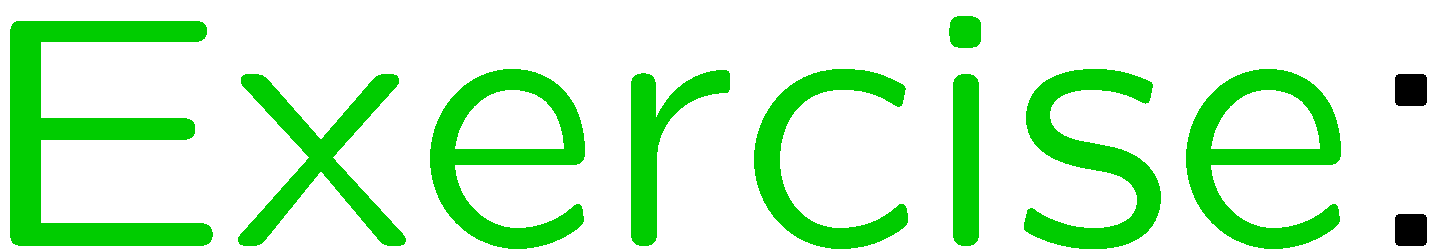 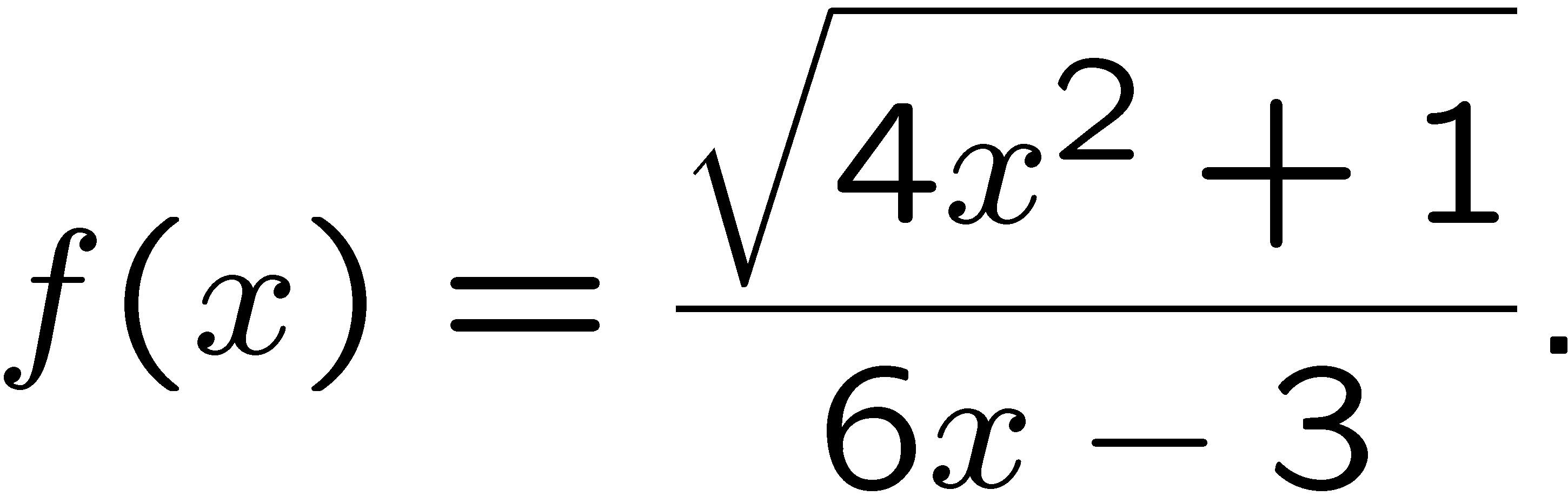 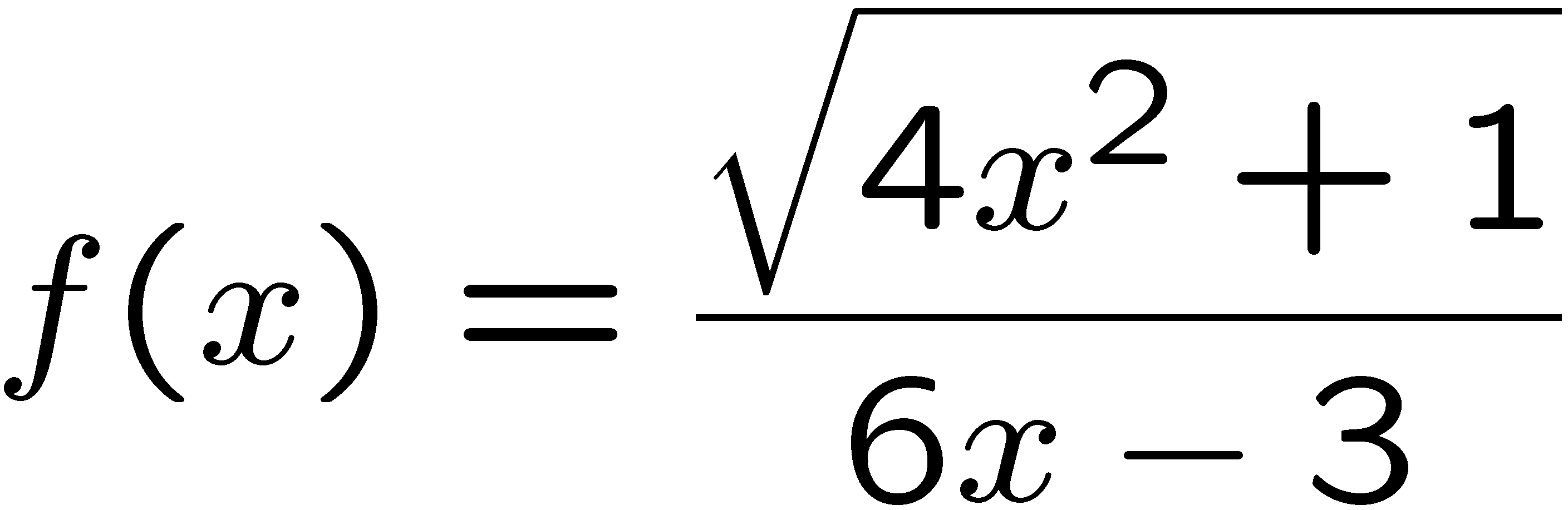 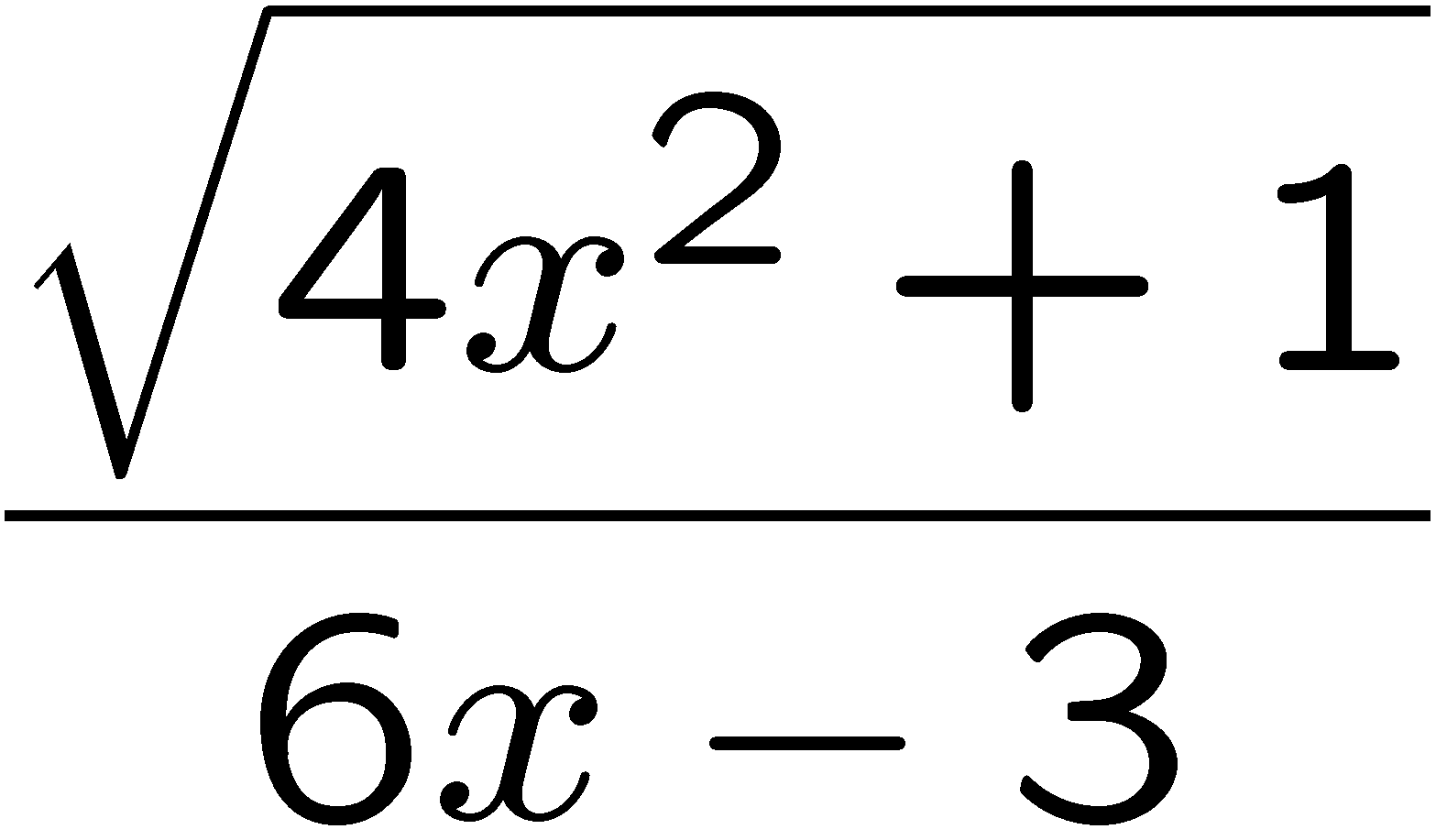 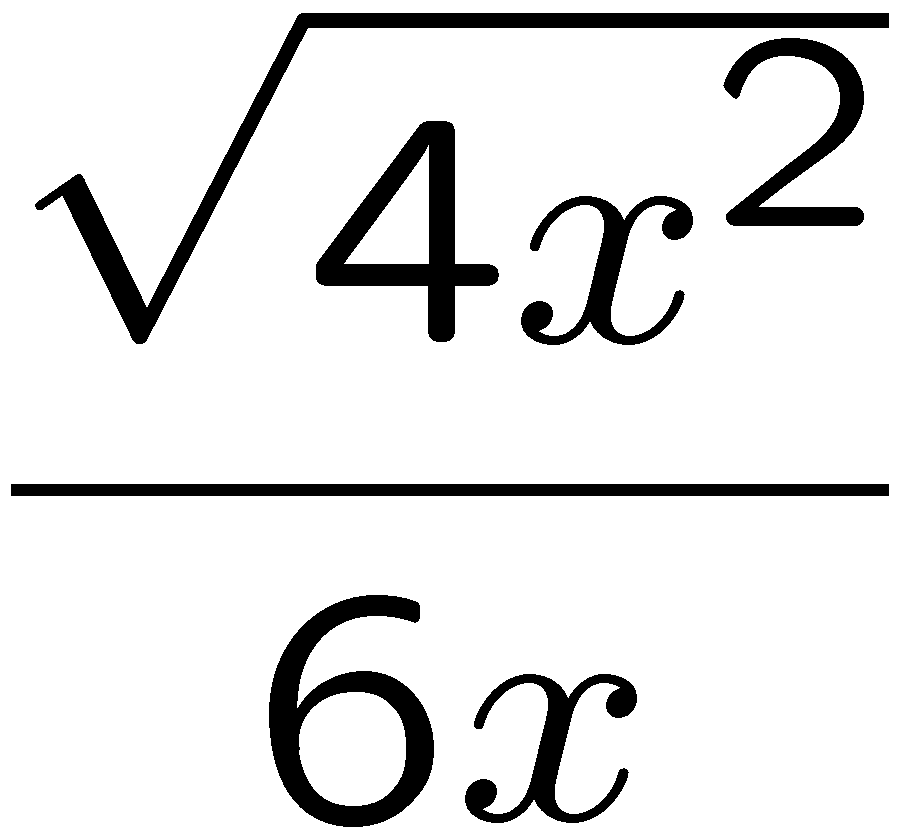 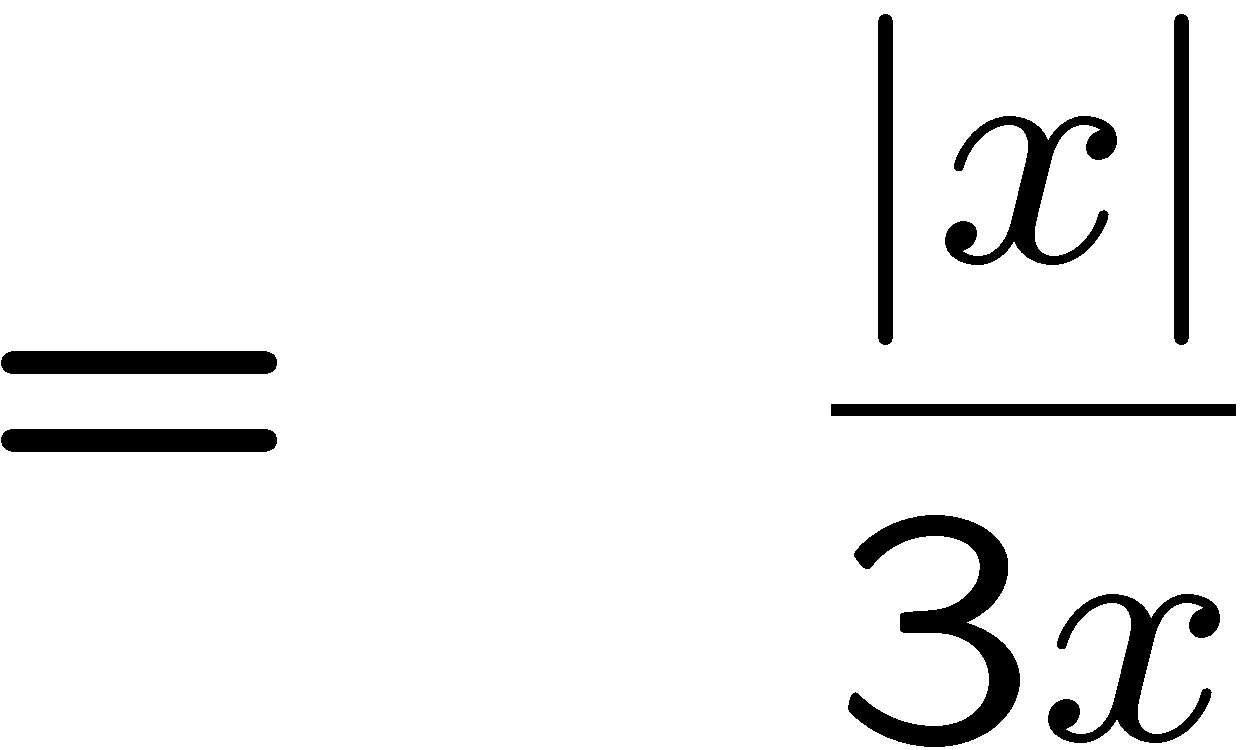 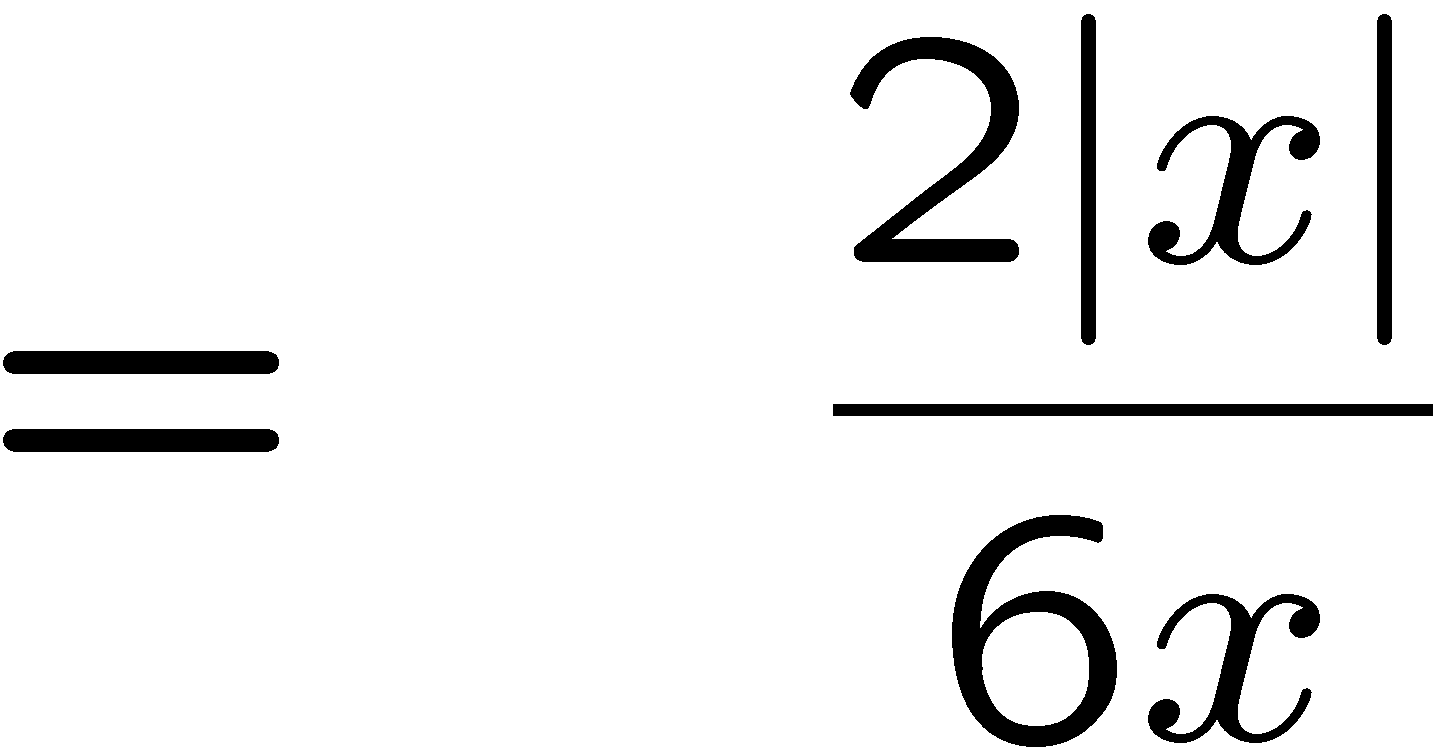 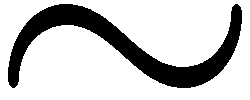 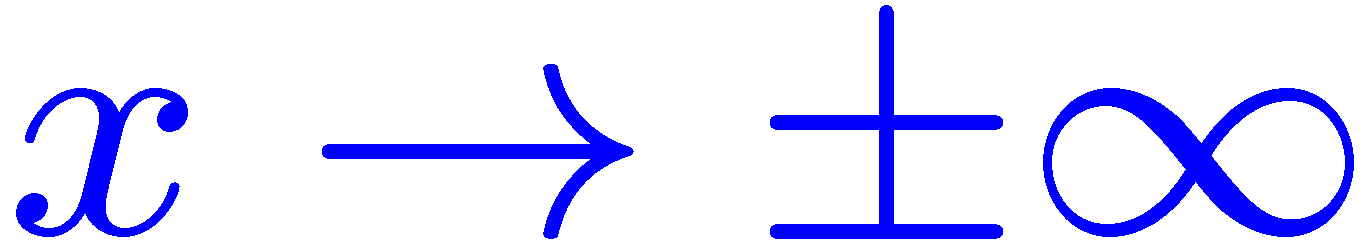 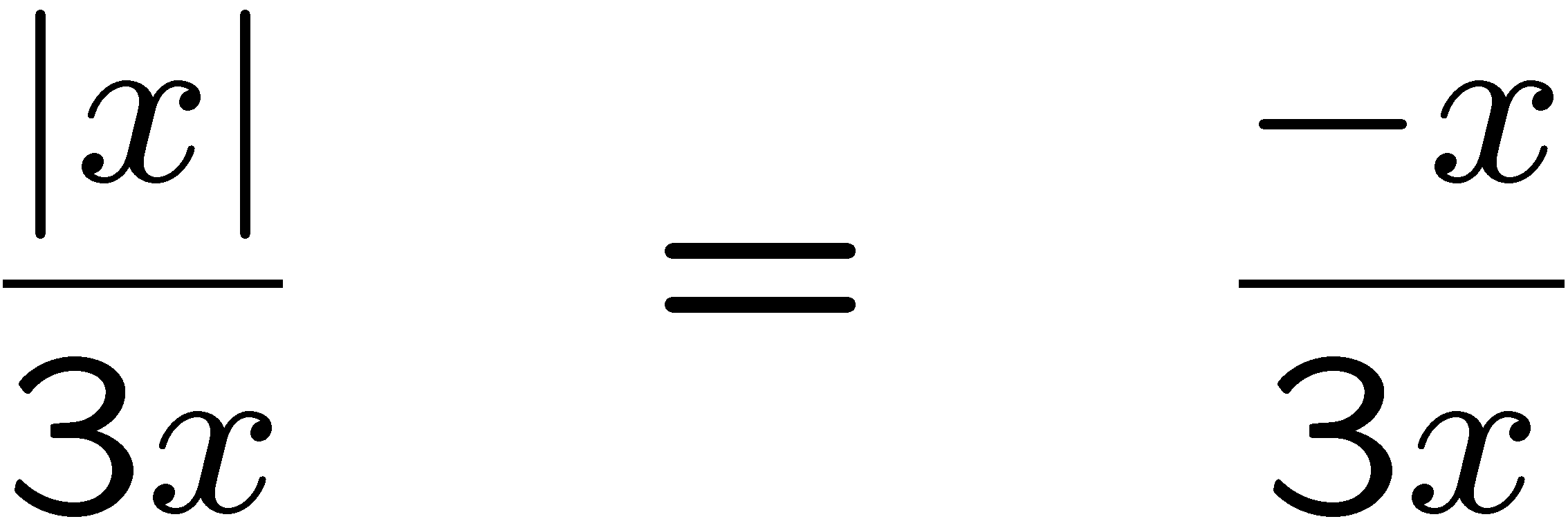 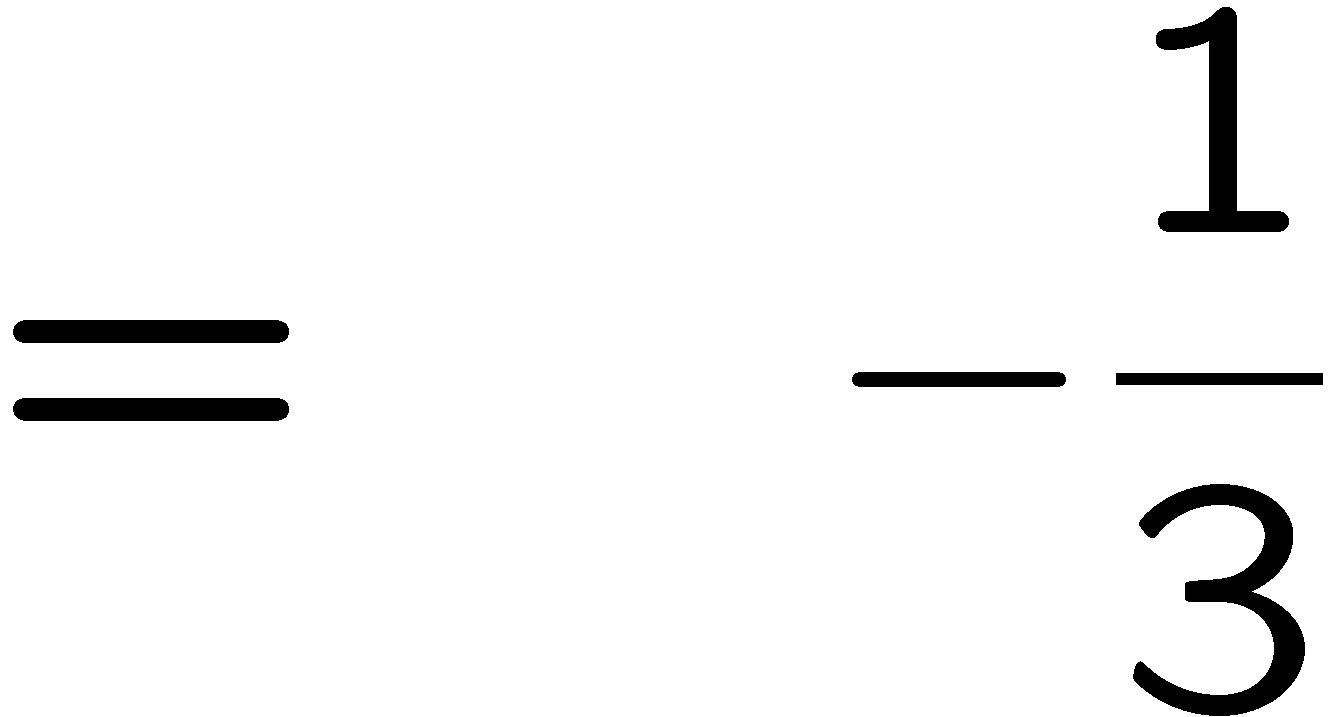 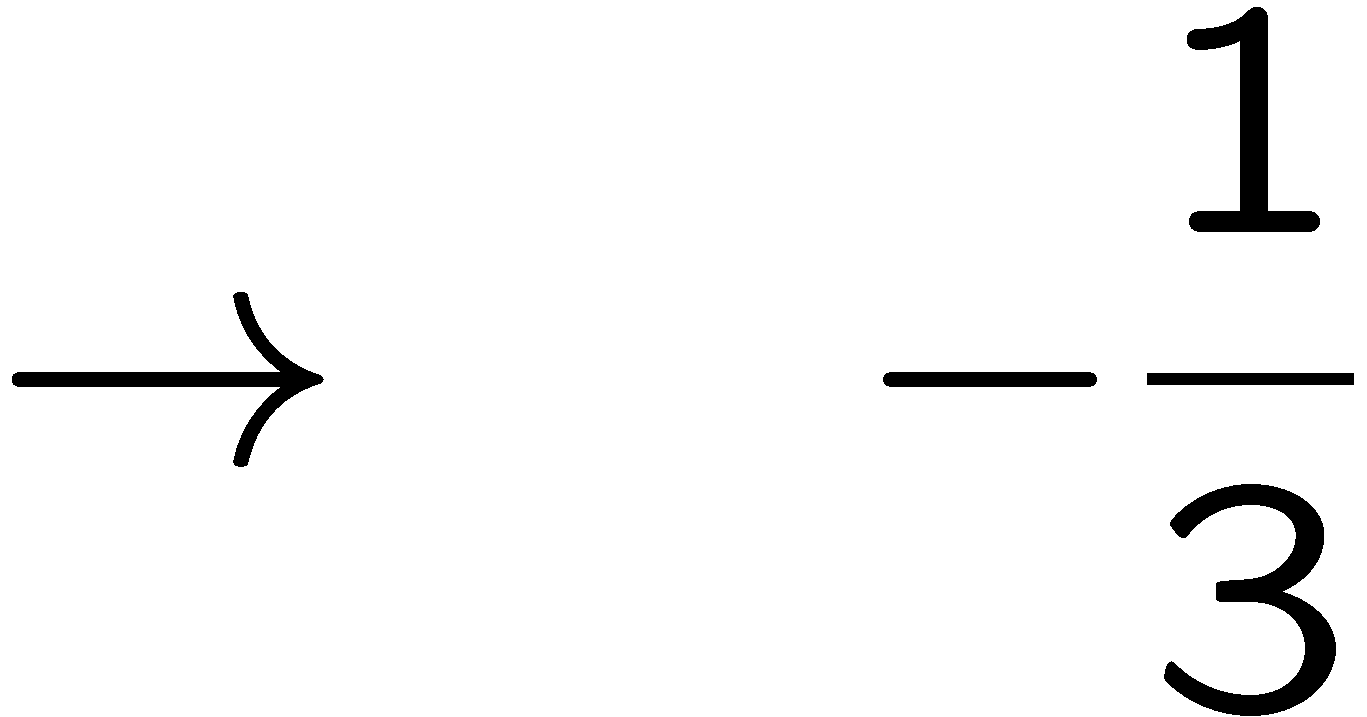 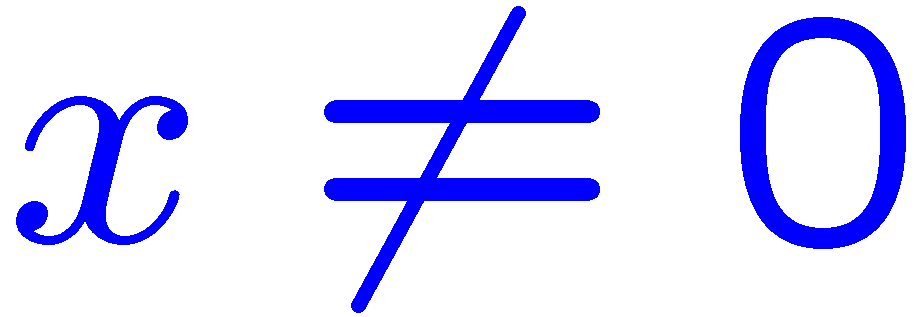 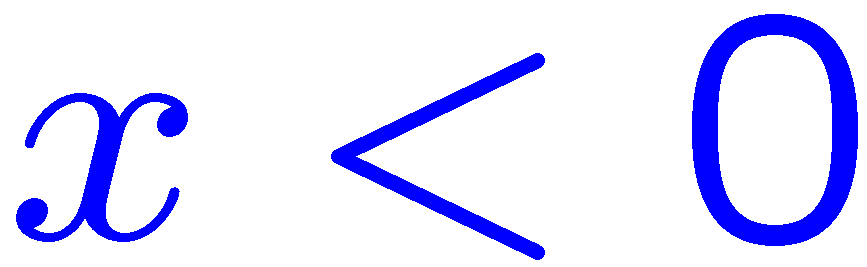 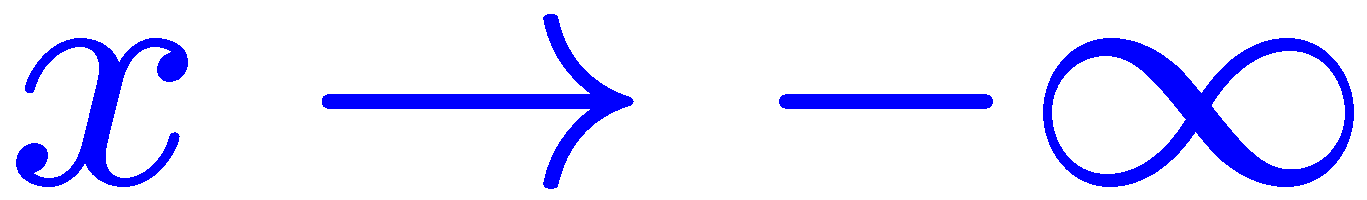 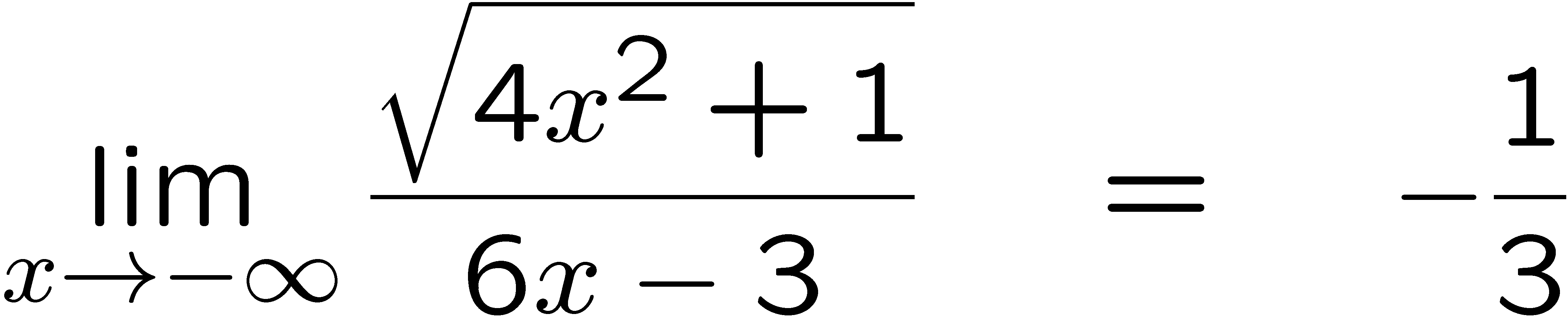 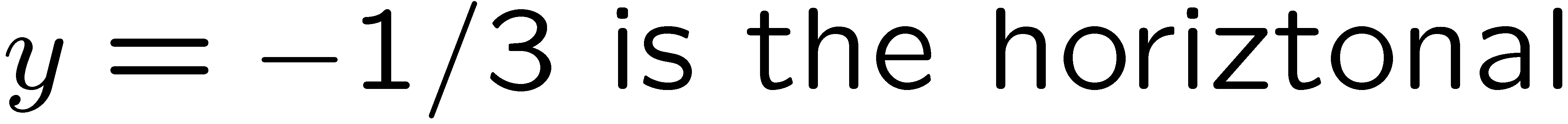 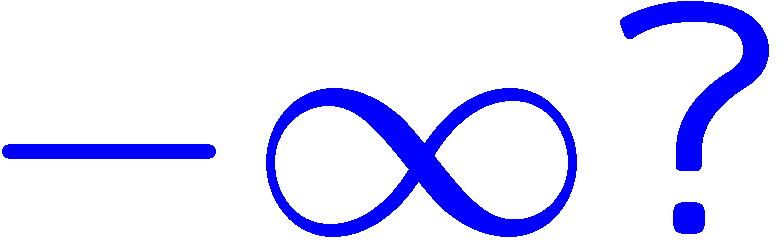 33
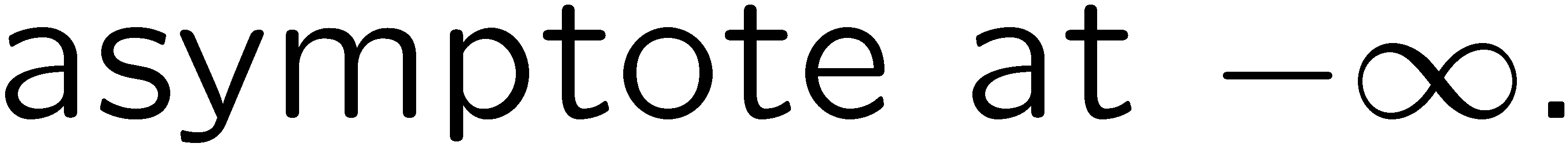 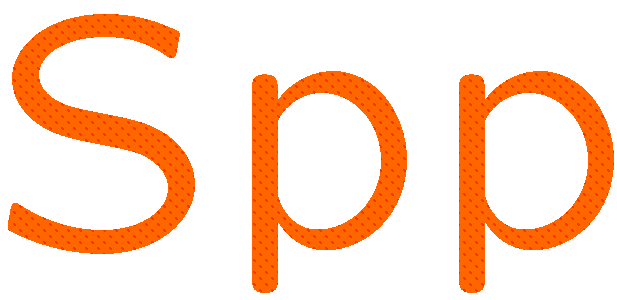 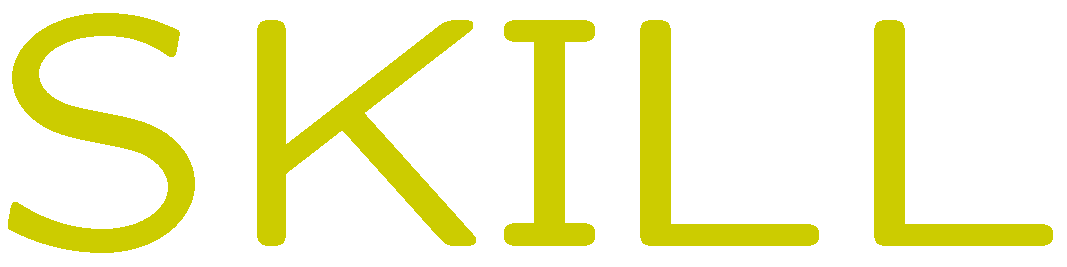 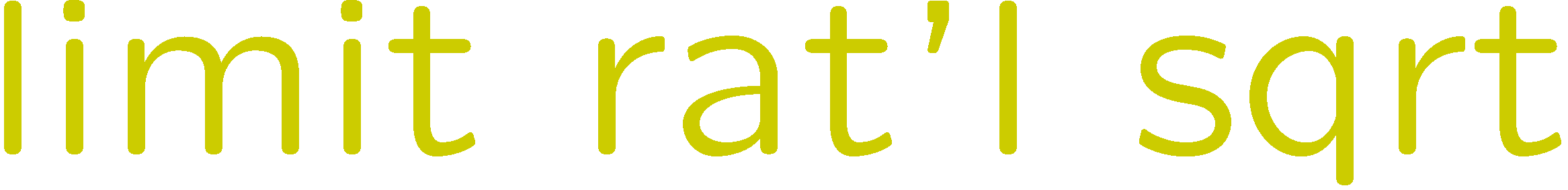 STOP
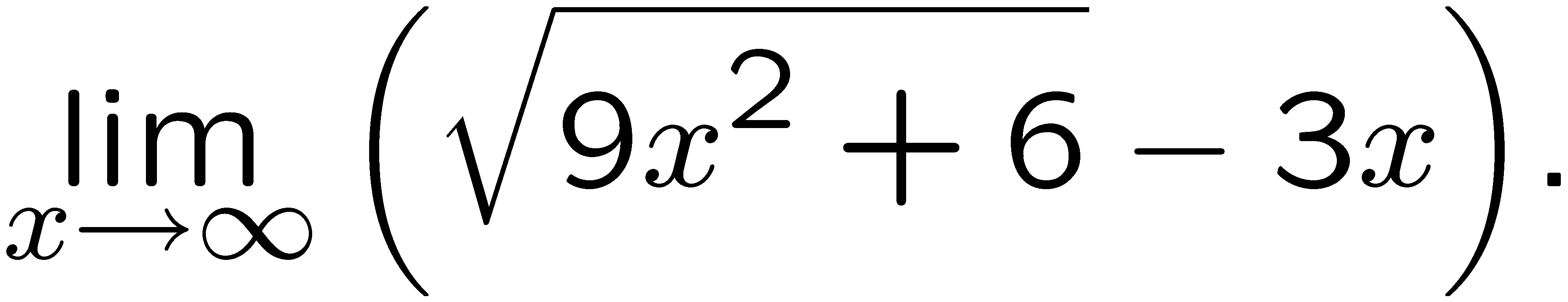 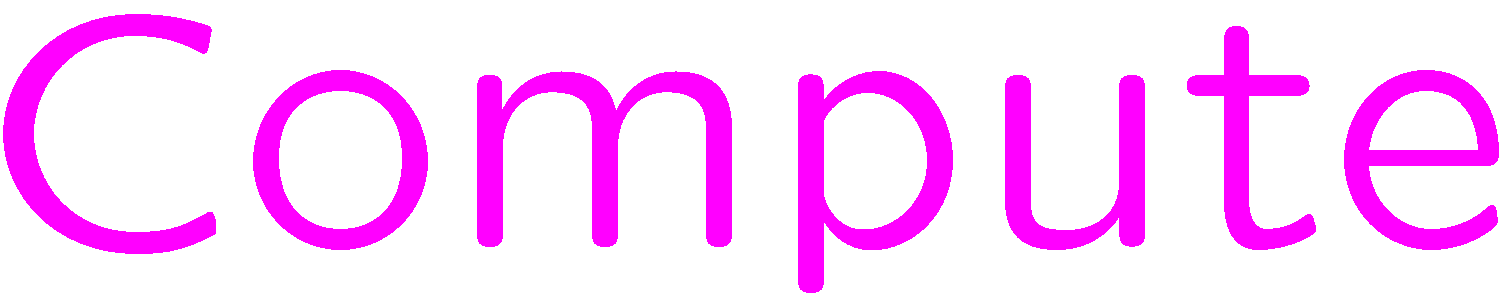 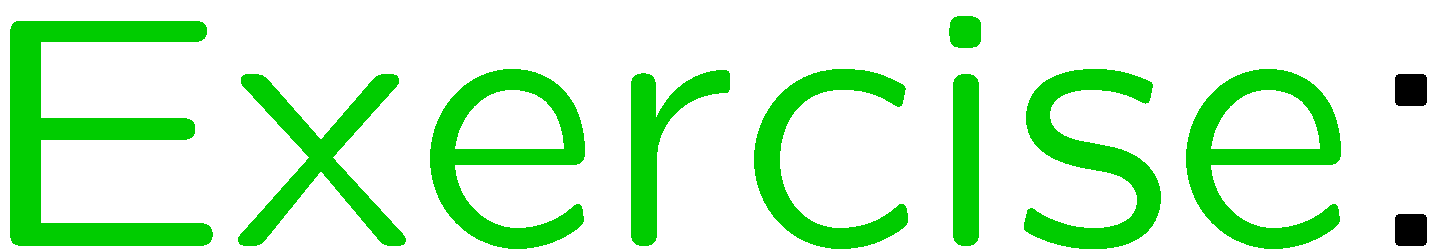 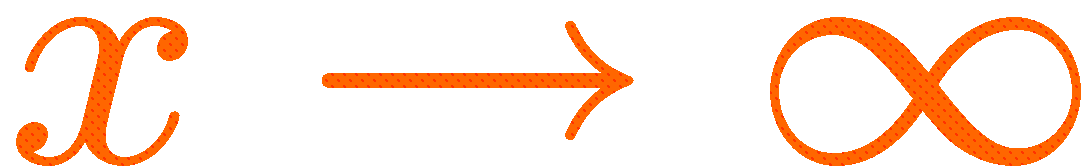 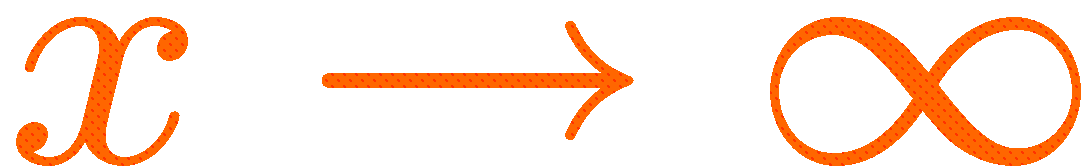 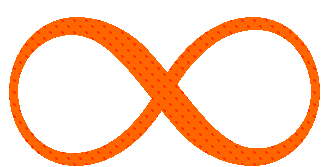 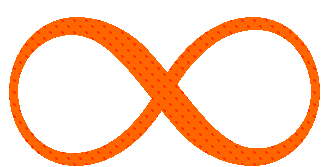 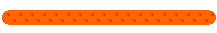 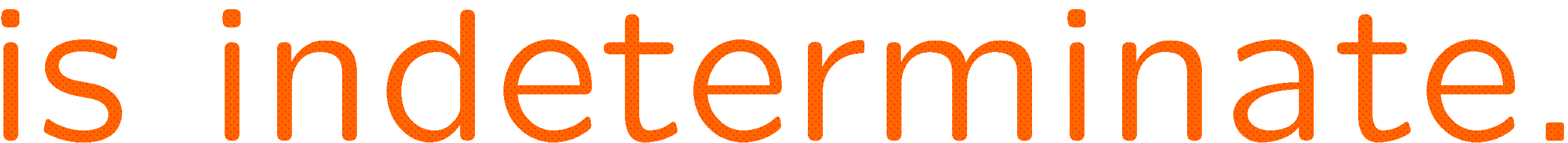 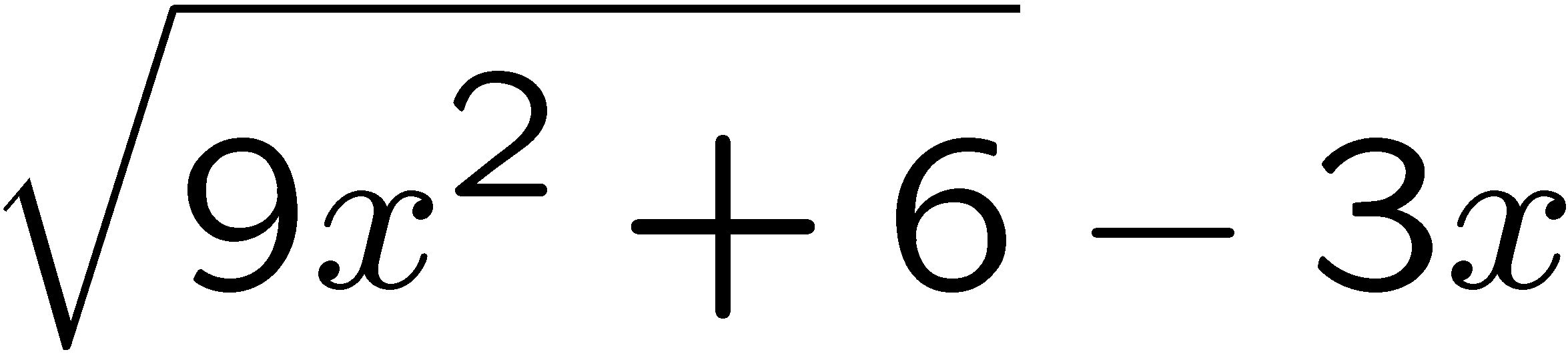 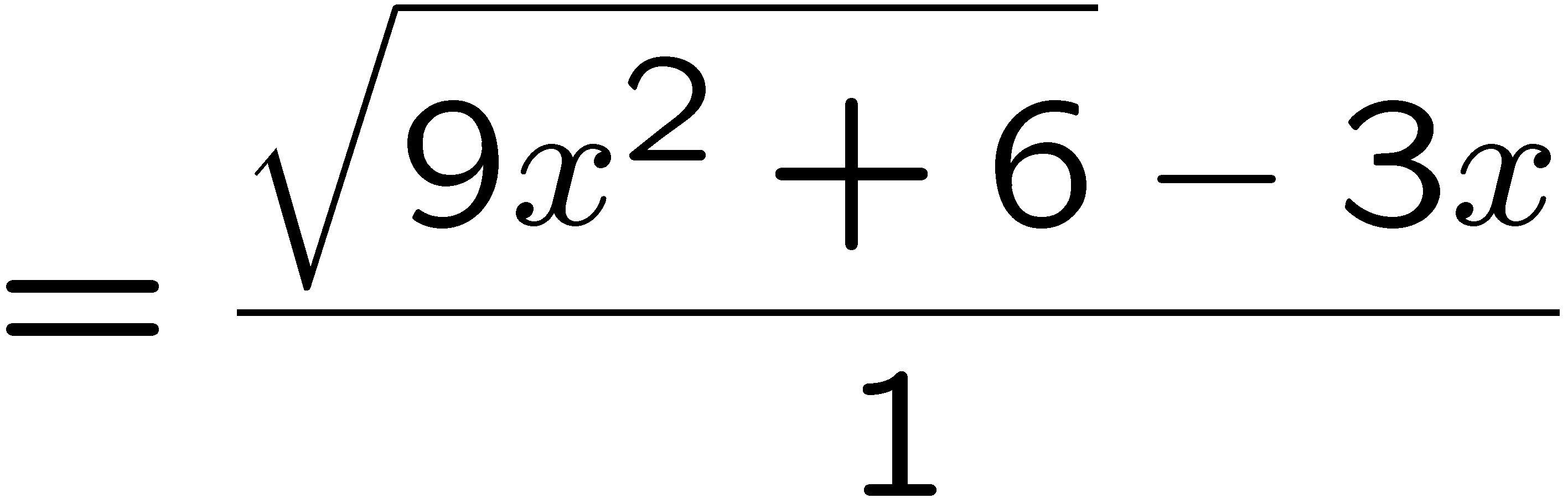 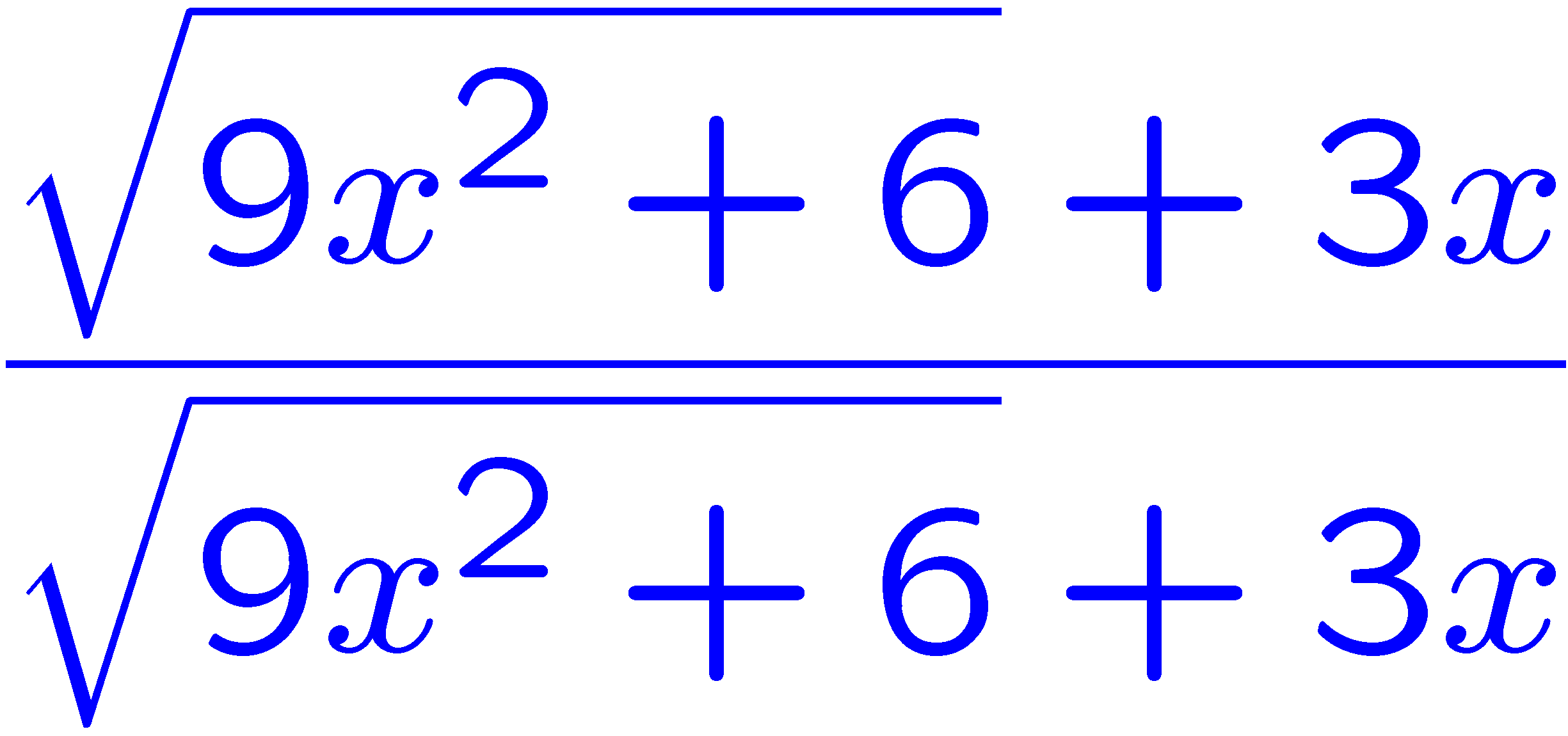 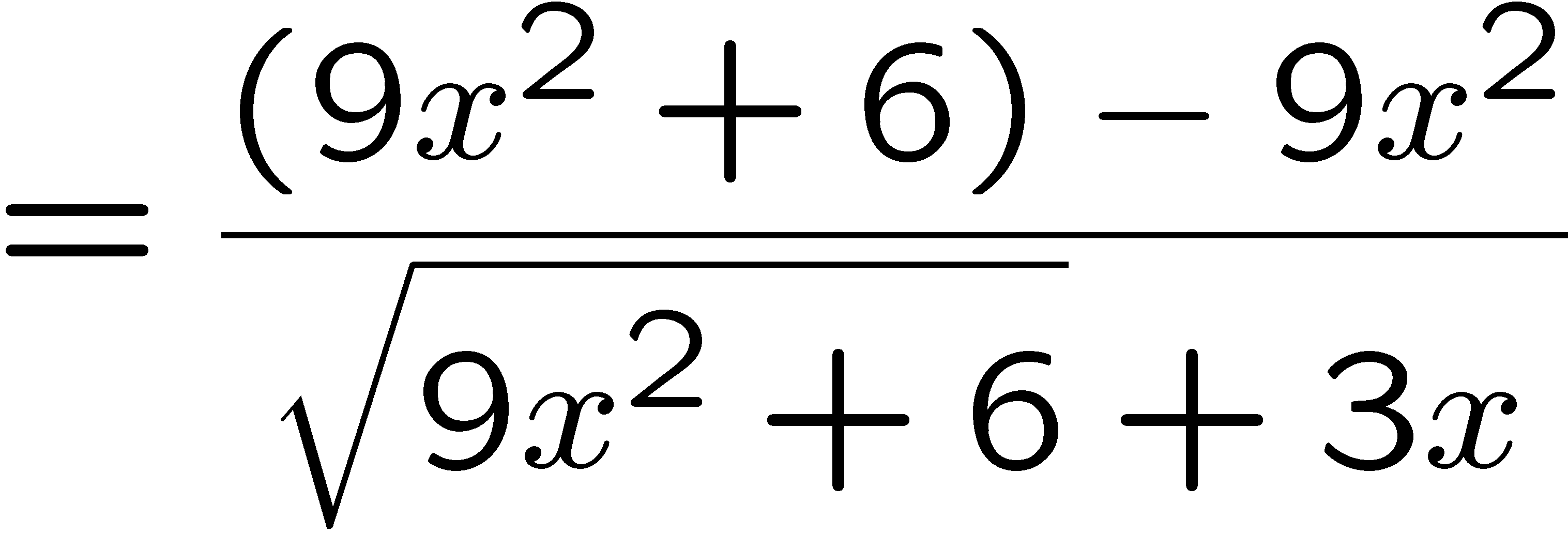 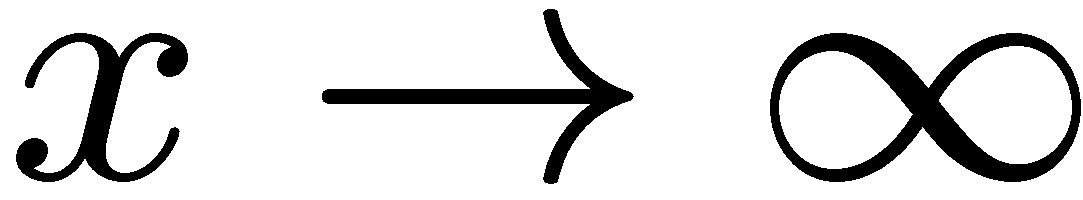 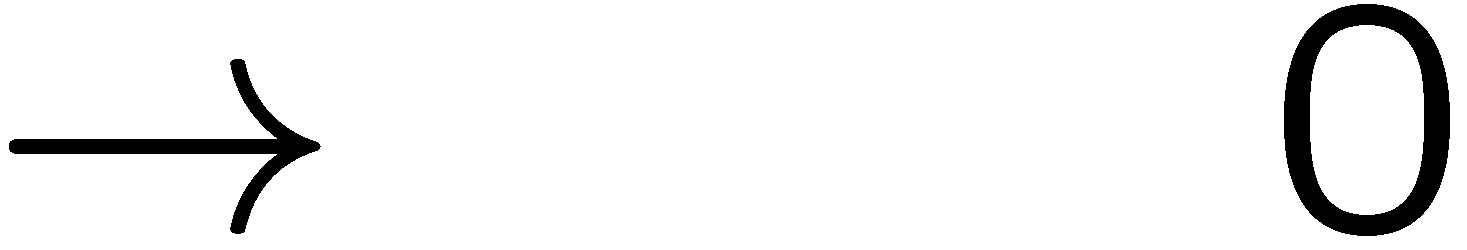 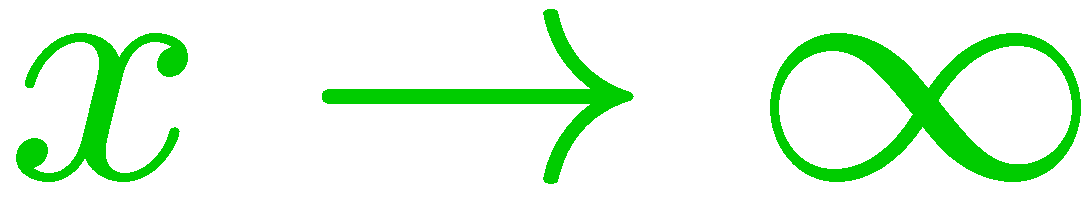 34
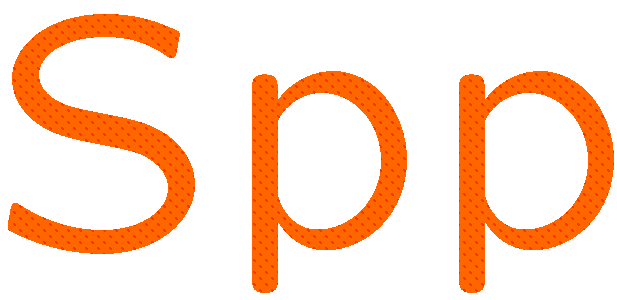 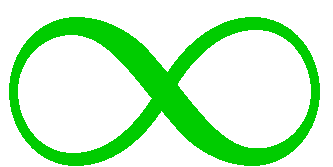